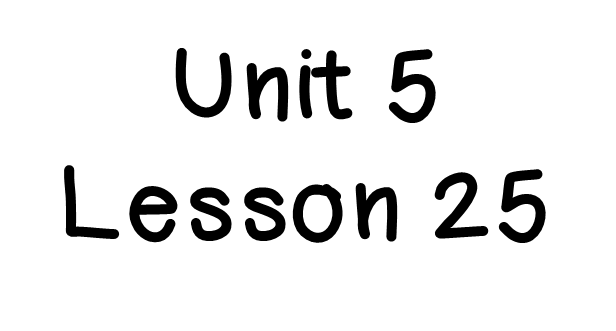 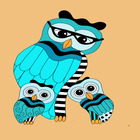 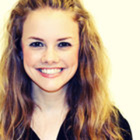 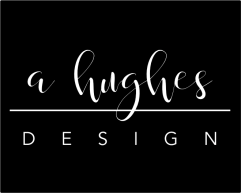 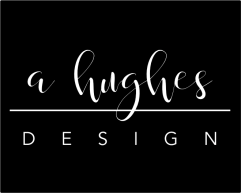 25
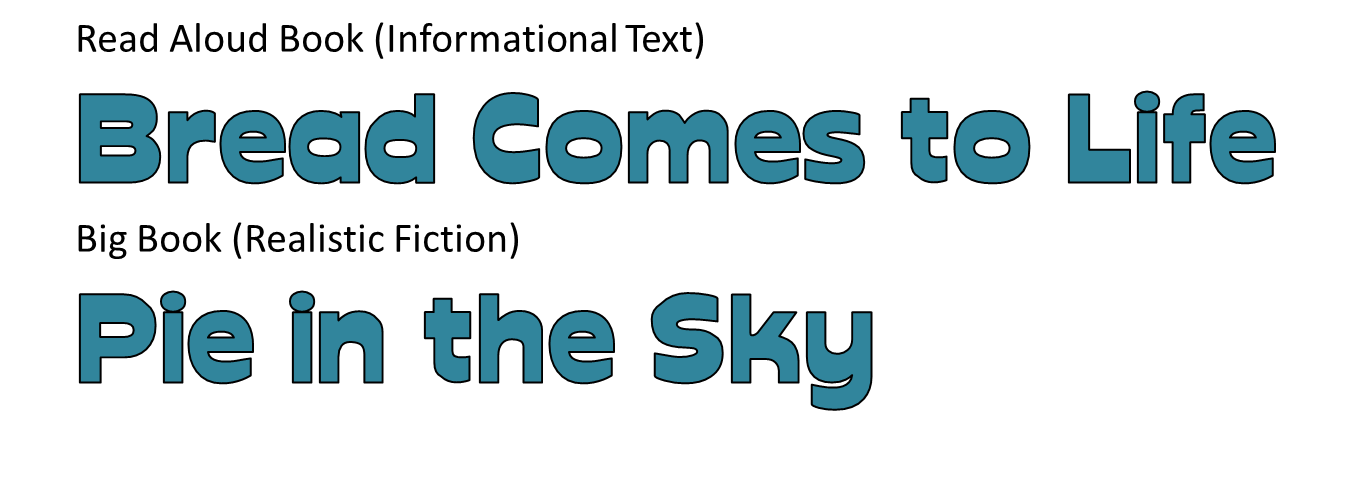 Day 2
Day 1
Day 3
Day 4
Day 5
25-1a
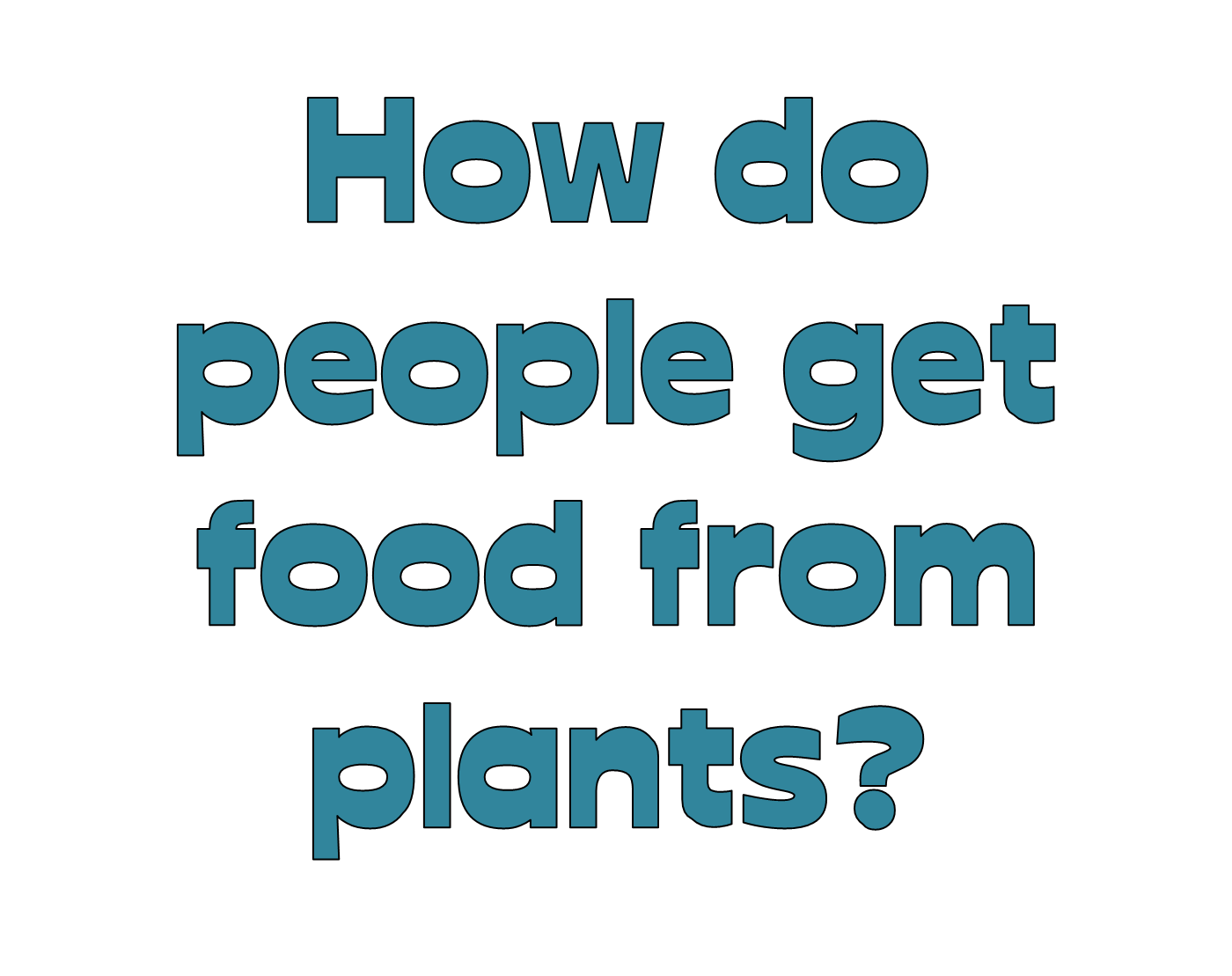 25-1b
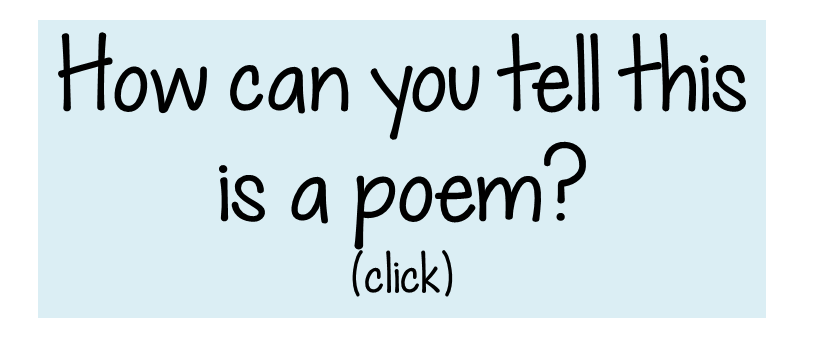 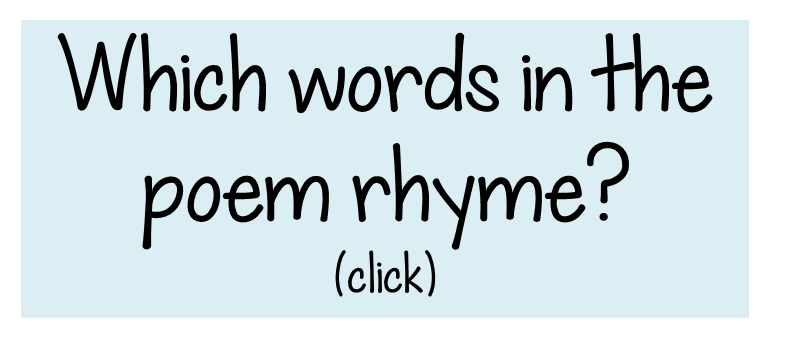 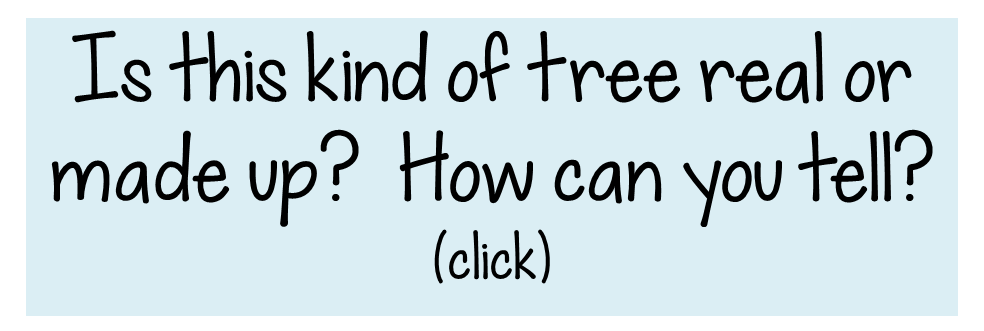 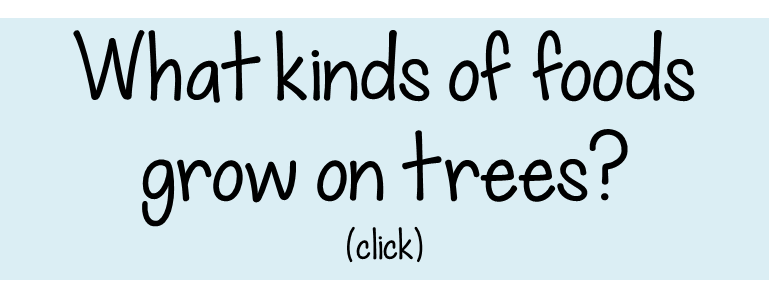 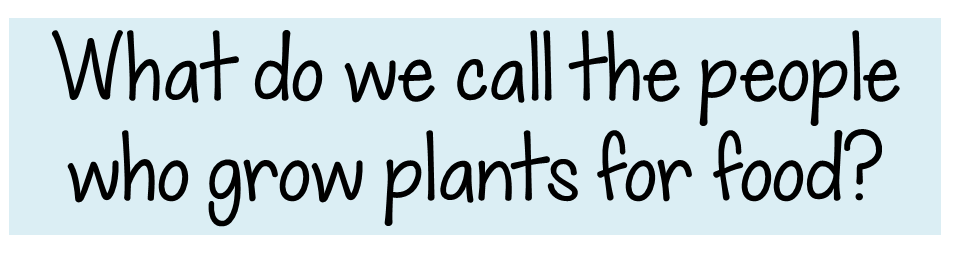 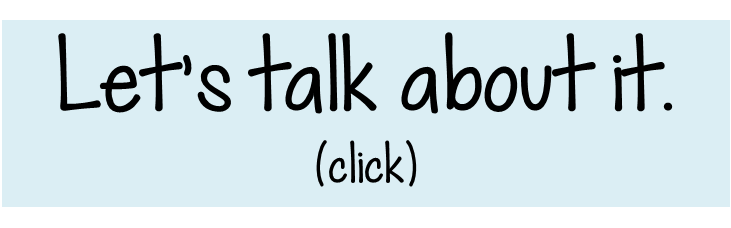 25-1c
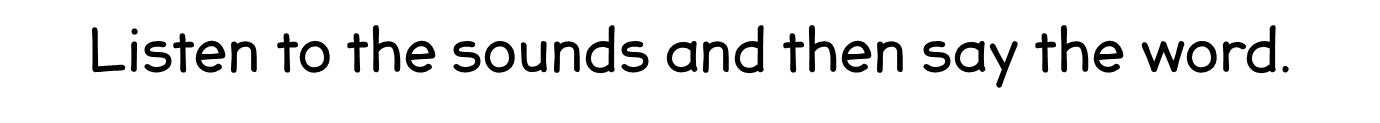 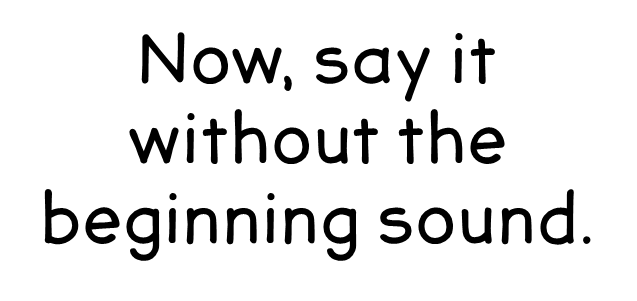 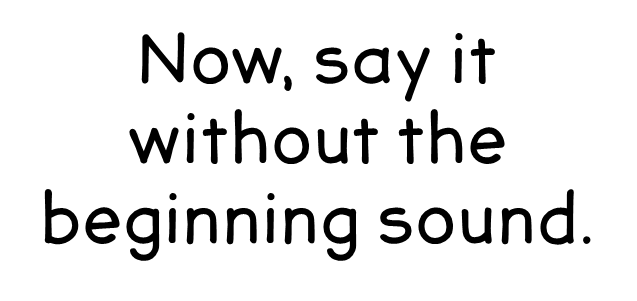 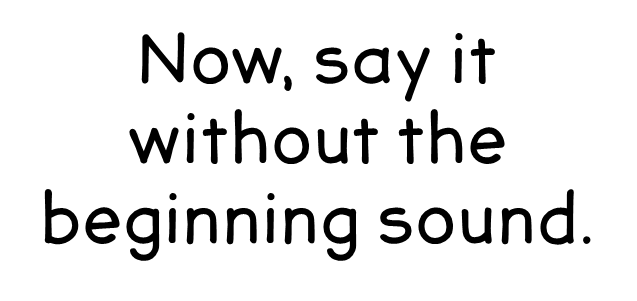 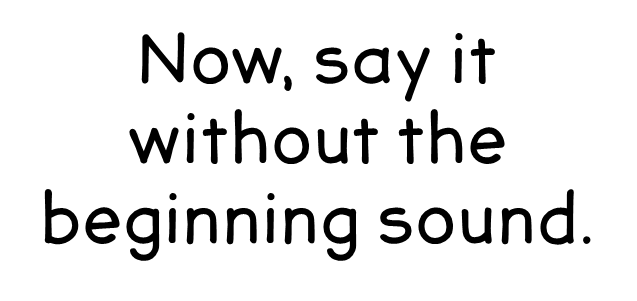 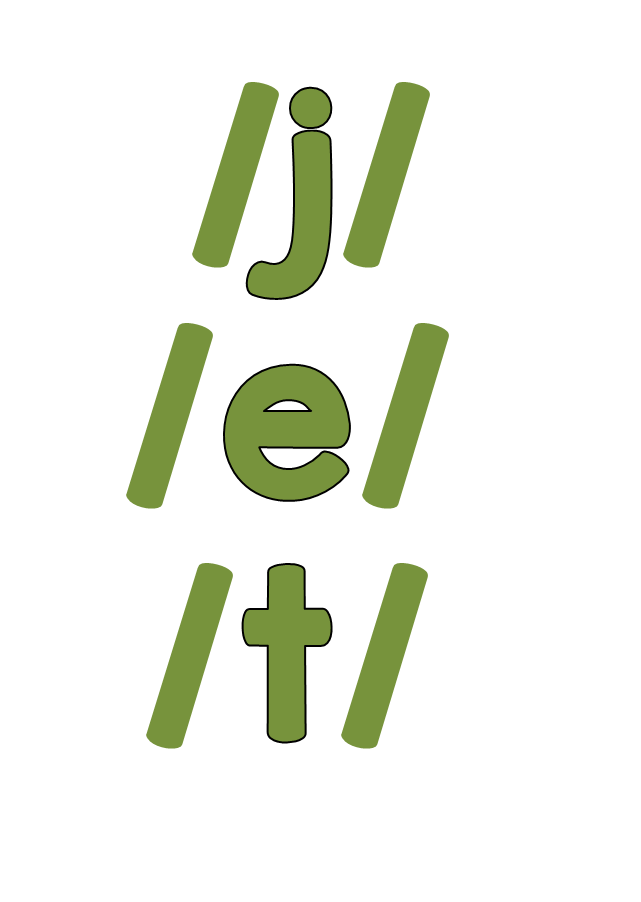 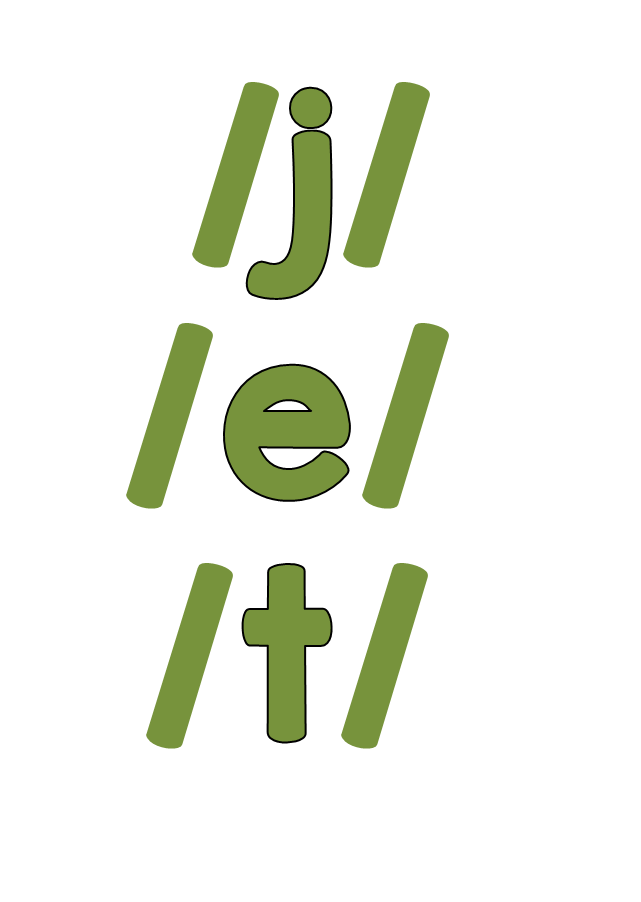 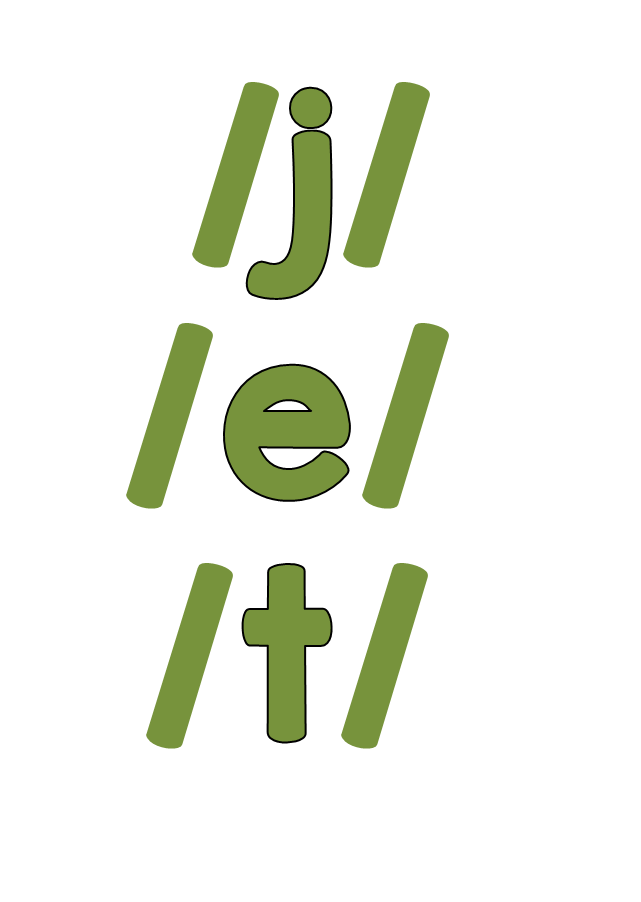 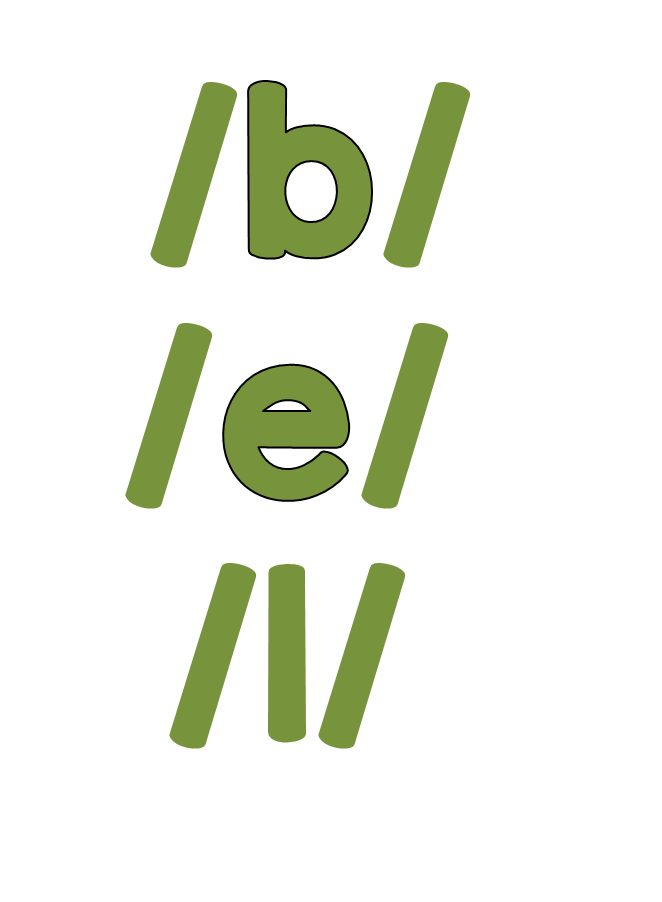 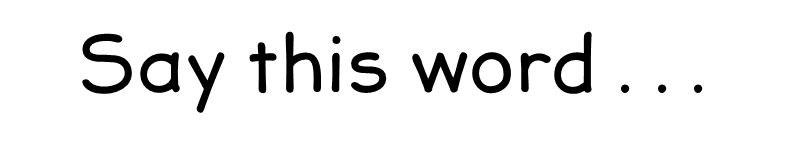 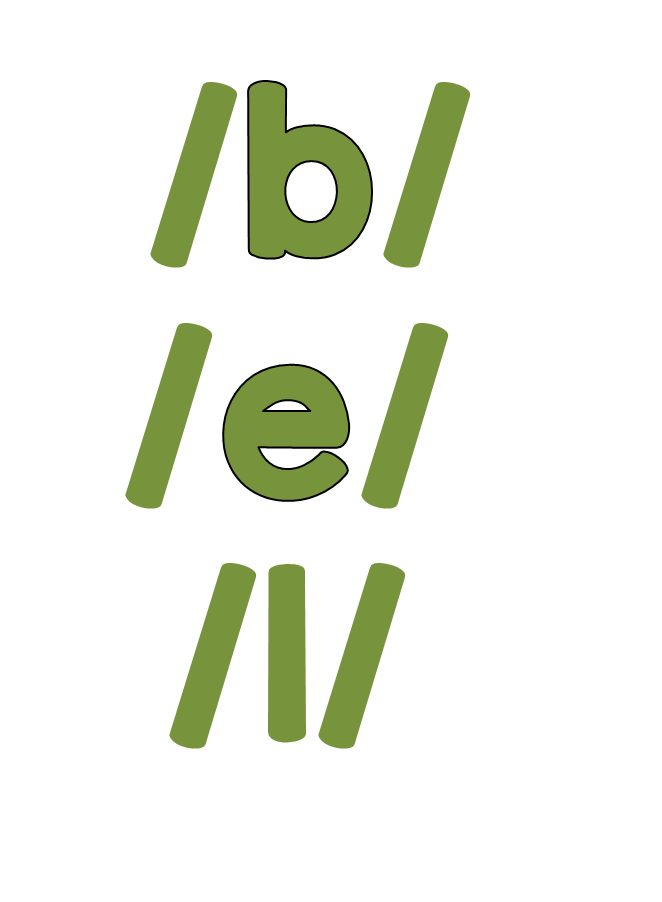 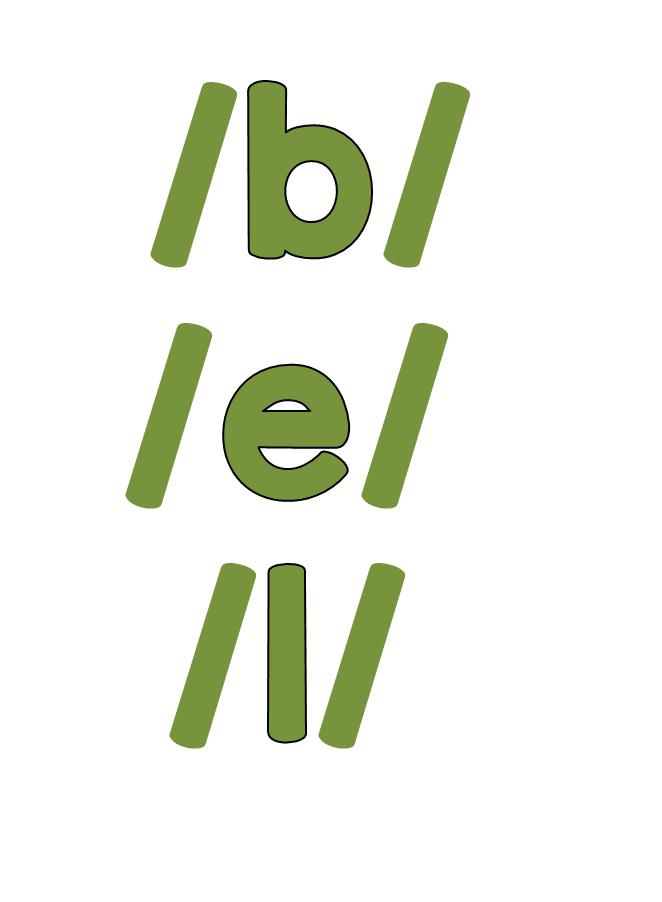 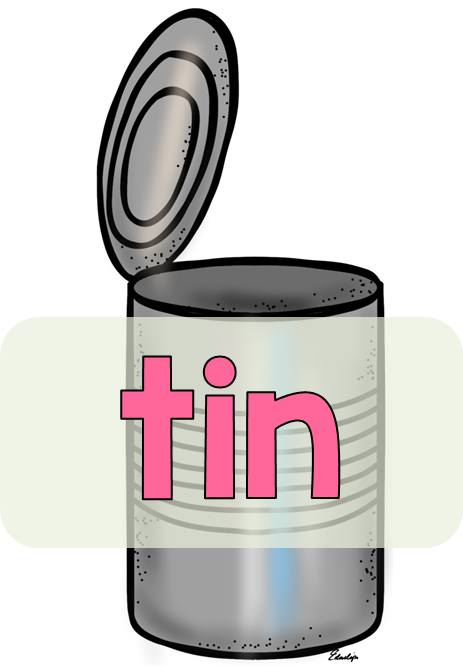 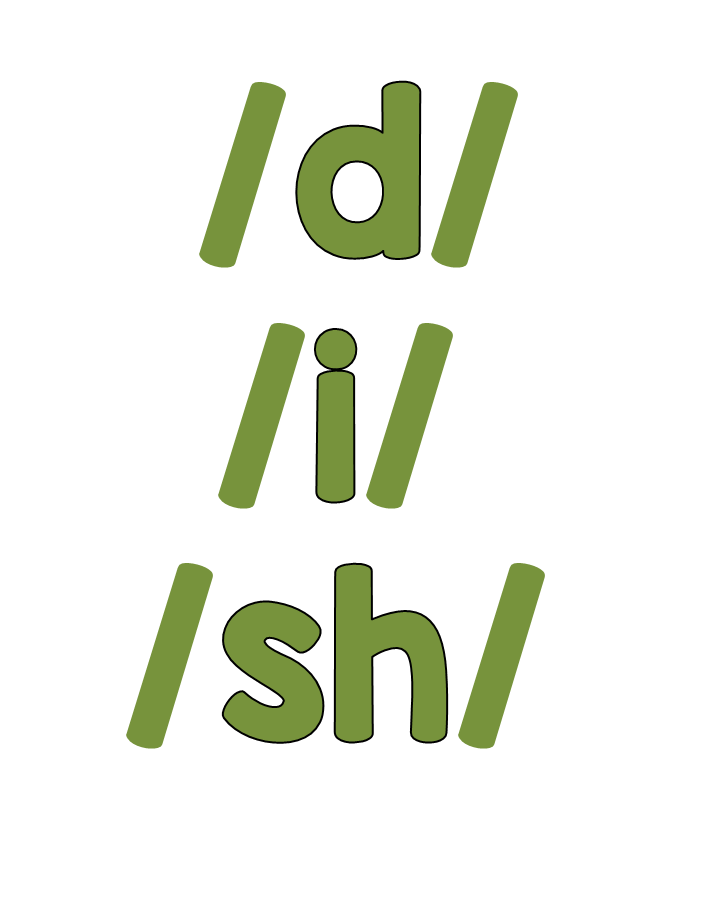 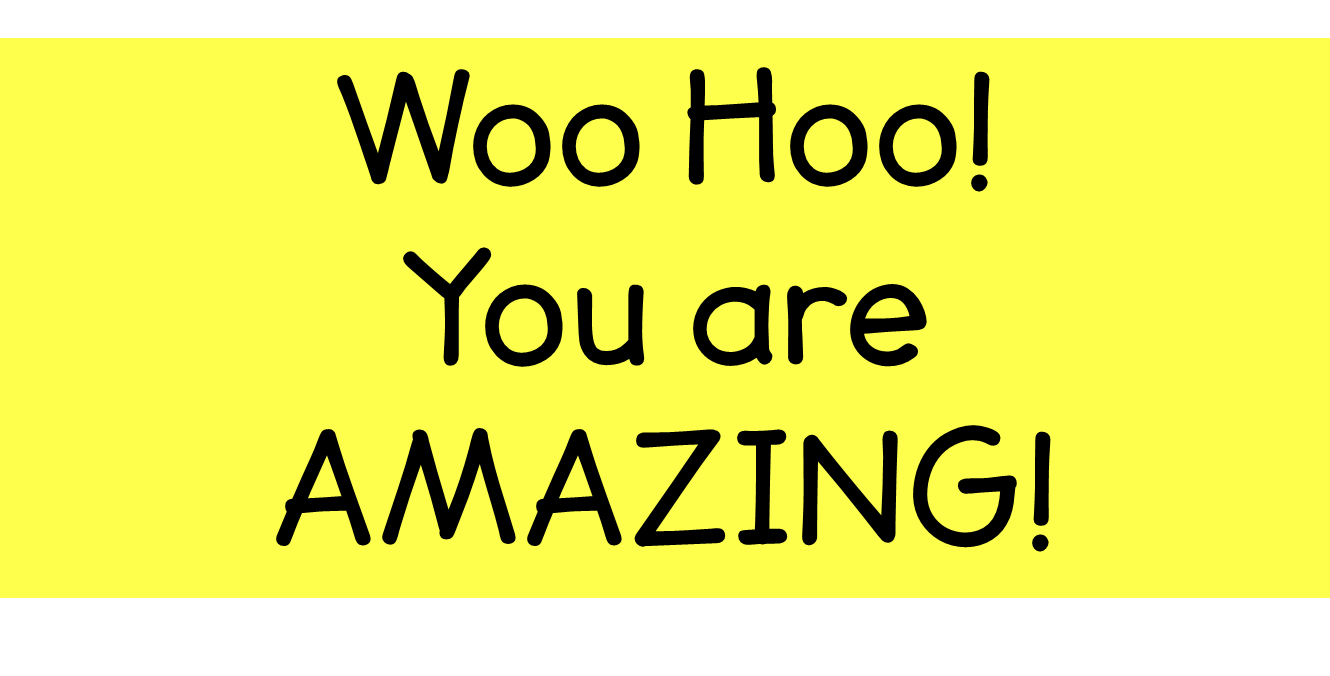 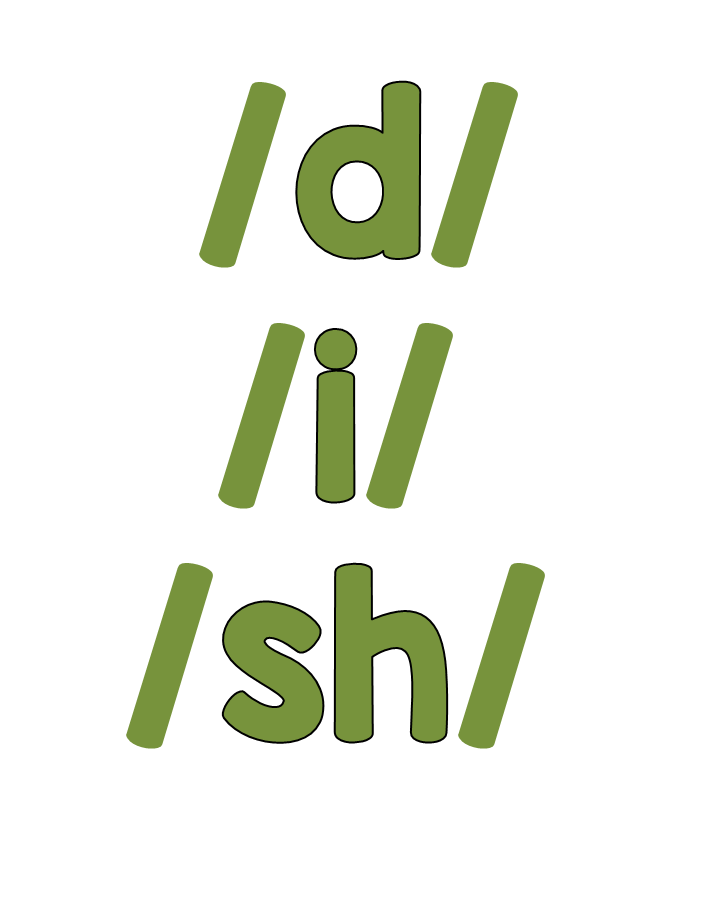 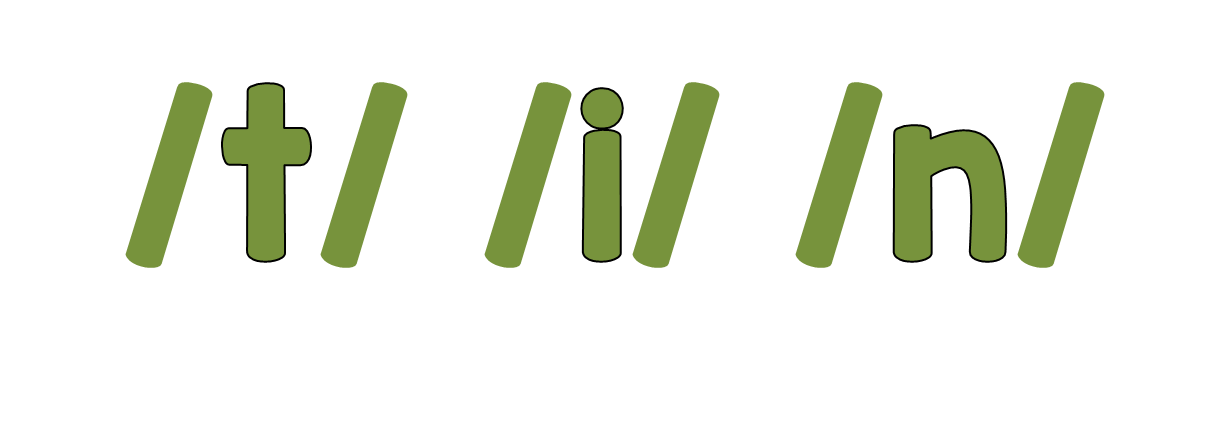 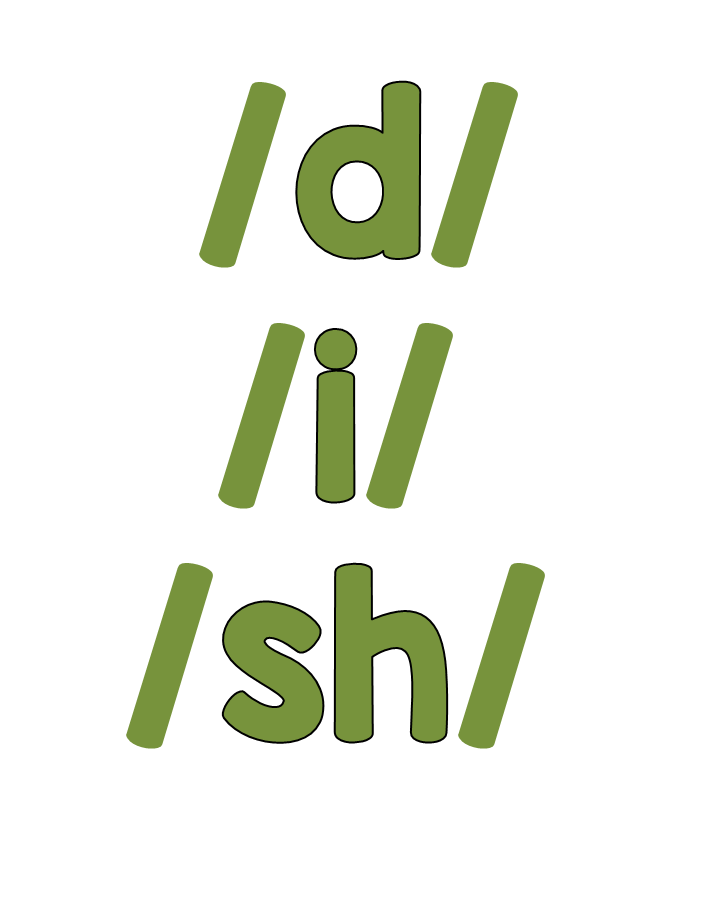 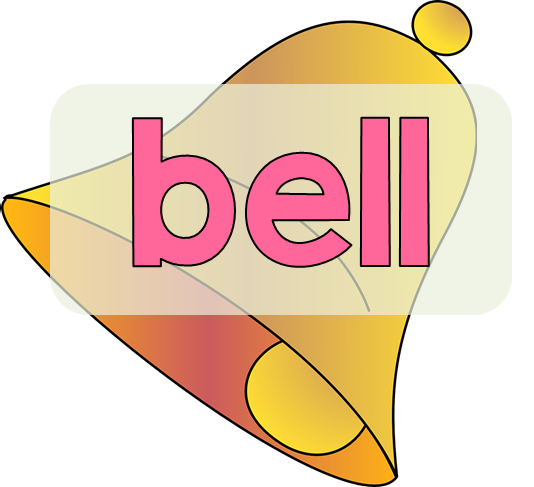 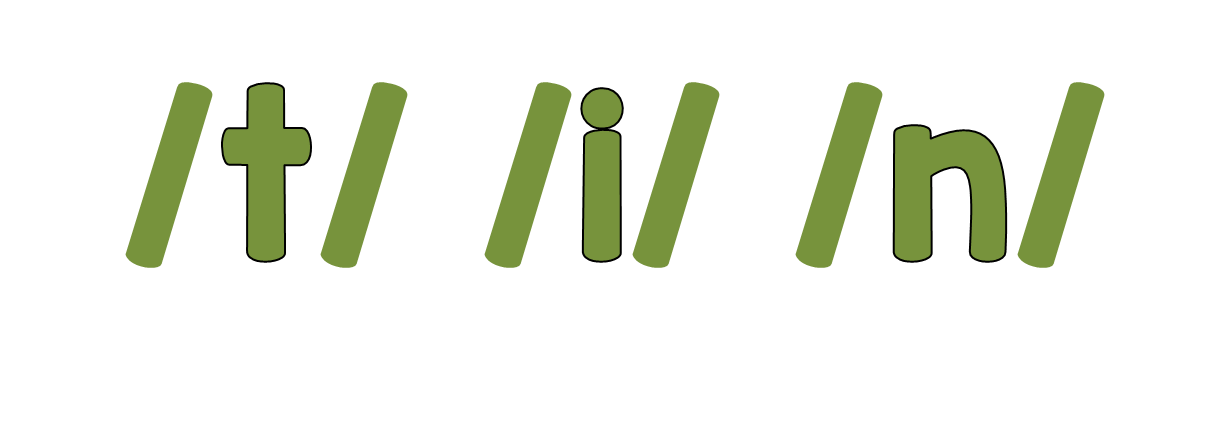 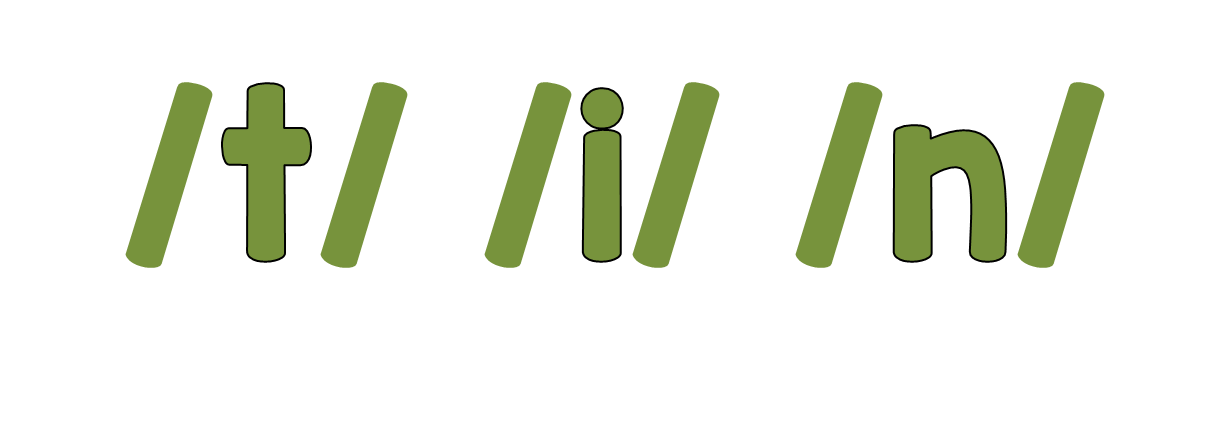 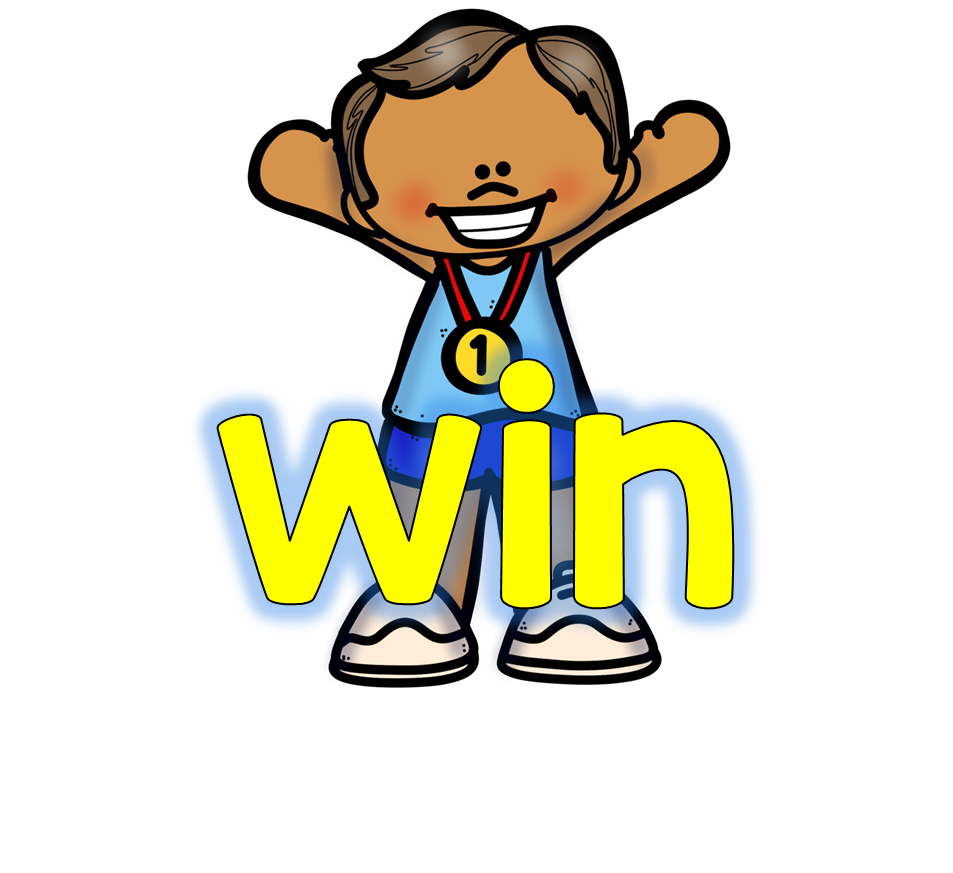 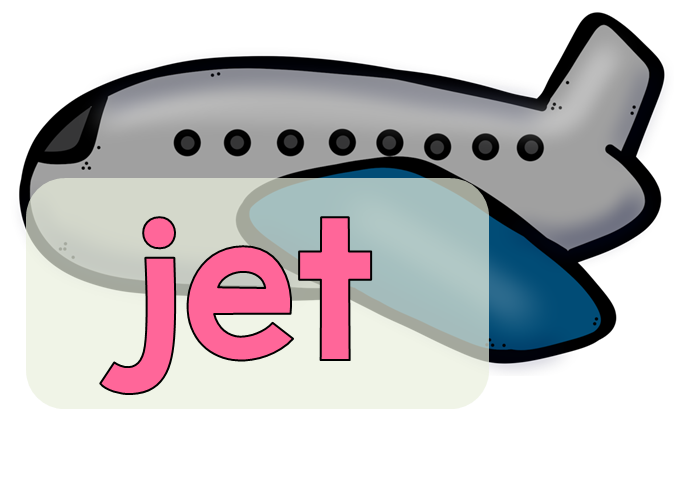 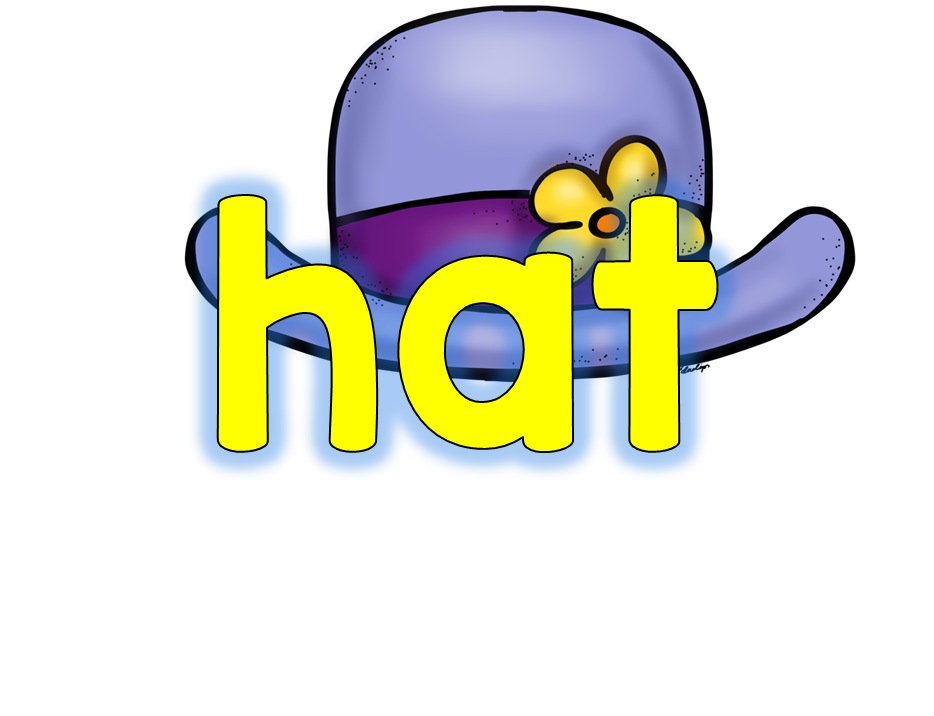 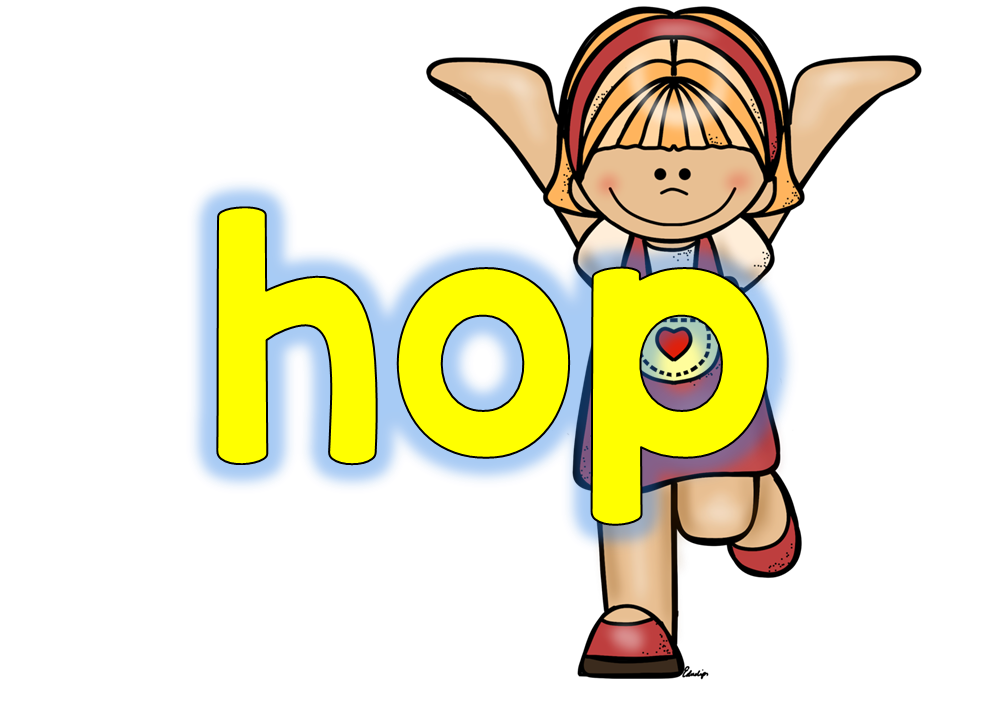 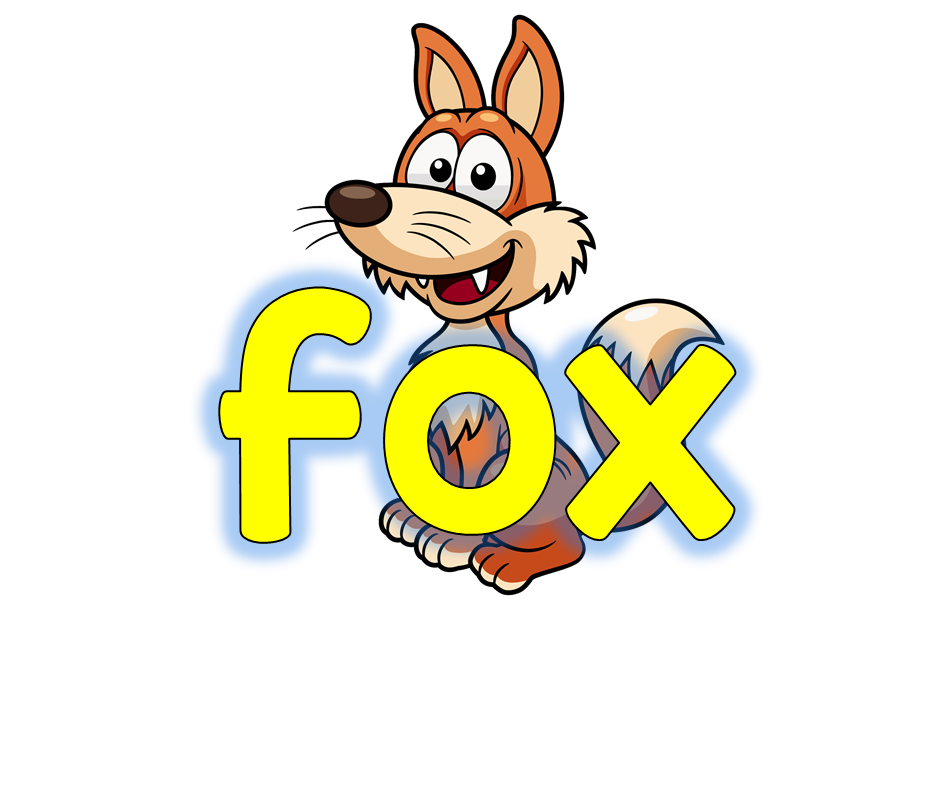 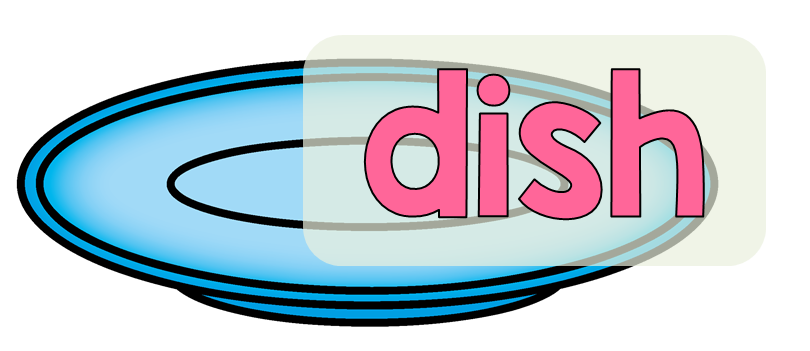 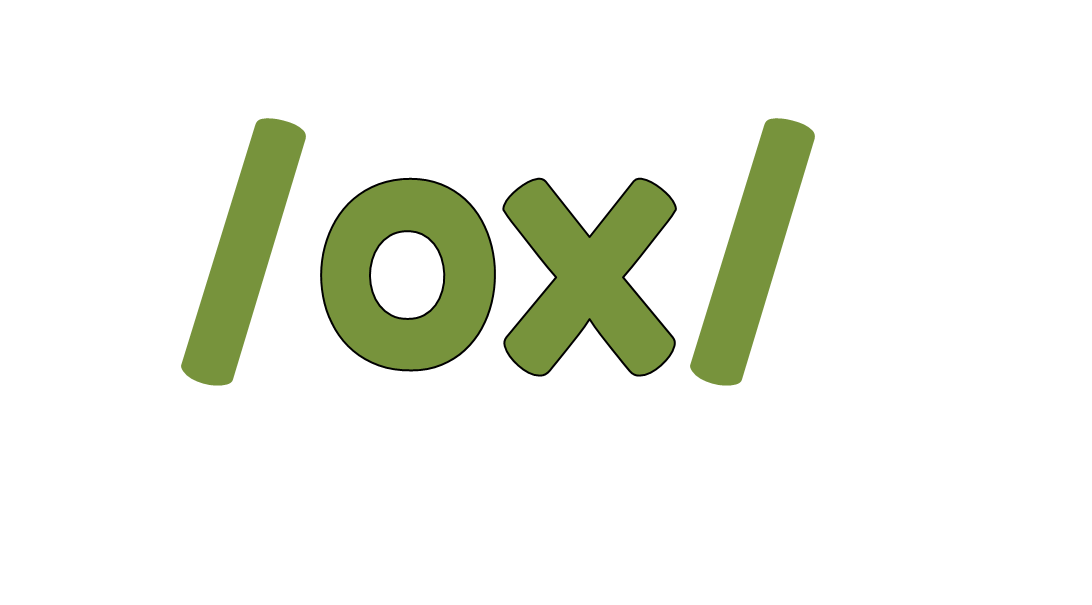 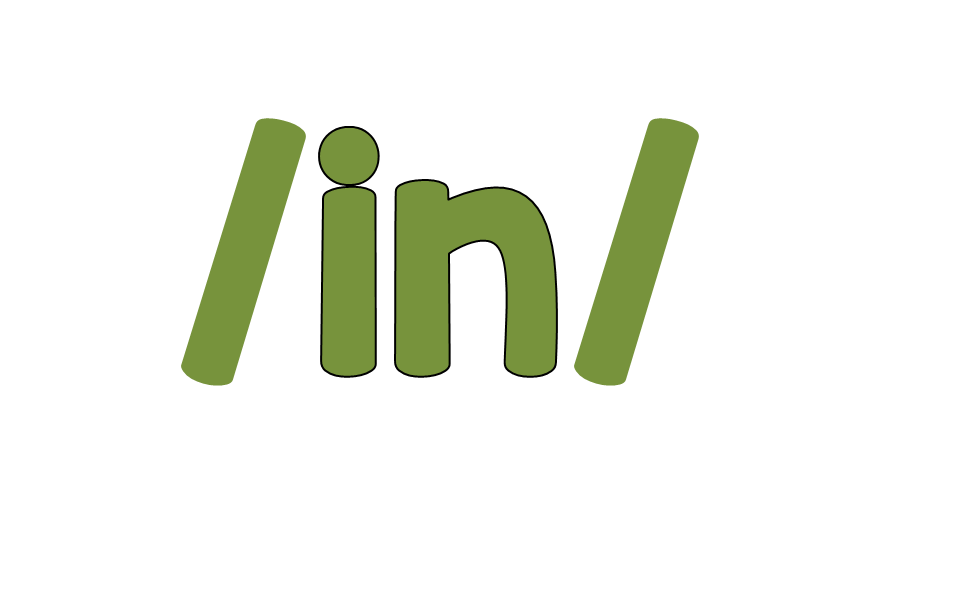 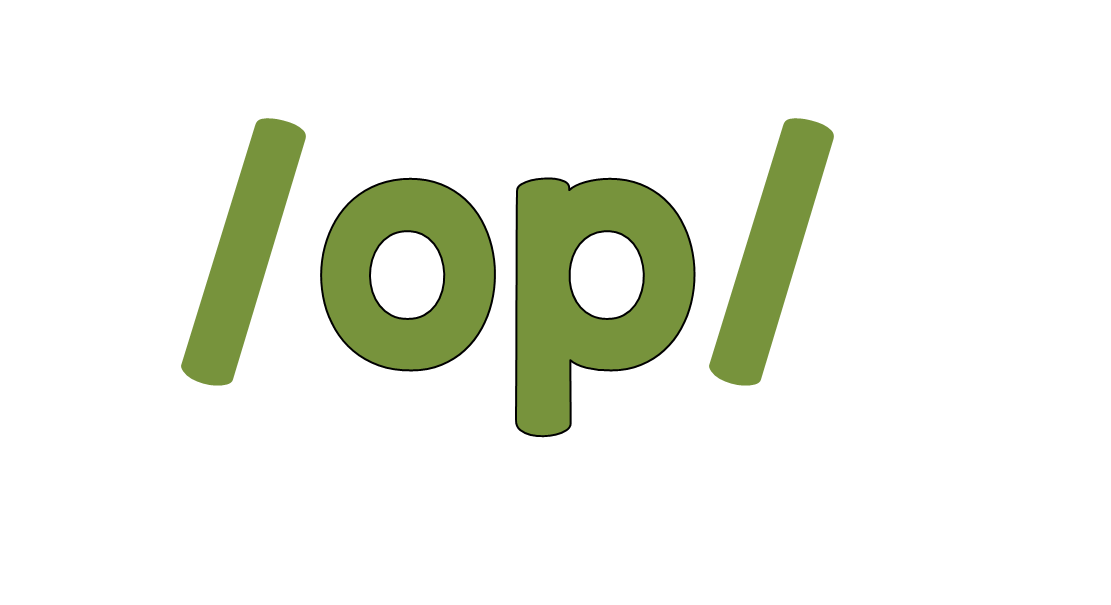 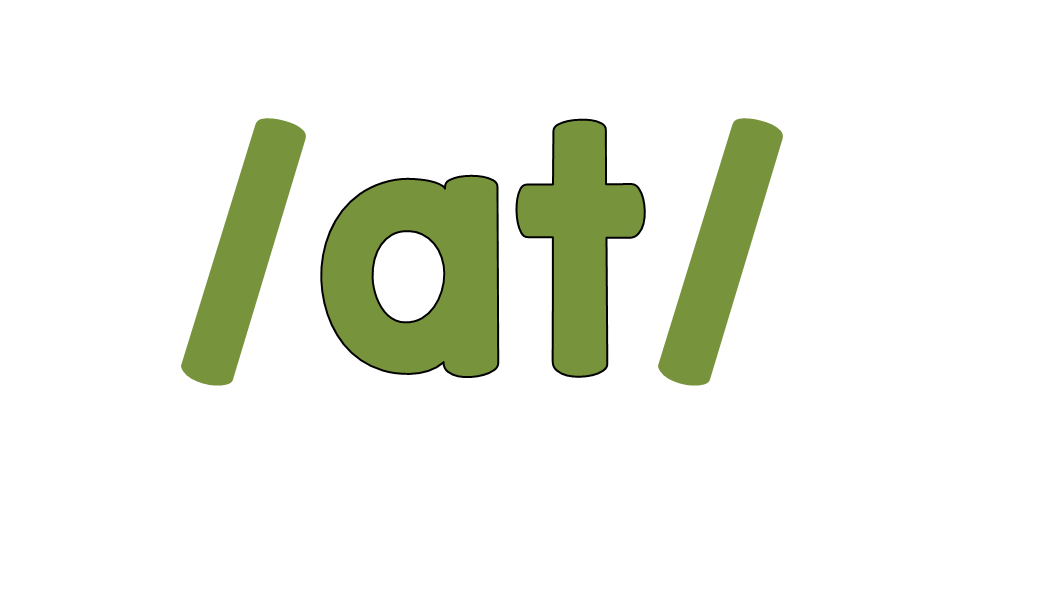 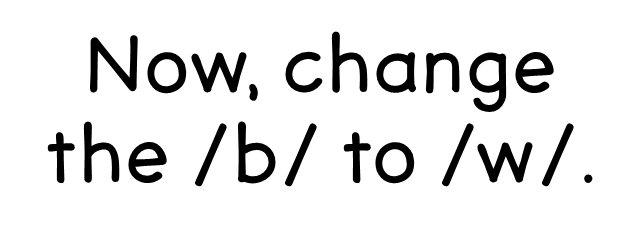 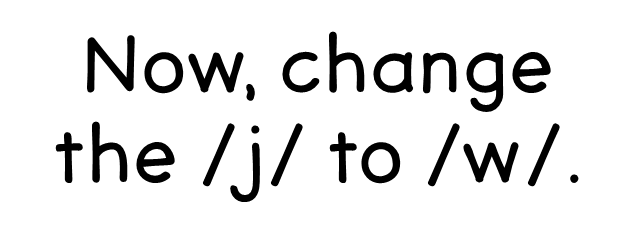 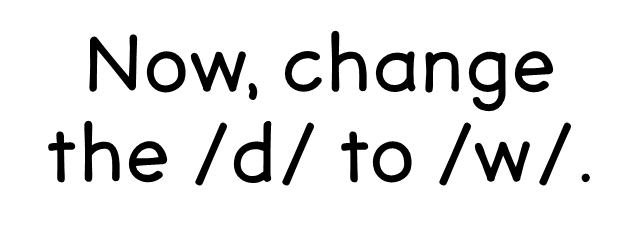 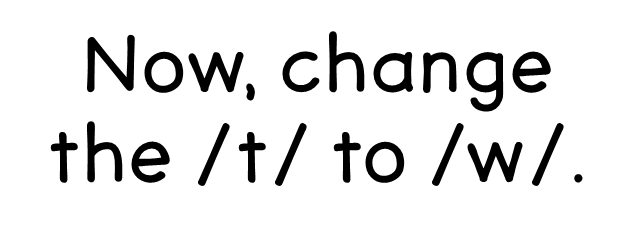 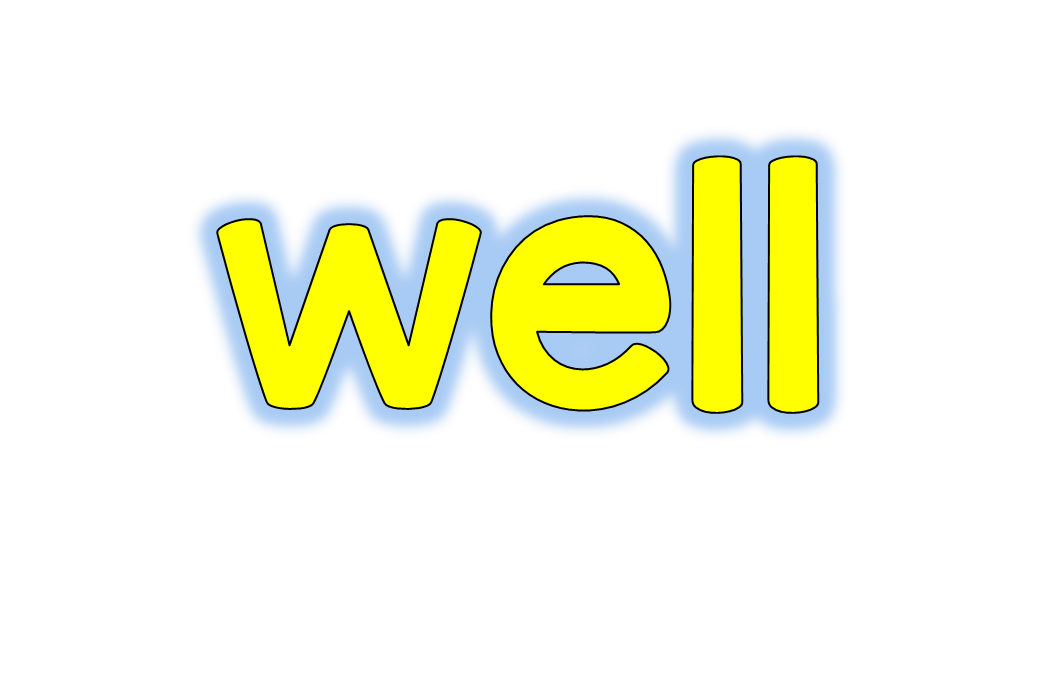 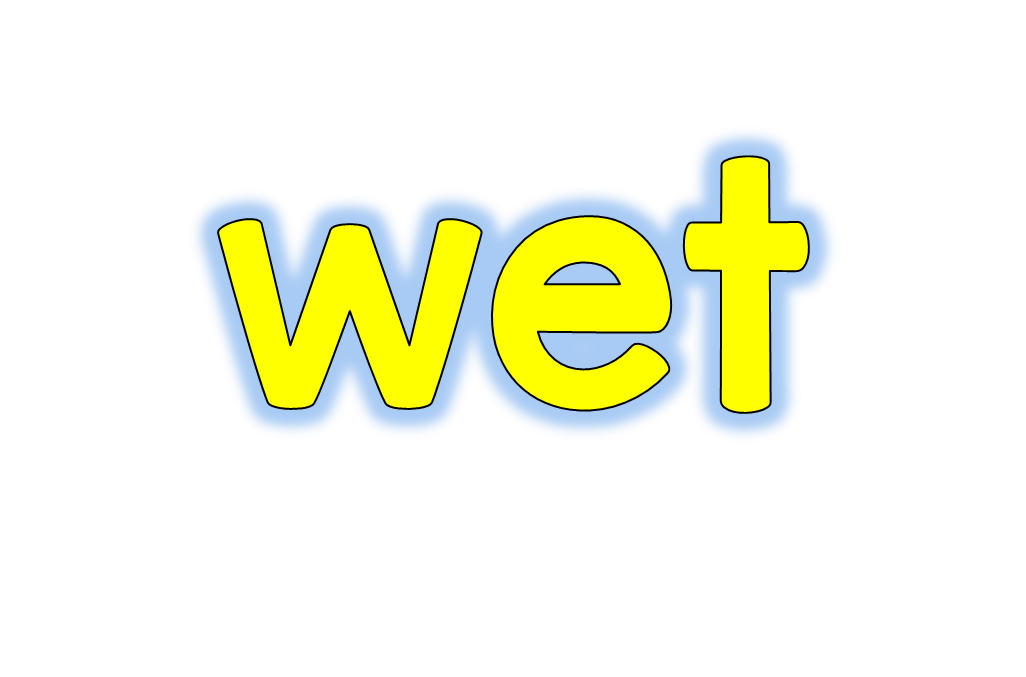 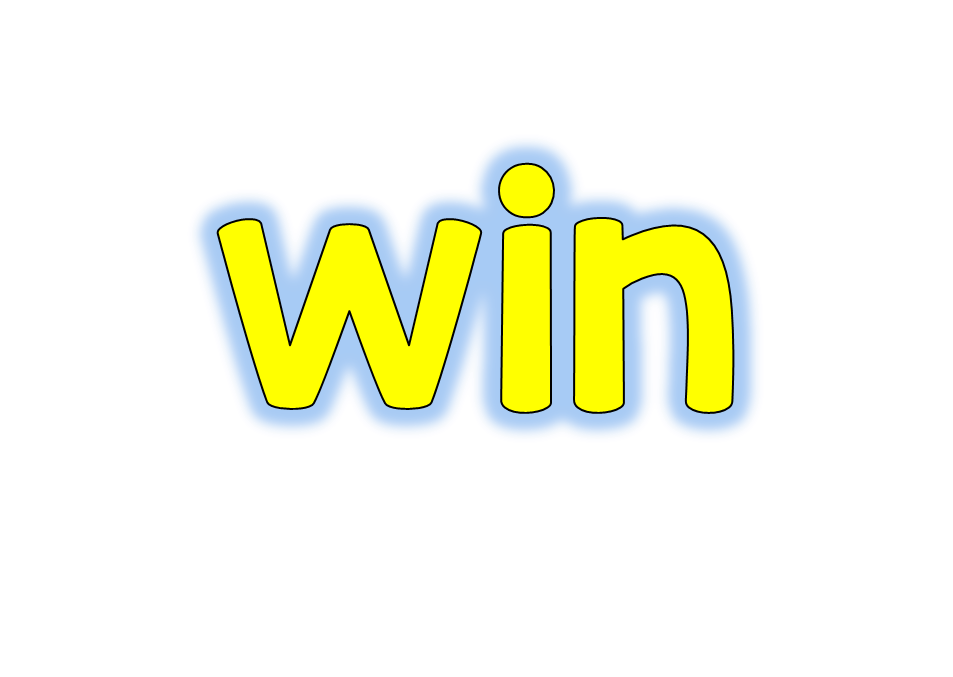 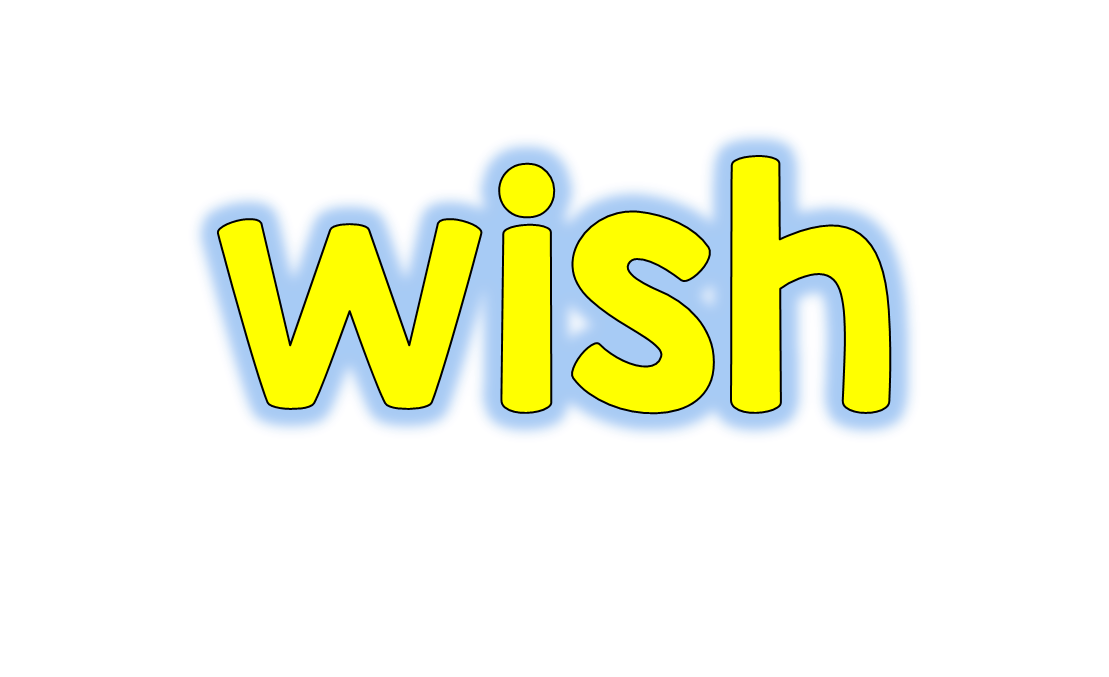 25-1d
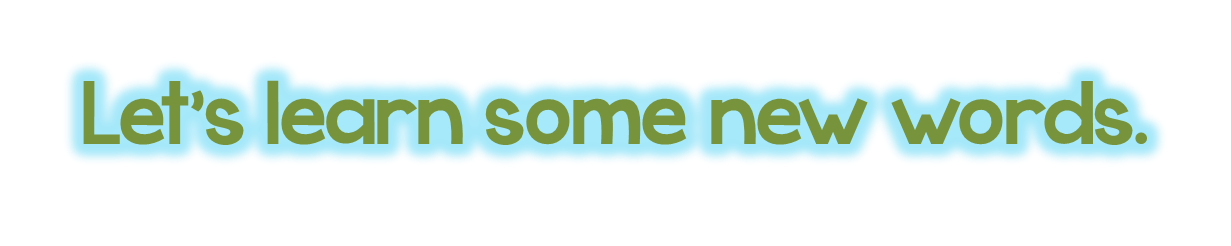 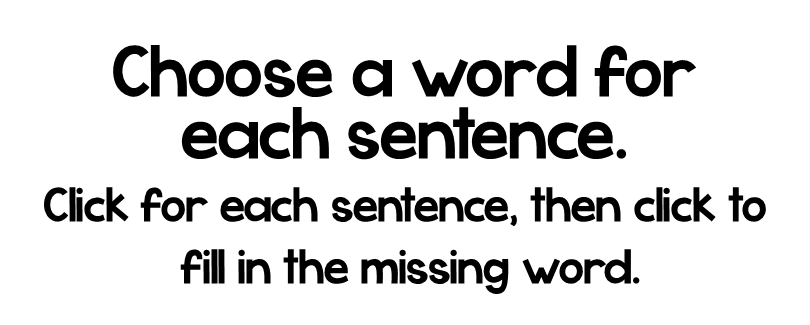 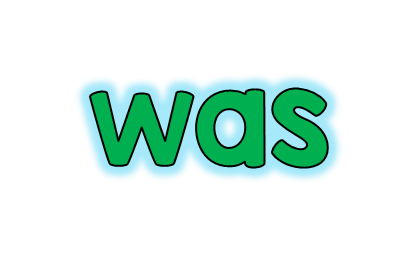 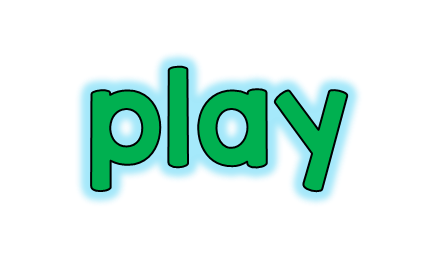 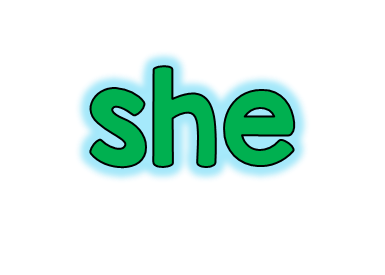 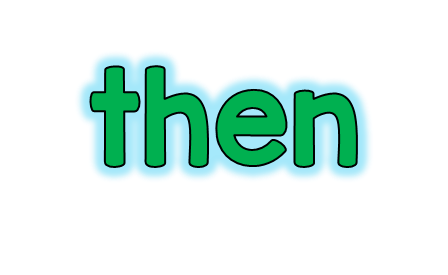 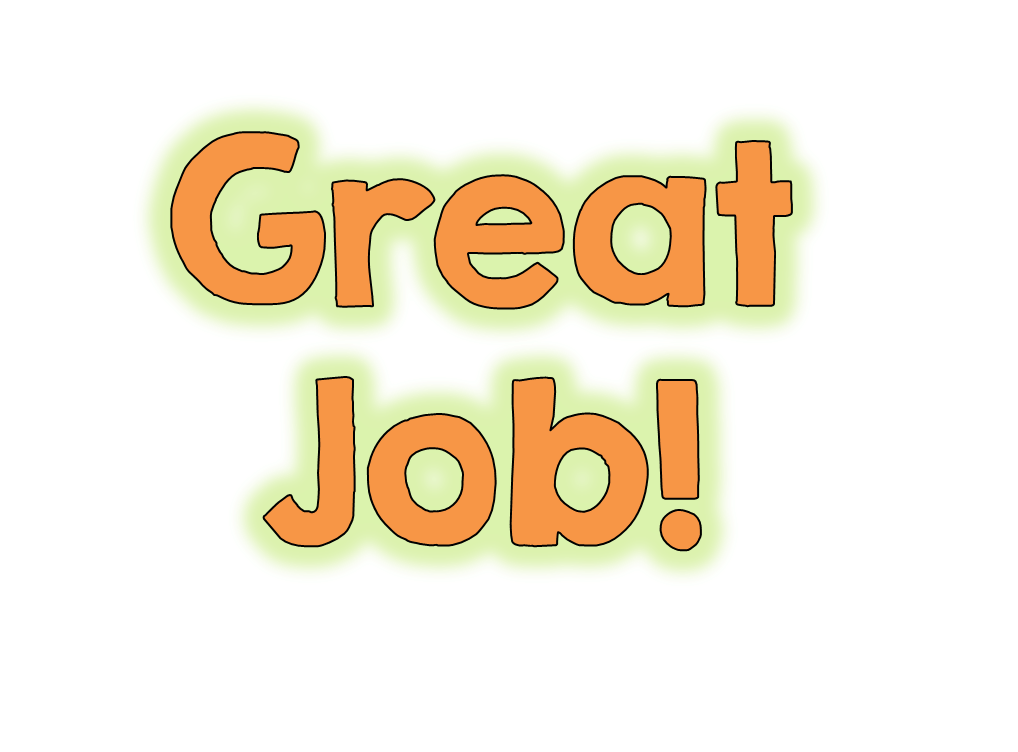 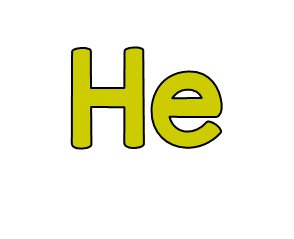 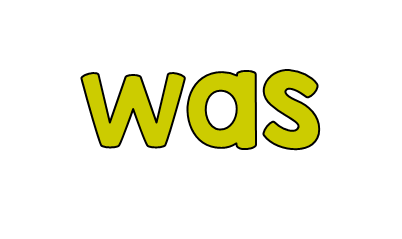 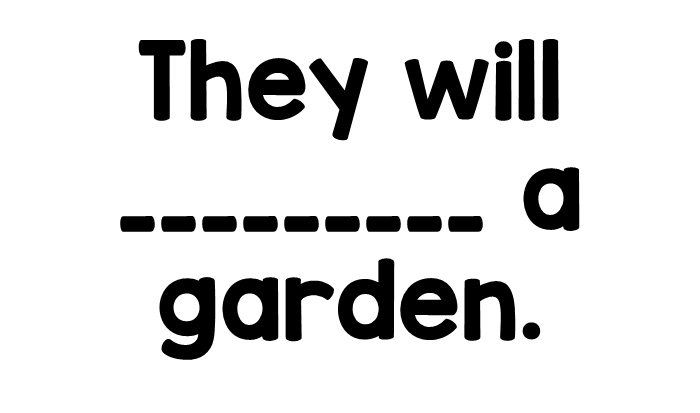 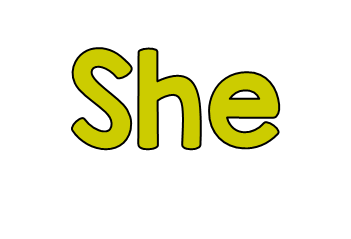 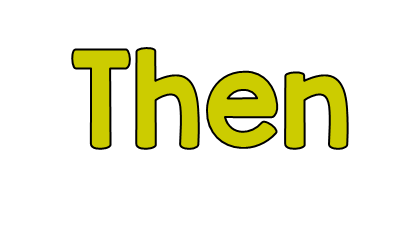 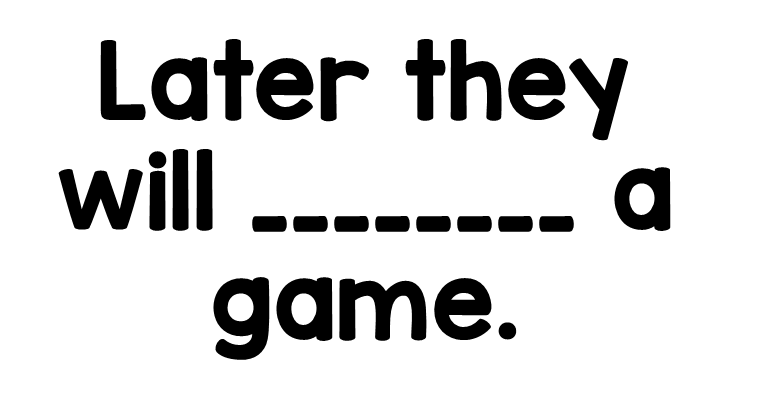 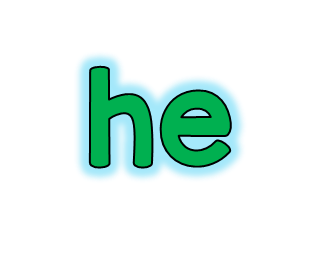 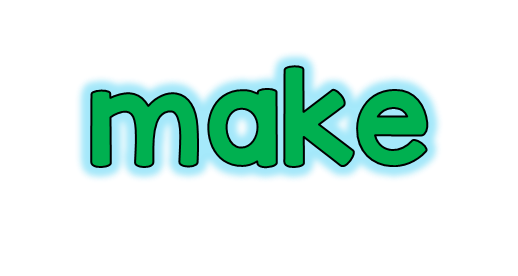 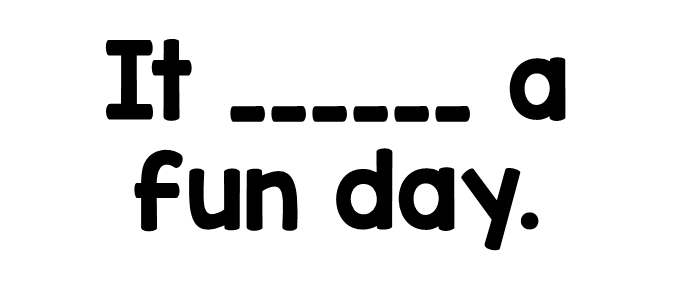 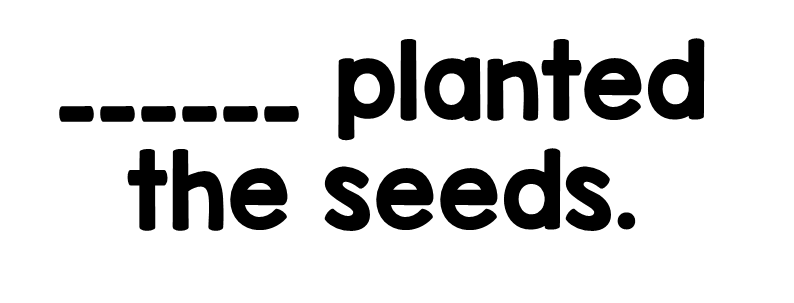 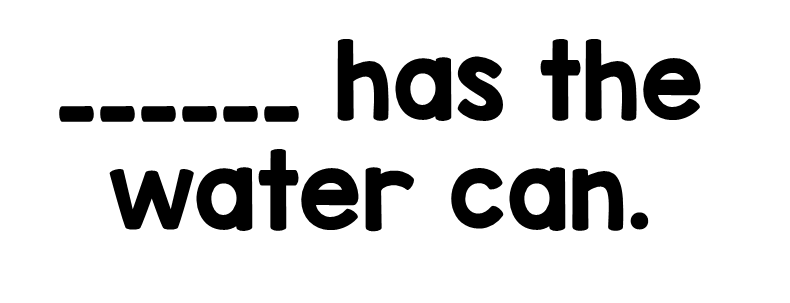 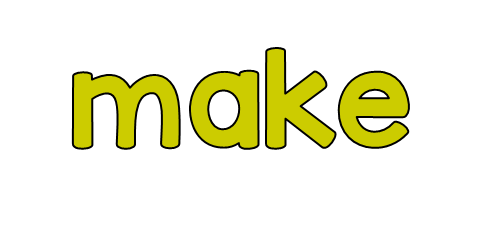 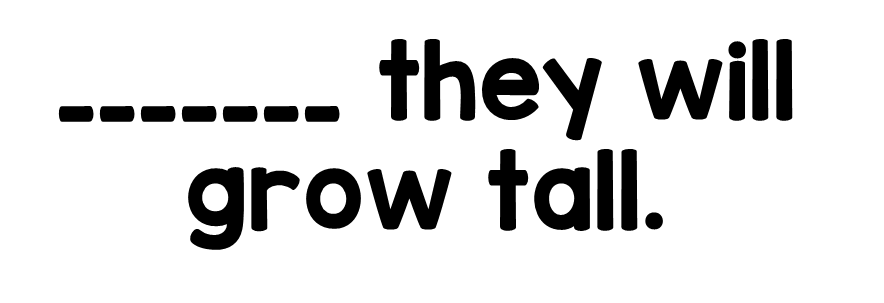 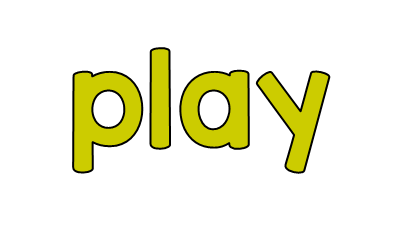 25-1e
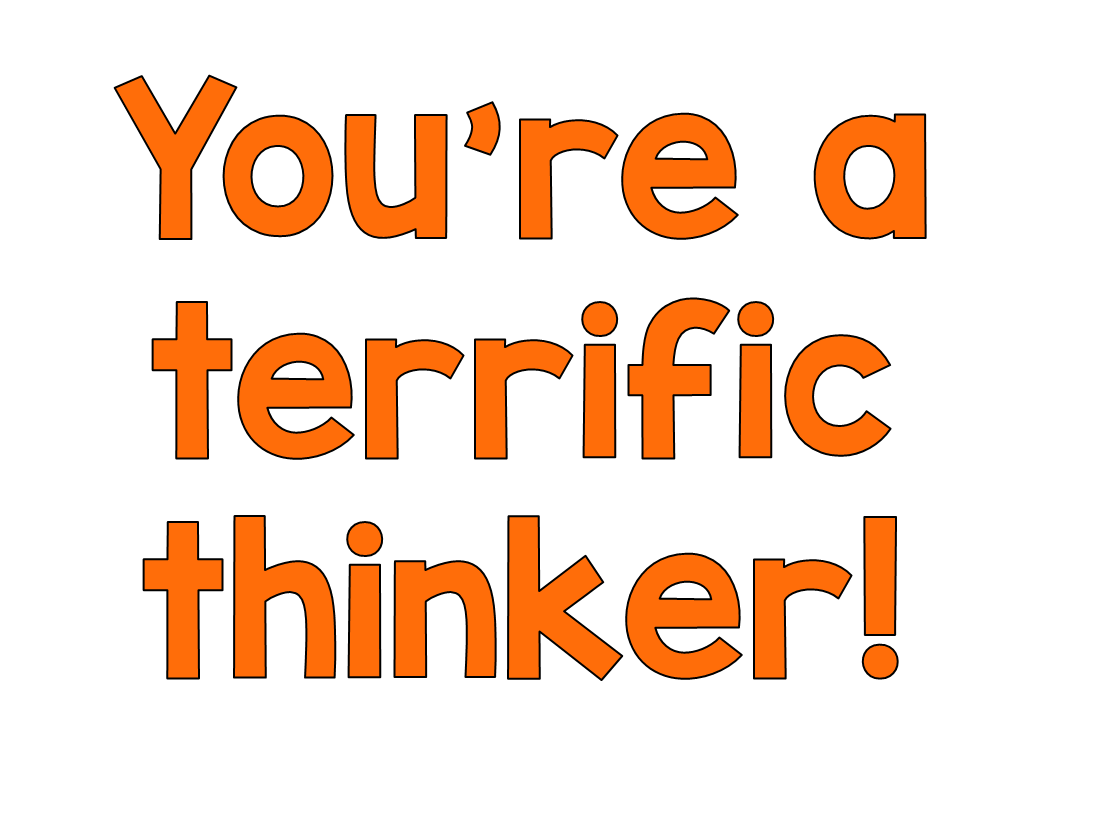 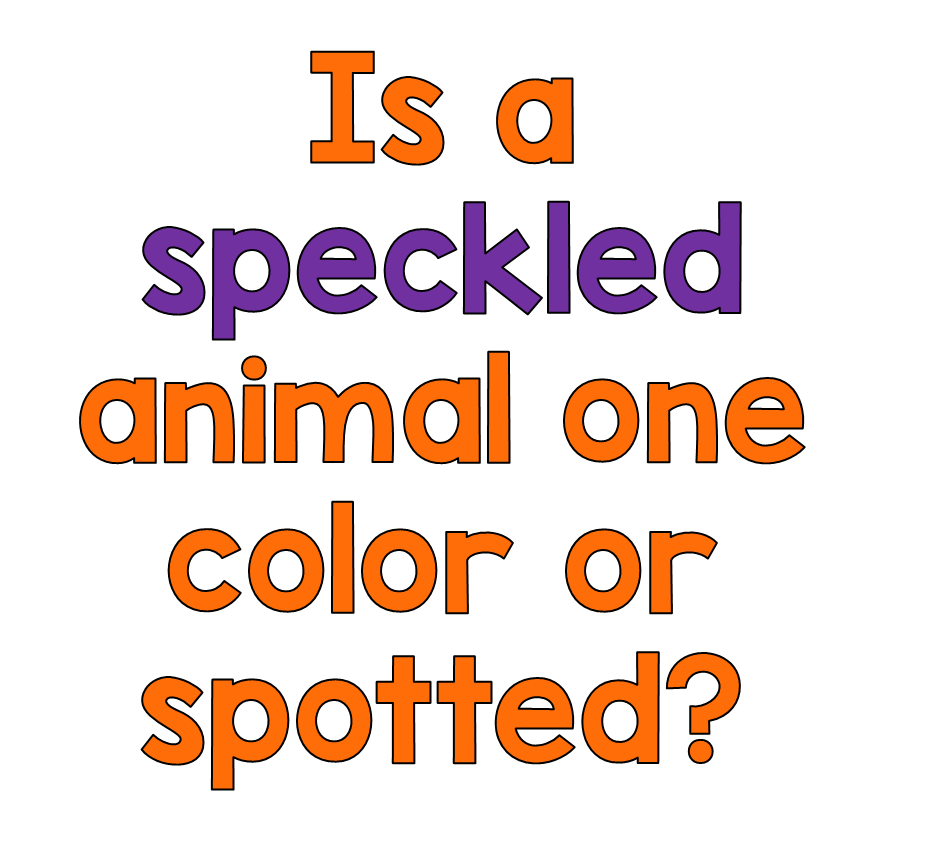 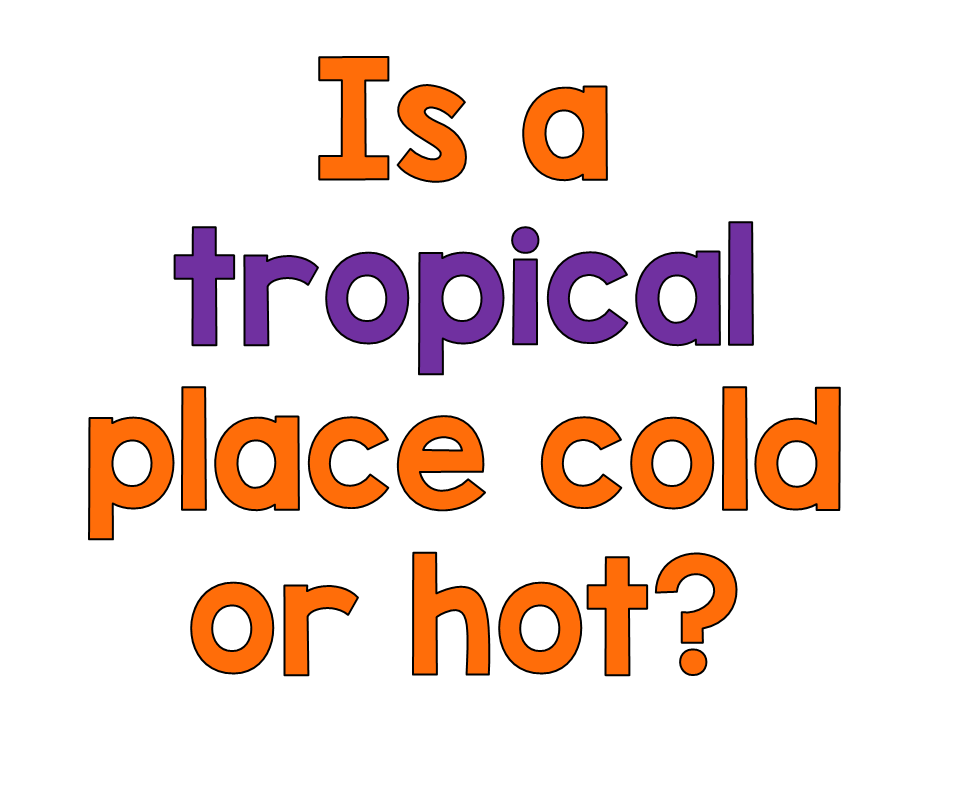 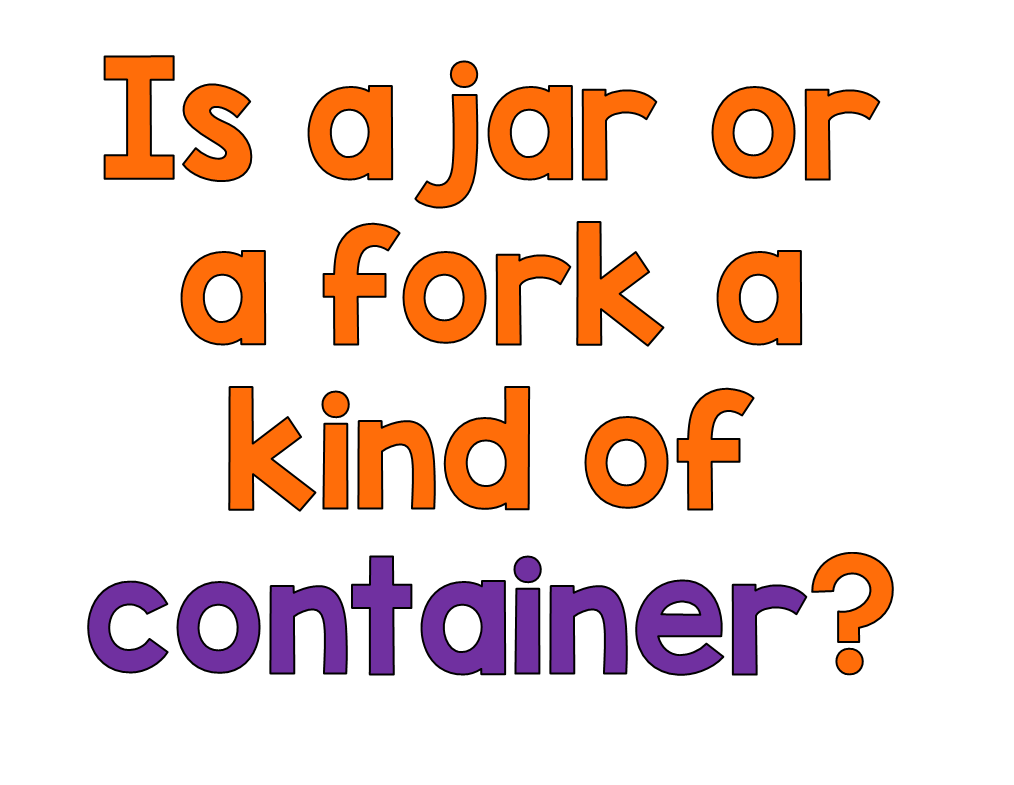 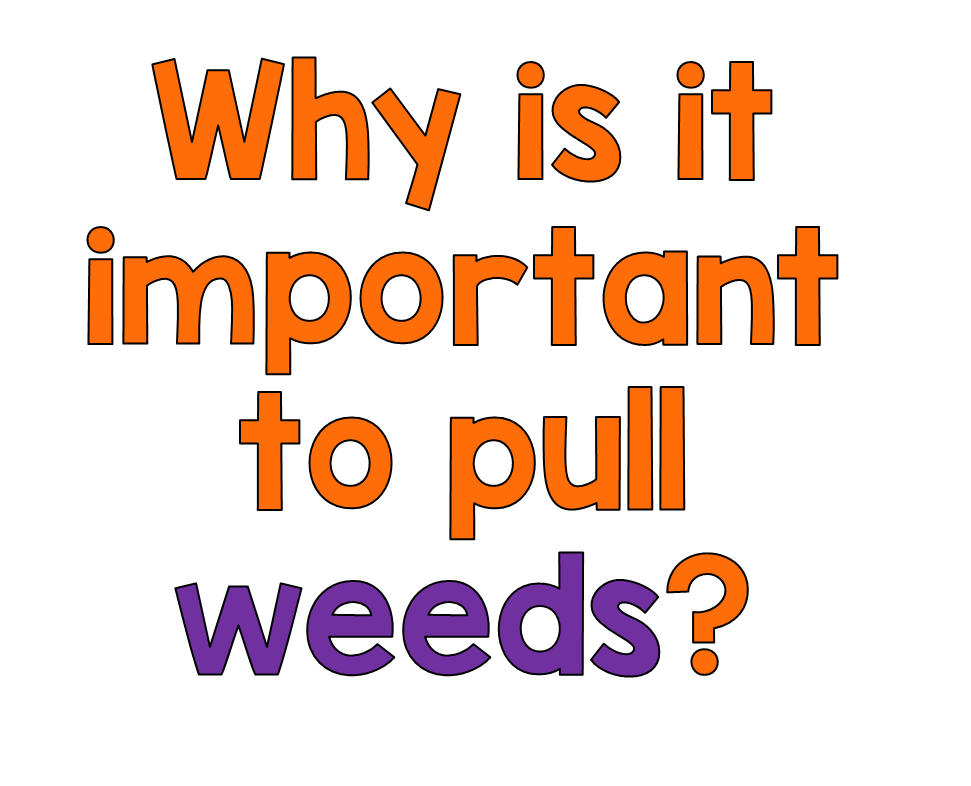 25-1f
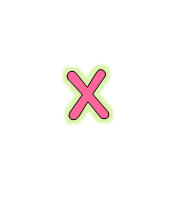 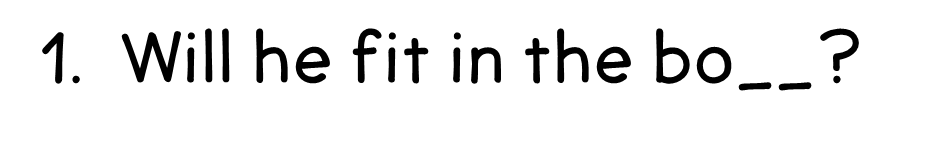 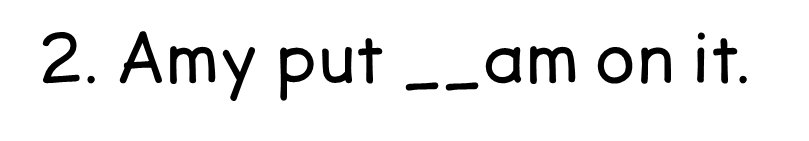 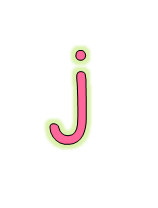 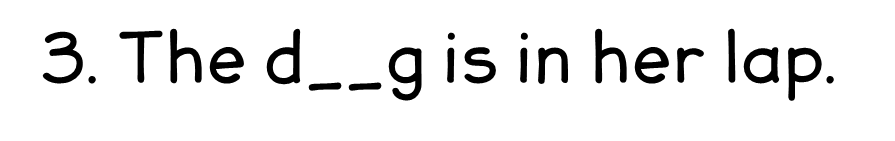 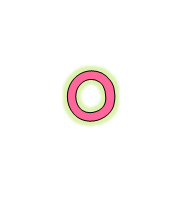 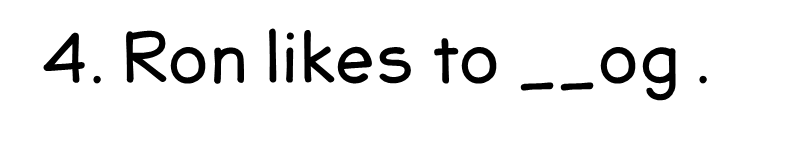 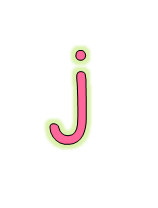 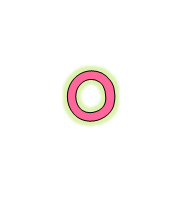 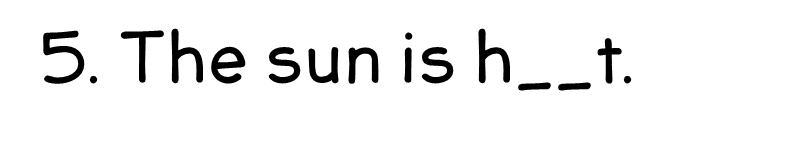 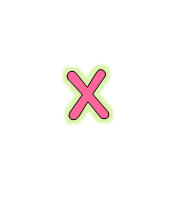 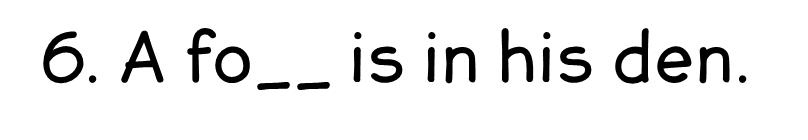 25-1g
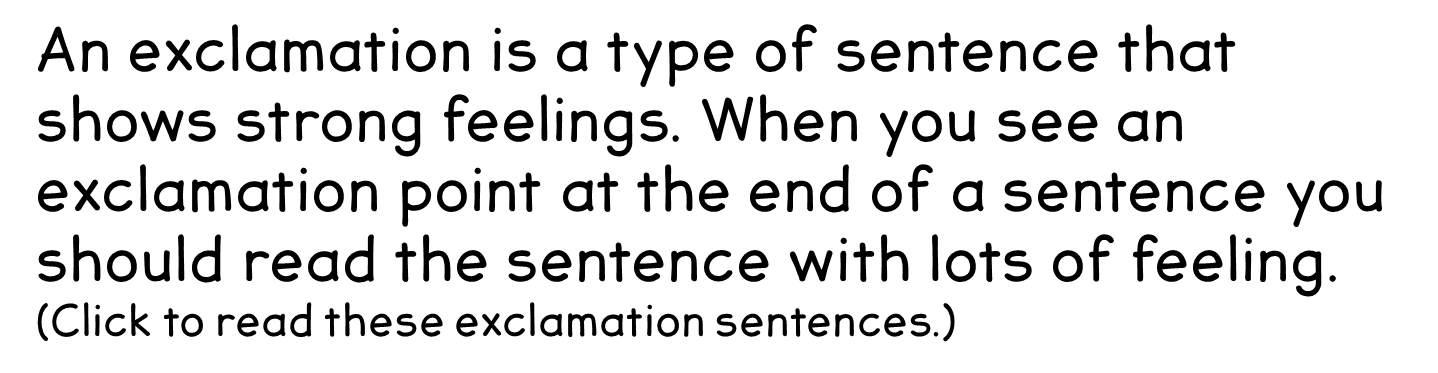 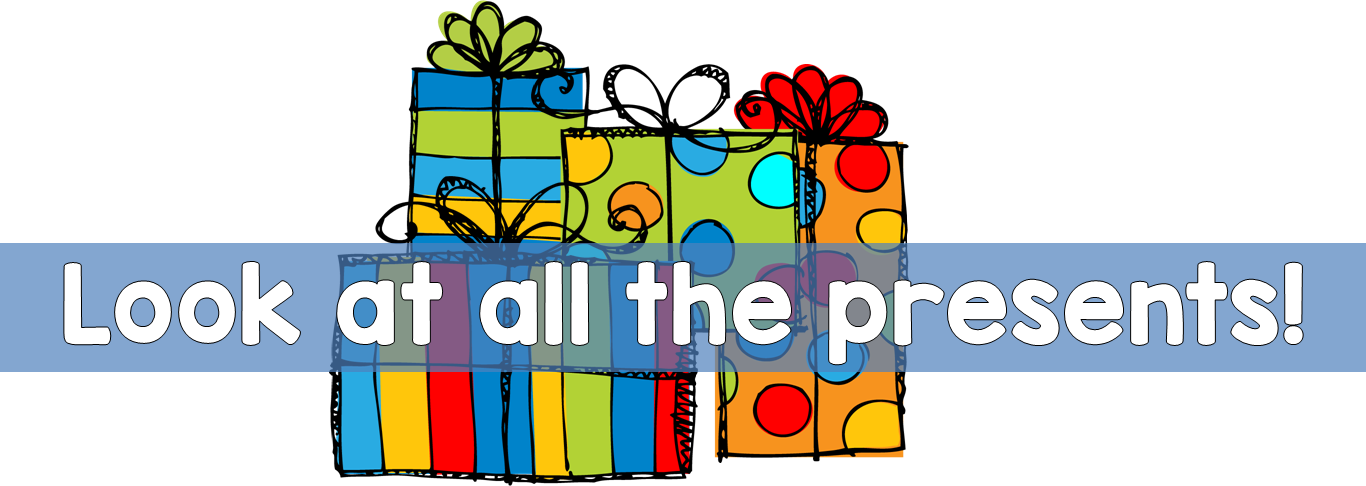 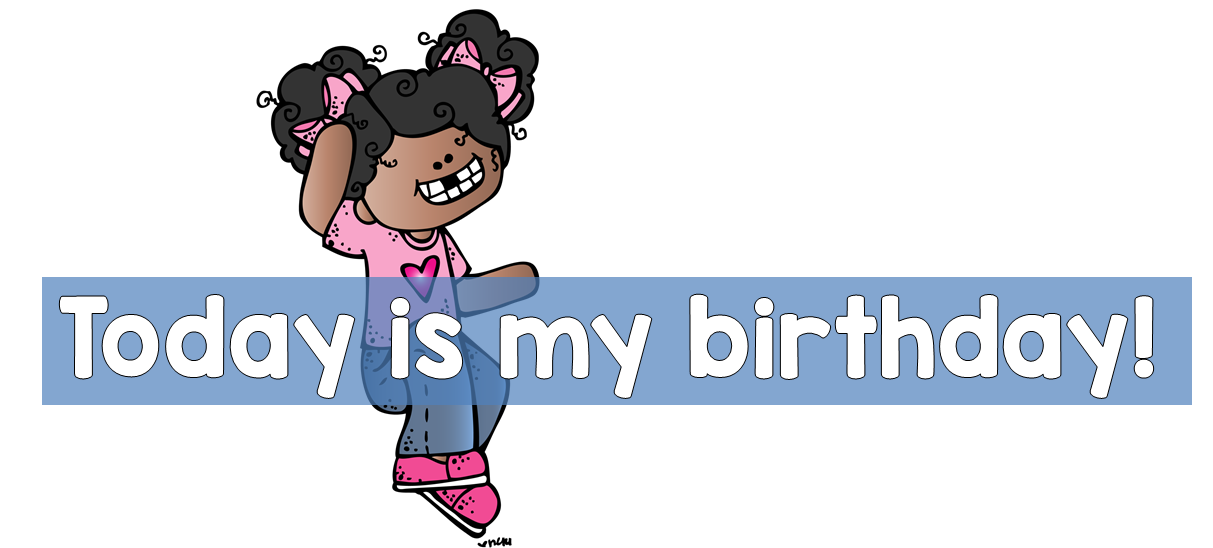 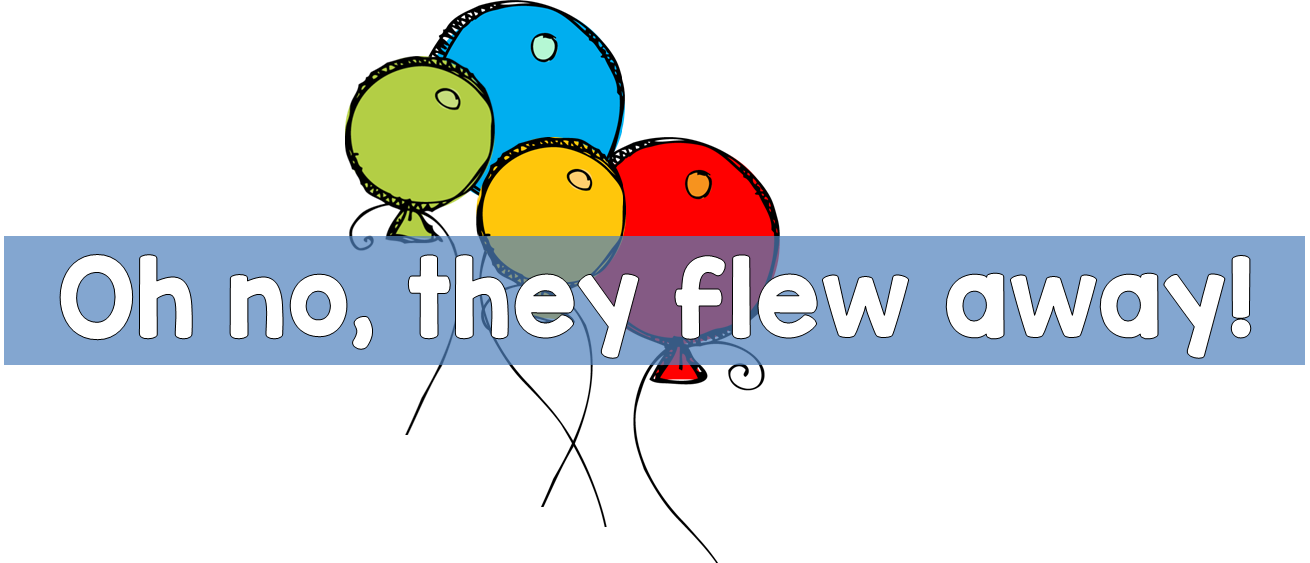 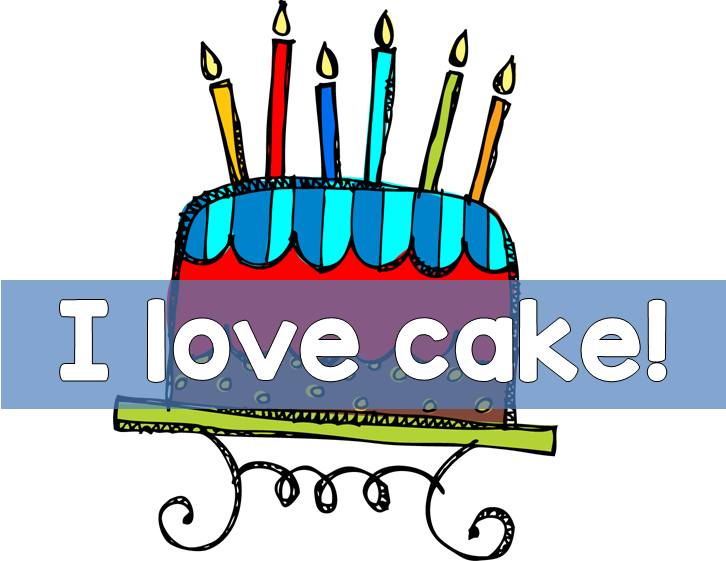 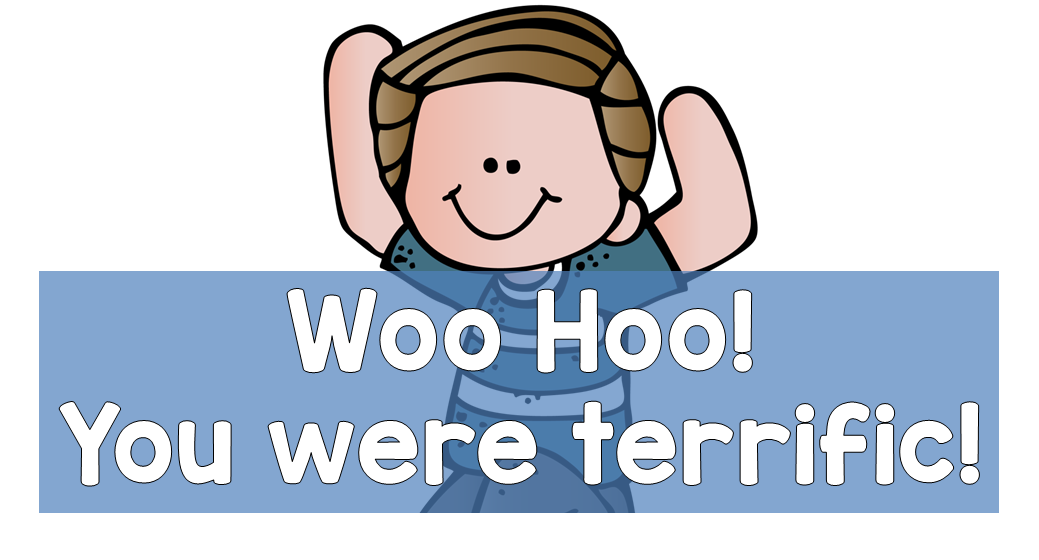 25-2a
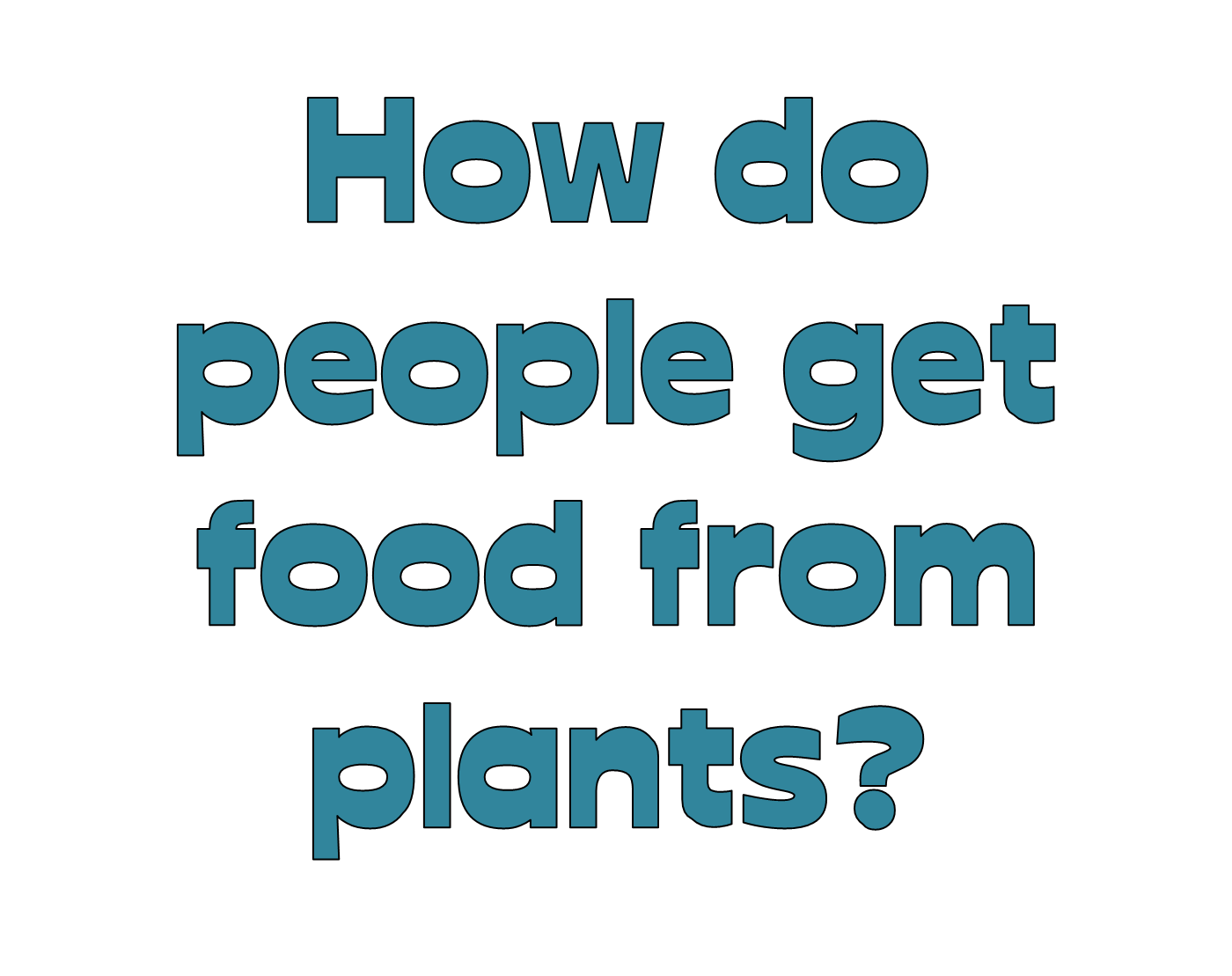 25-2b
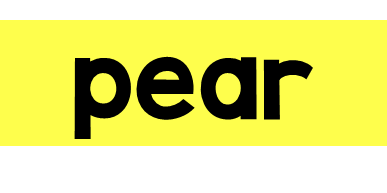 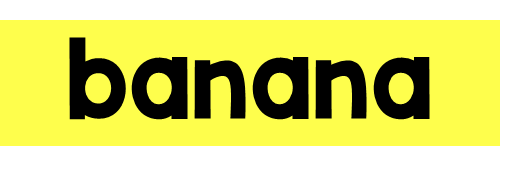 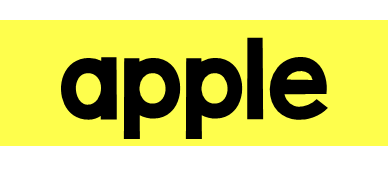 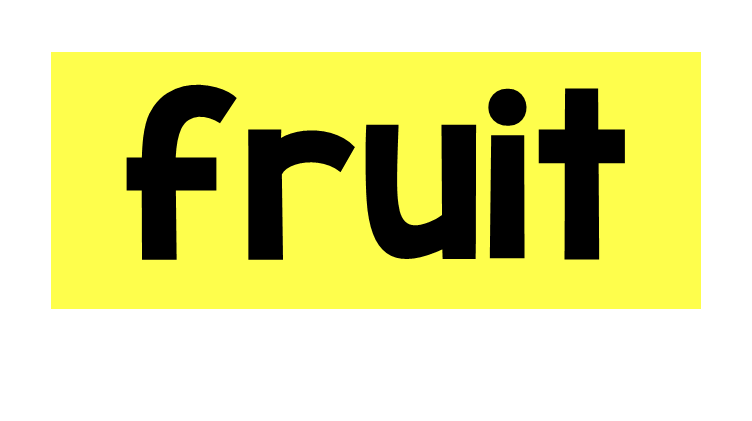 What is your favorite fruit?
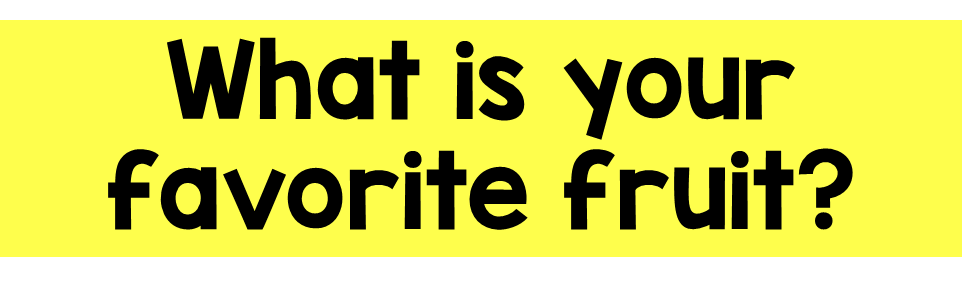 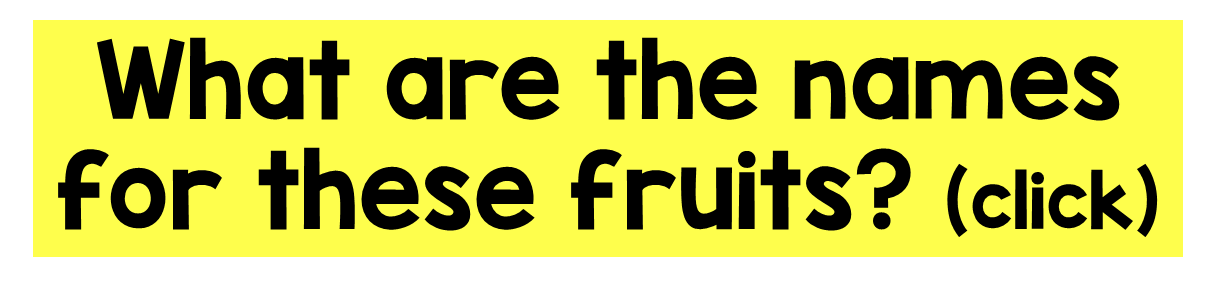 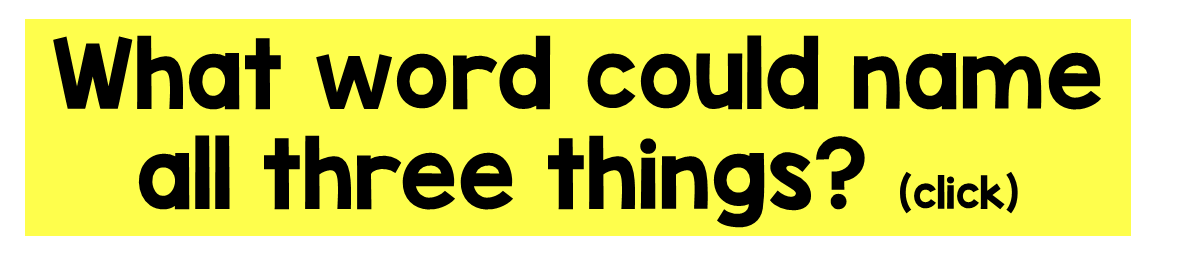 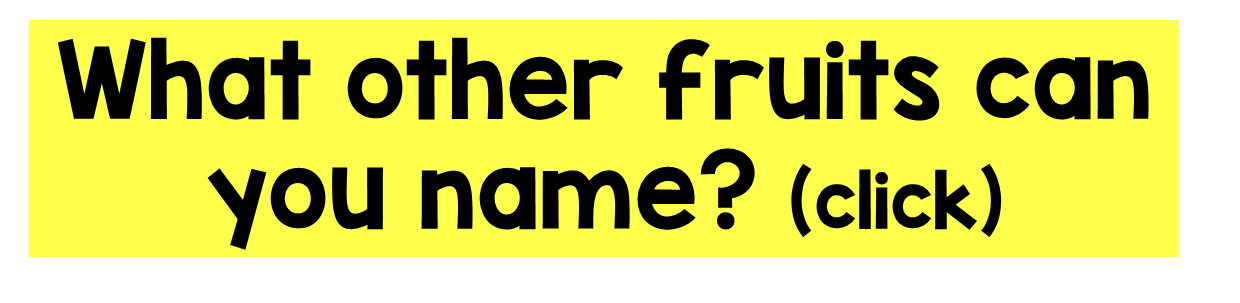 25-2c
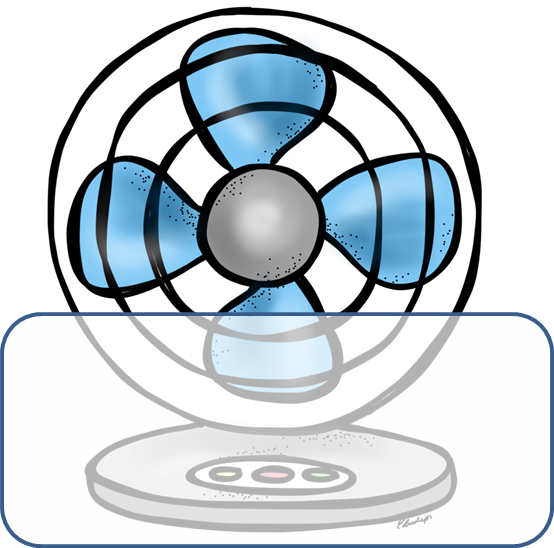 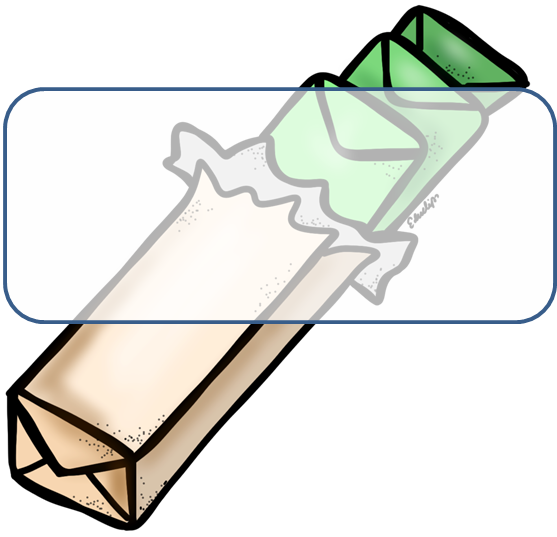 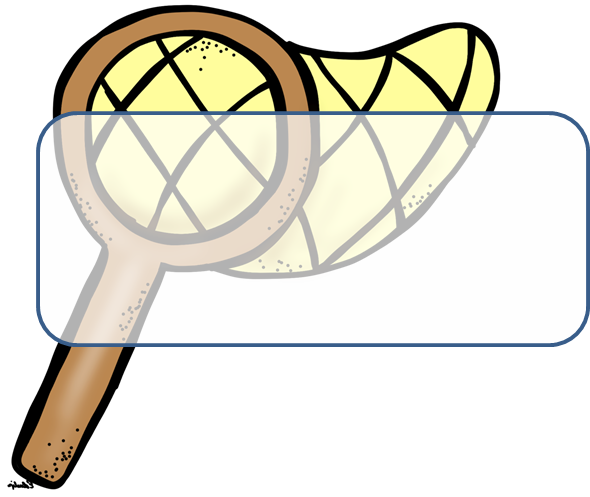 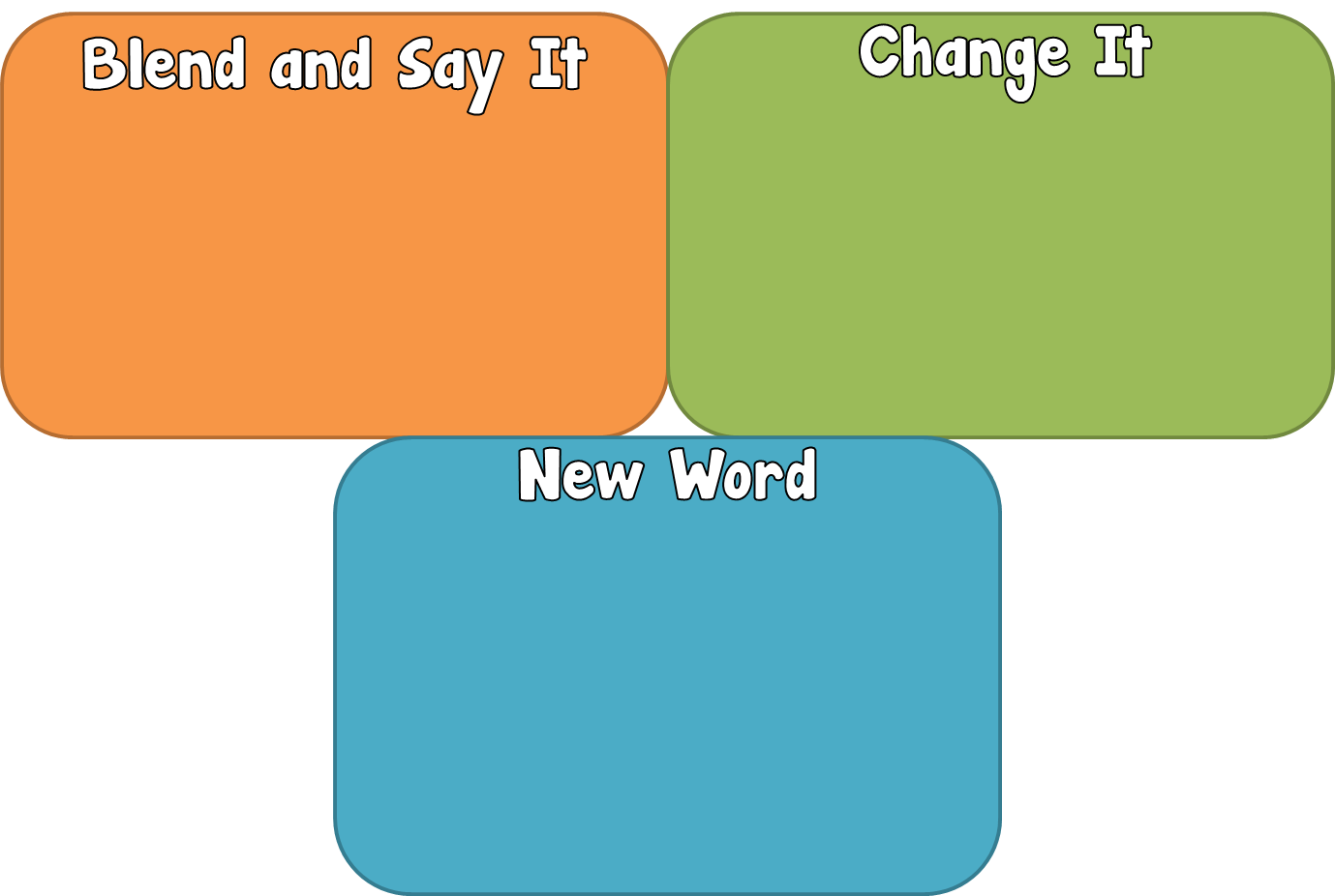 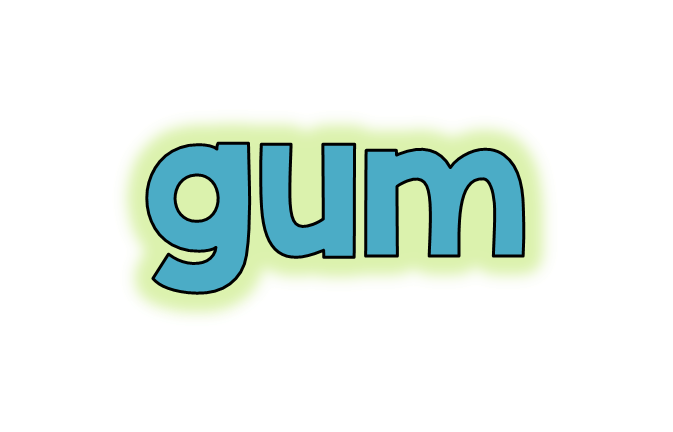 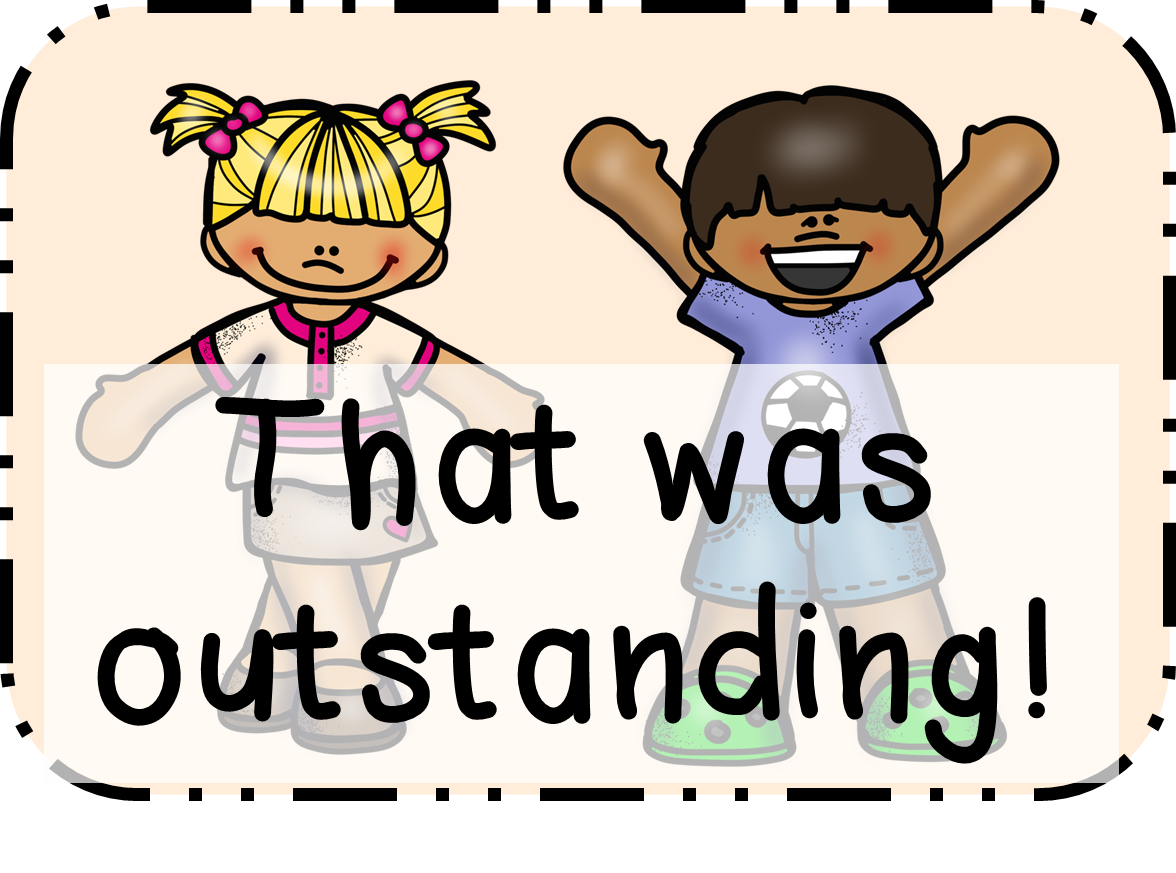 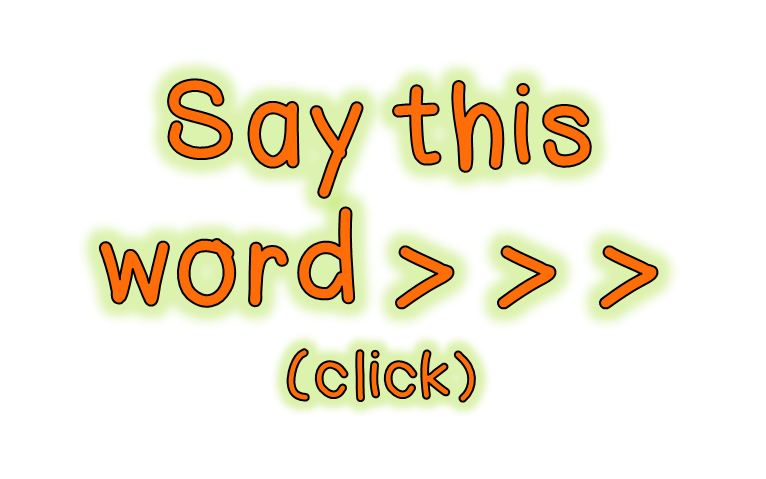 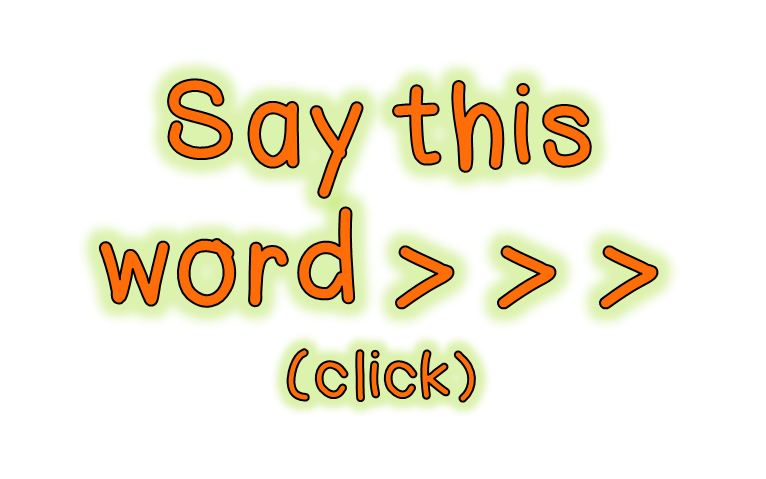 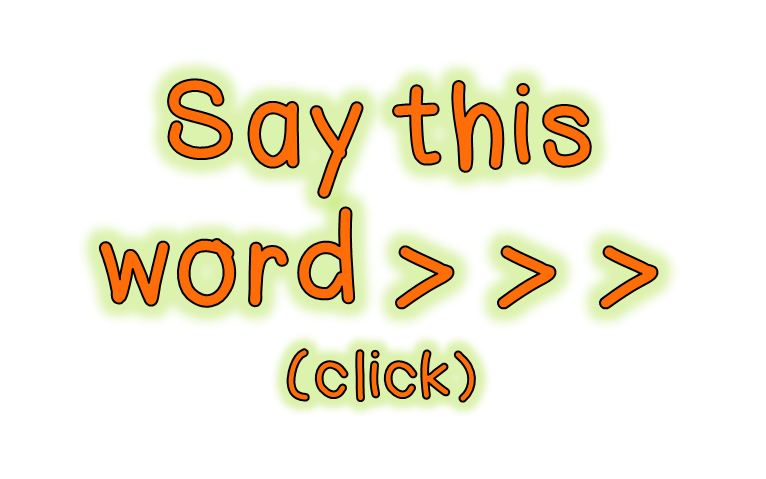 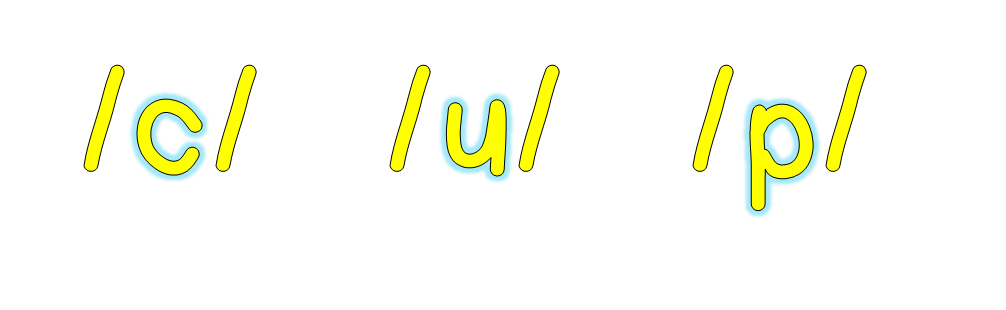 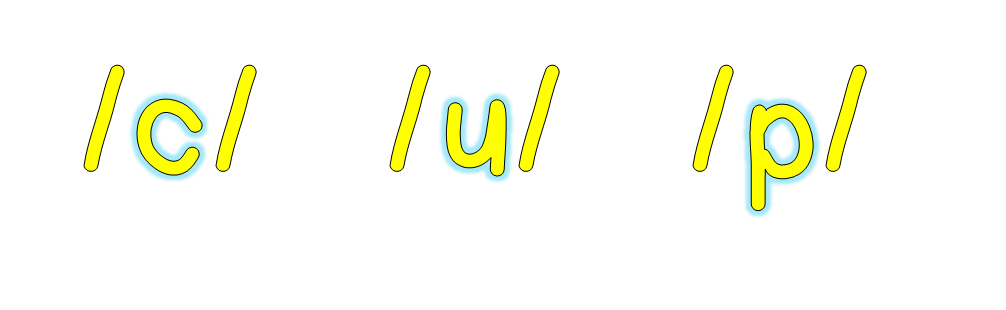 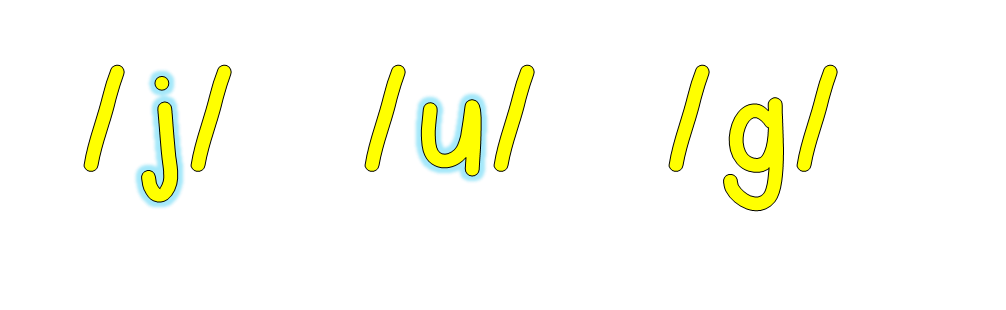 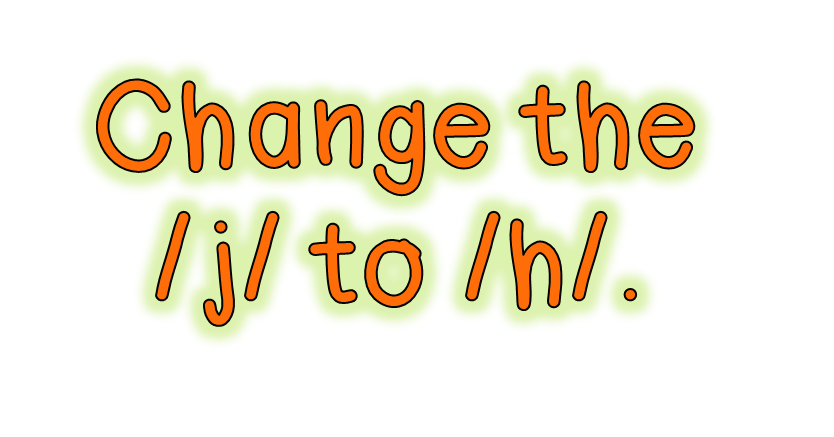 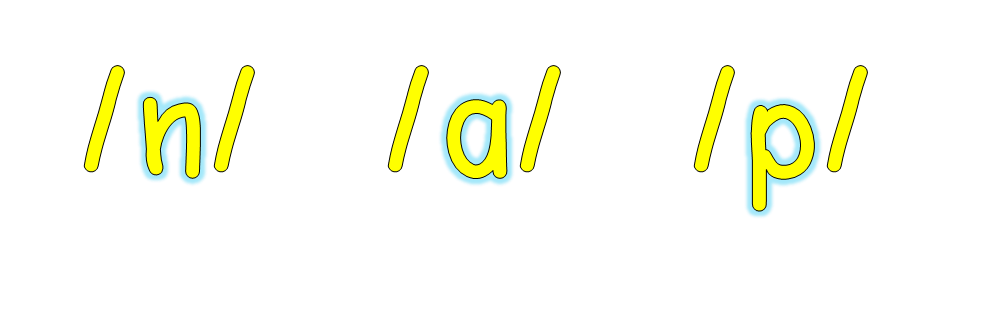 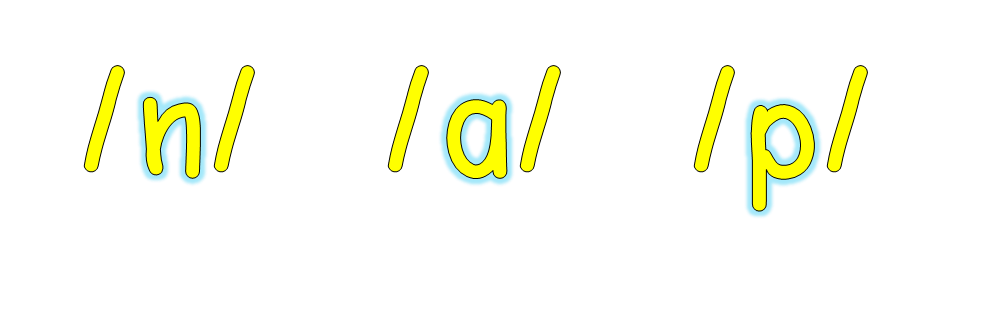 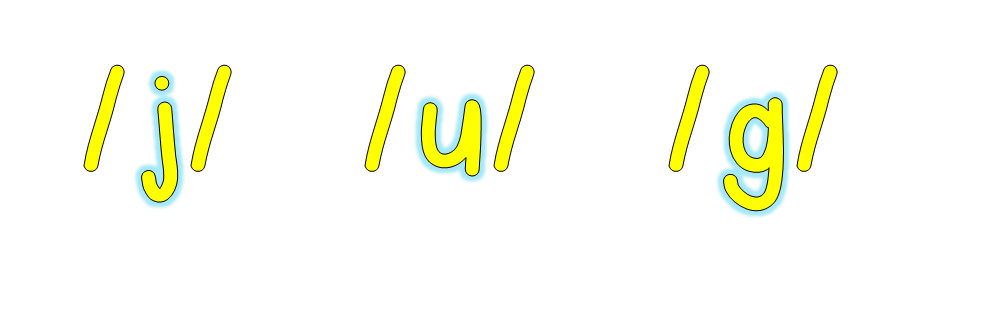 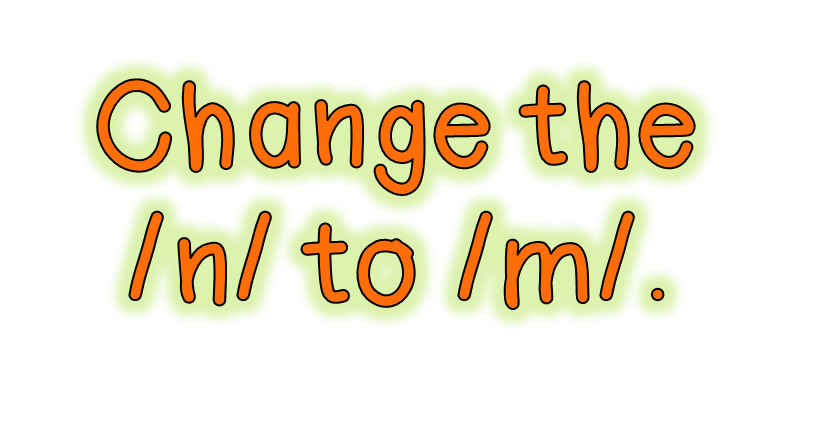 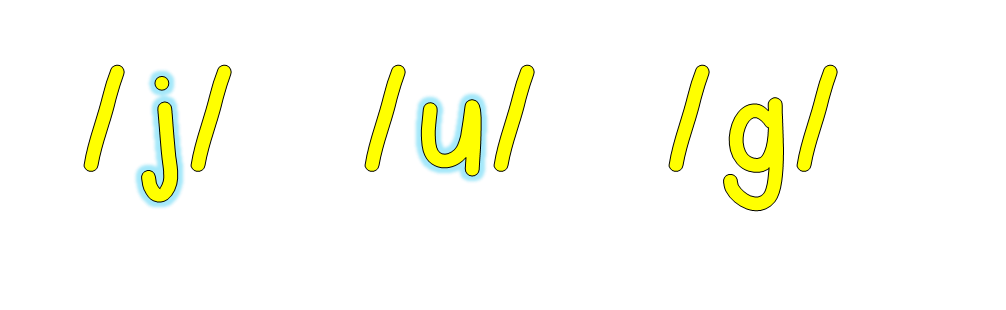 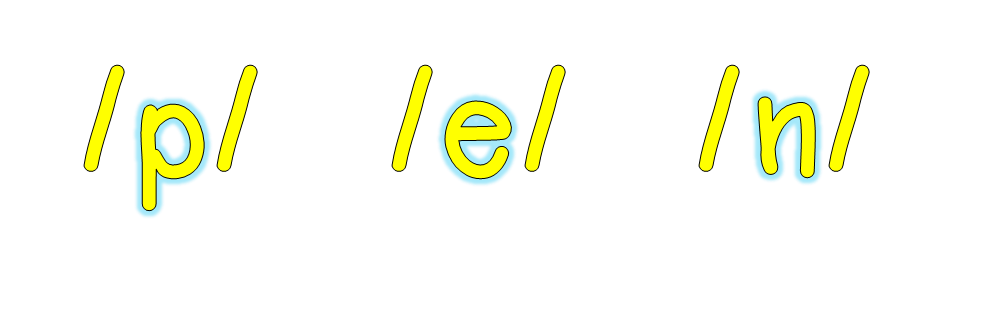 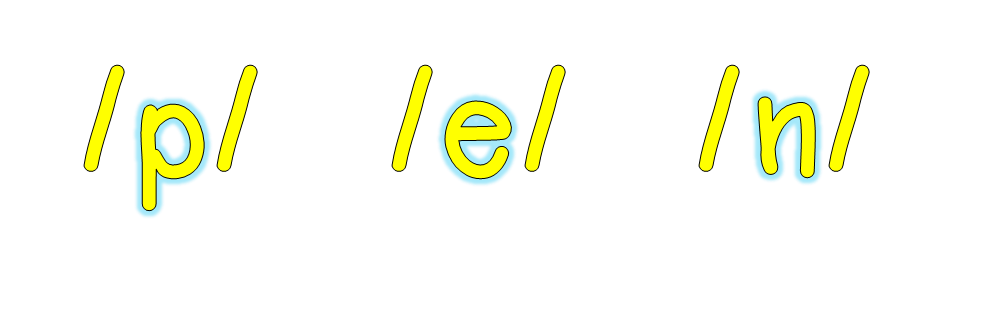 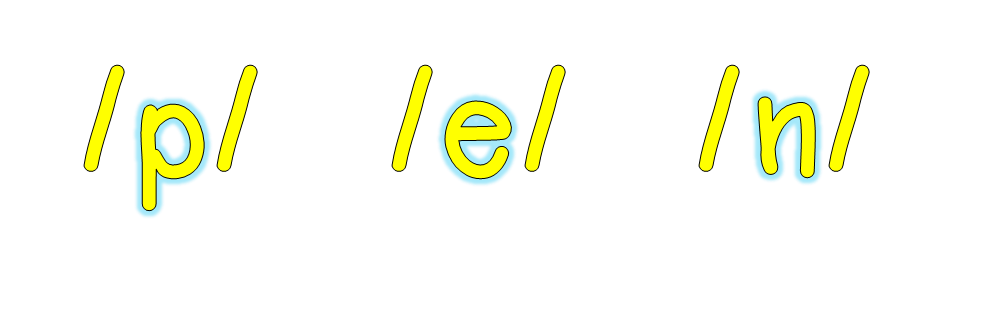 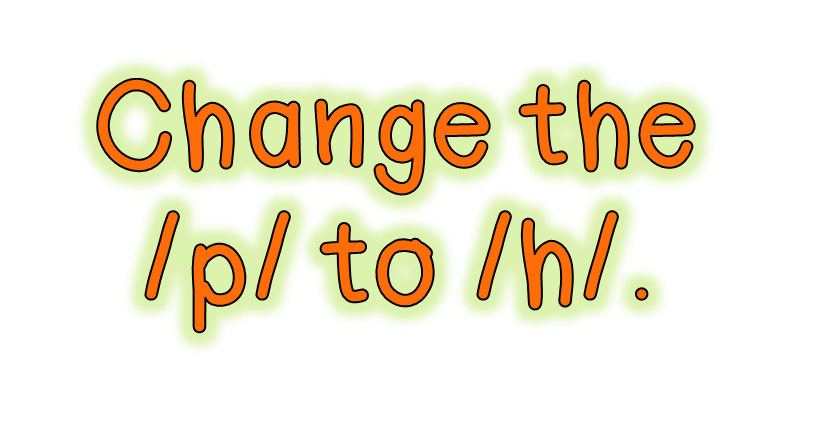 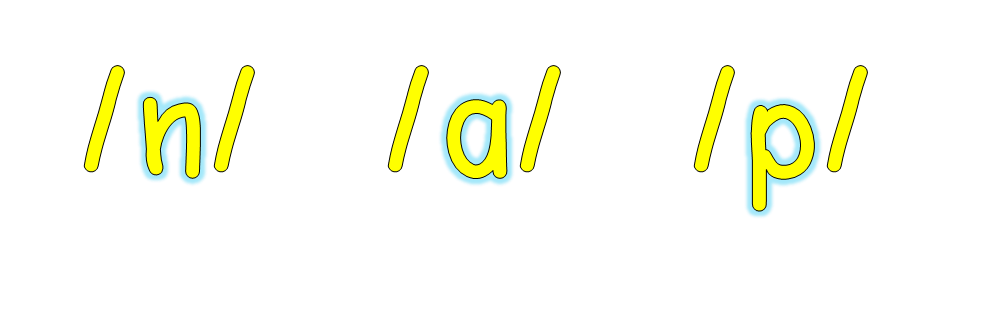 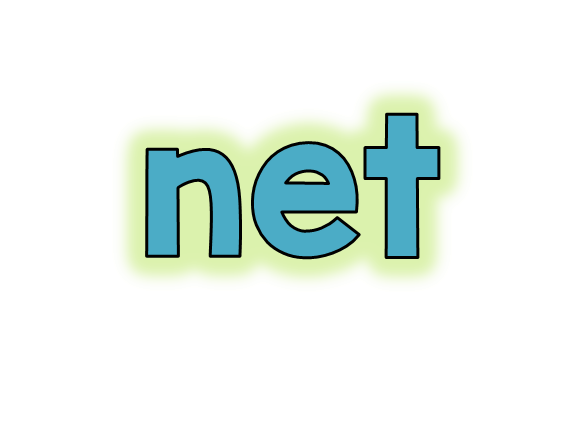 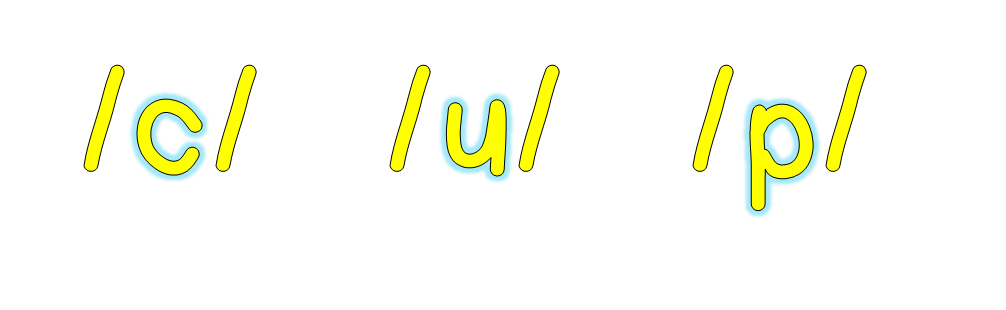 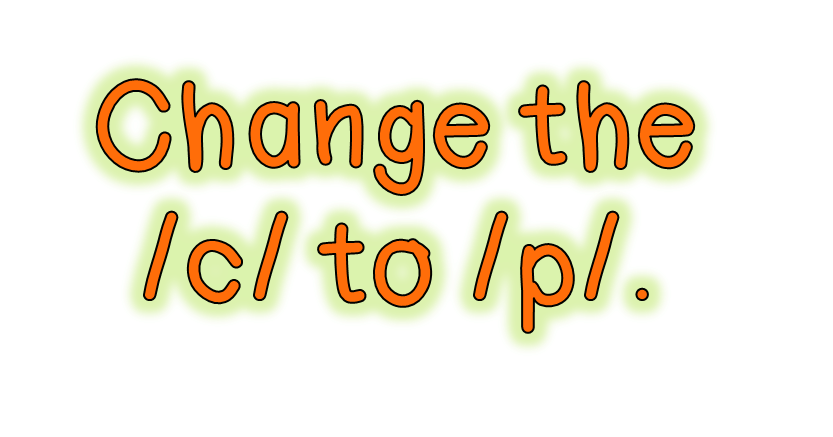 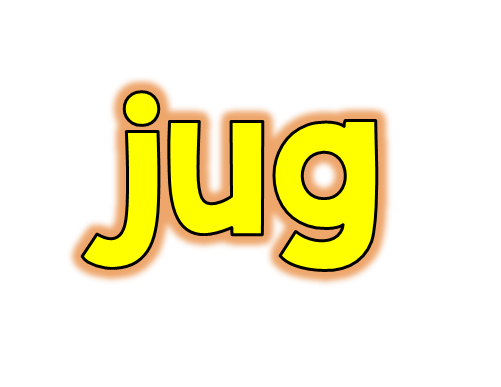 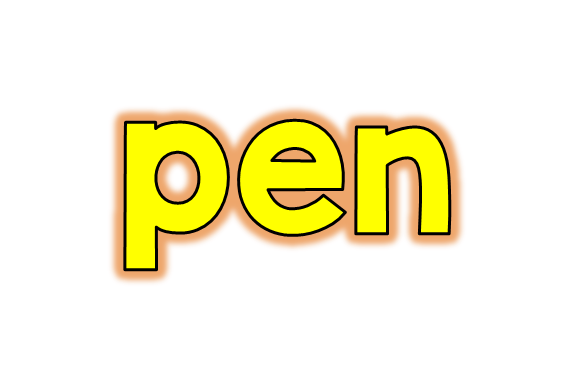 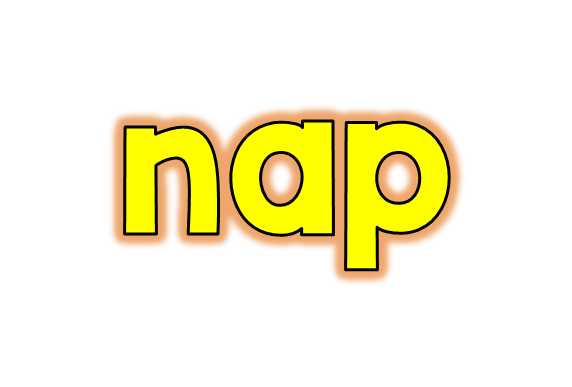 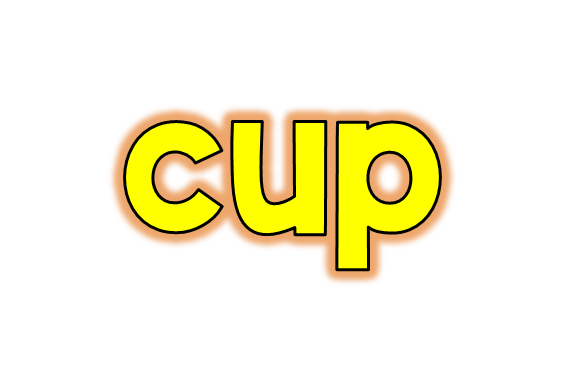 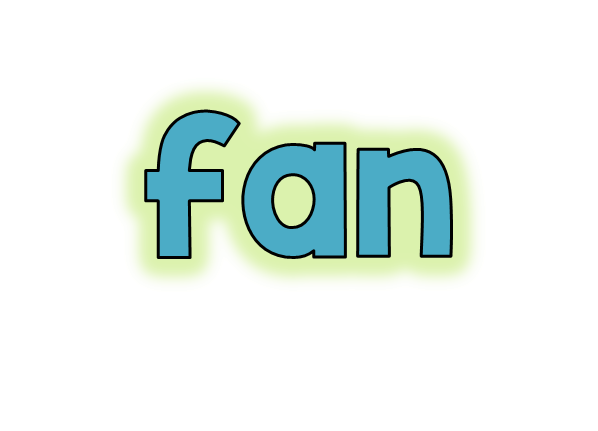 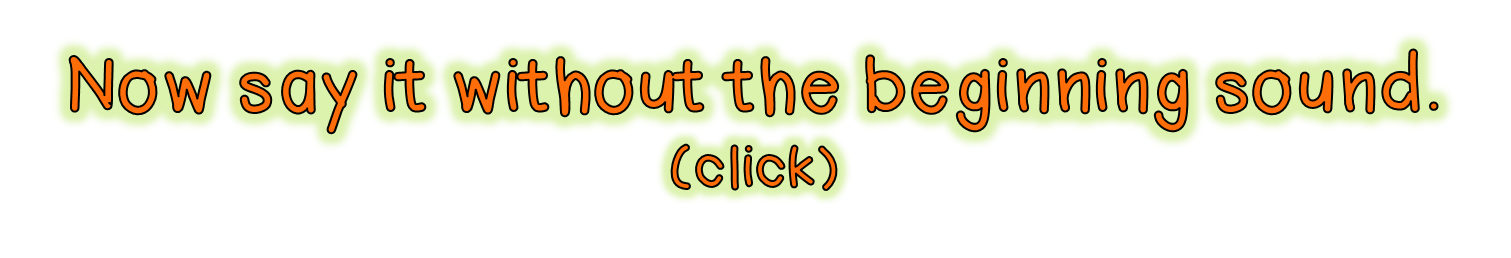 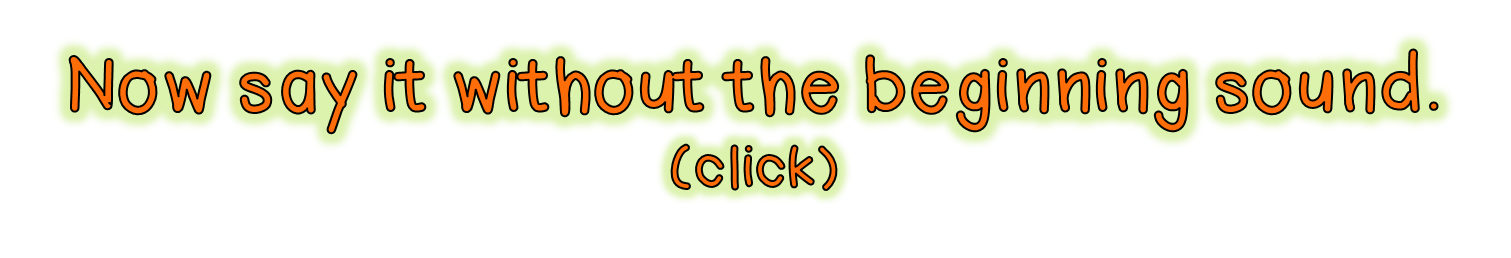 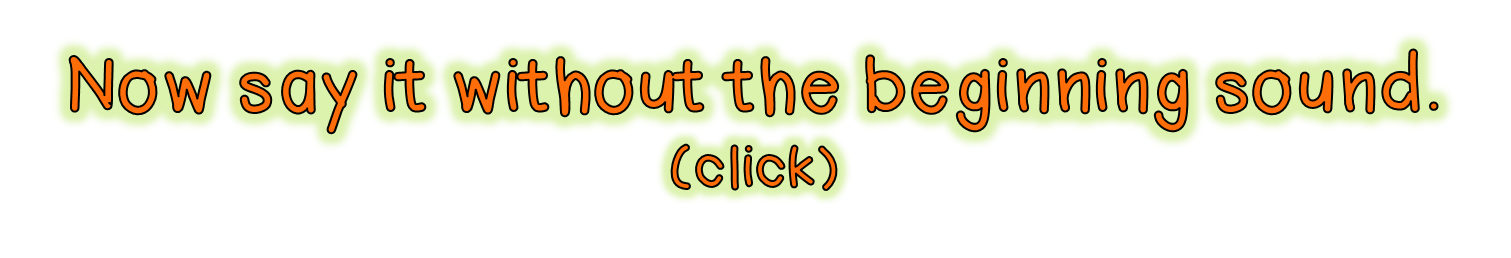 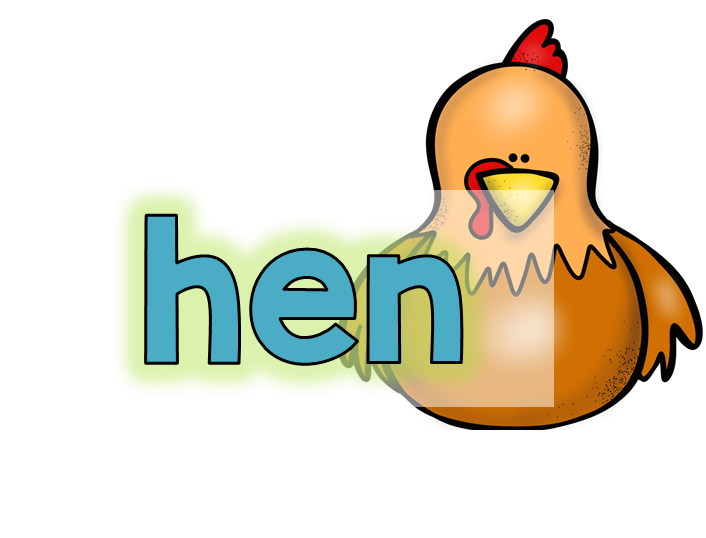 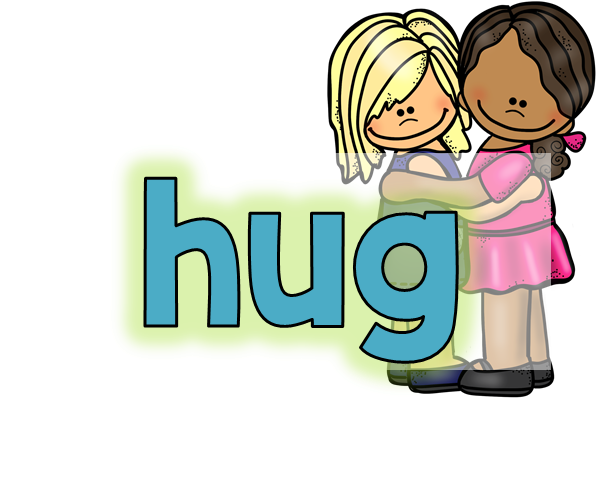 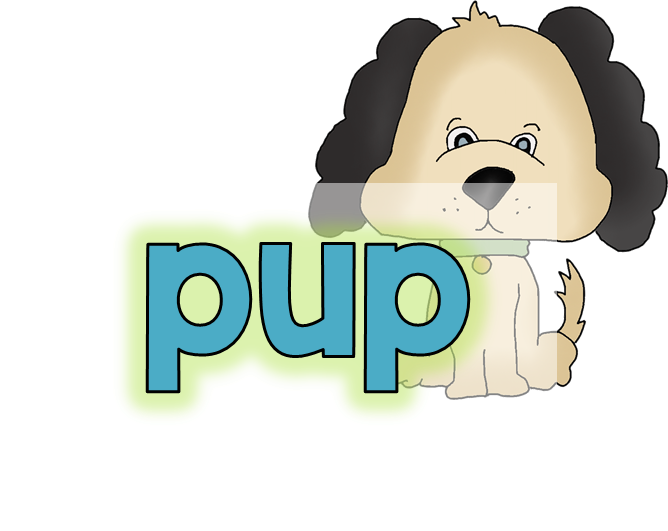 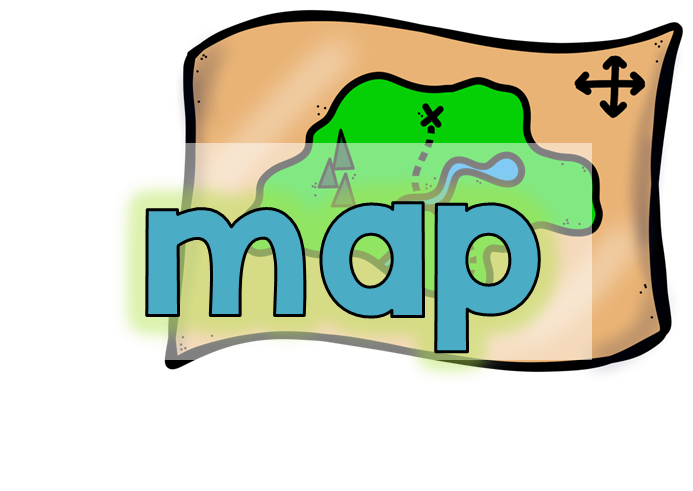 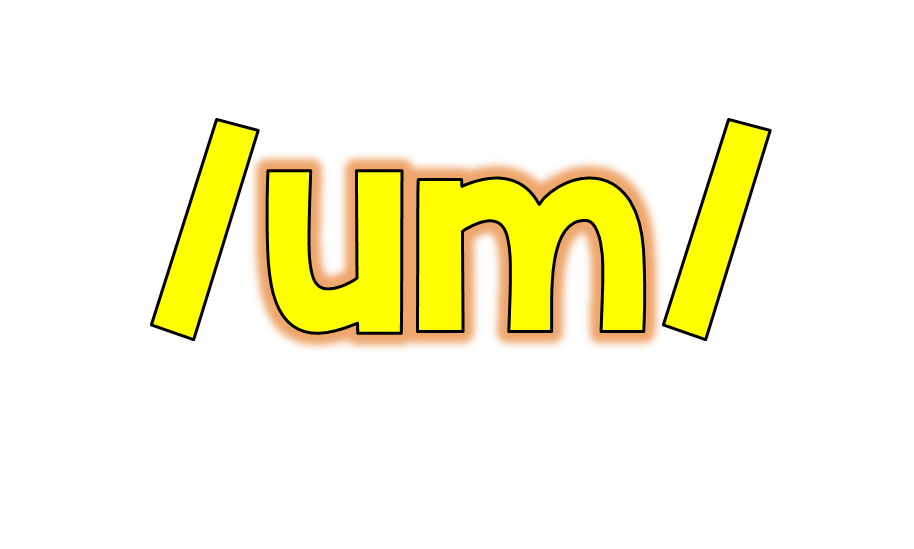 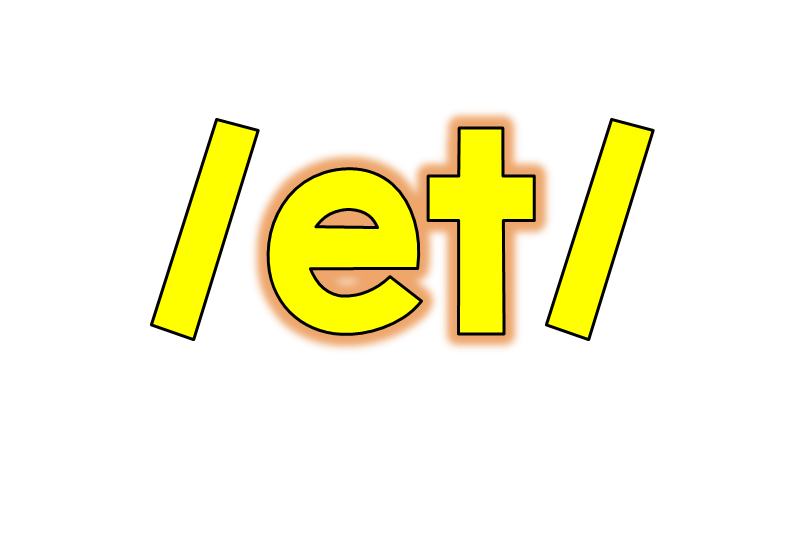 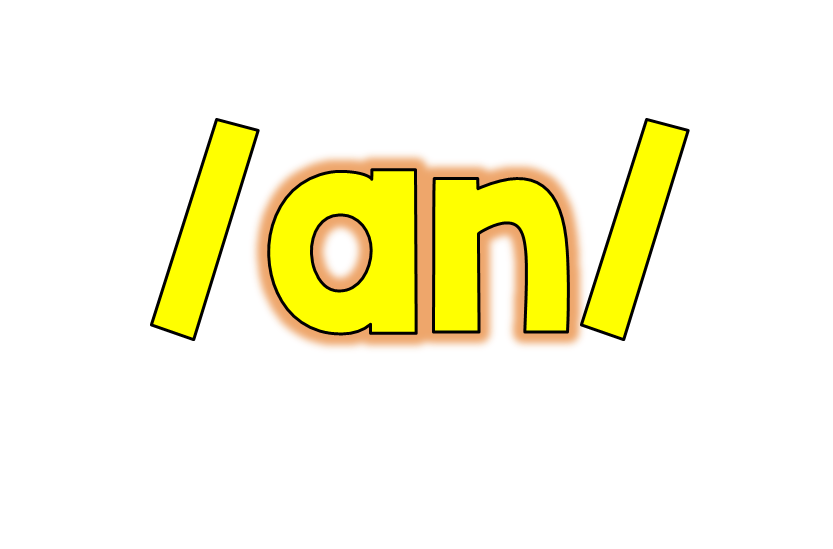 25-2d
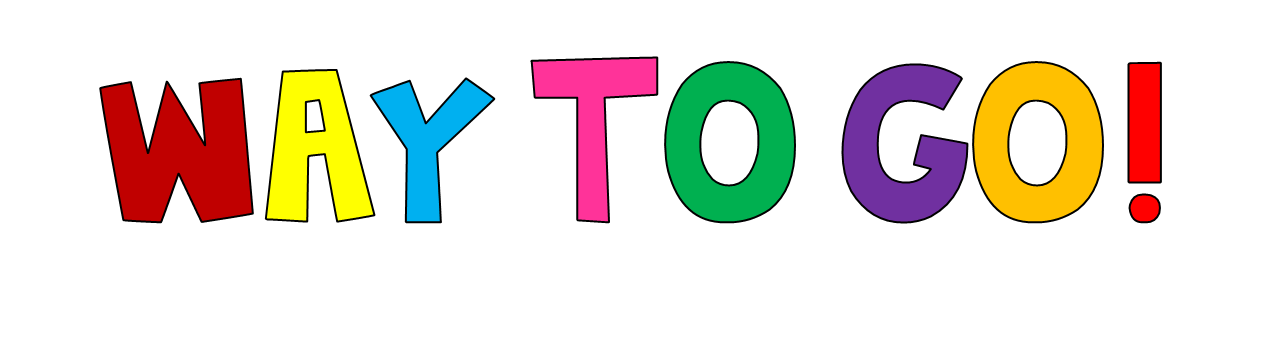 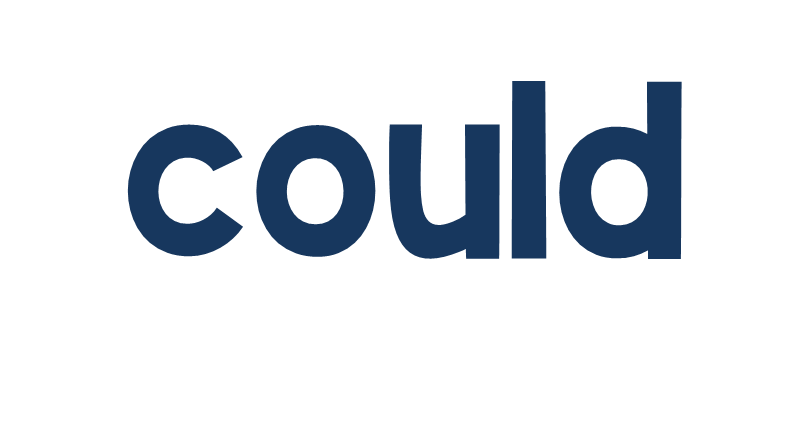 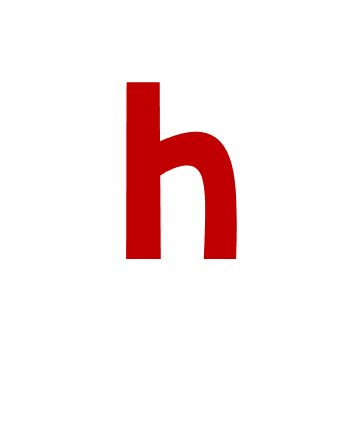 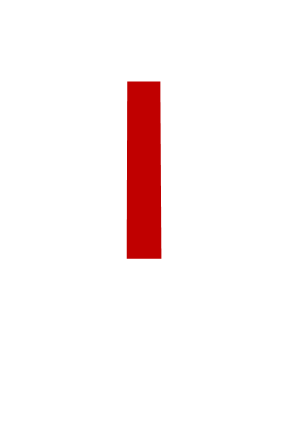 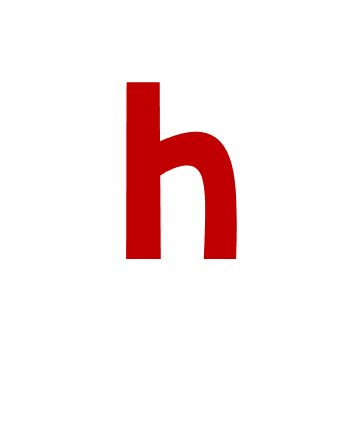 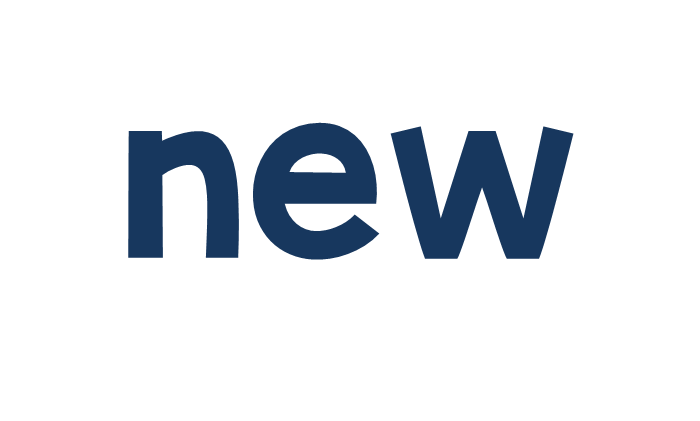 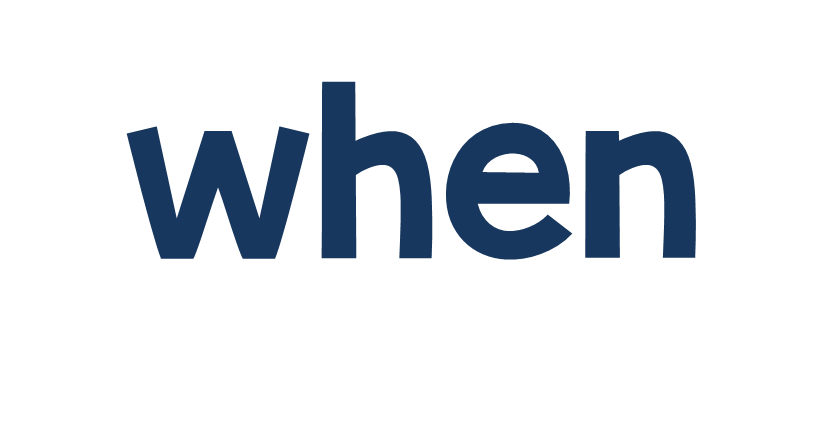 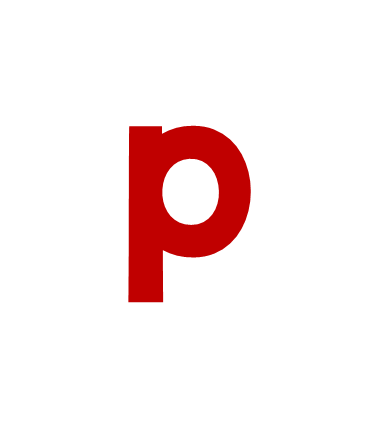 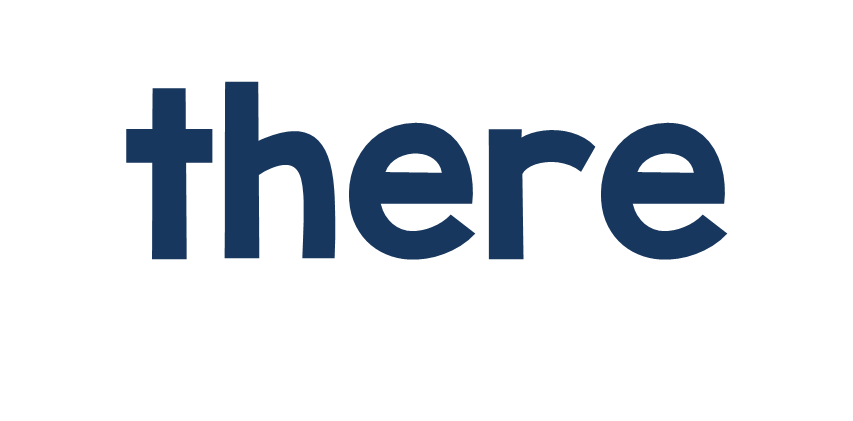 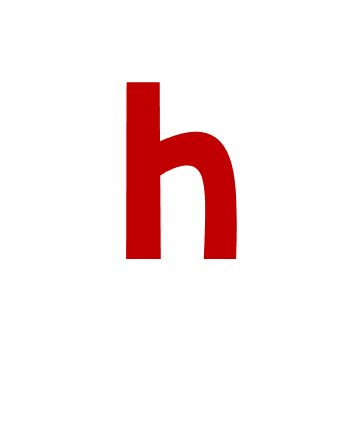 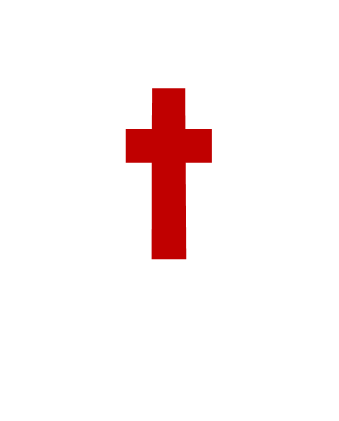 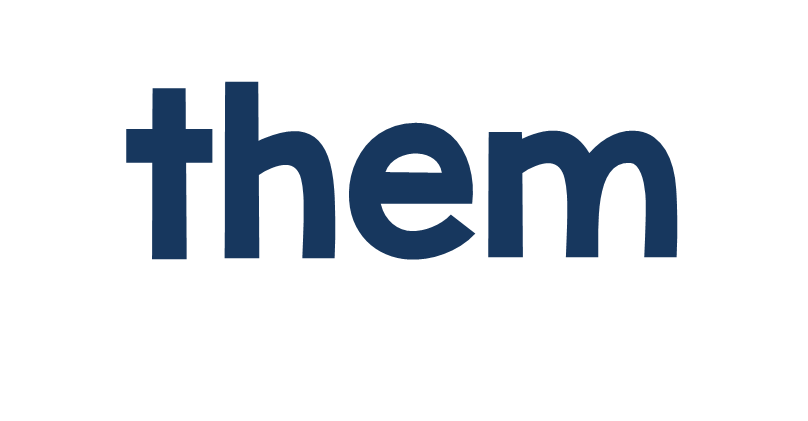 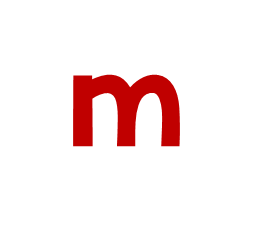 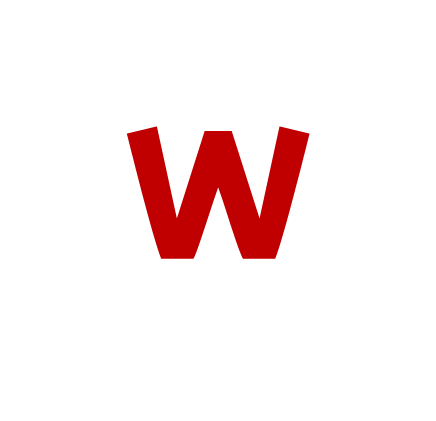 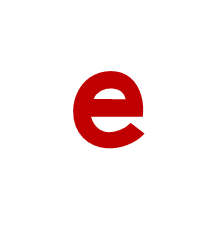 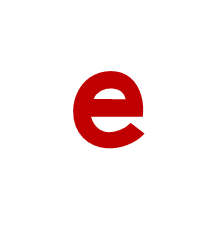 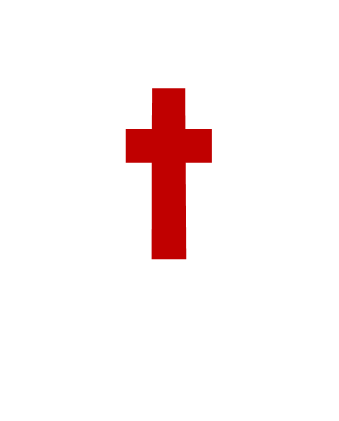 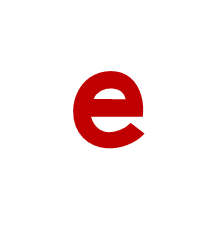 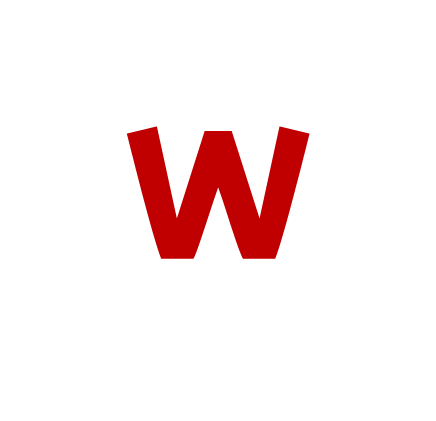 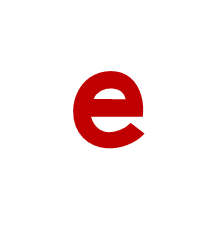 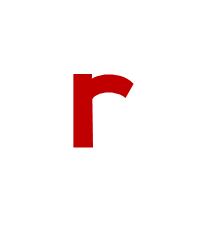 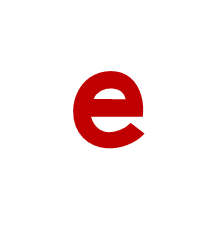 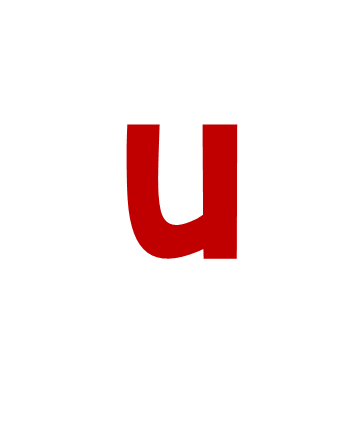 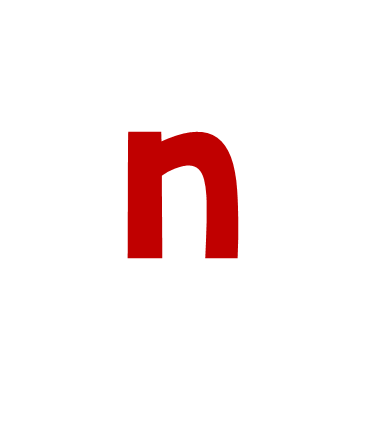 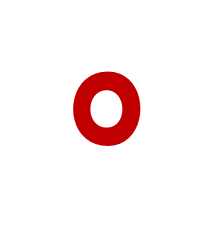 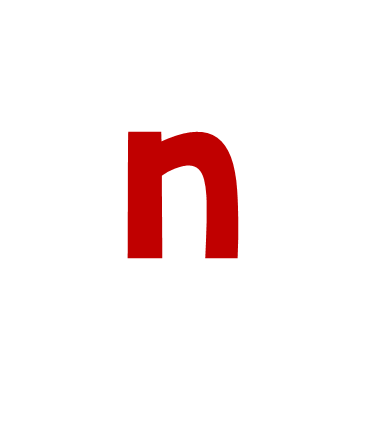 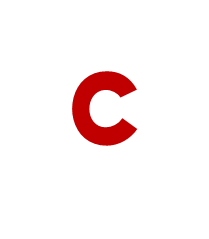 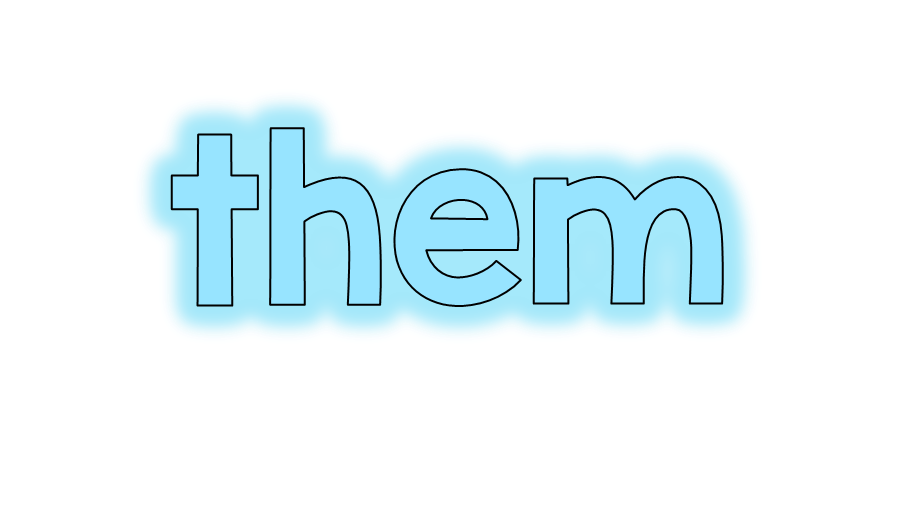 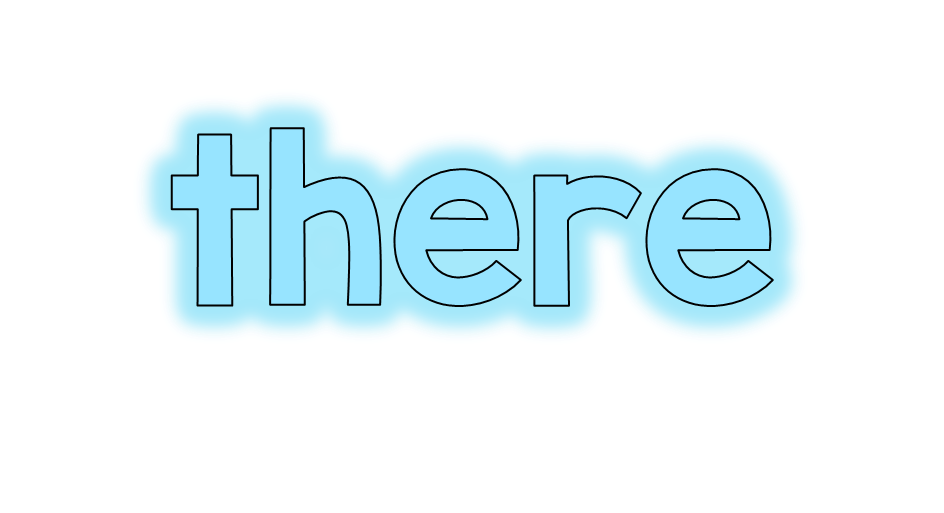 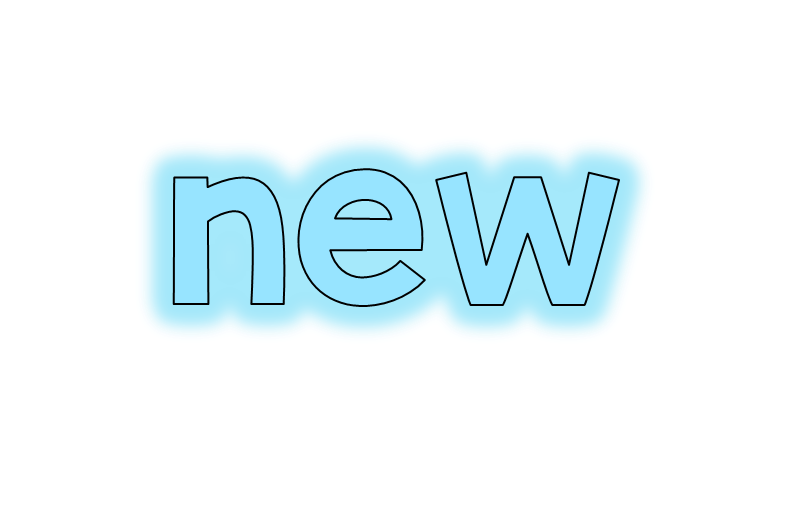 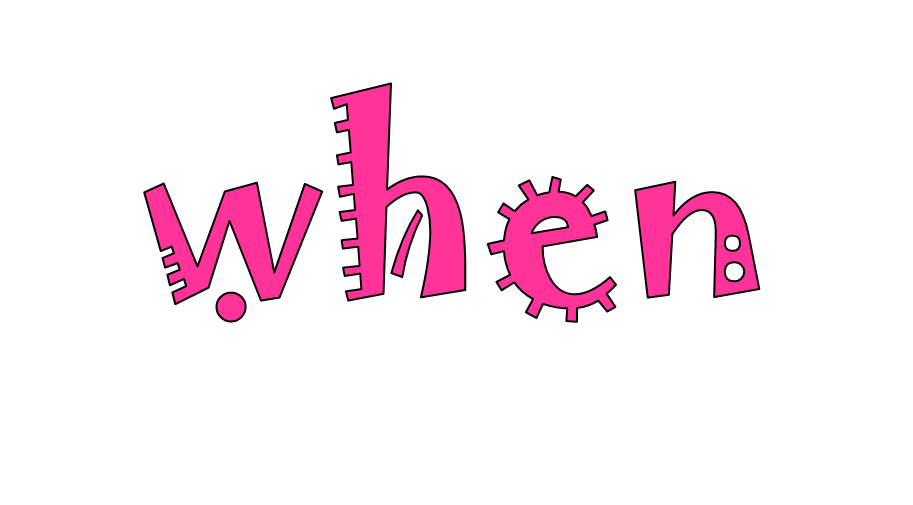 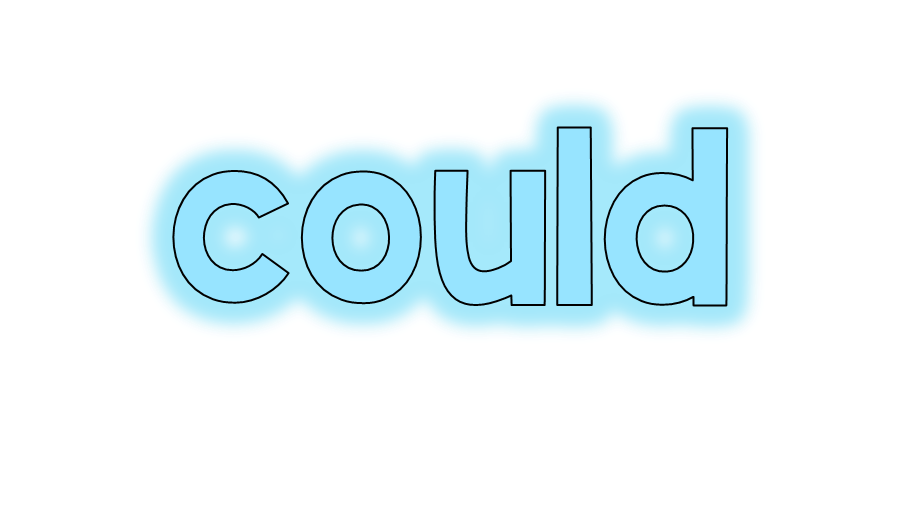 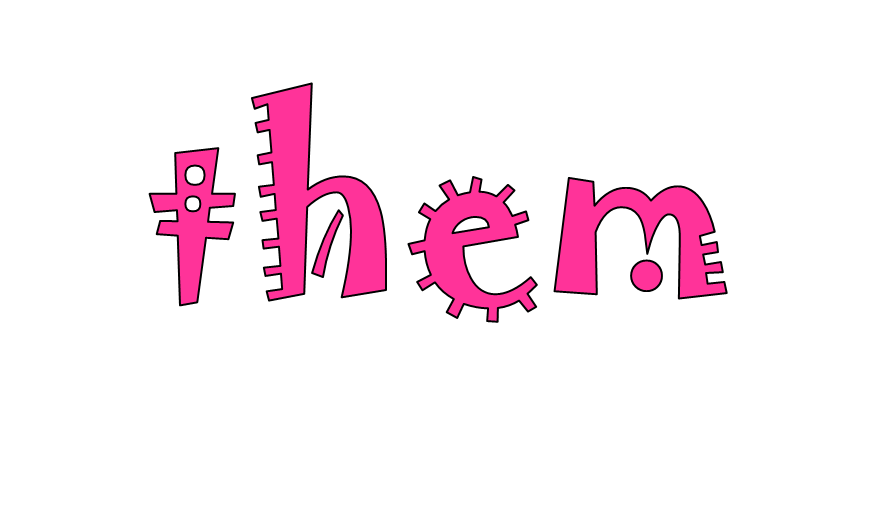 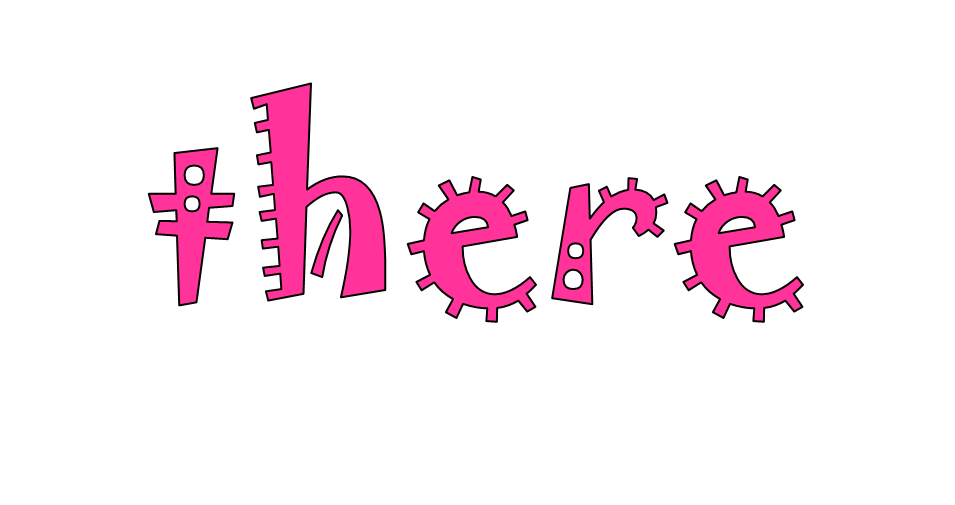 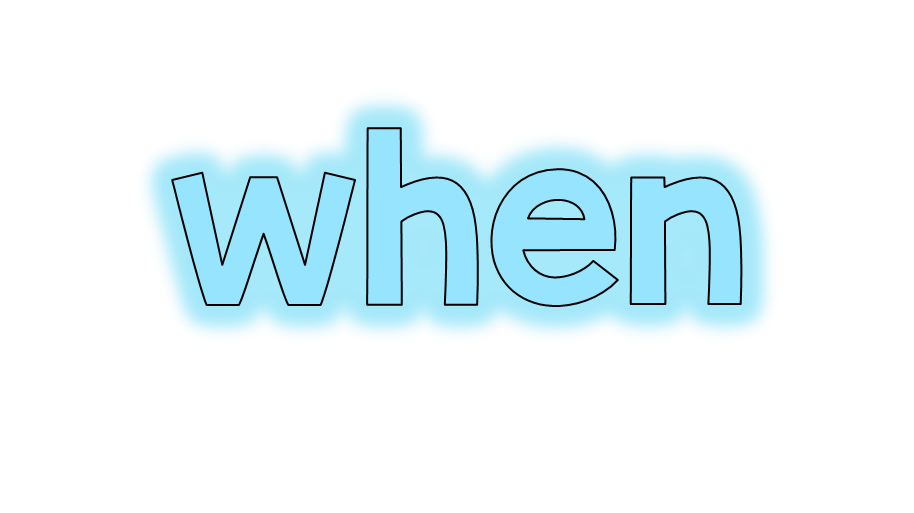 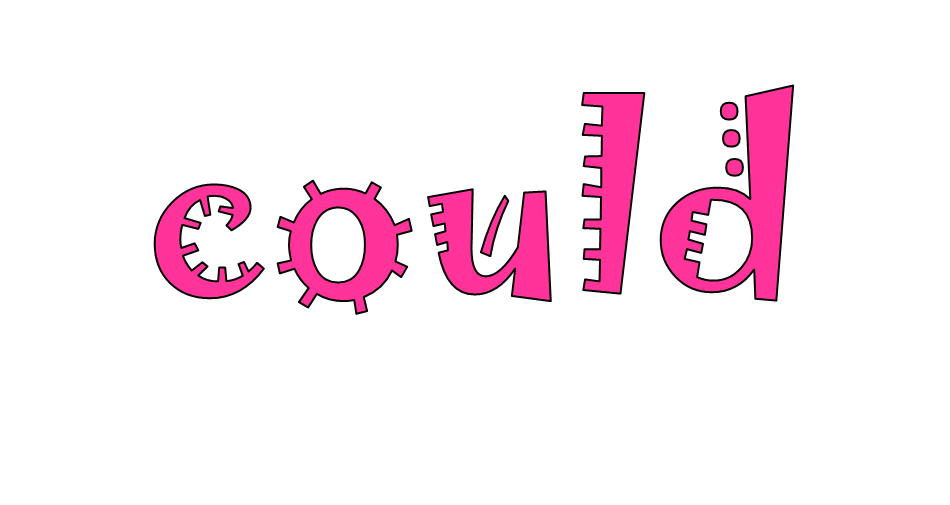 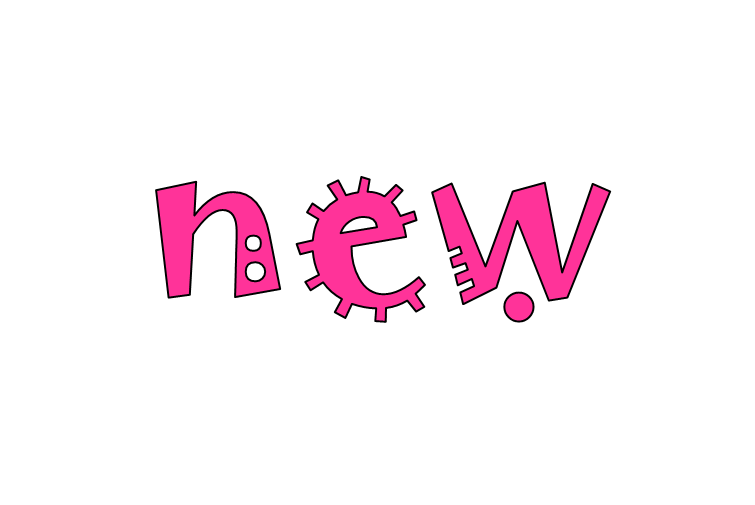 25-2e
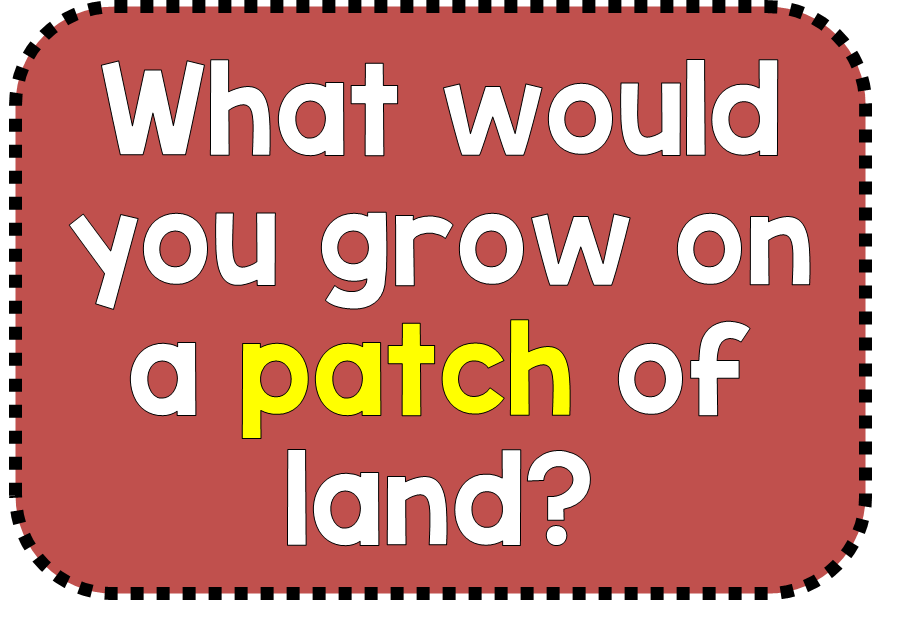 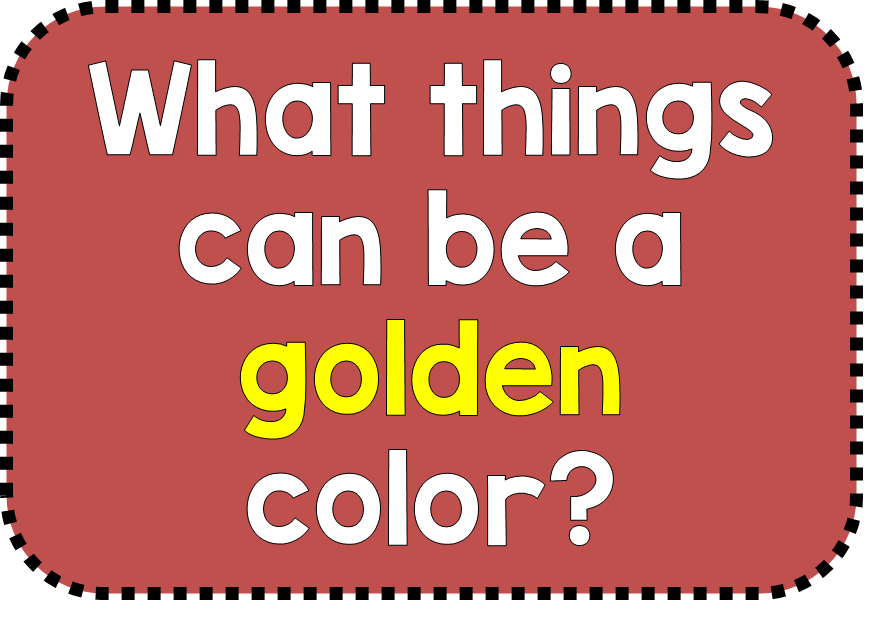 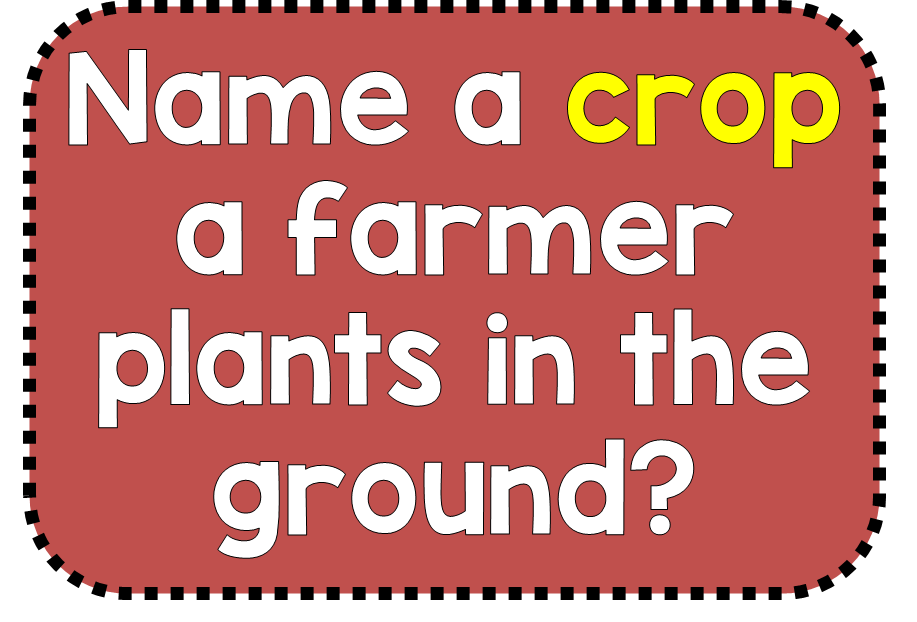 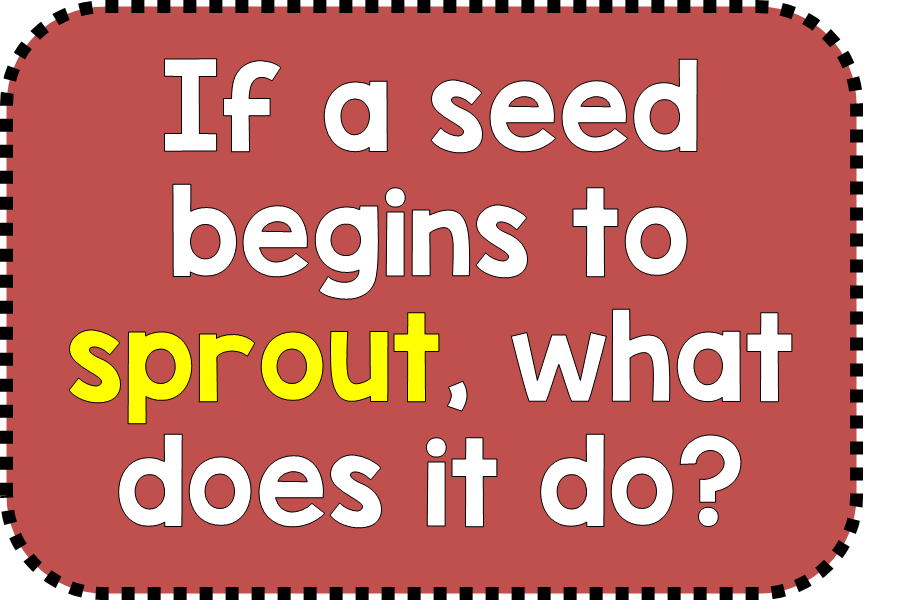 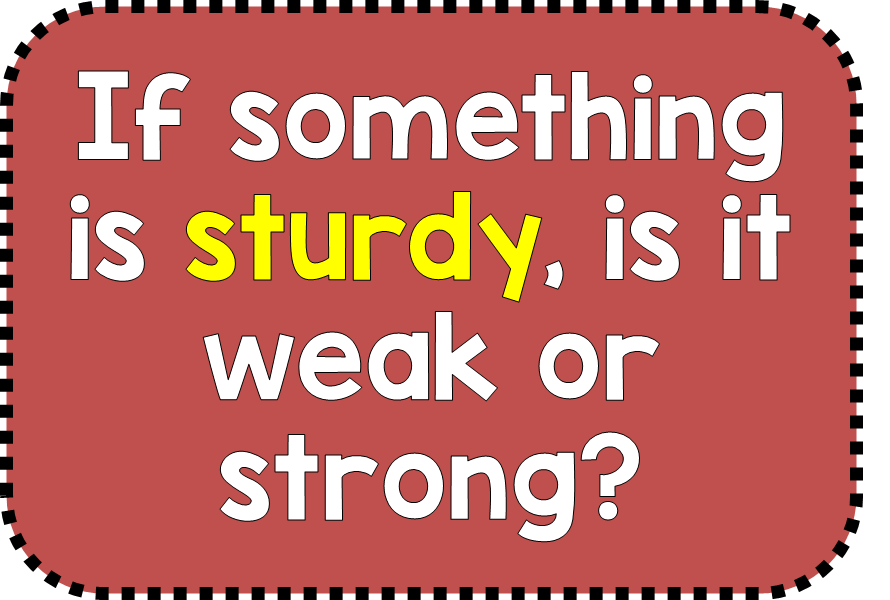 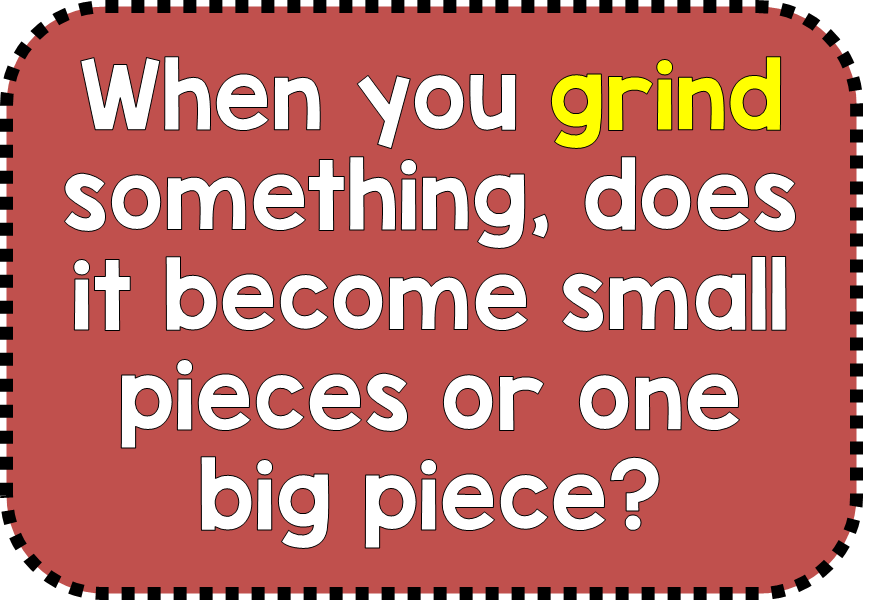 25-2f
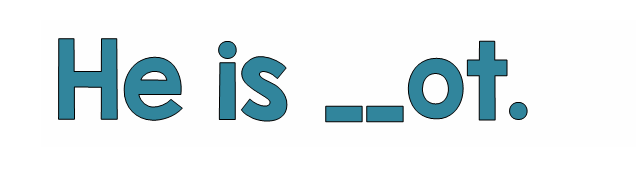 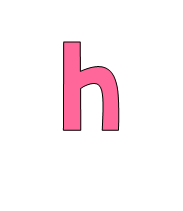 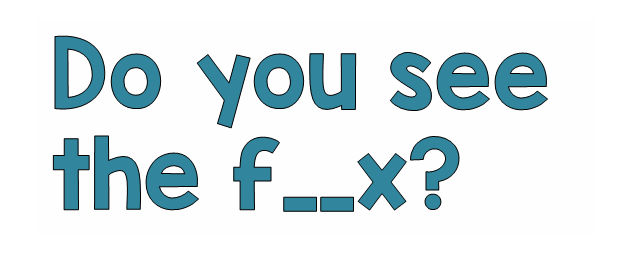 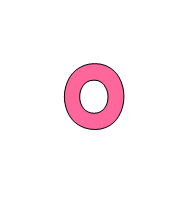 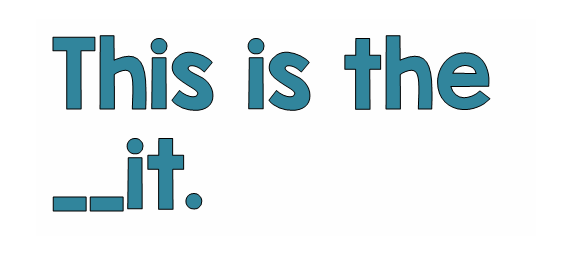 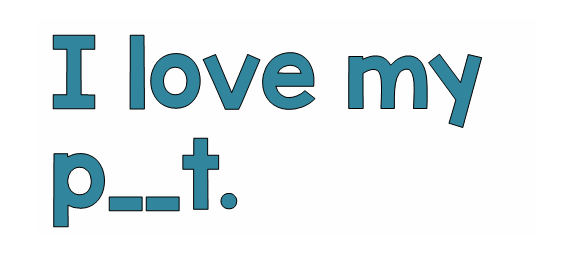 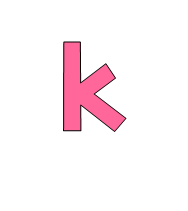 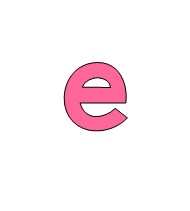 25-2g
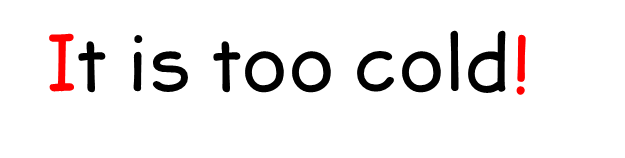 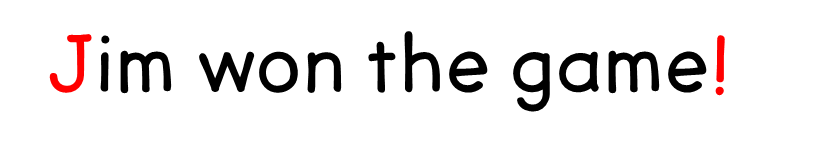 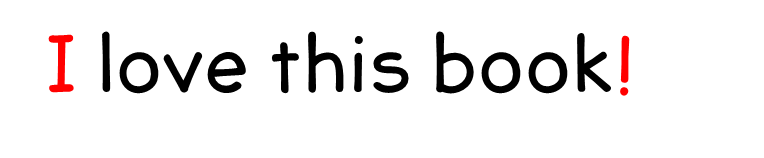 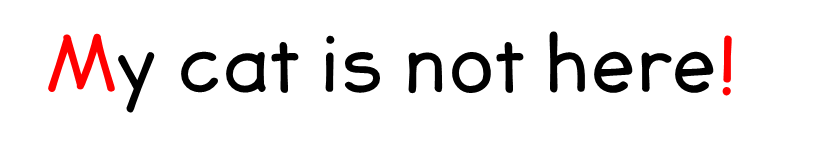 25-3a
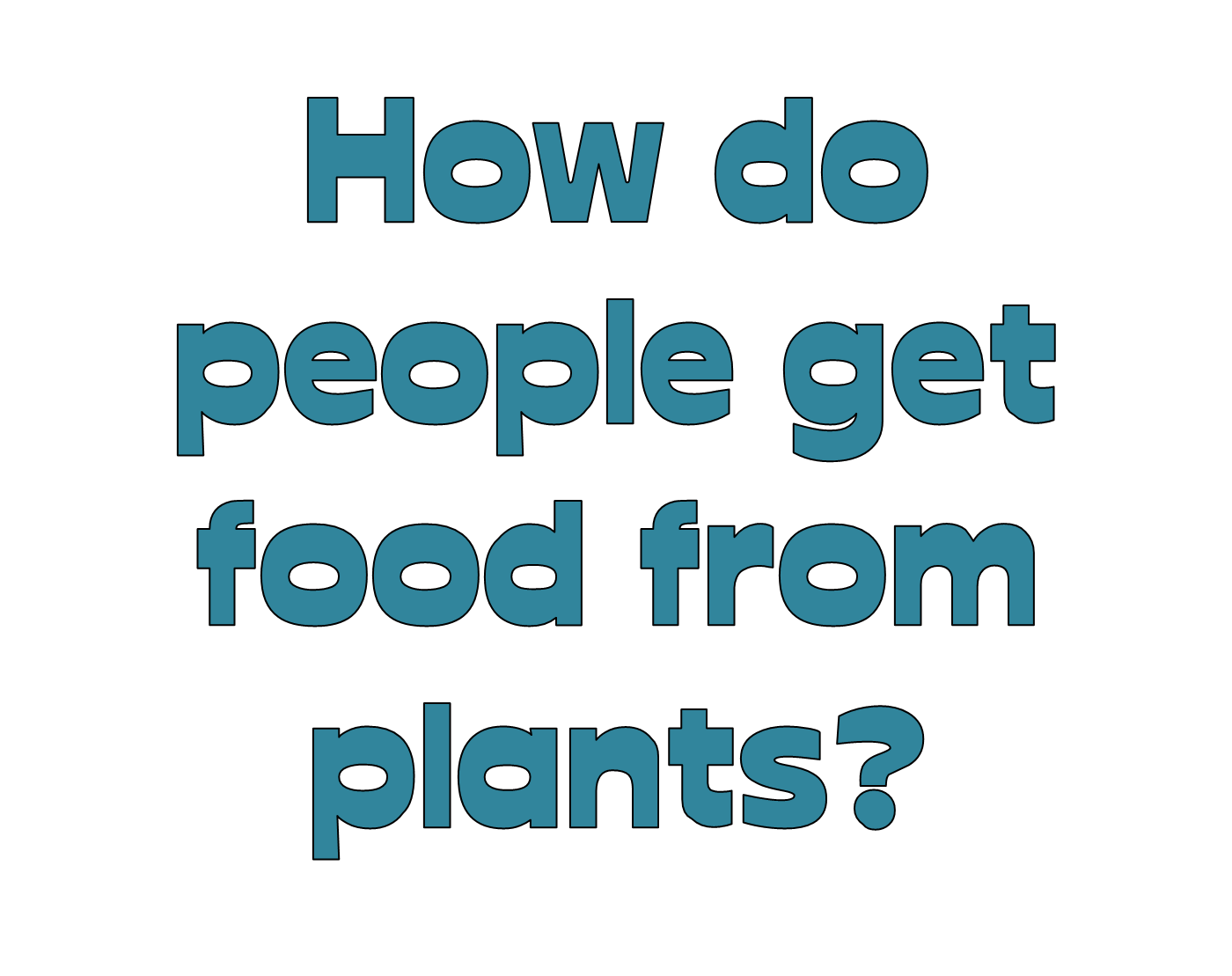 25-3b
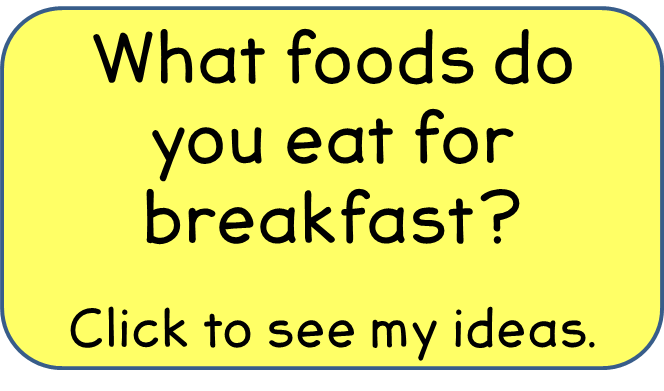 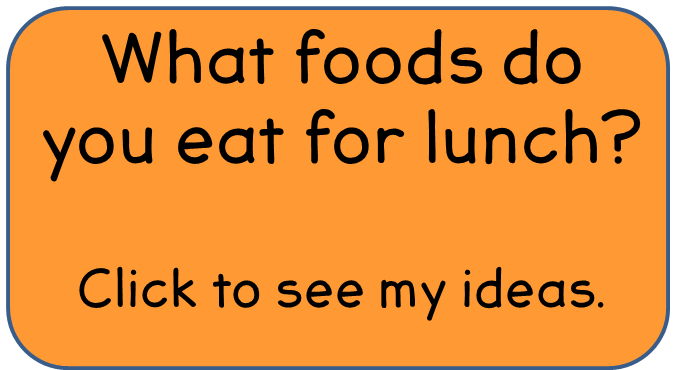 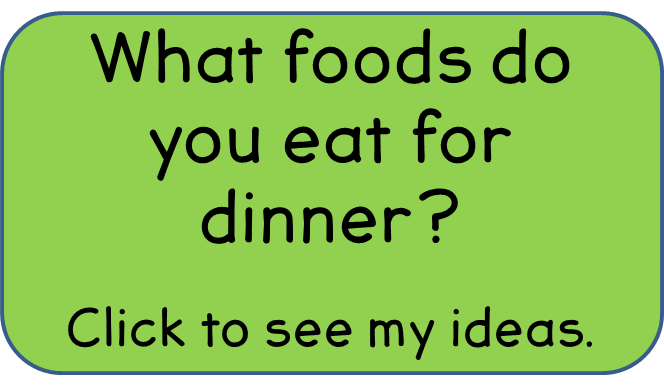 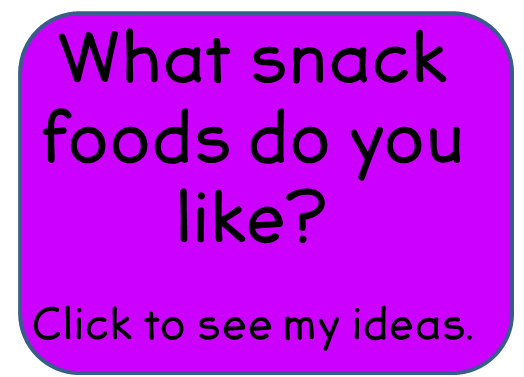 25-3c
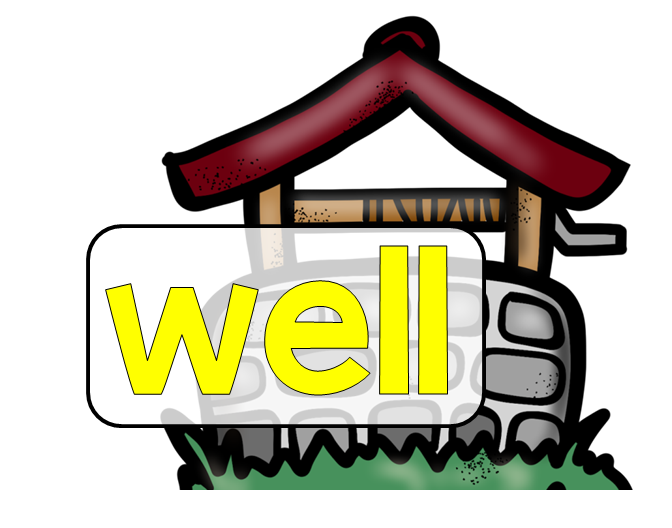 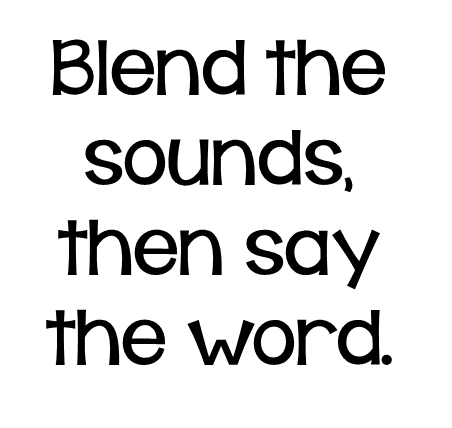 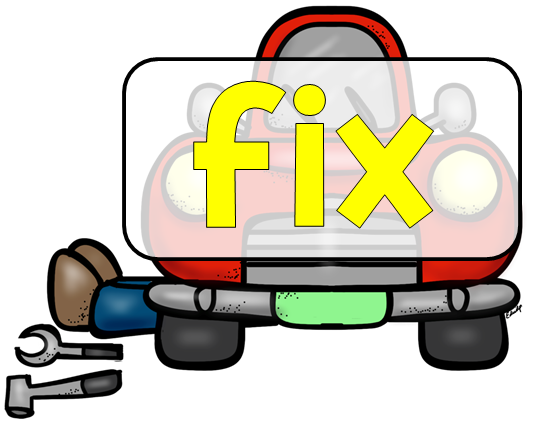 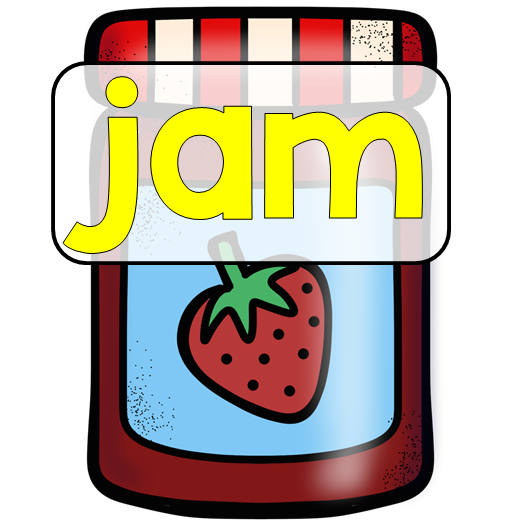 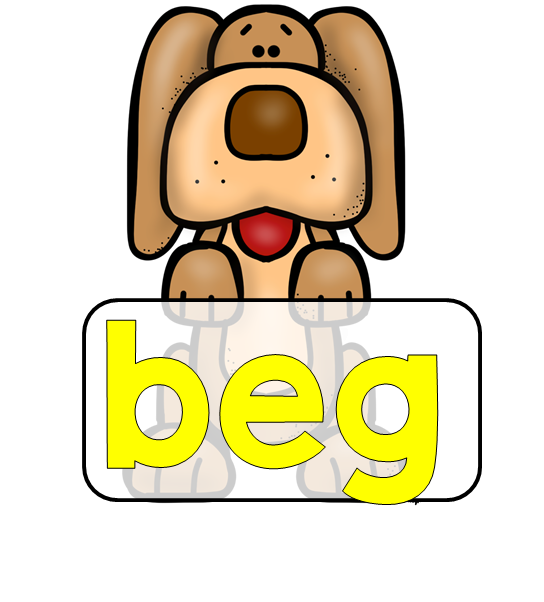 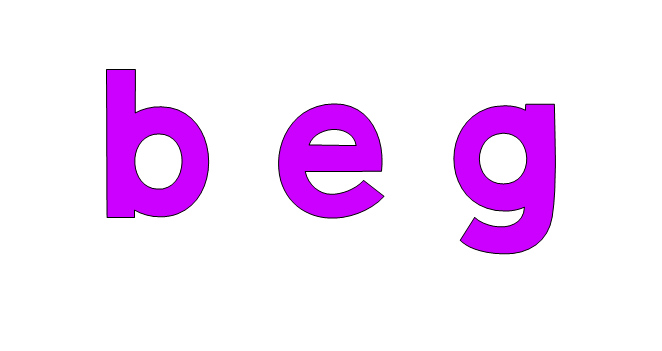 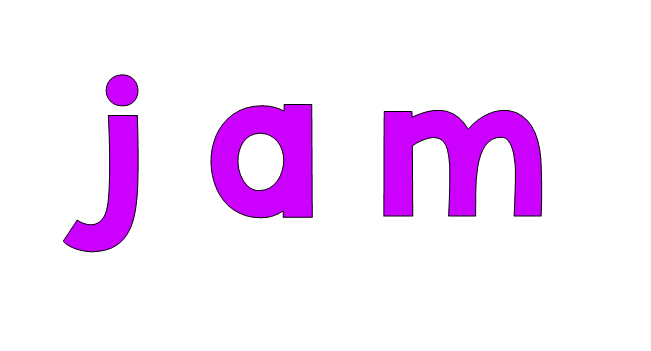 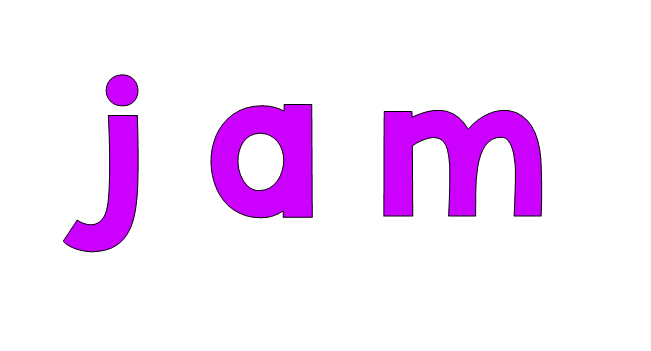 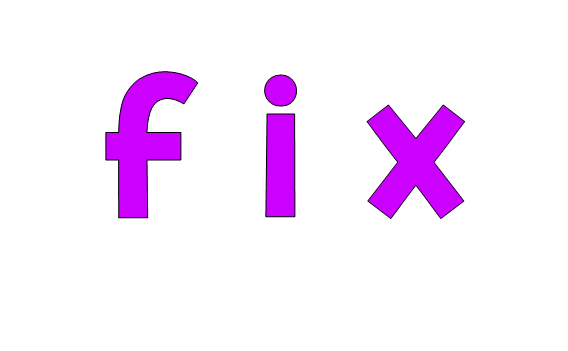 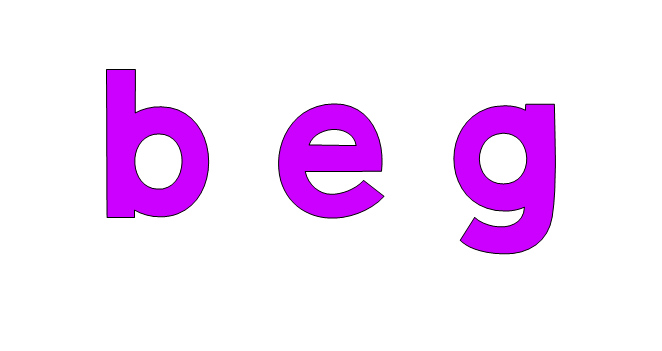 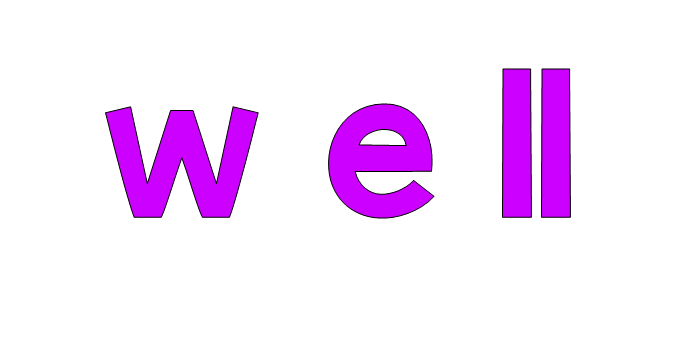 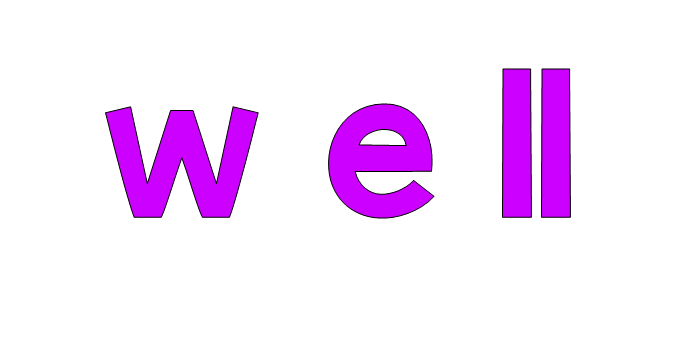 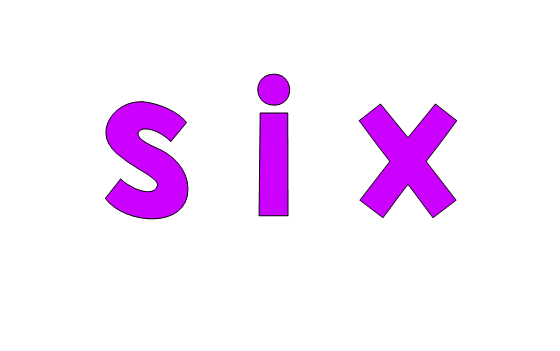 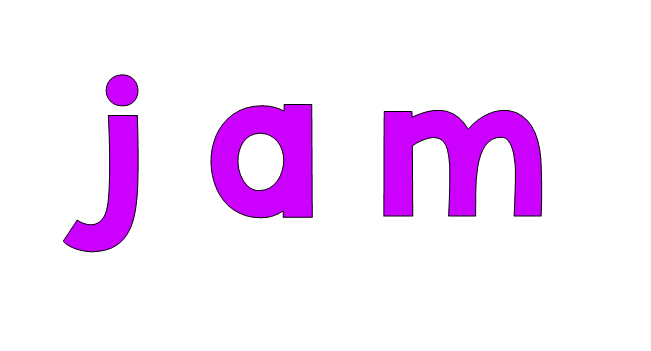 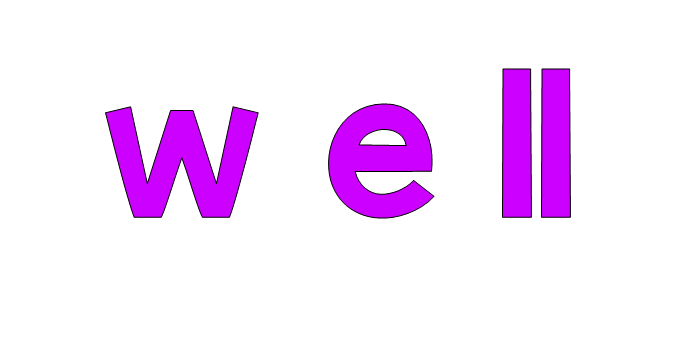 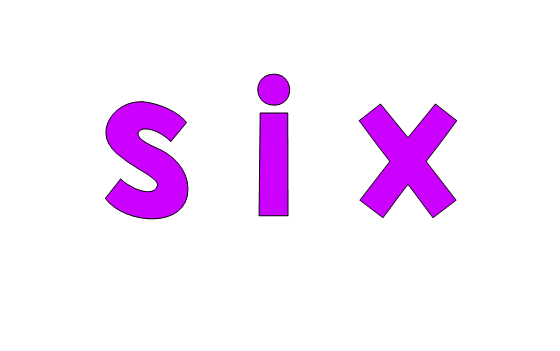 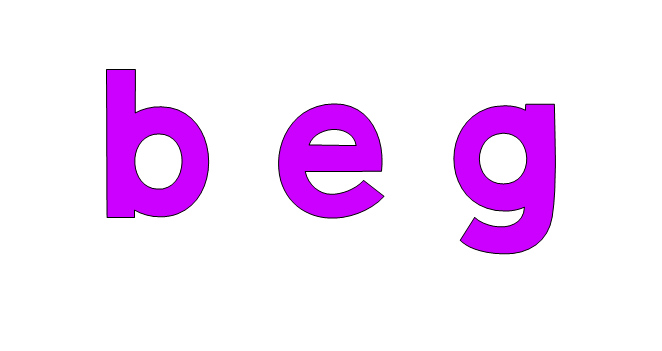 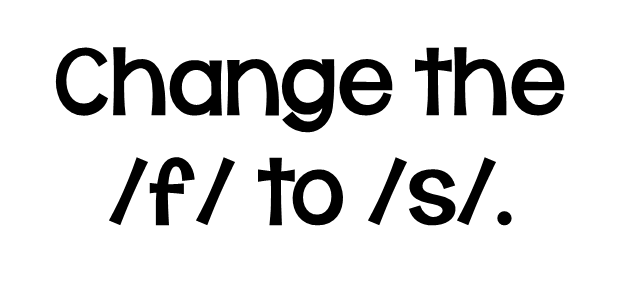 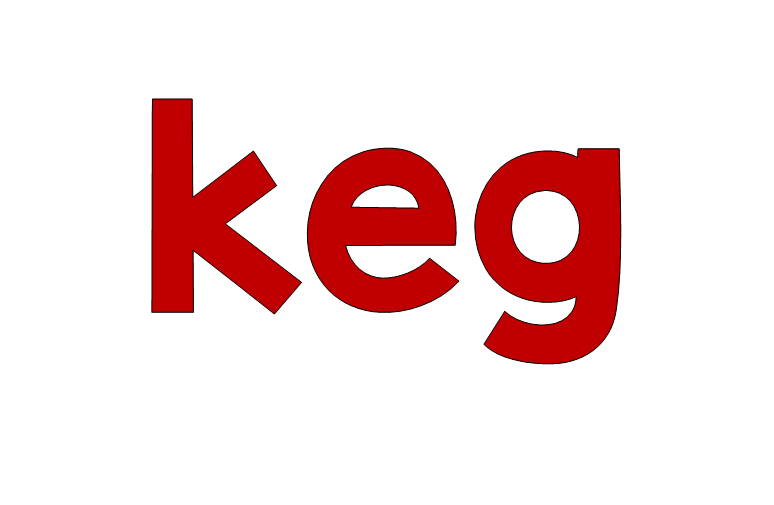 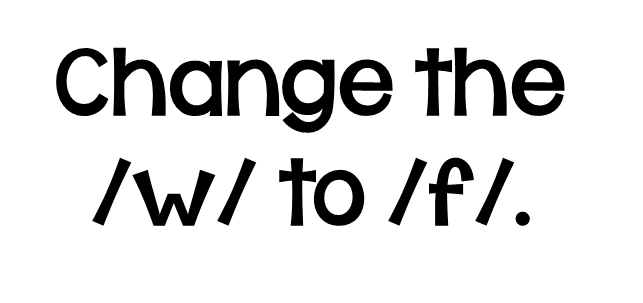 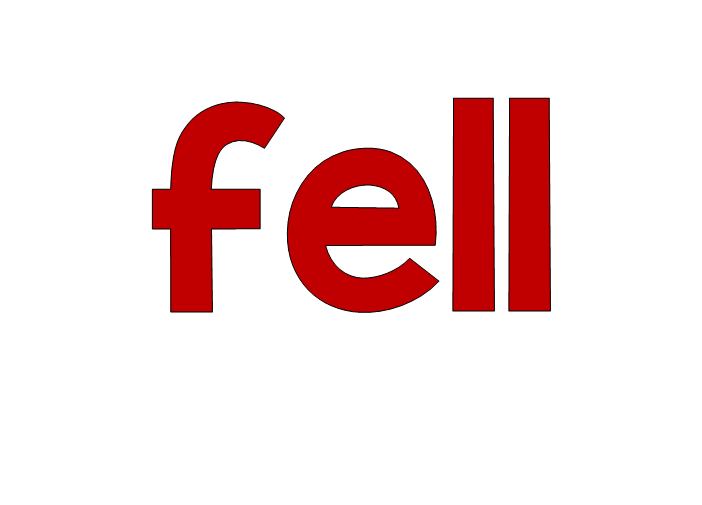 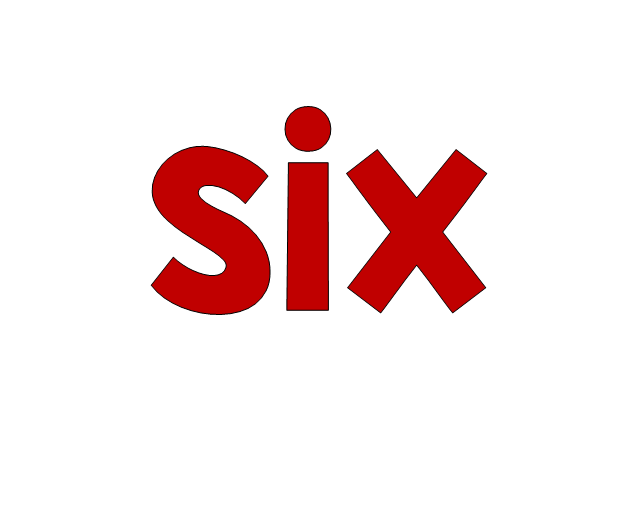 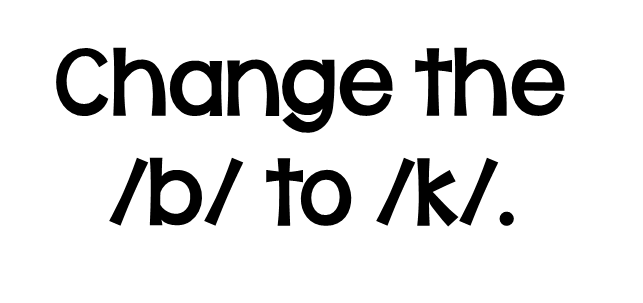 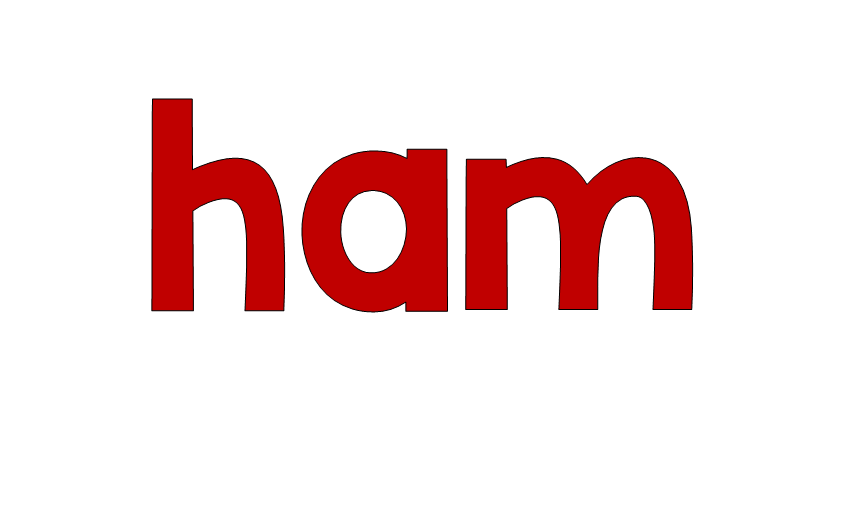 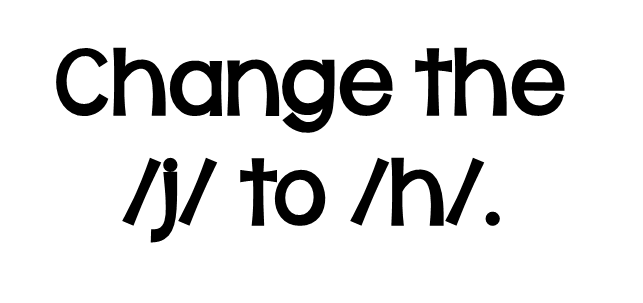 25-3c
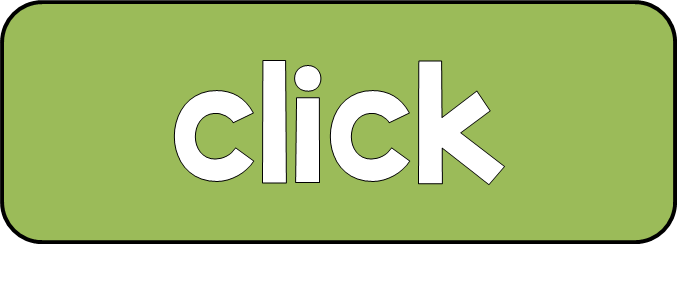 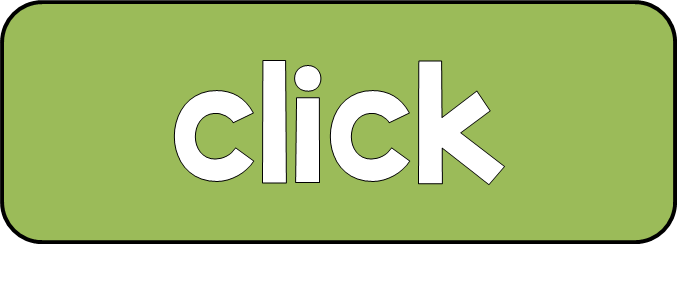 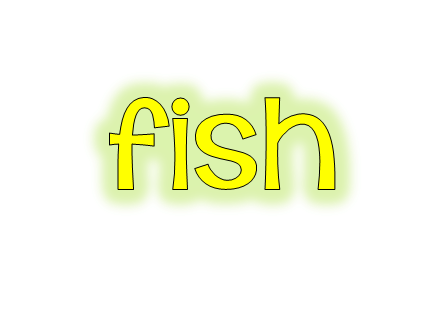 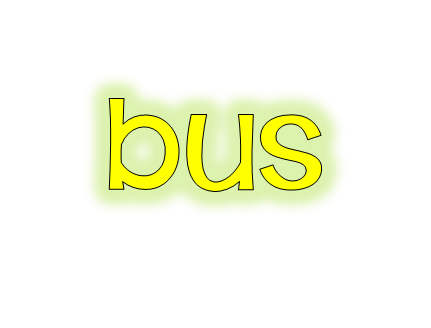 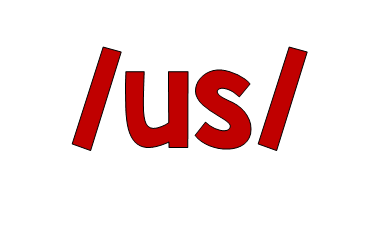 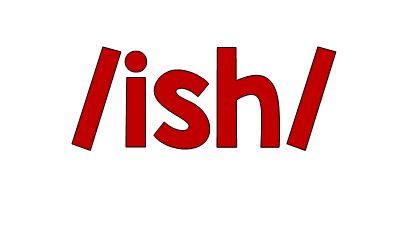 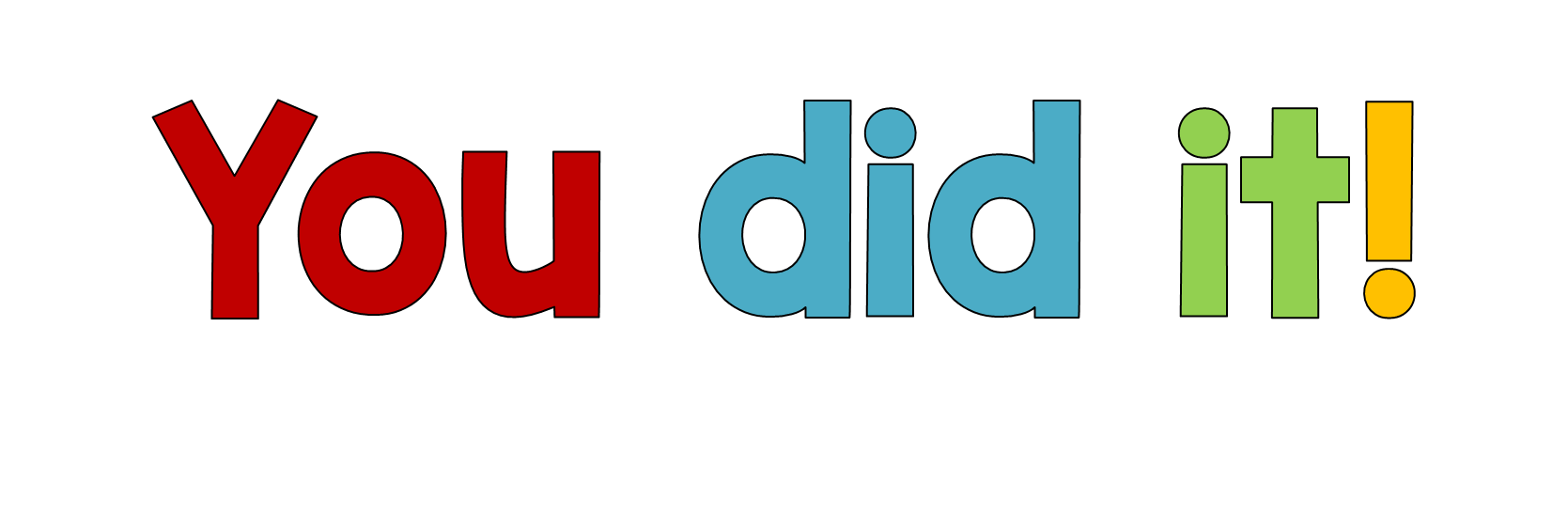 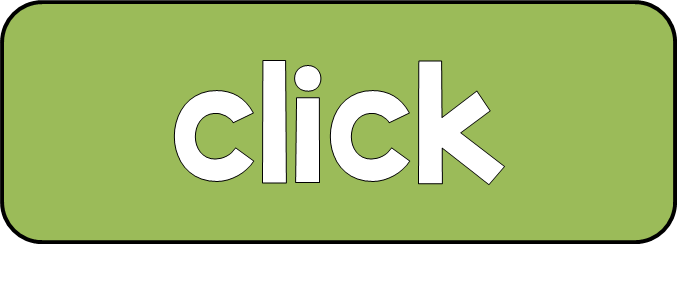 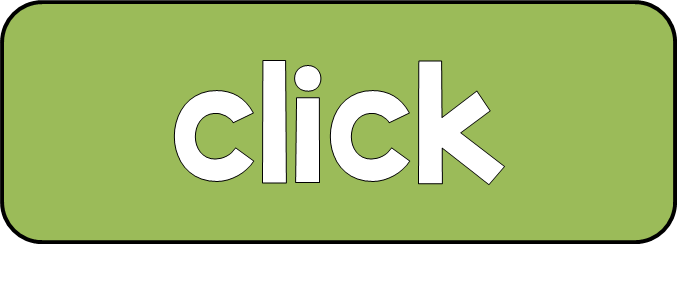 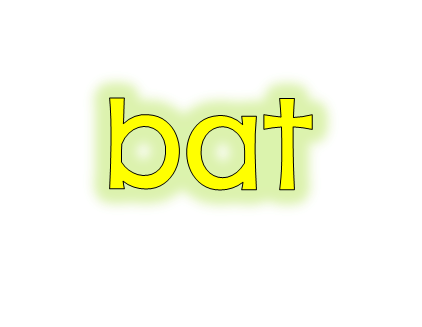 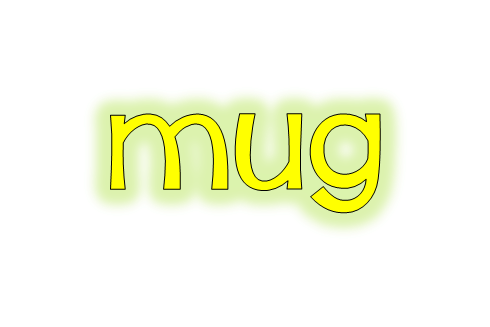 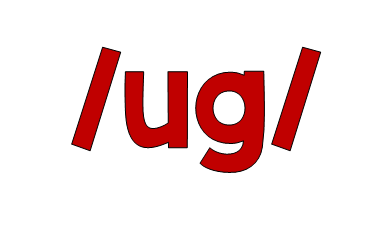 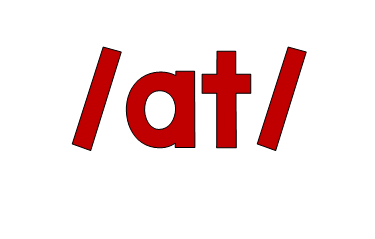 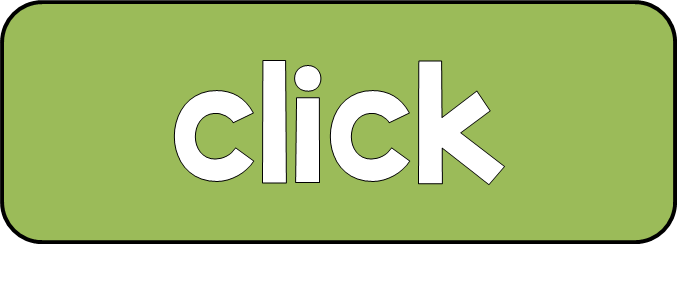 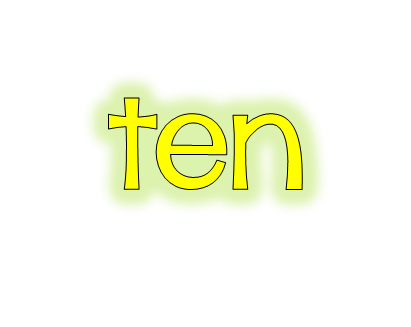 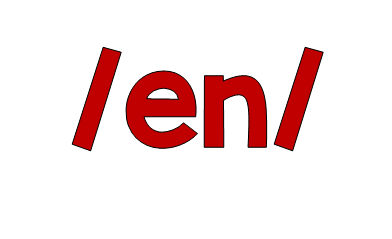 25-3d
20-3d
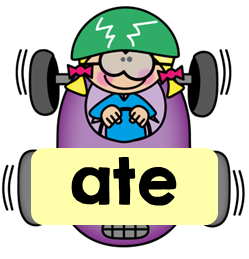 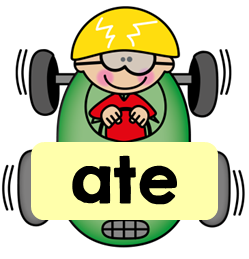 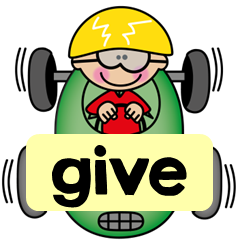 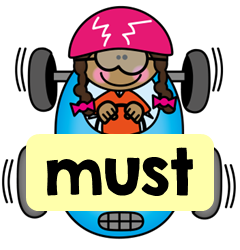 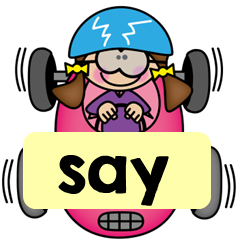 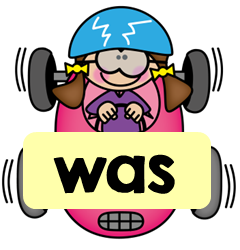 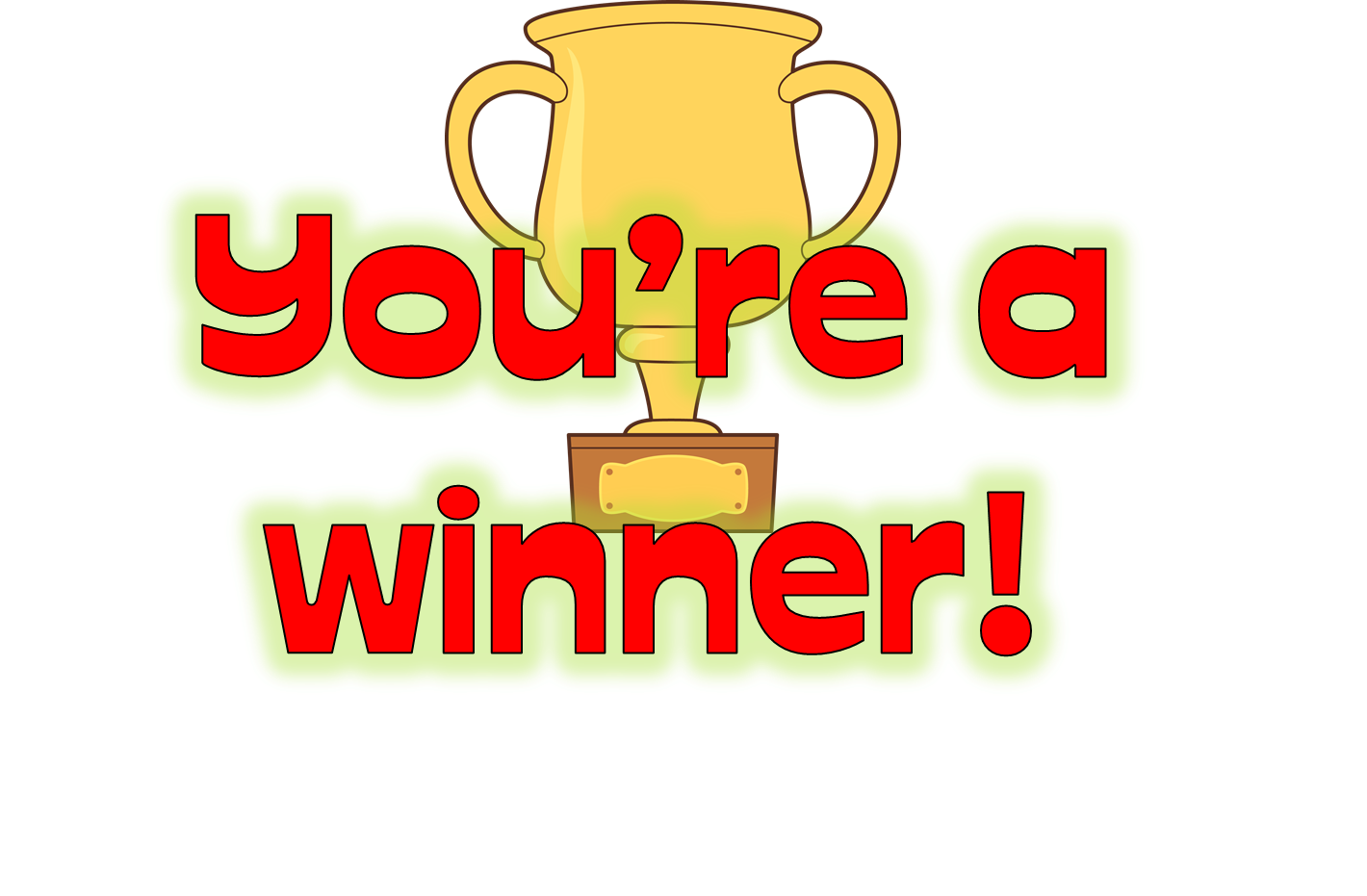 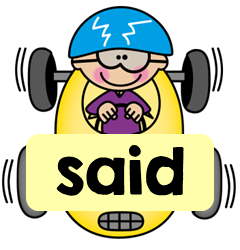 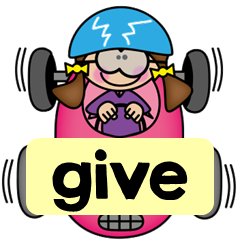 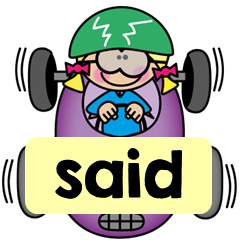 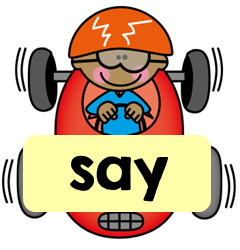 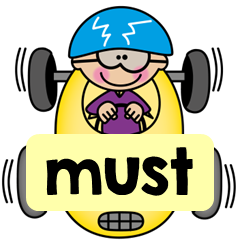 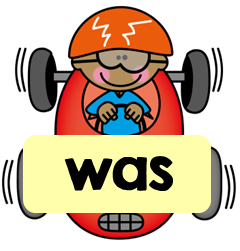 25-3e
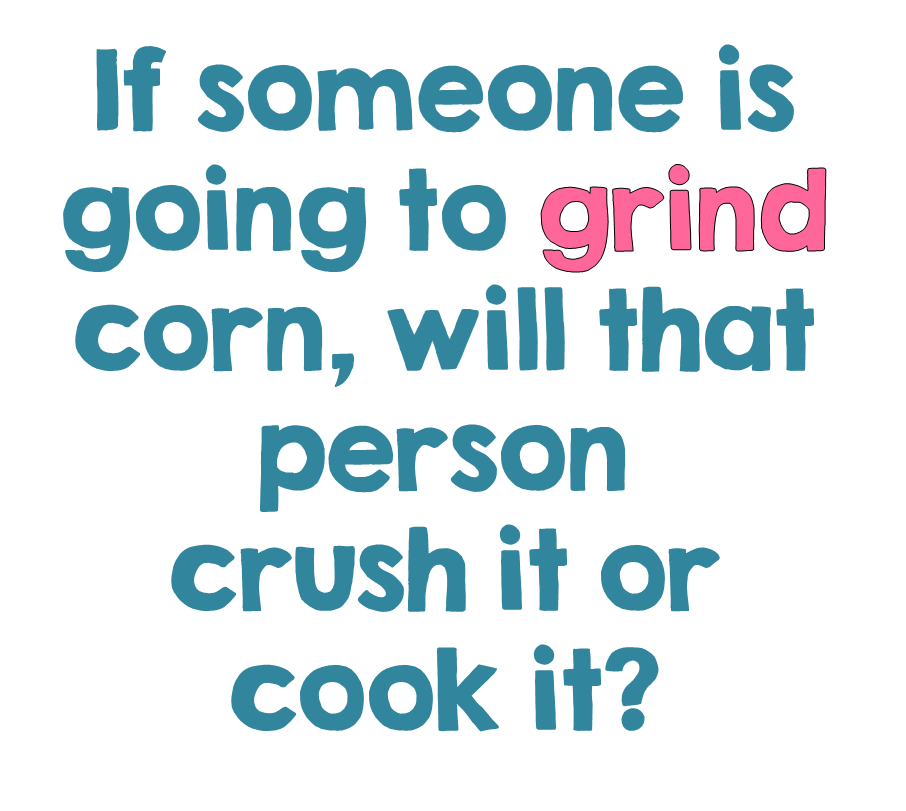 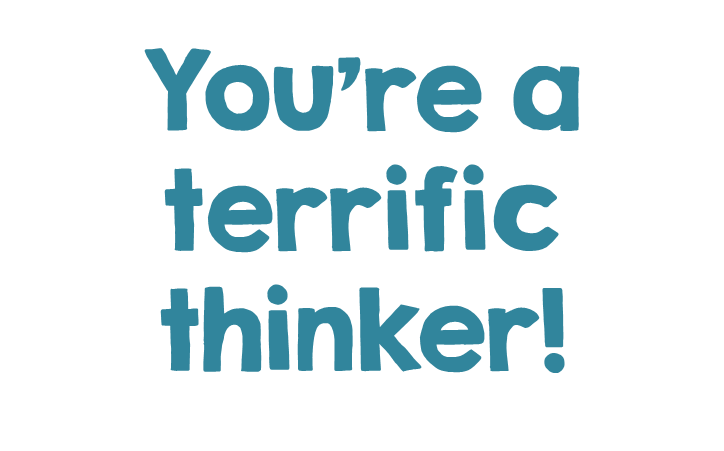 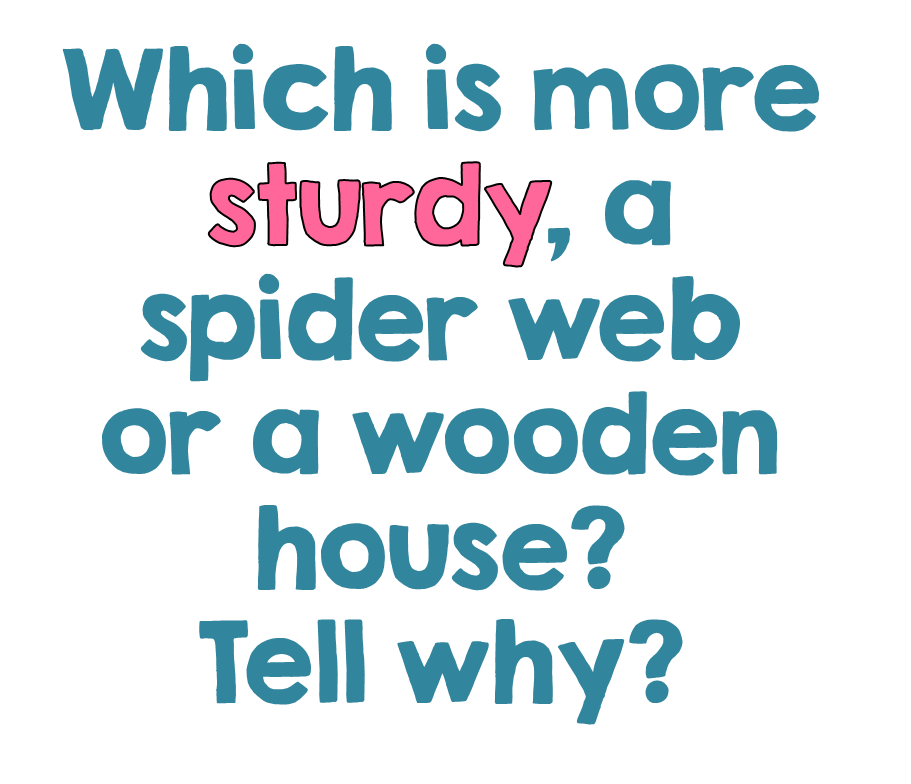 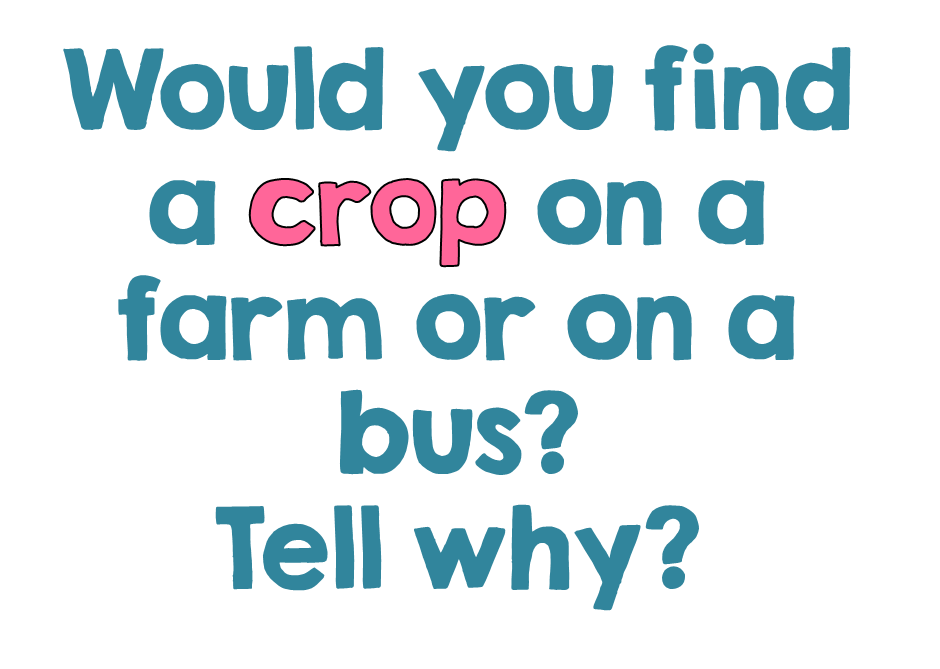 25-3f
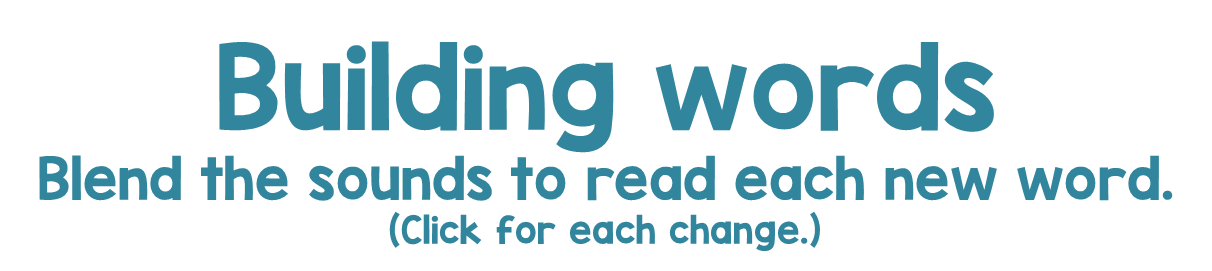 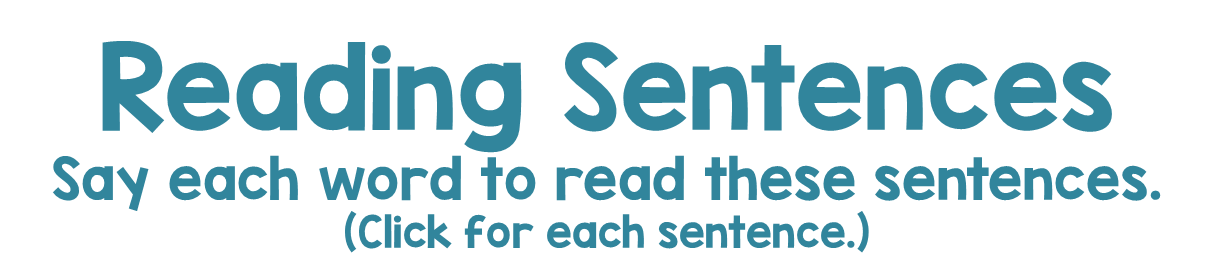 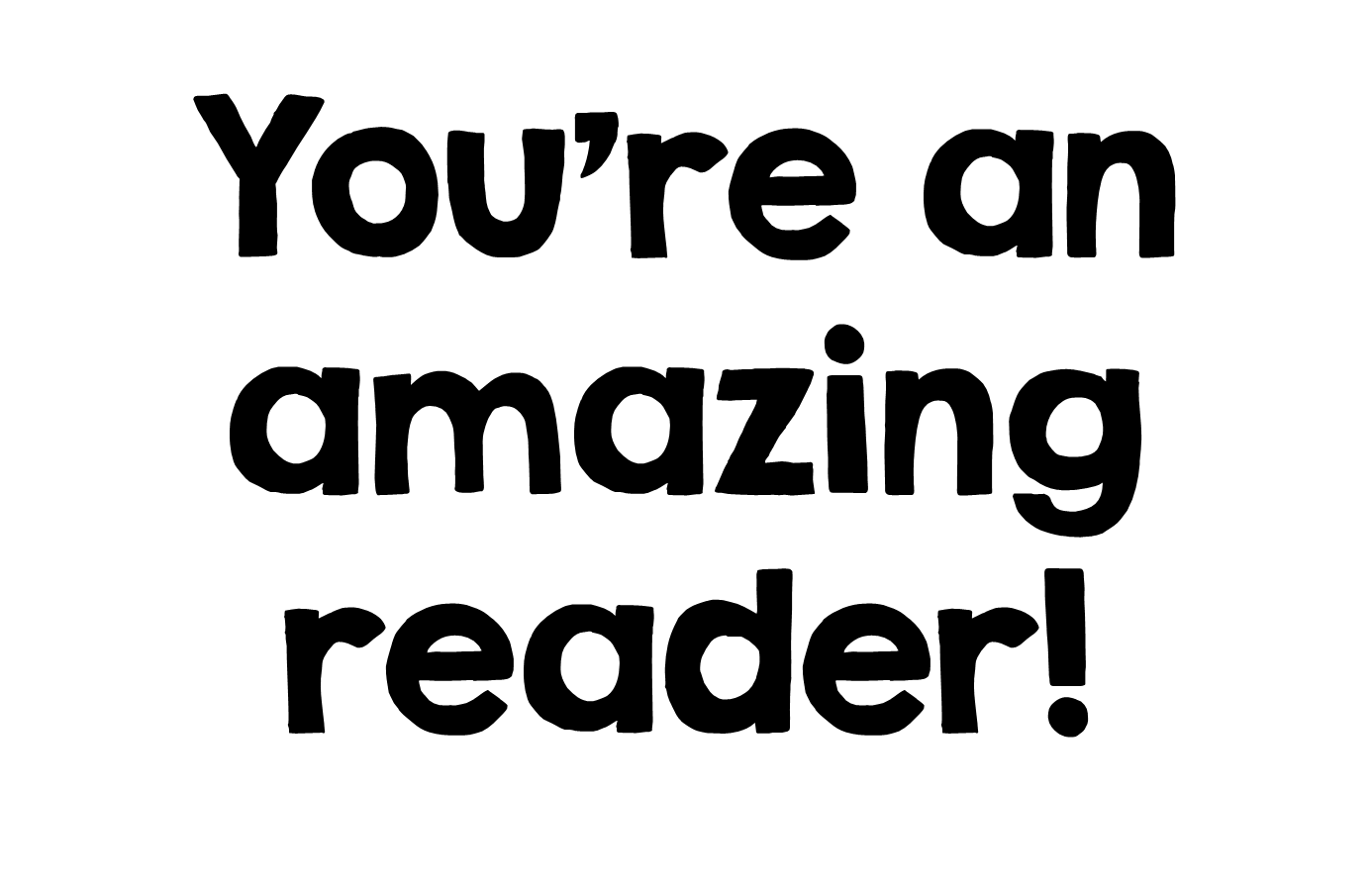 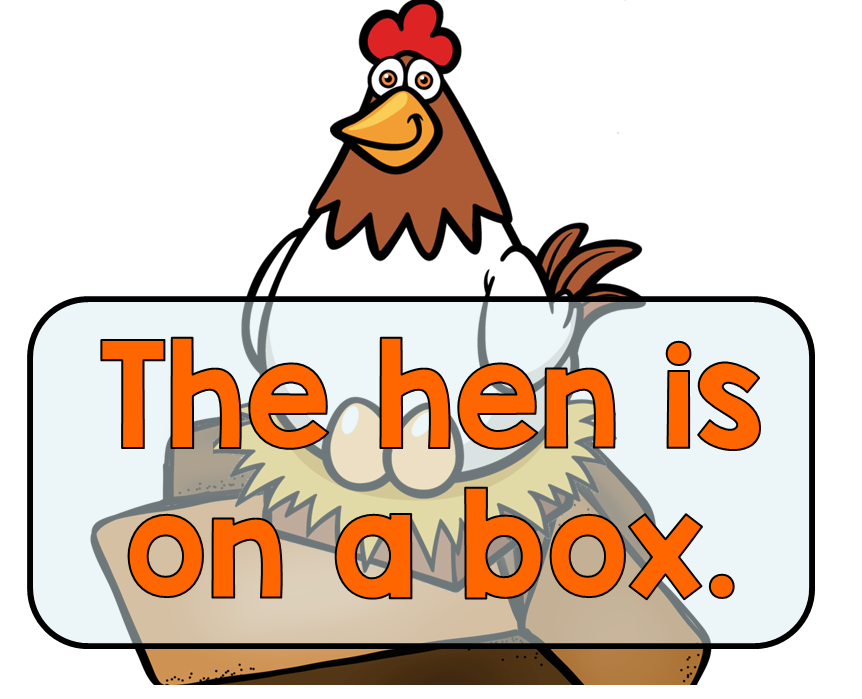 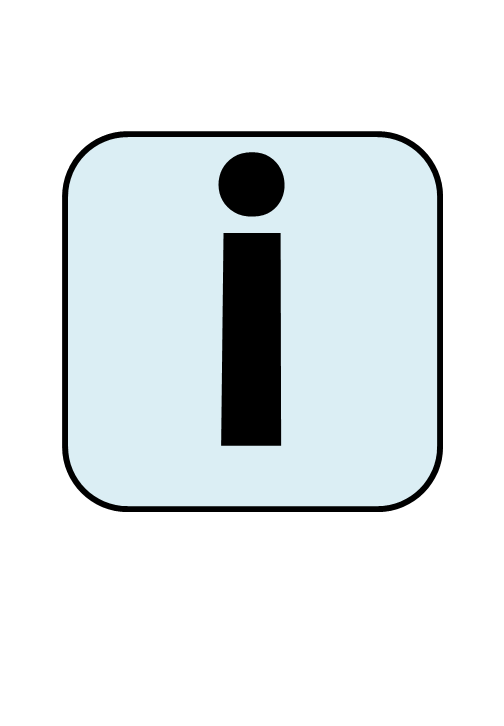 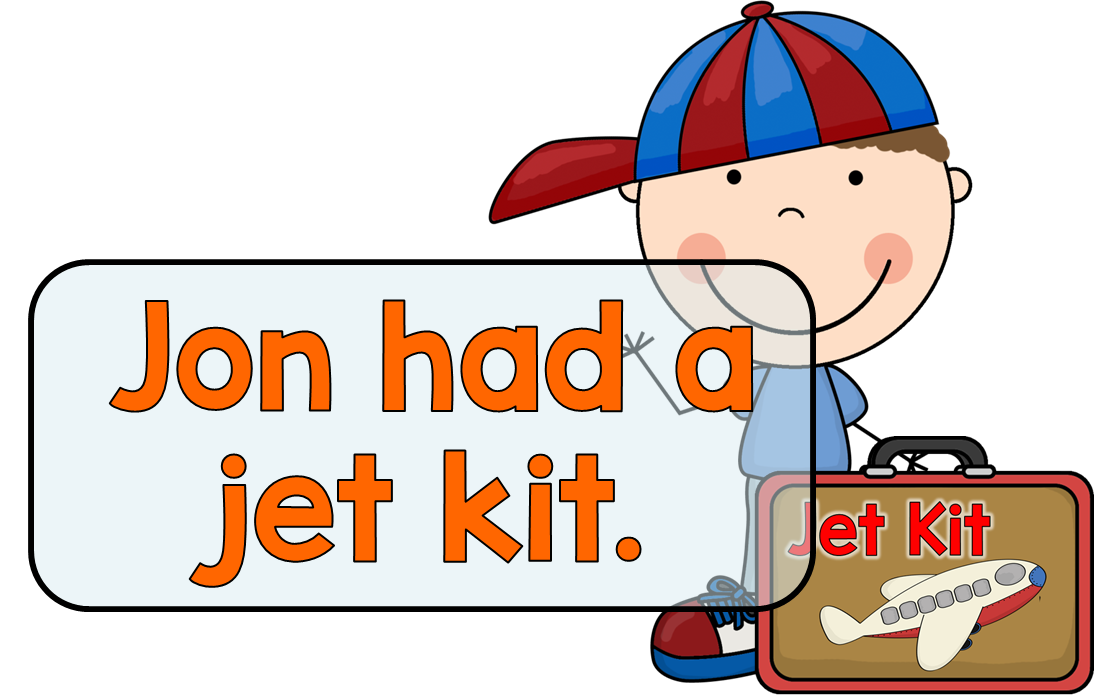 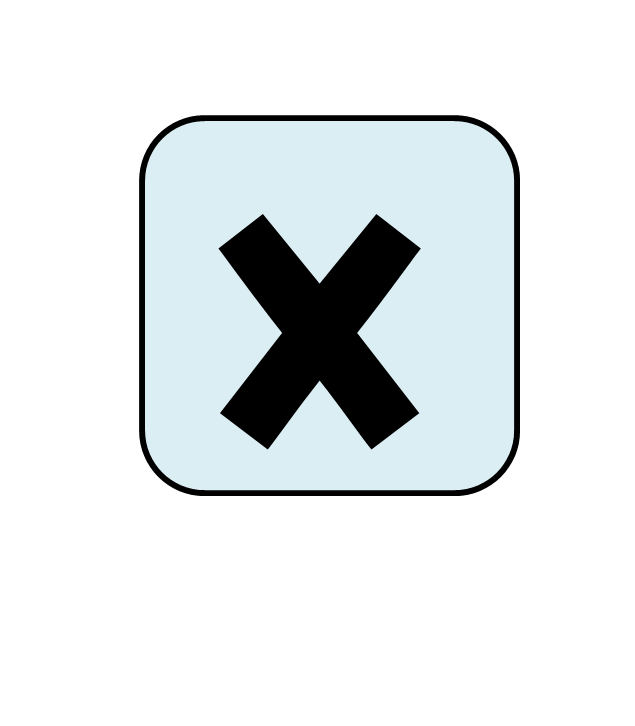 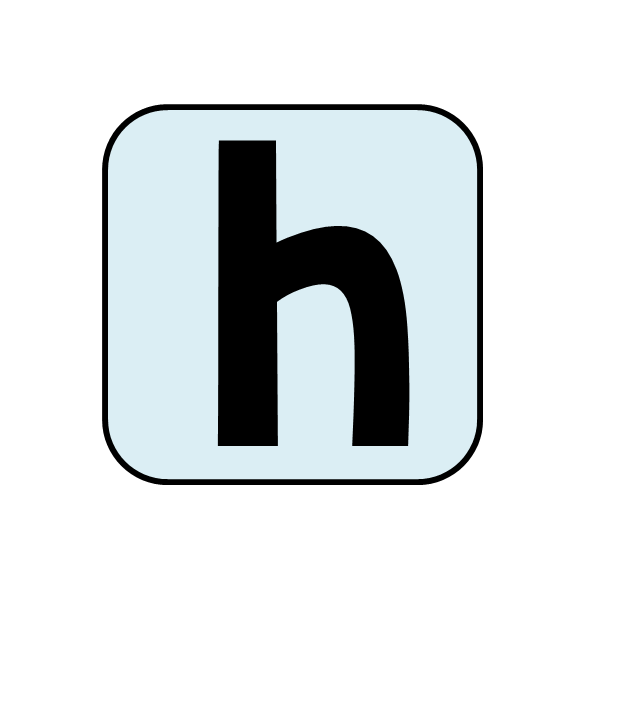 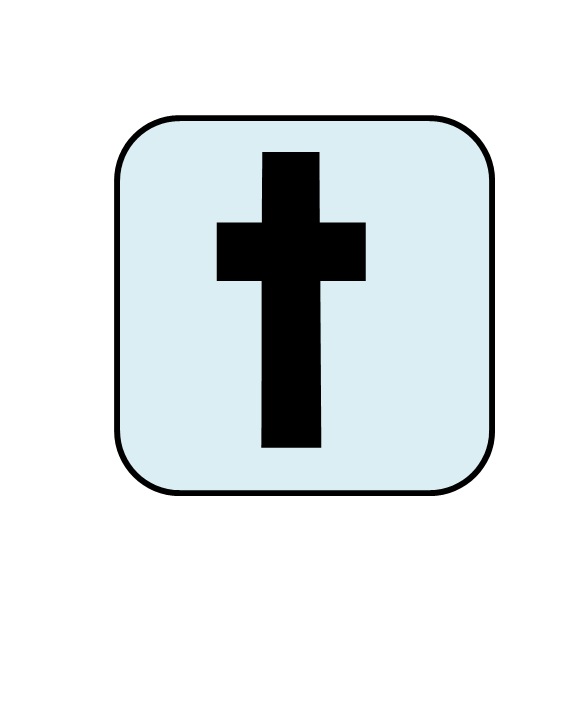 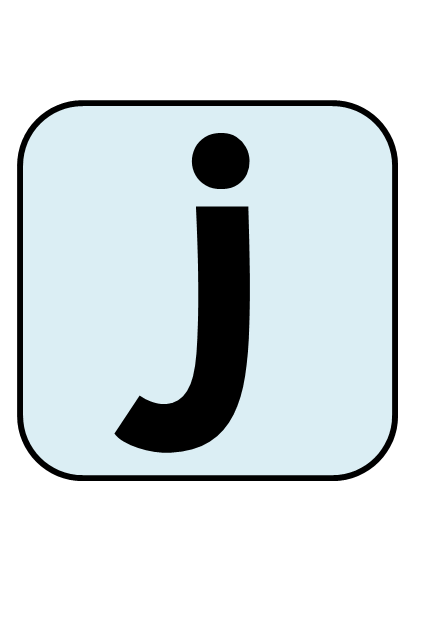 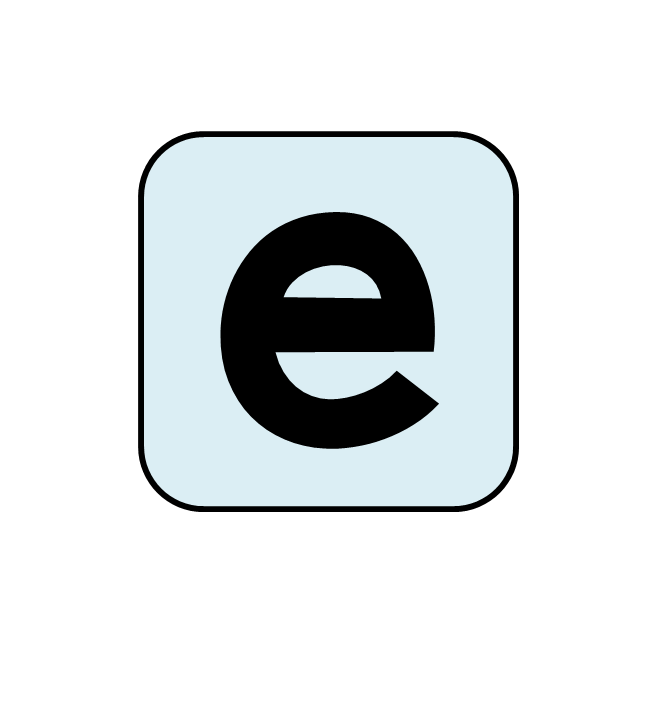 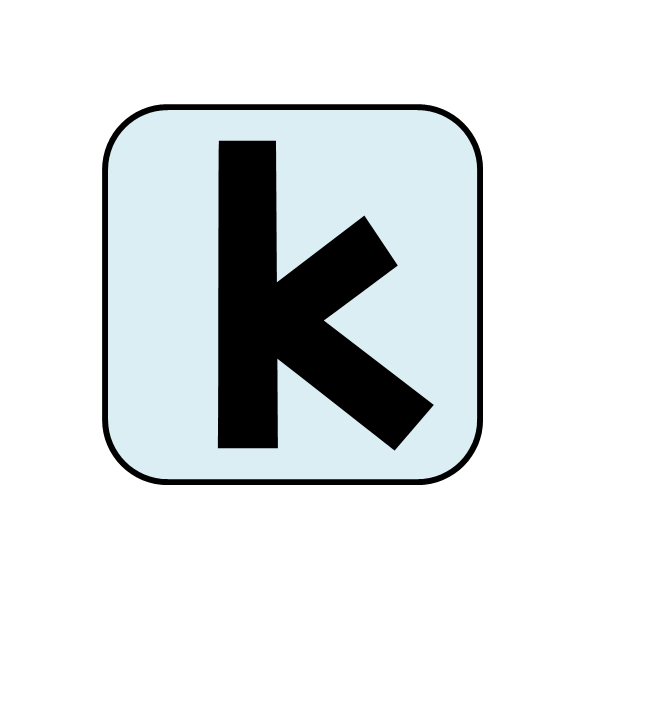 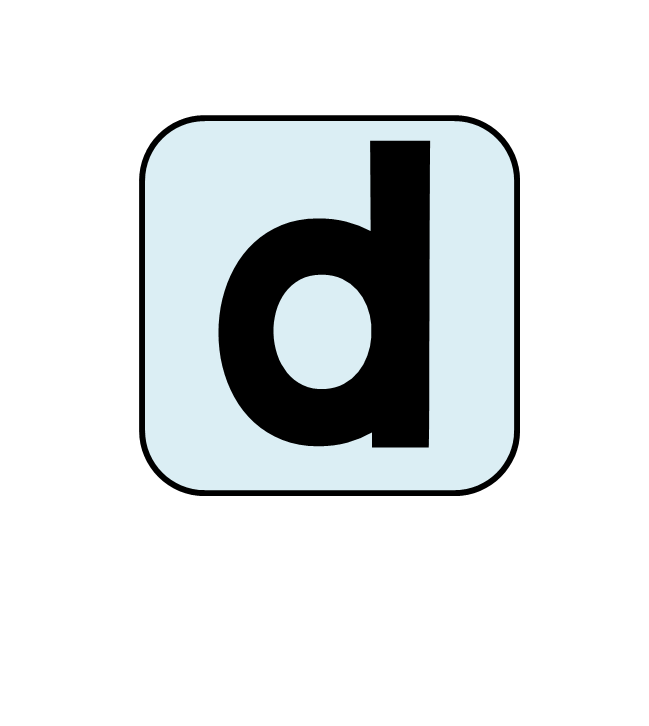 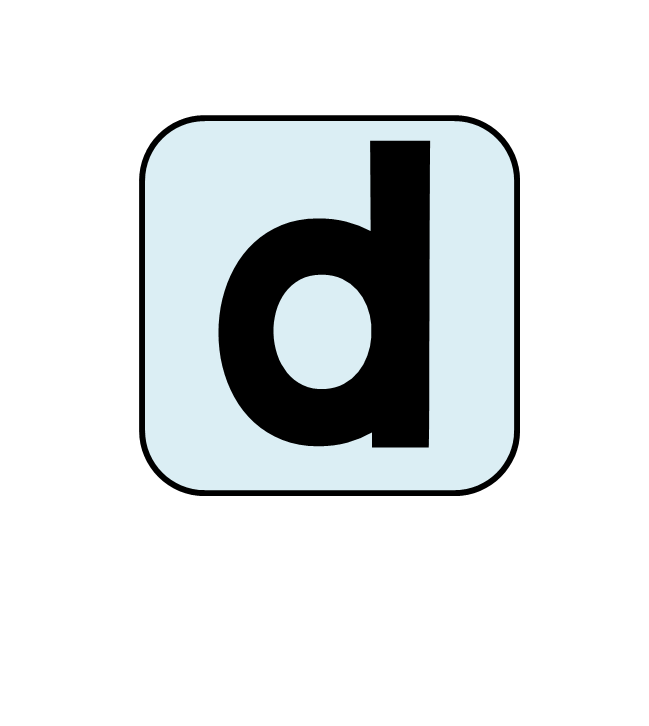 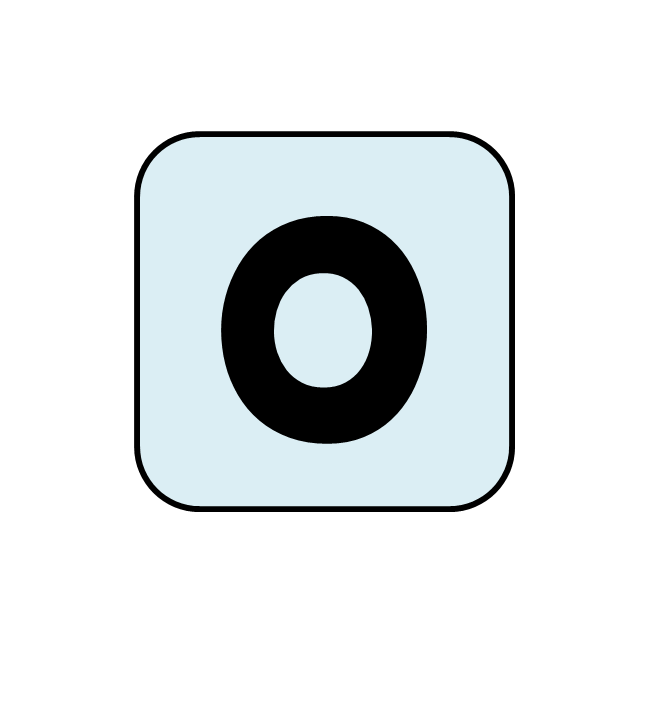 25-3g
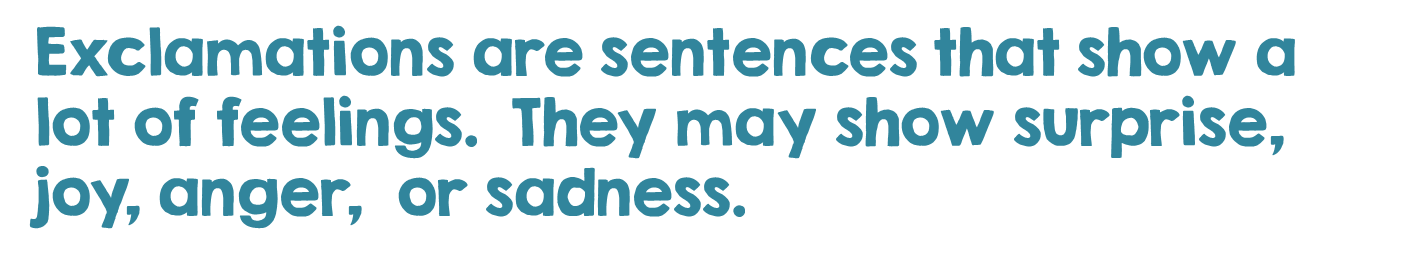 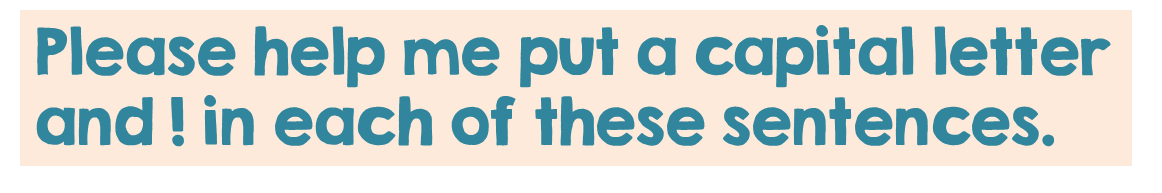 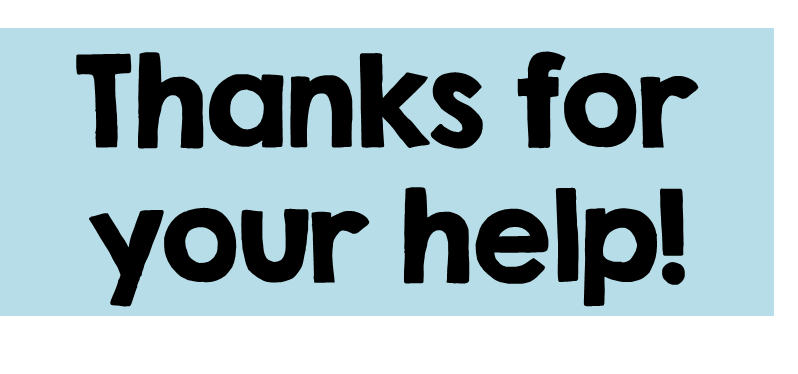 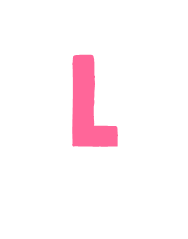 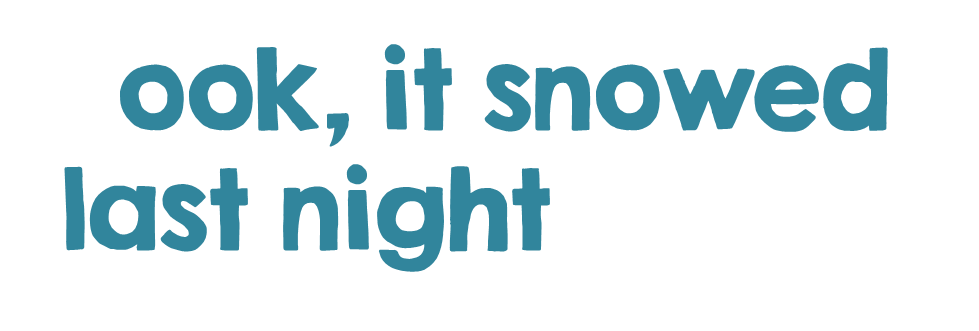 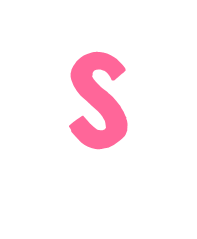 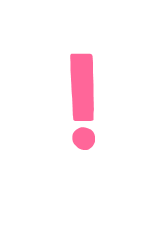 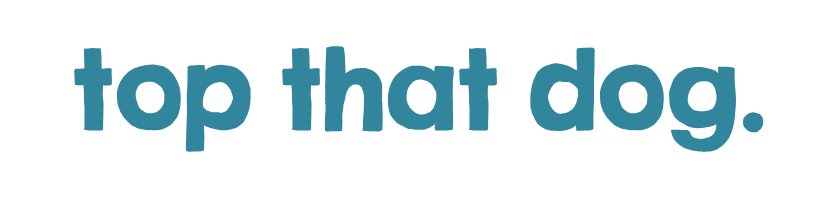 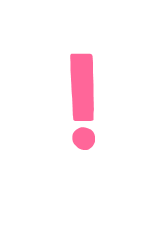 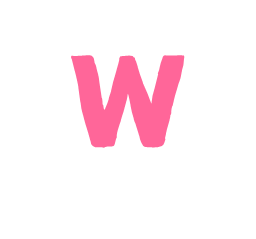 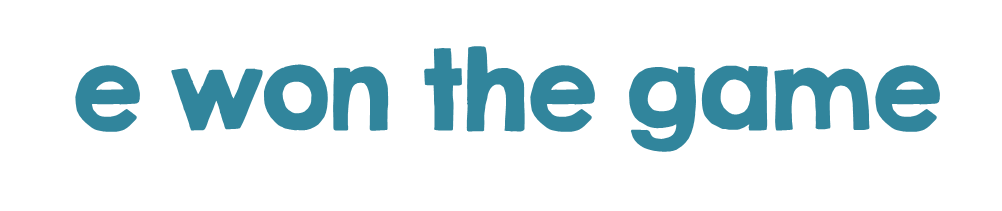 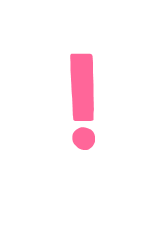 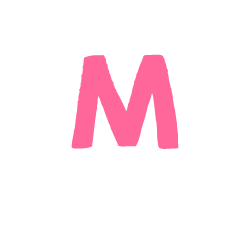 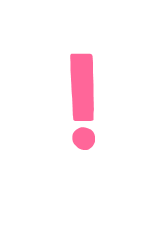 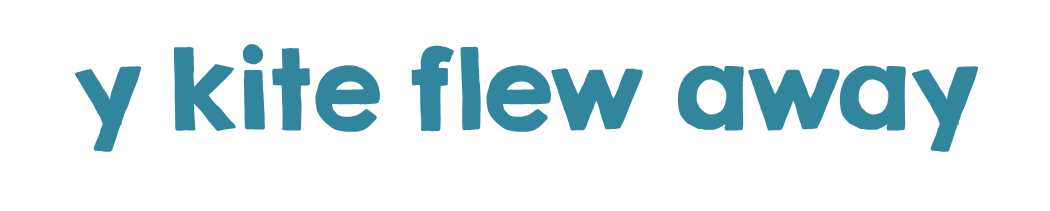 25-4a
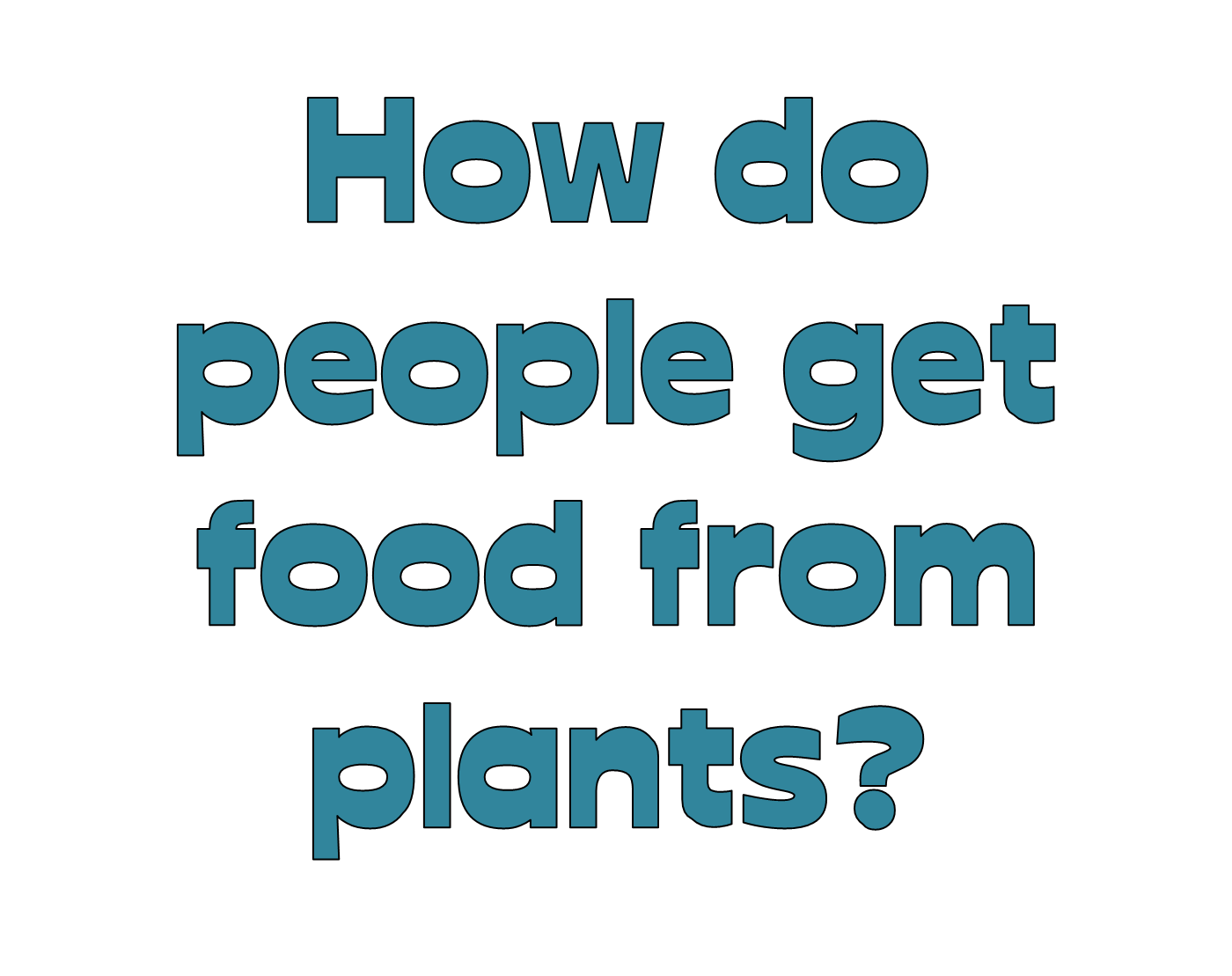 25-4b
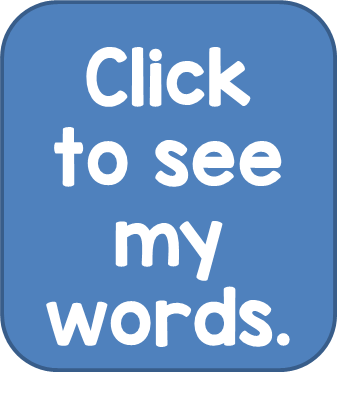 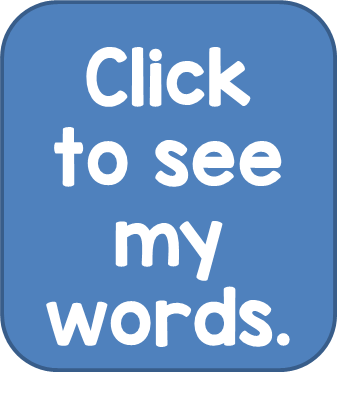 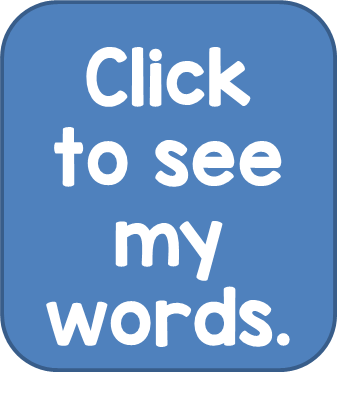 25-4c
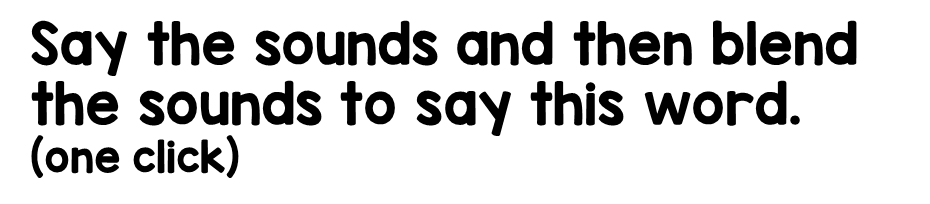 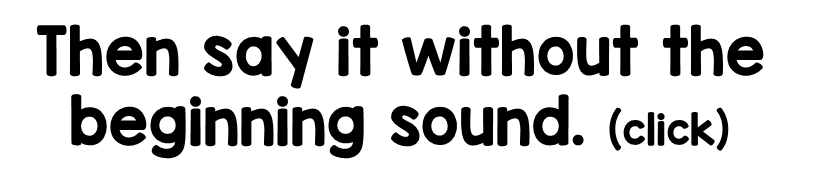 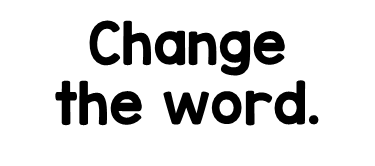 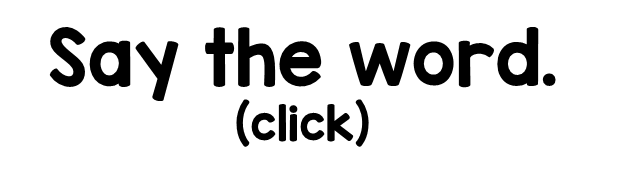 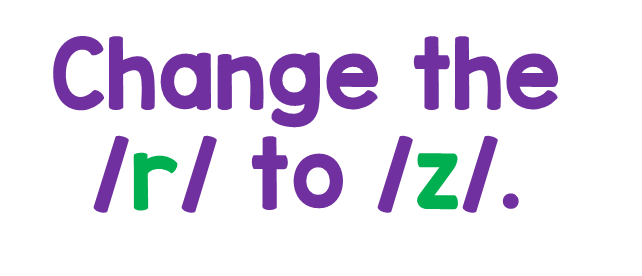 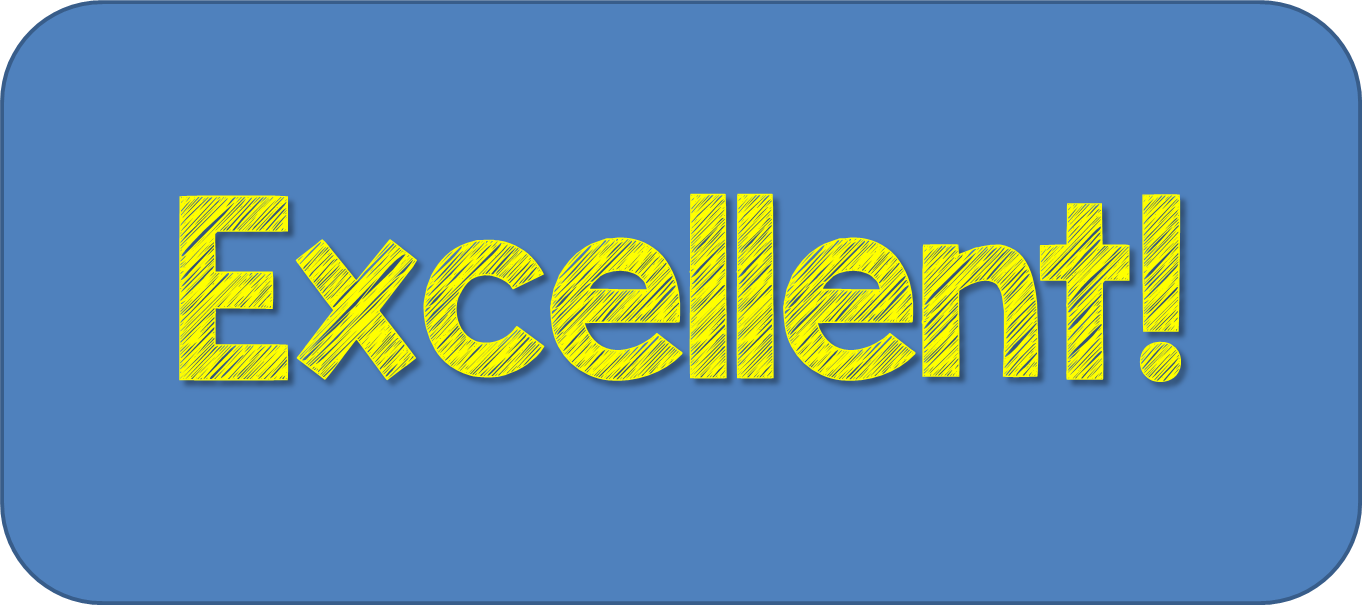 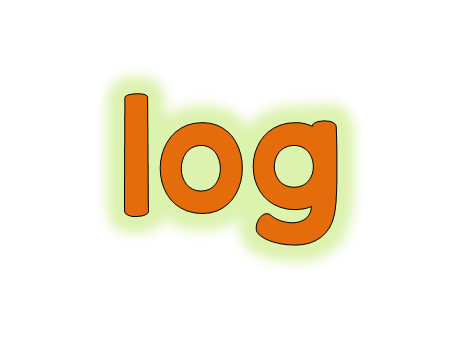 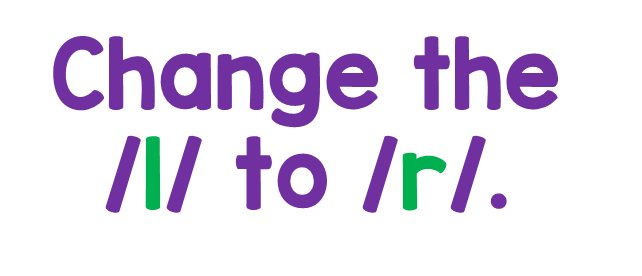 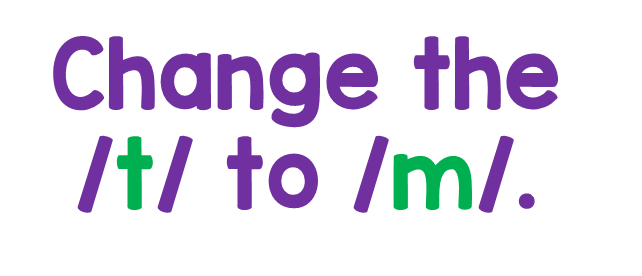 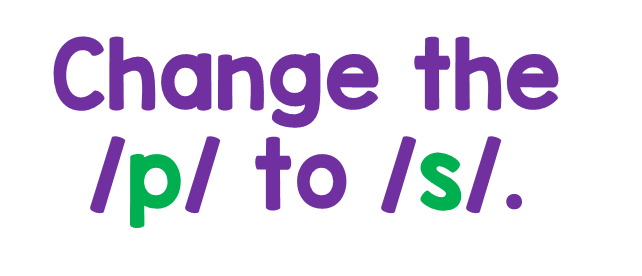 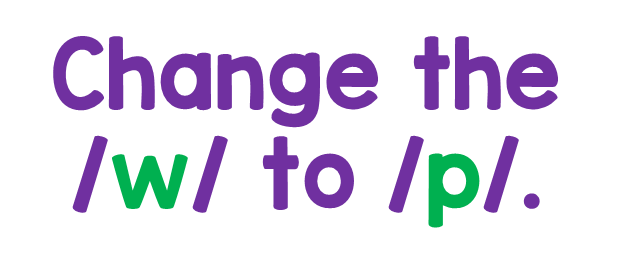 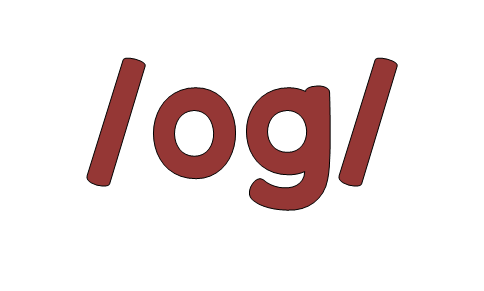 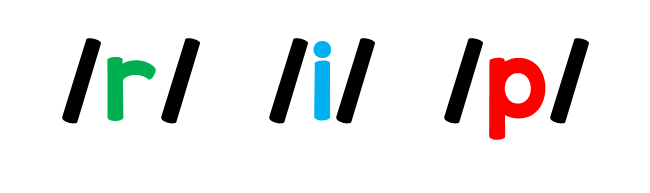 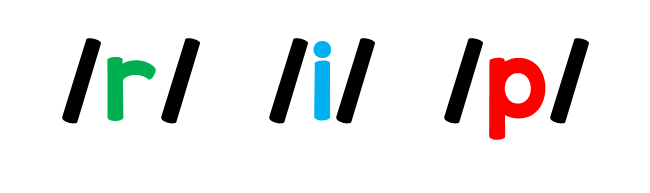 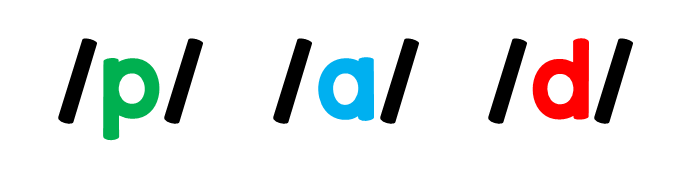 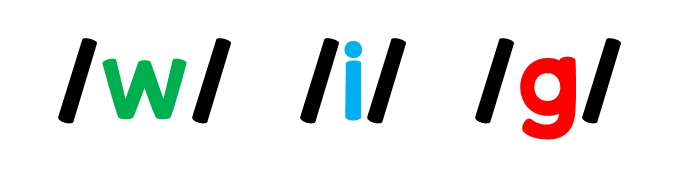 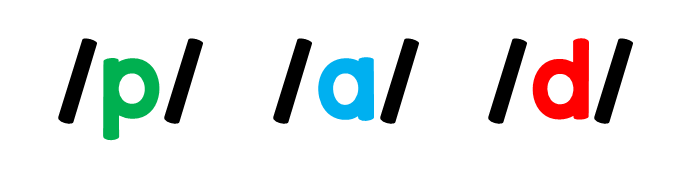 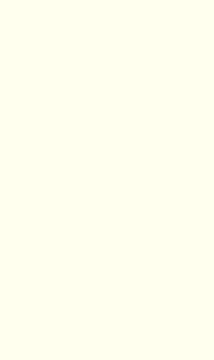 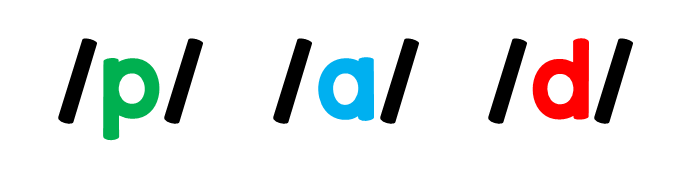 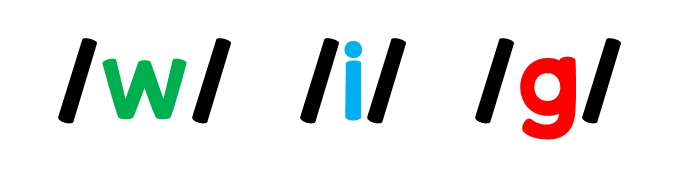 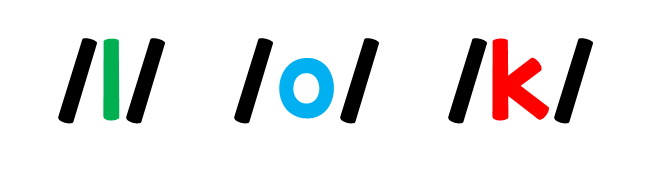 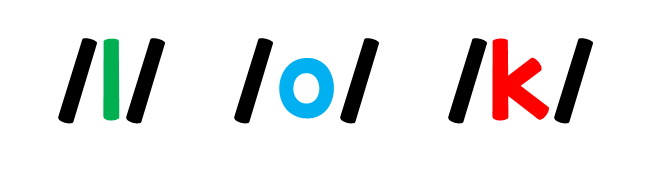 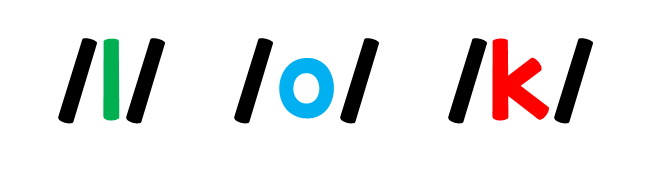 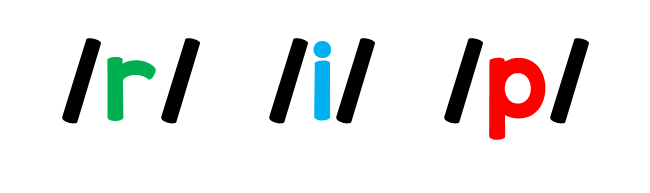 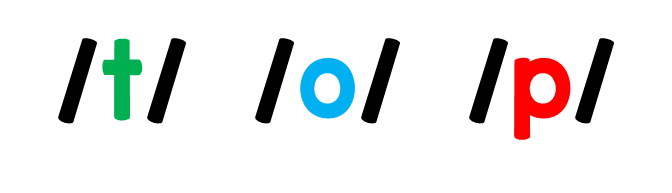 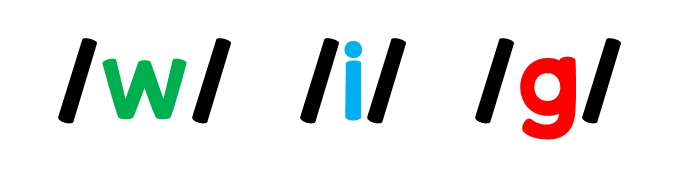 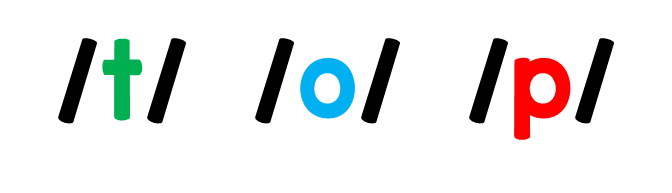 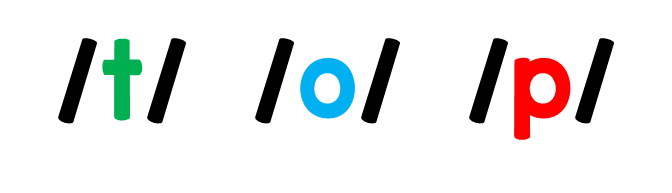 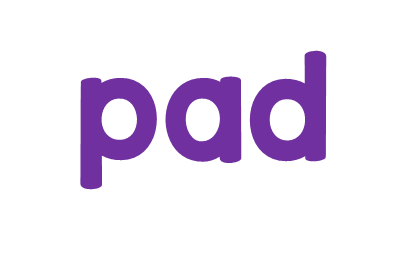 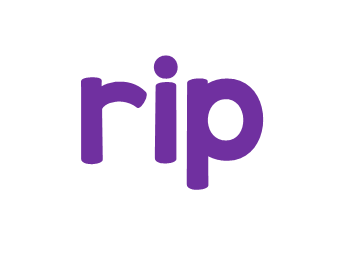 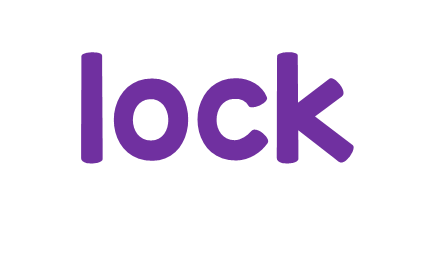 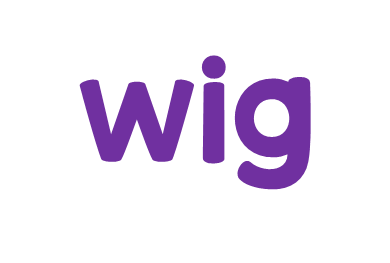 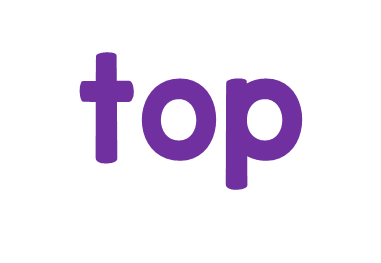 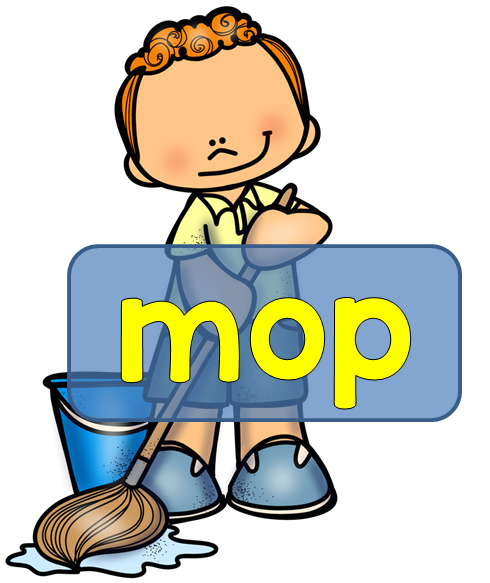 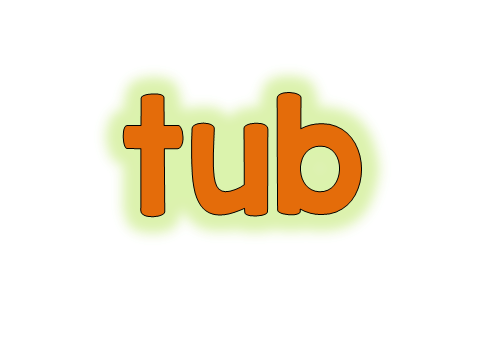 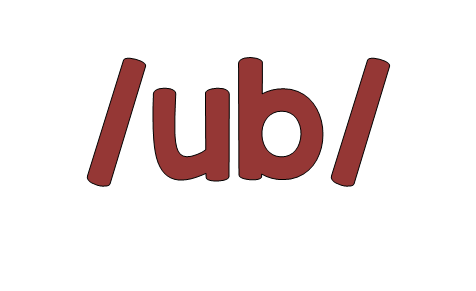 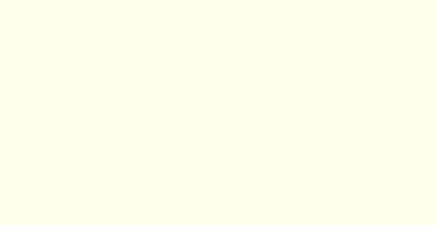 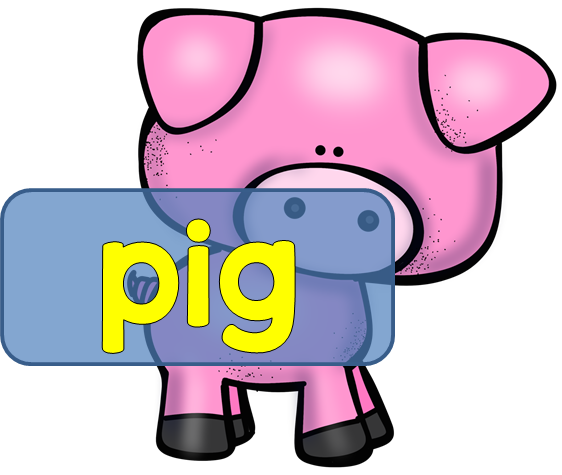 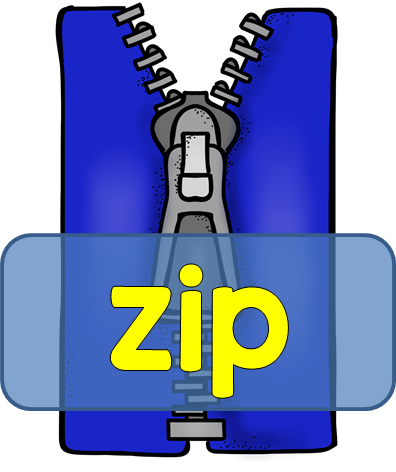 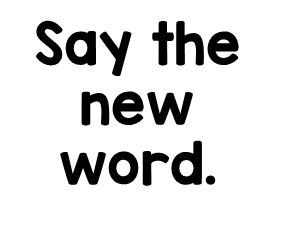 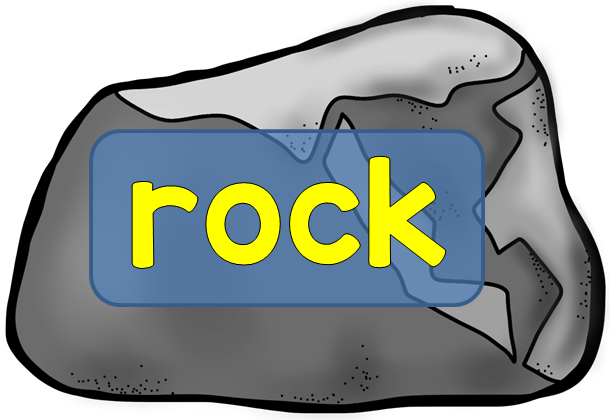 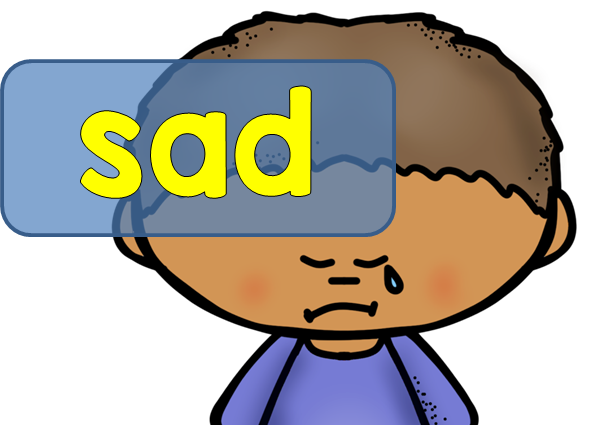 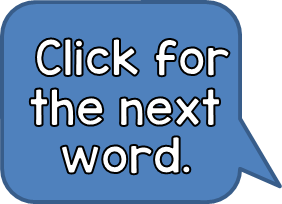 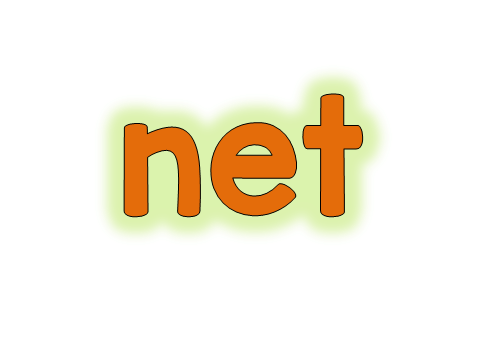 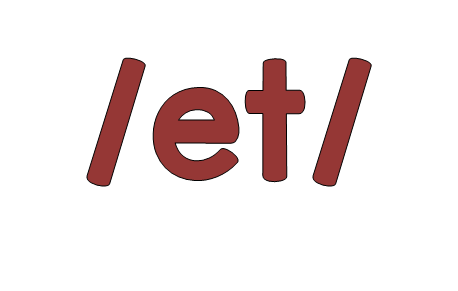 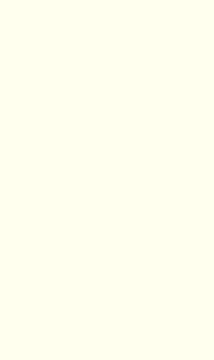 25-4d
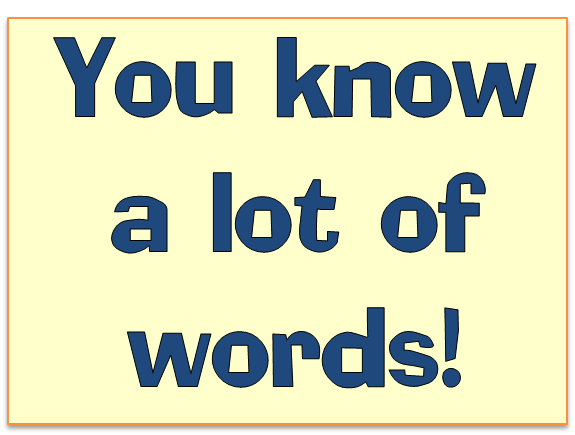 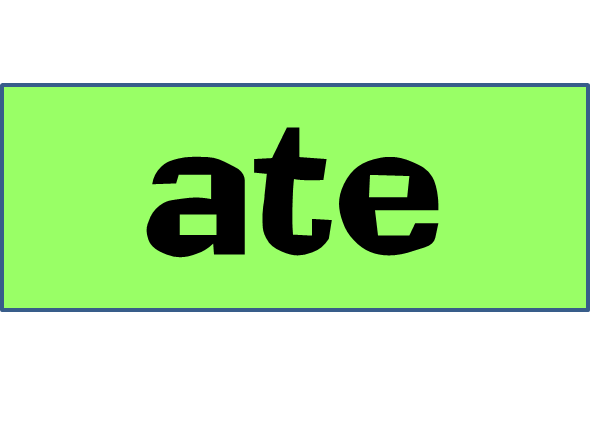 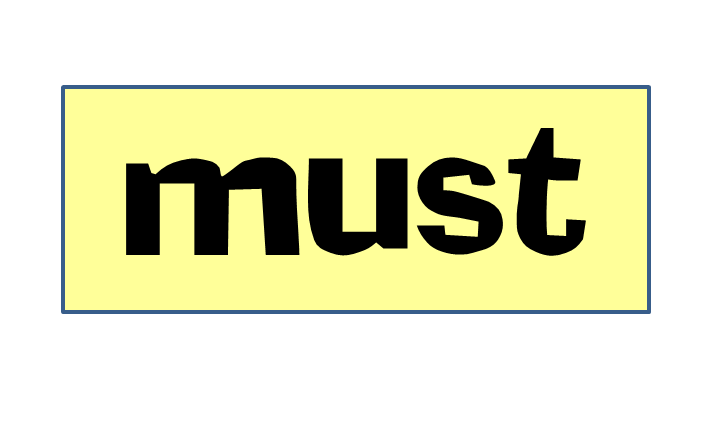 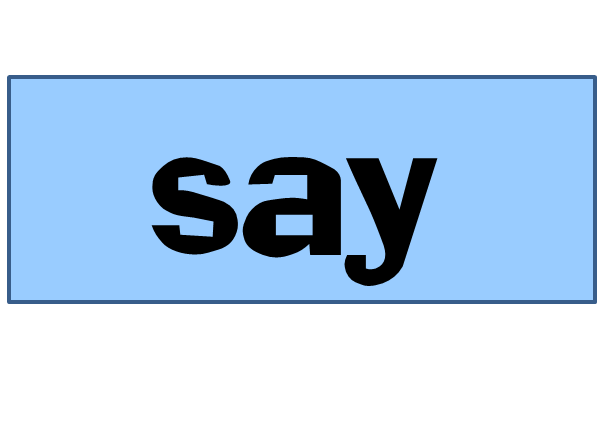 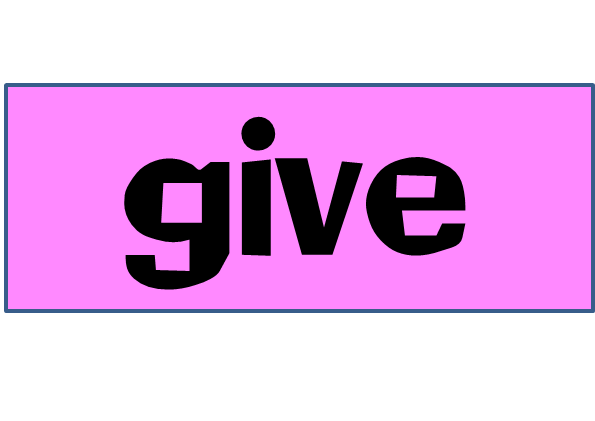 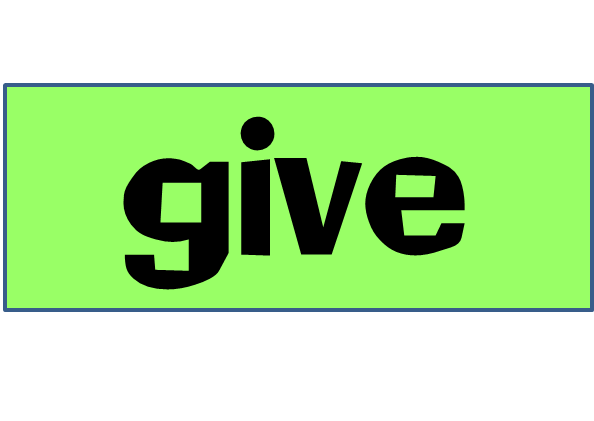 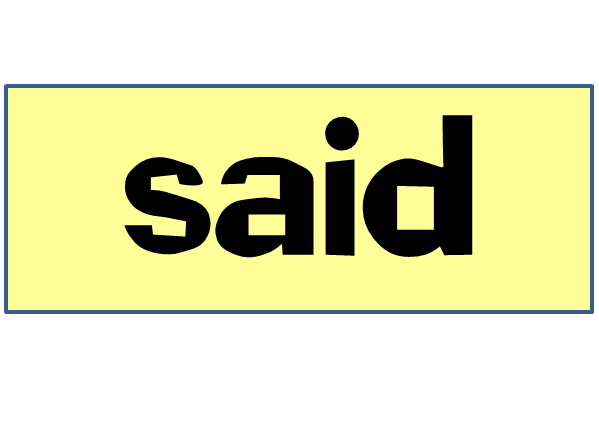 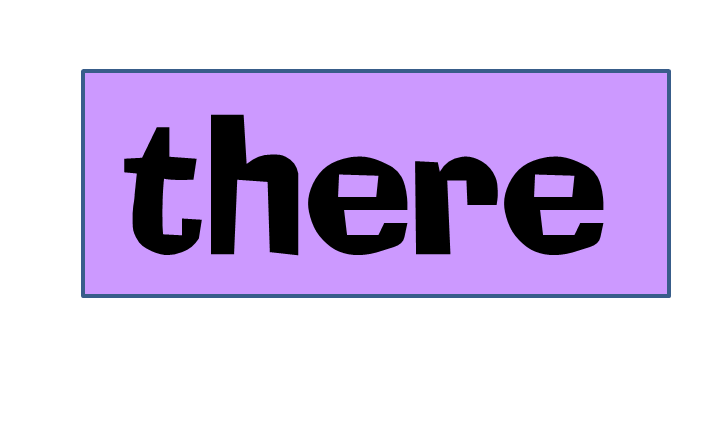 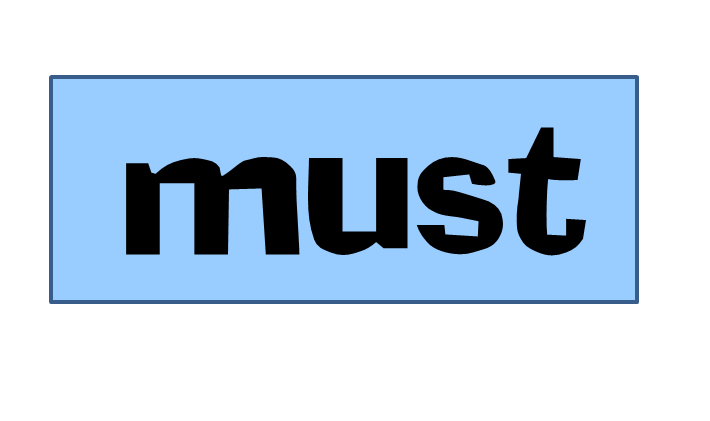 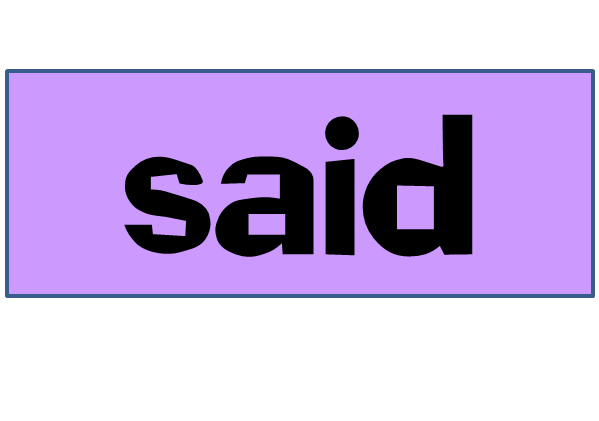 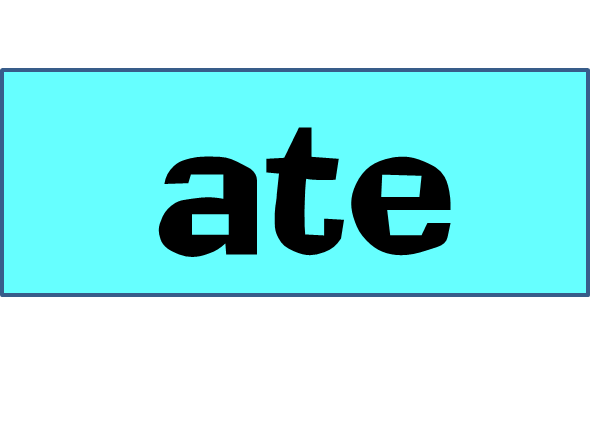 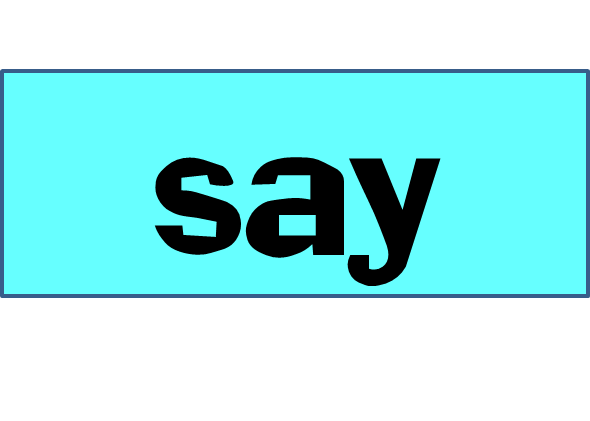 25-4e
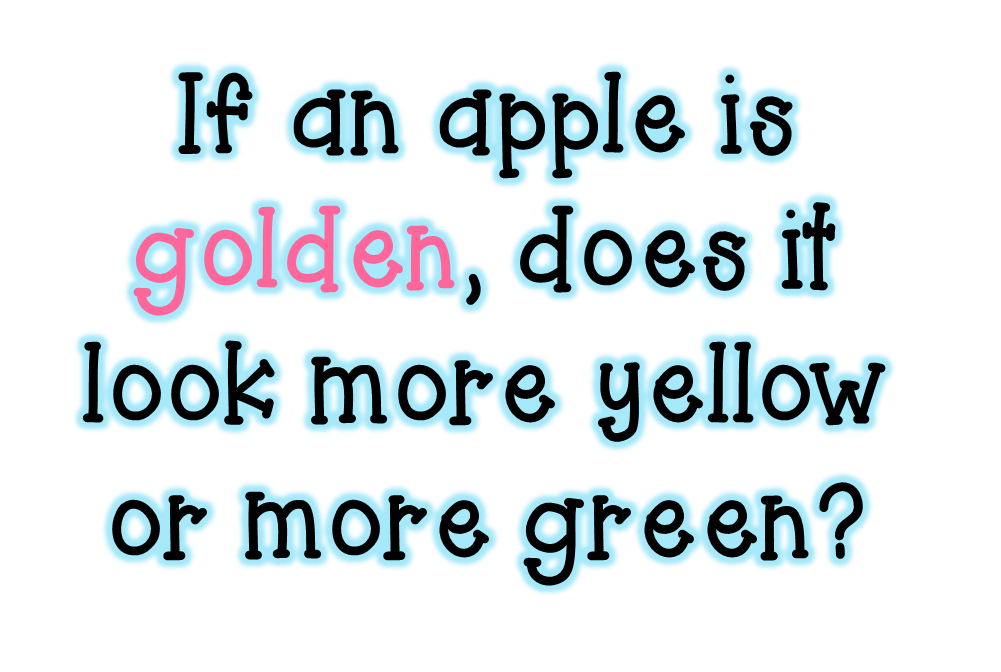 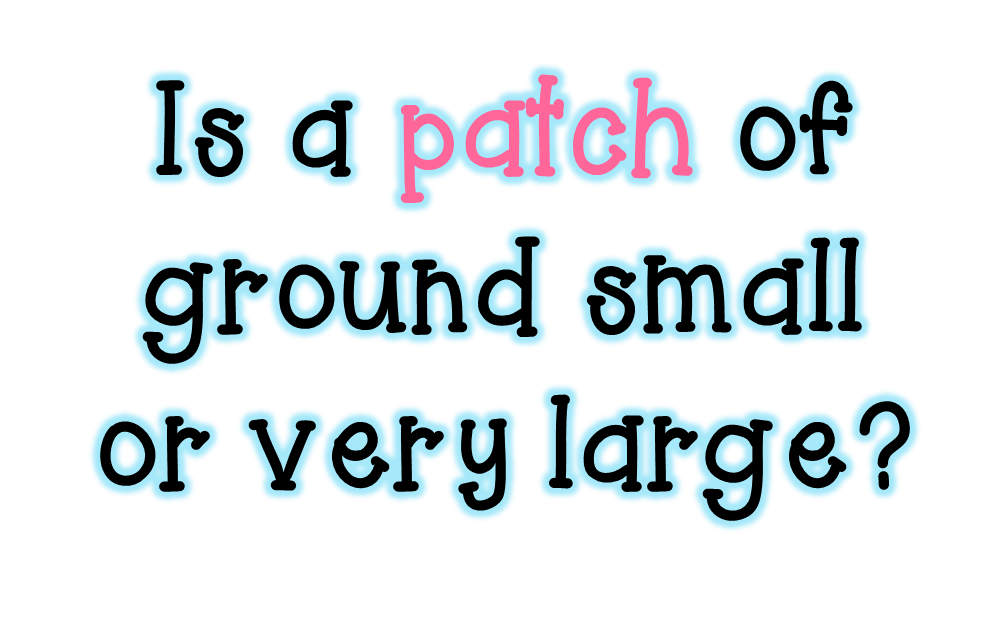 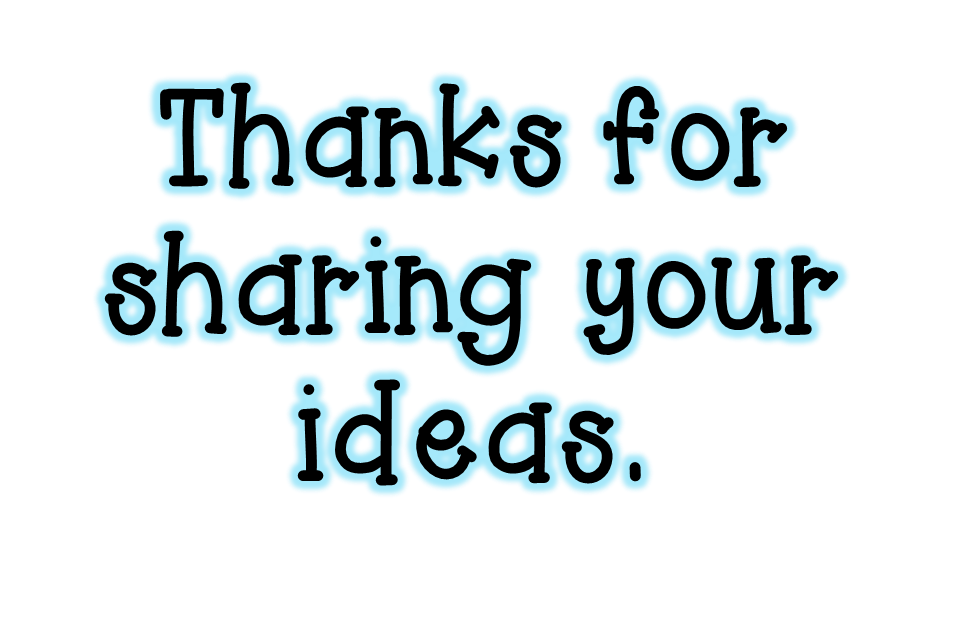 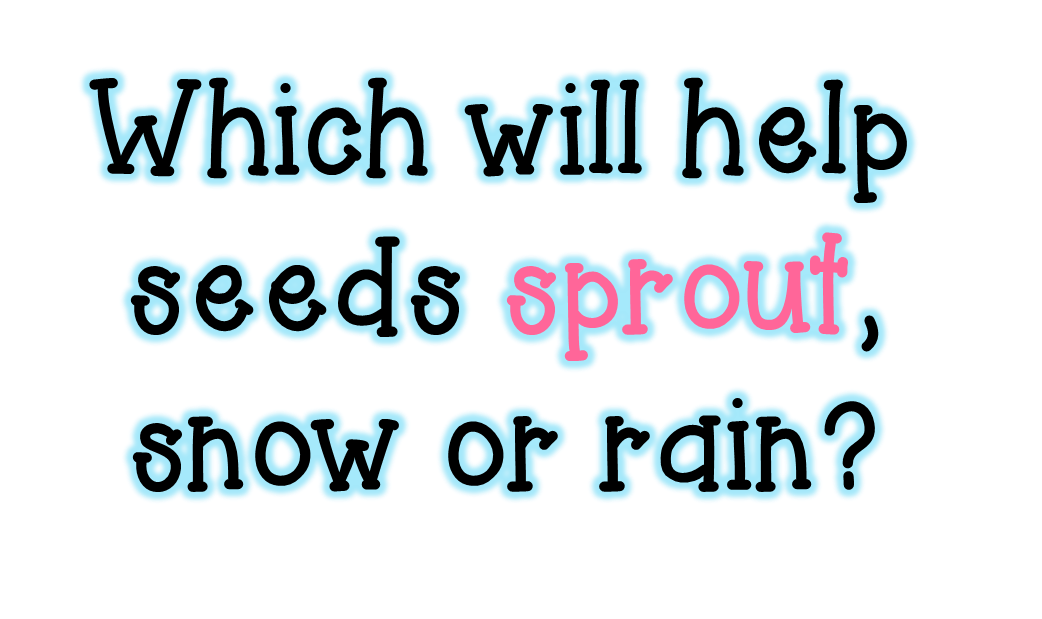 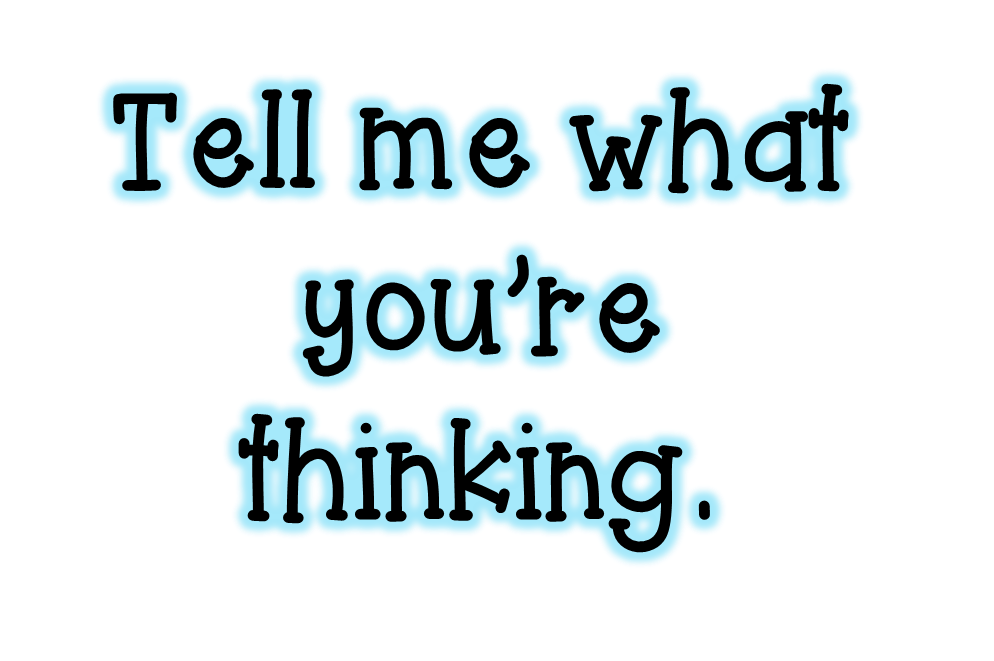 25-4f
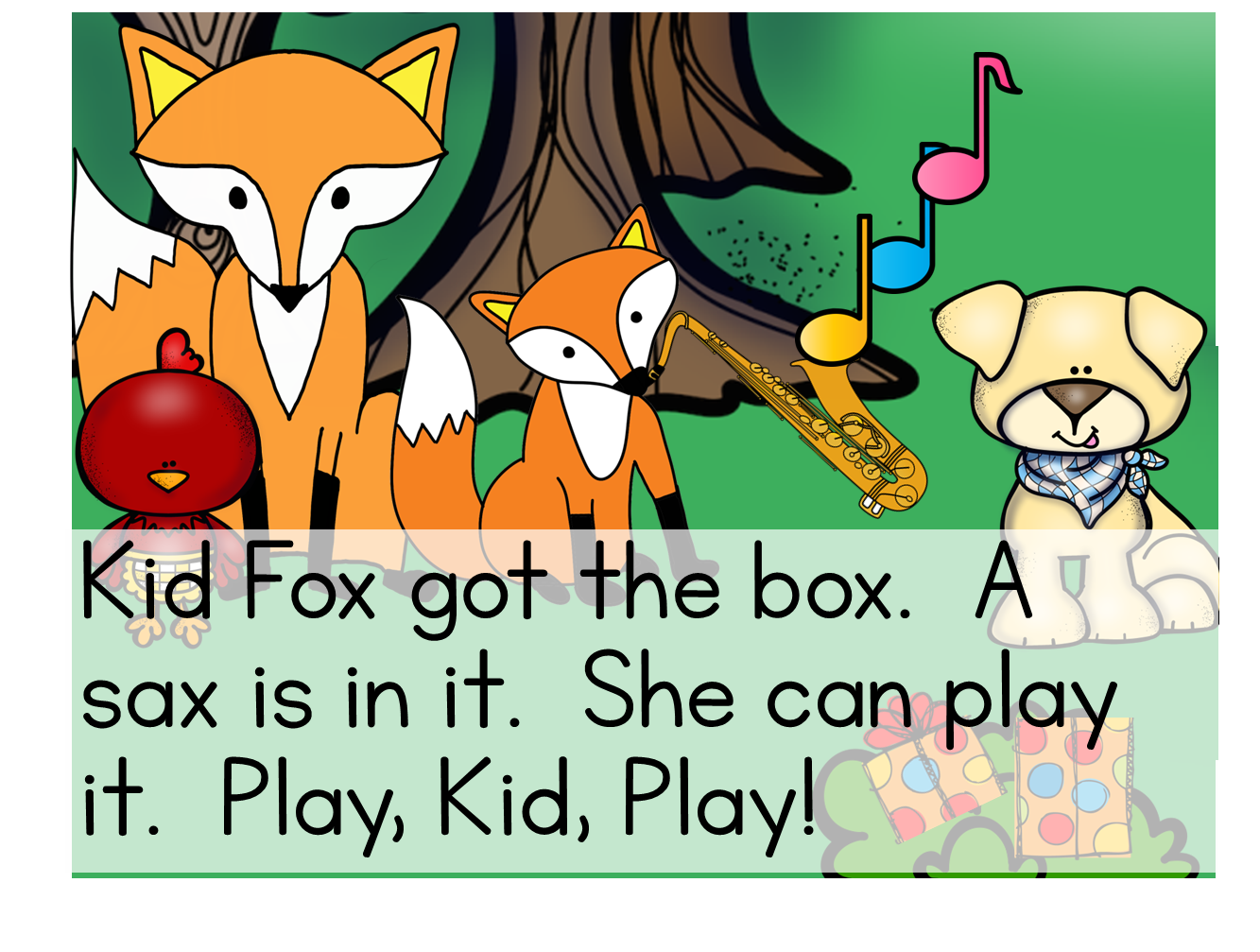 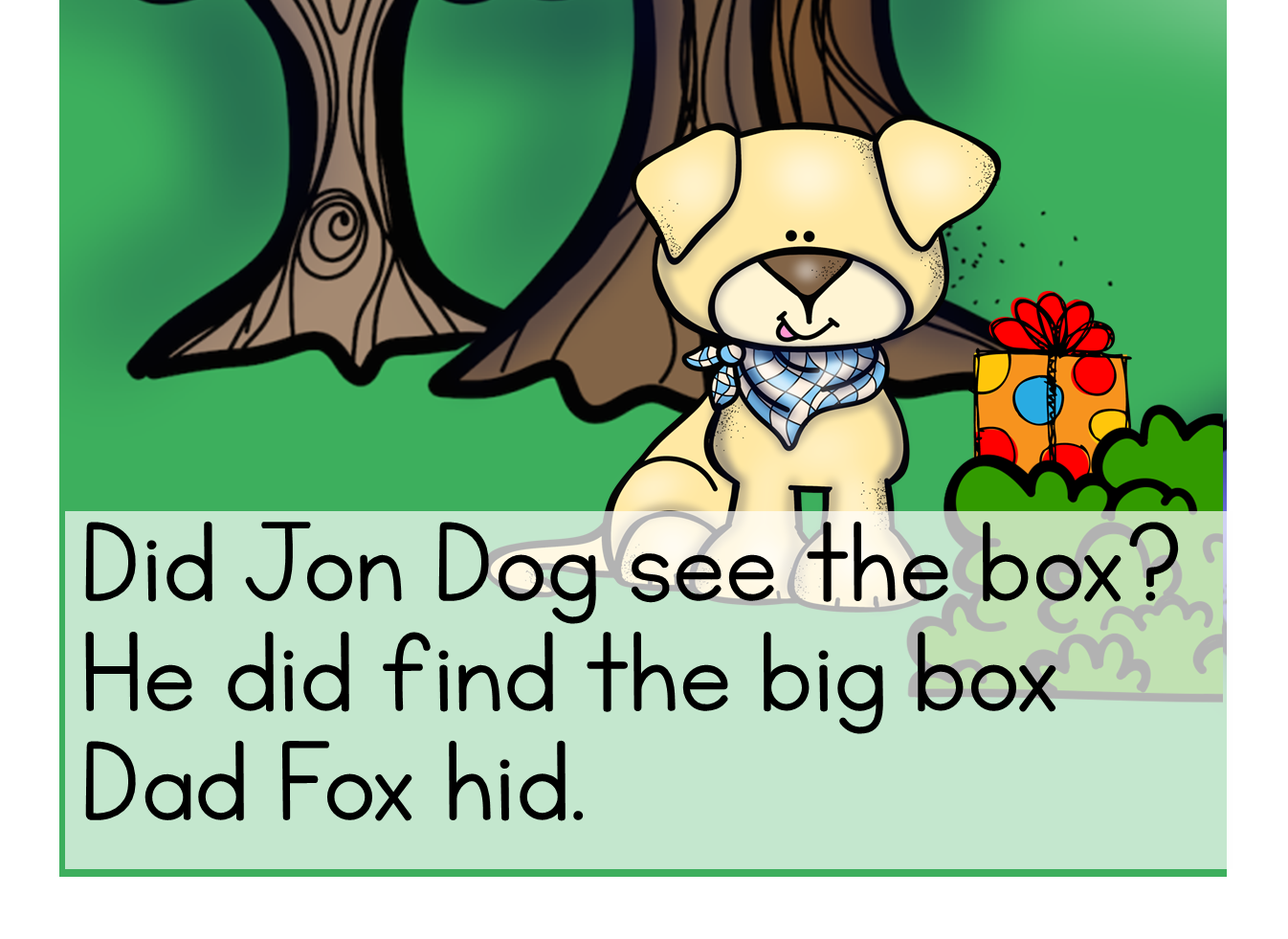 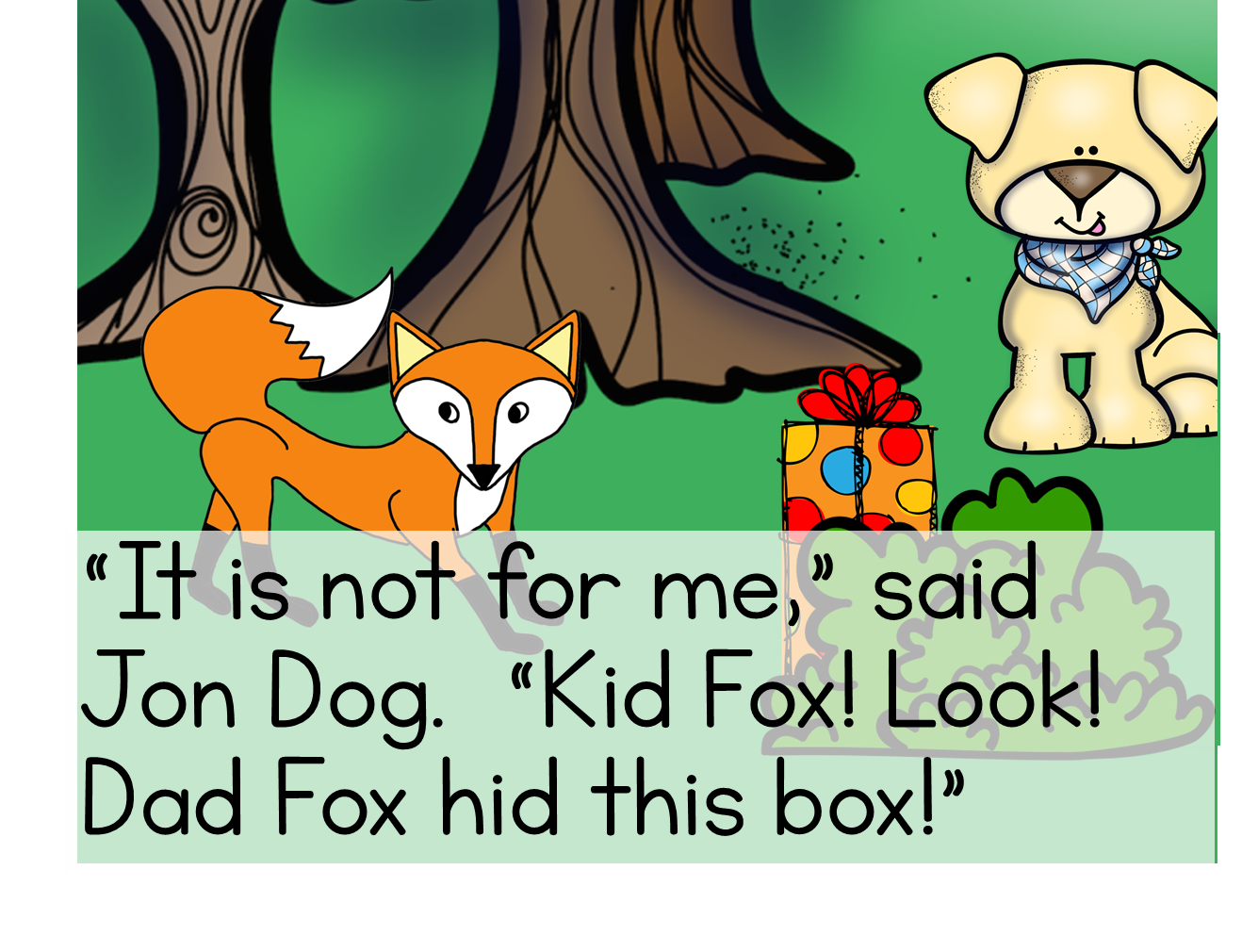 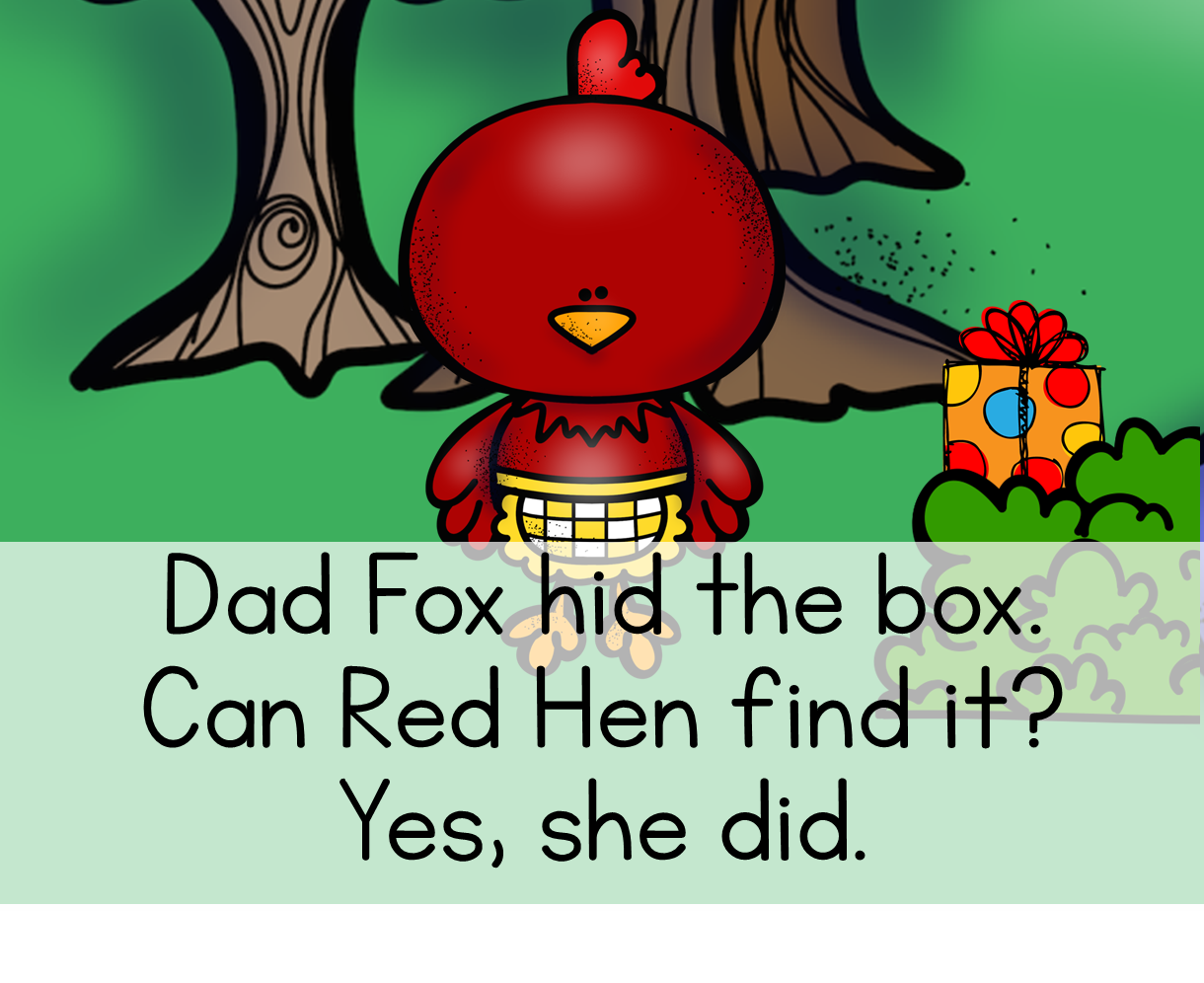 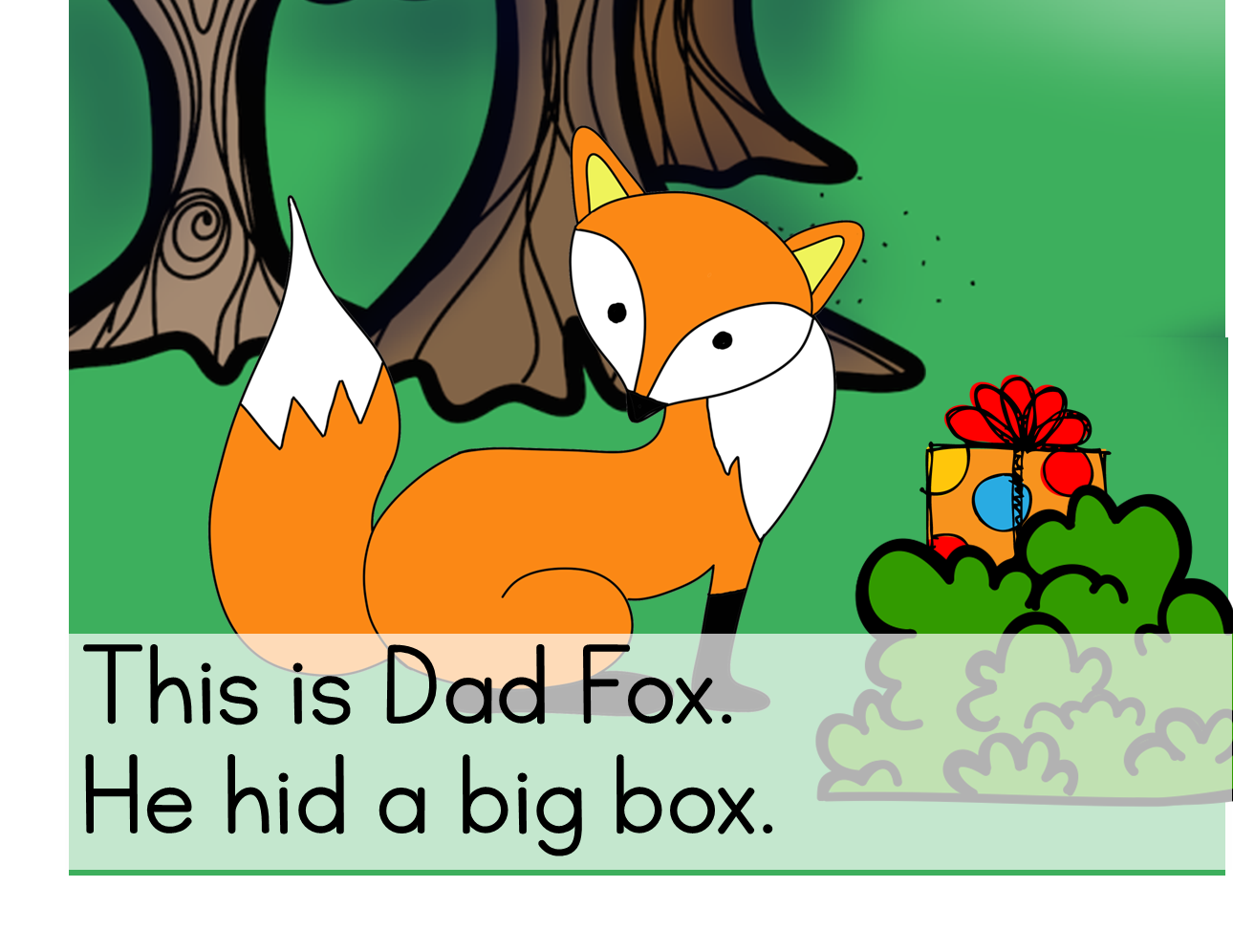 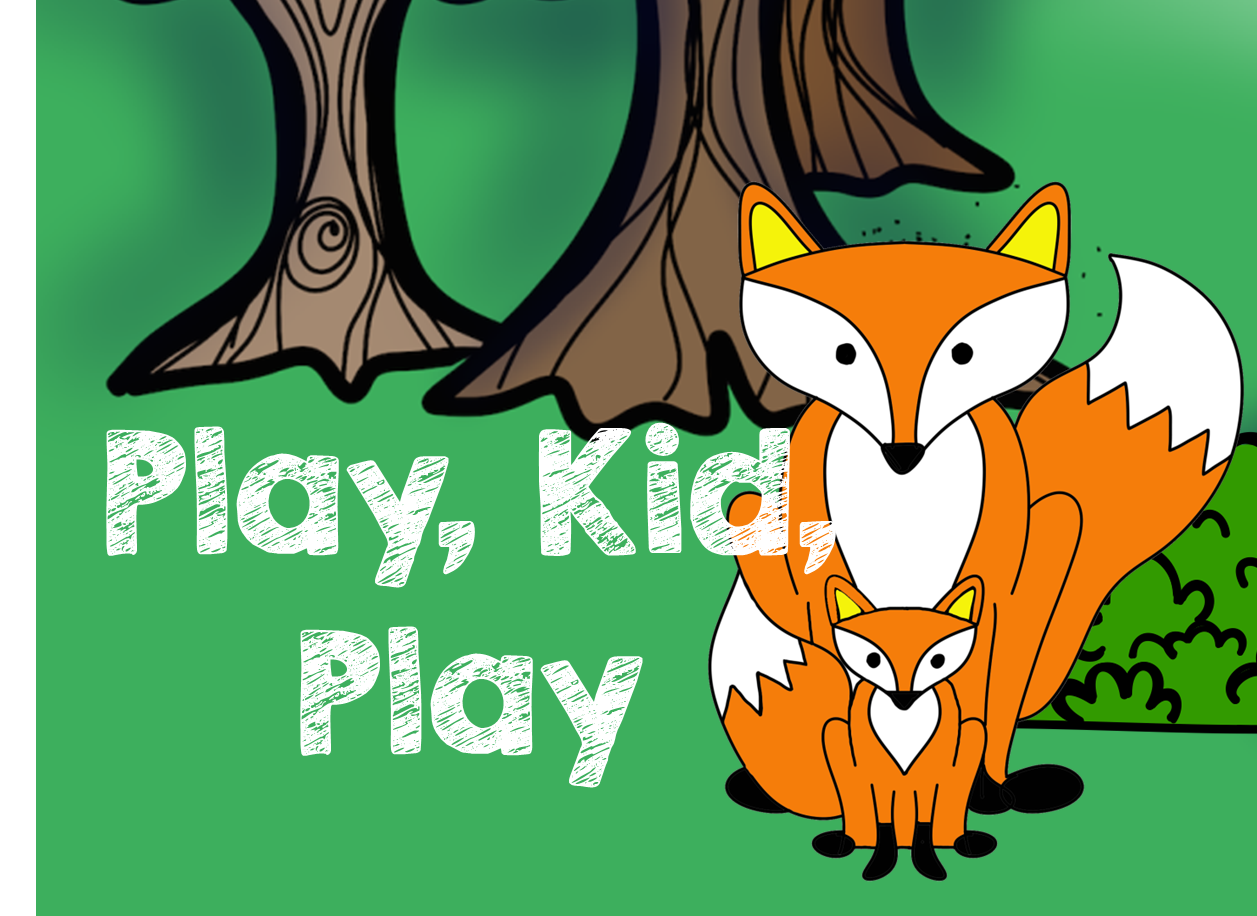 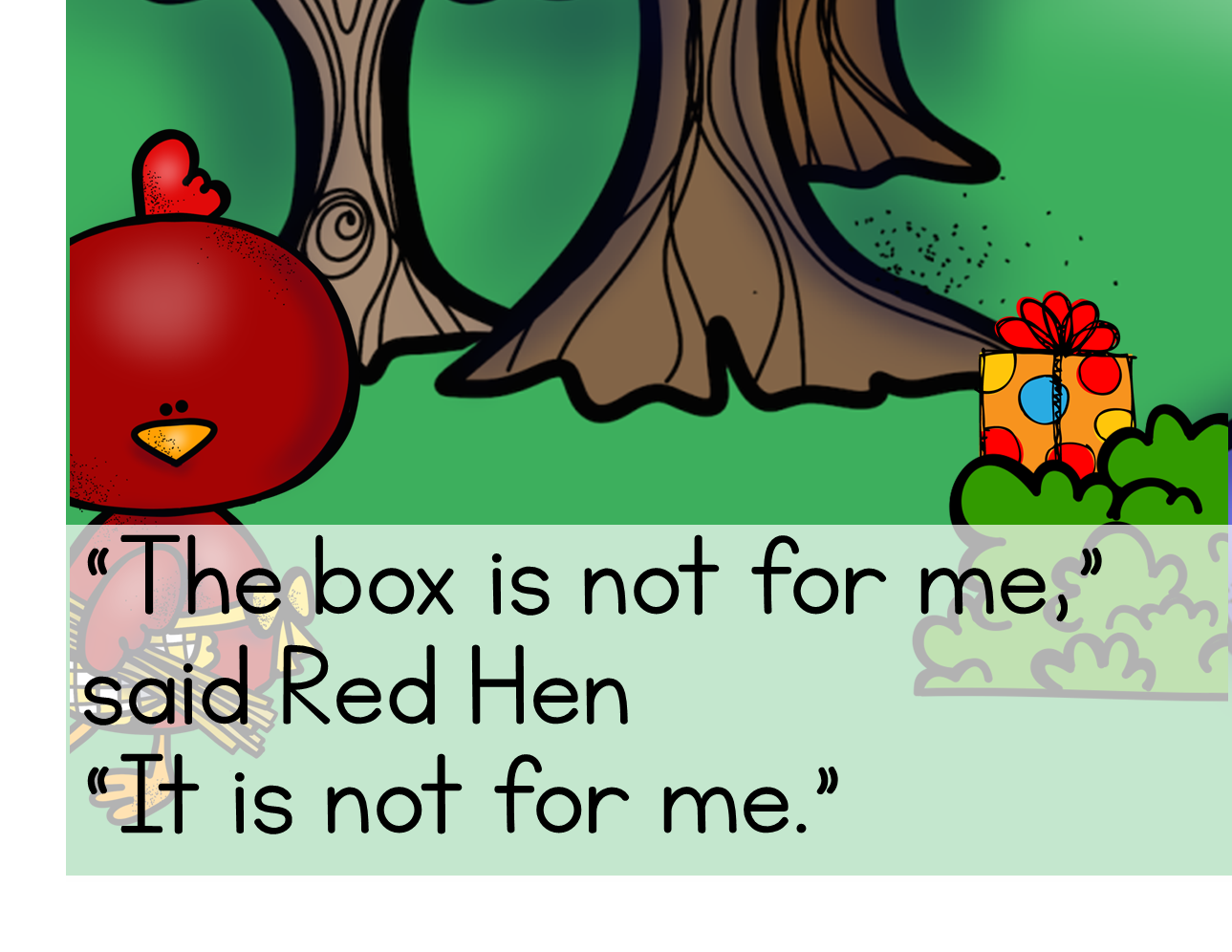 25-4g
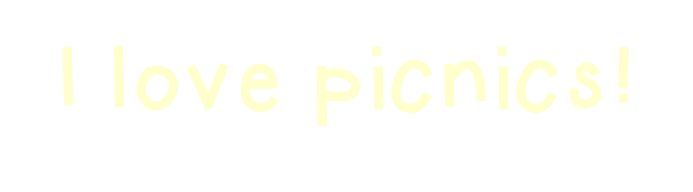 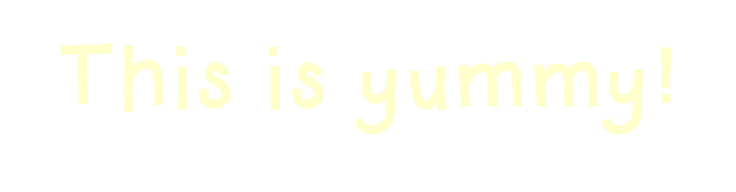 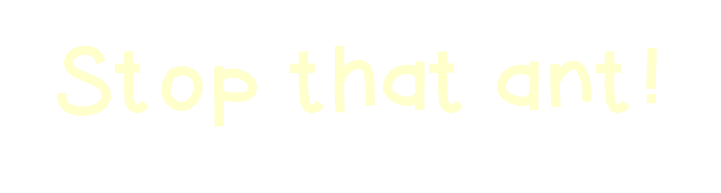 25-5a
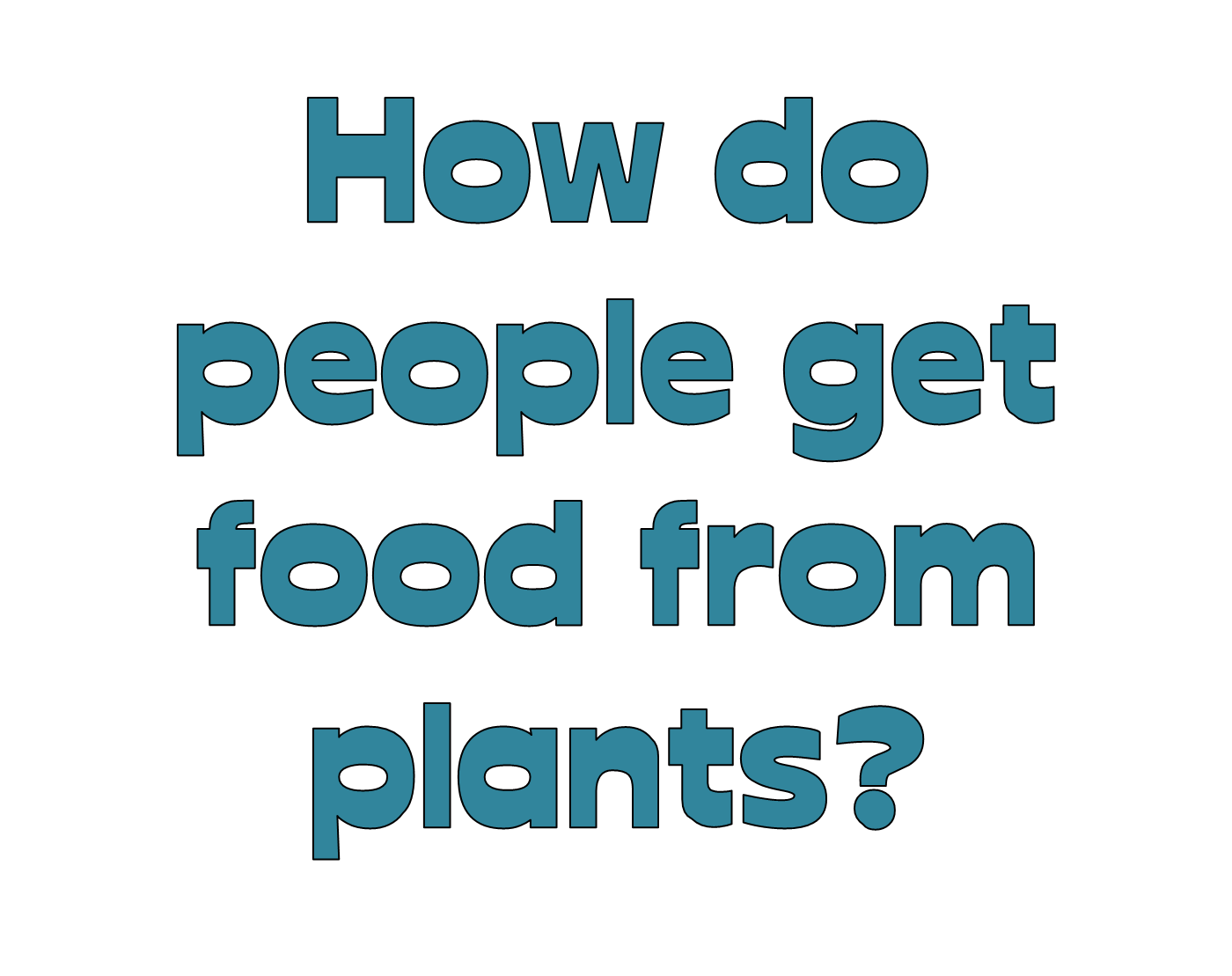 25-5b
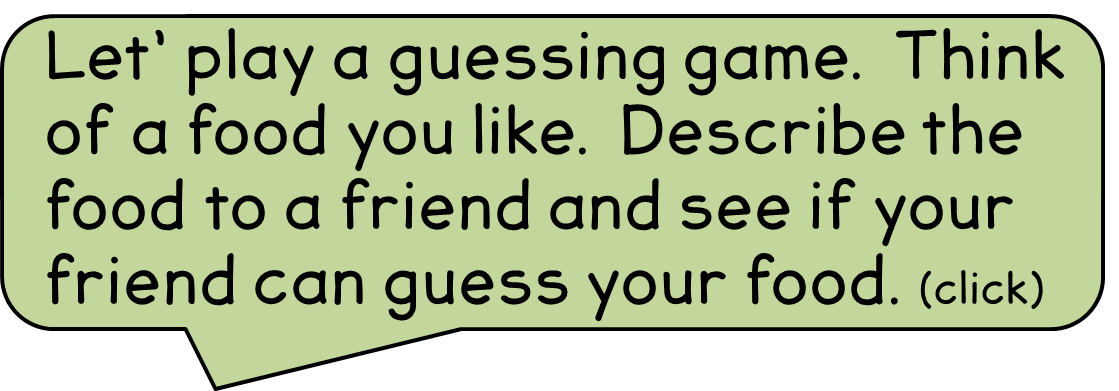 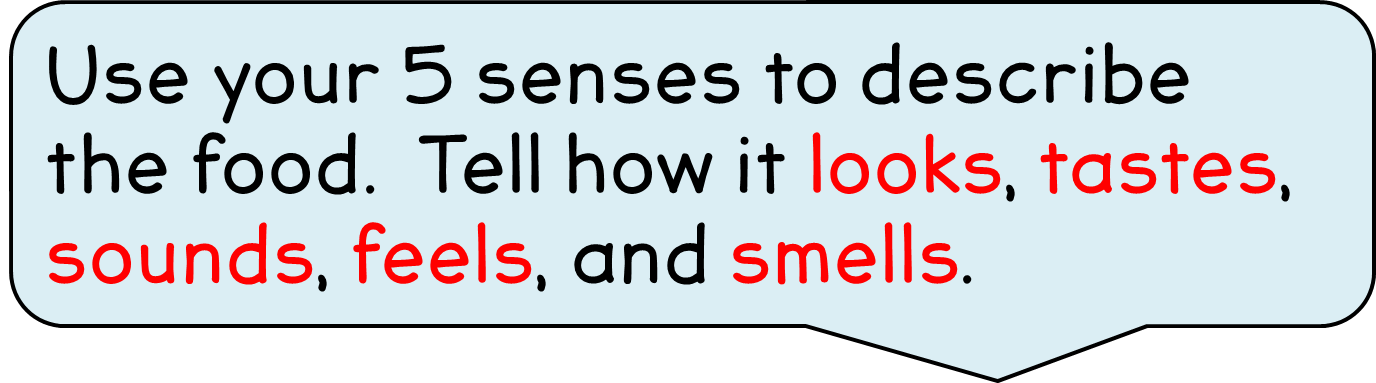 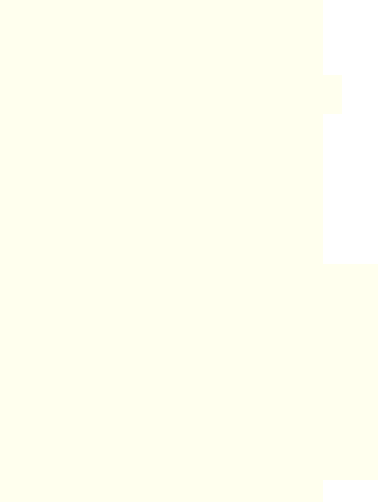 25-5c
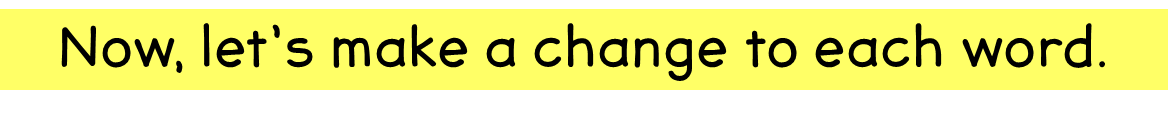 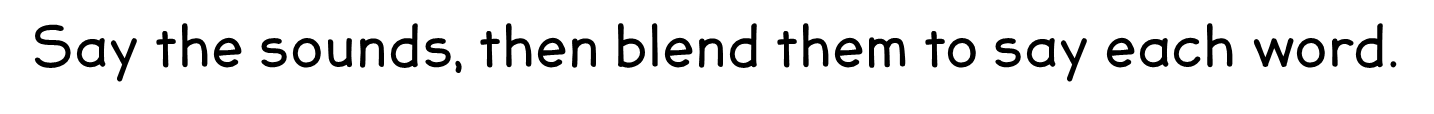 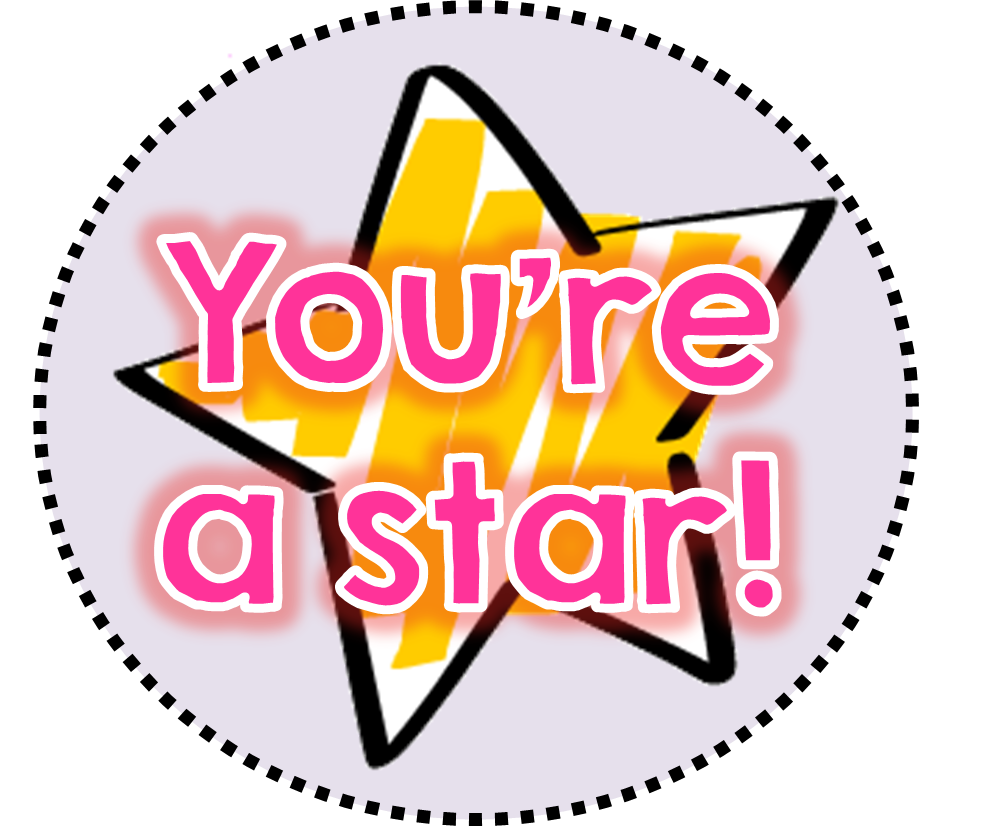 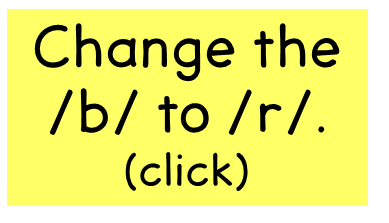 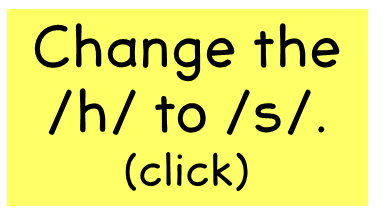 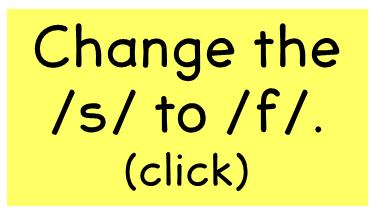 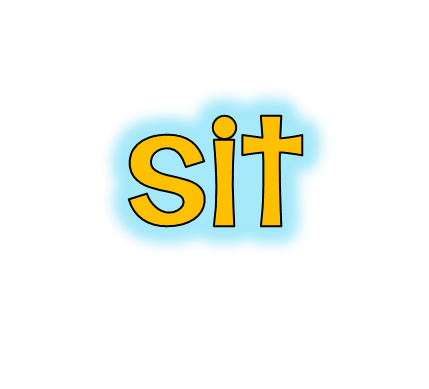 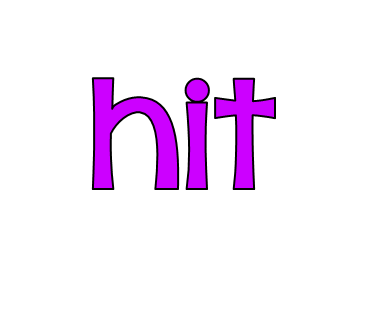 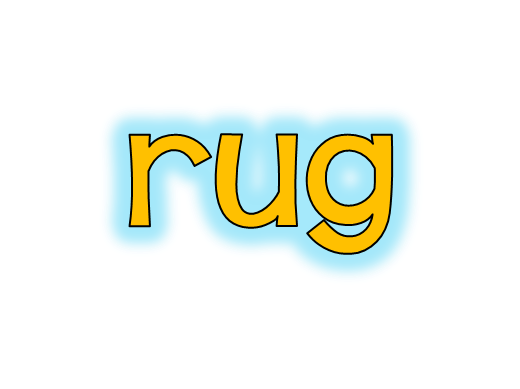 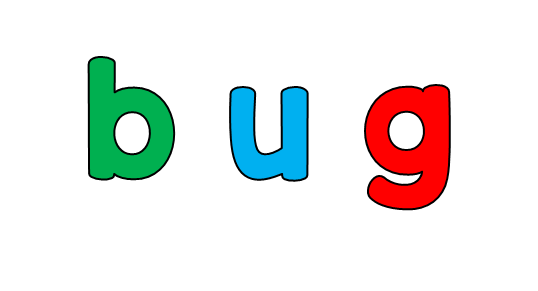 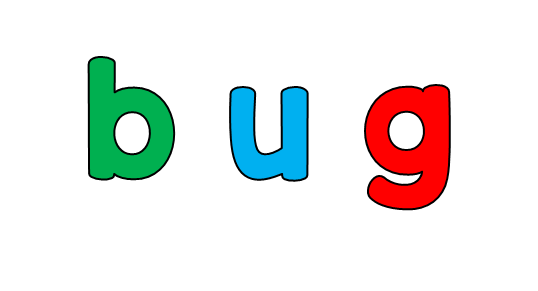 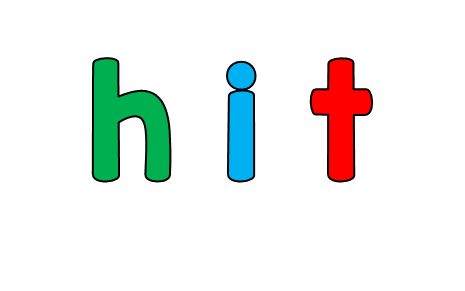 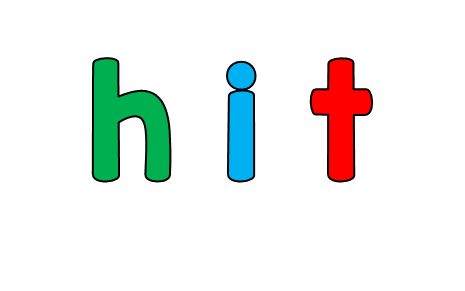 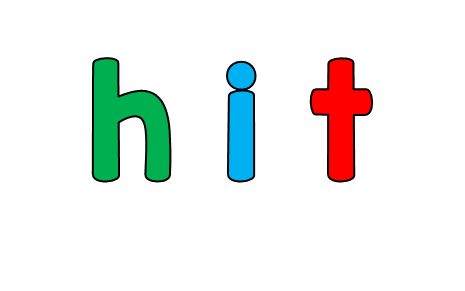 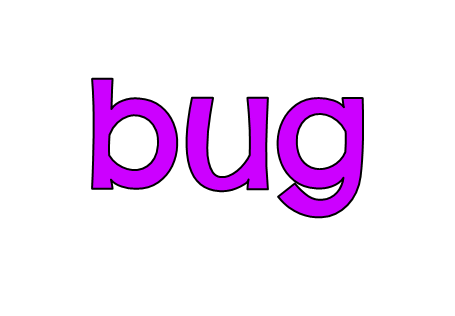 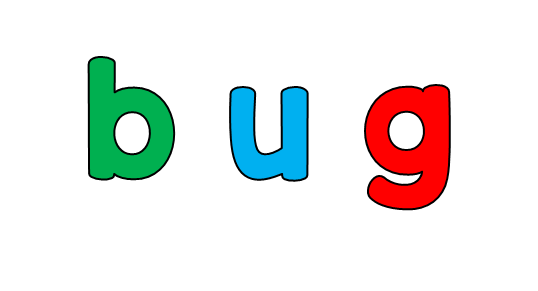 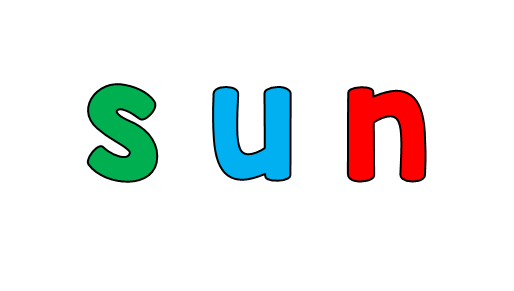 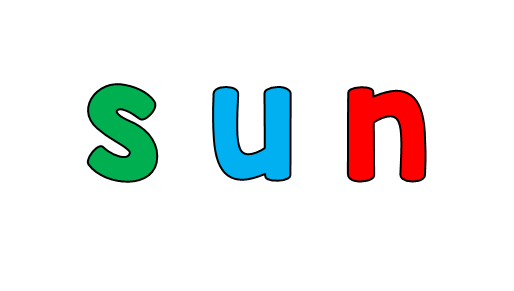 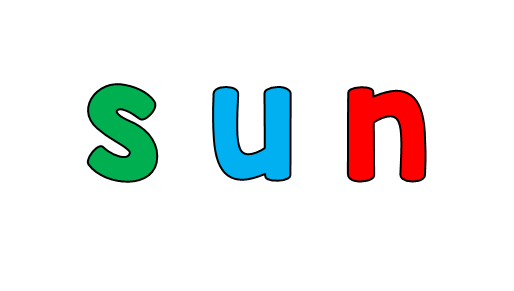 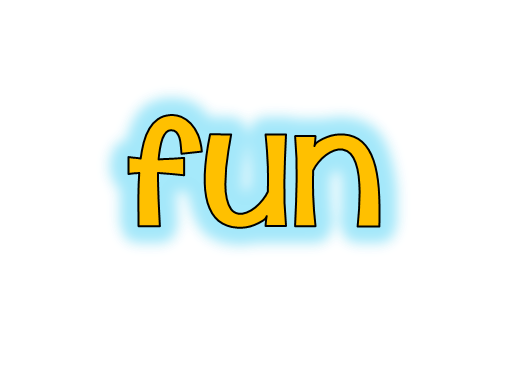 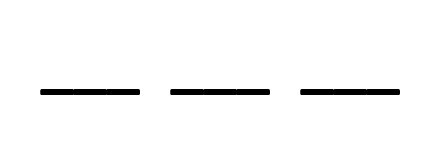 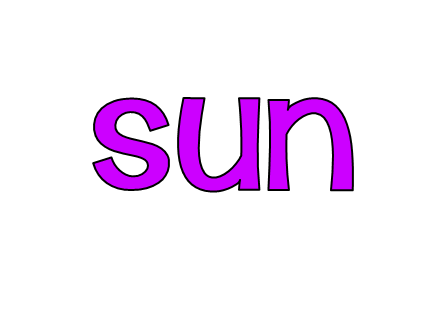 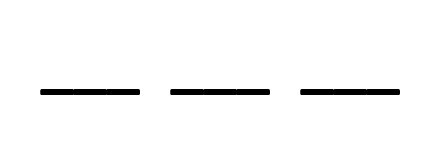 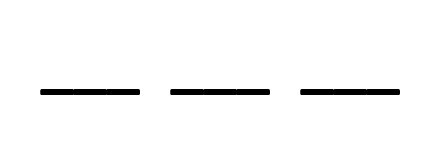 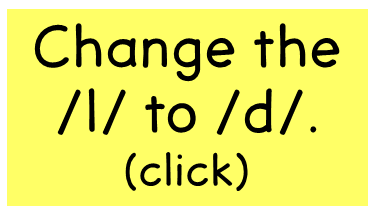 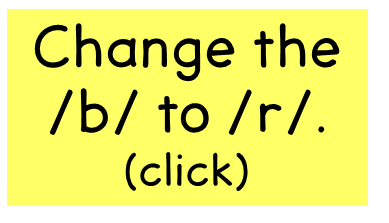 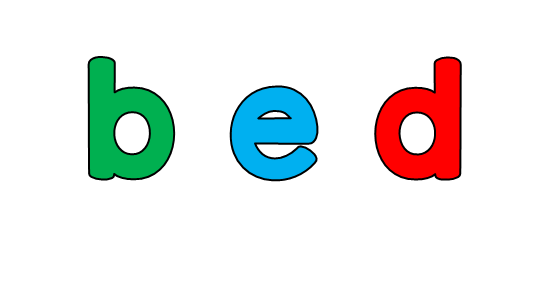 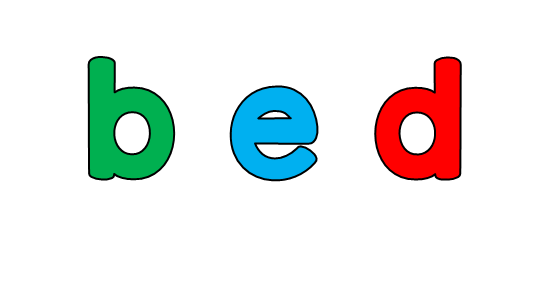 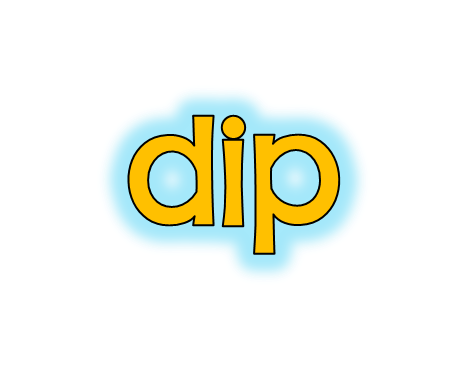 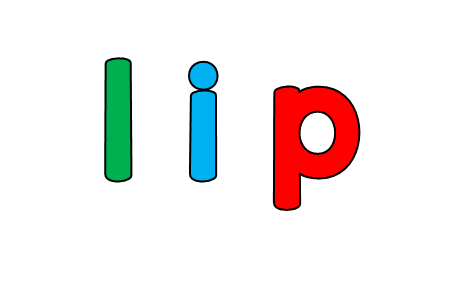 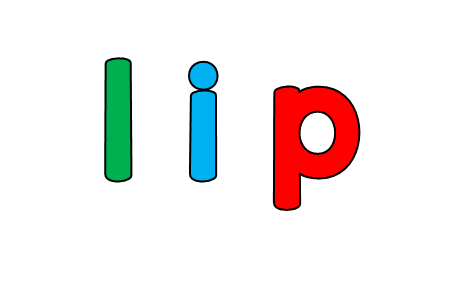 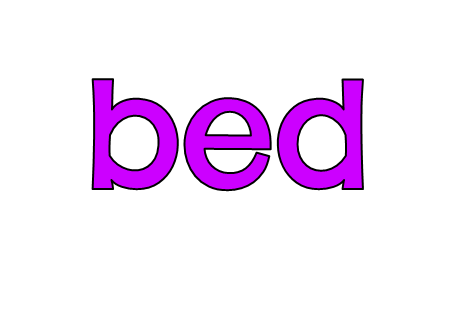 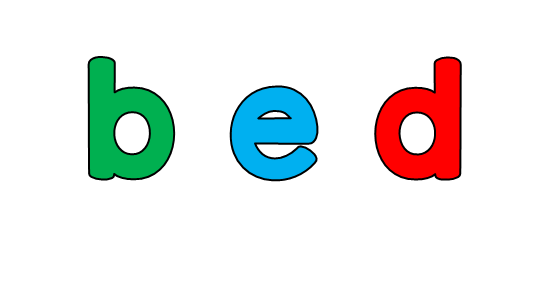 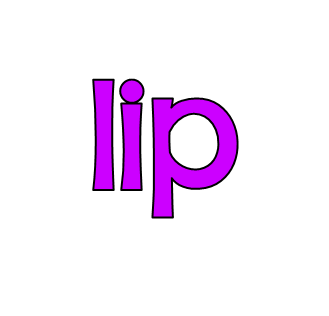 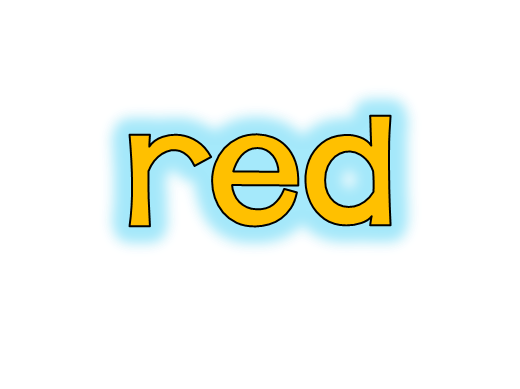 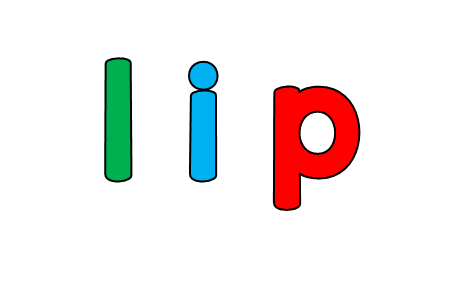 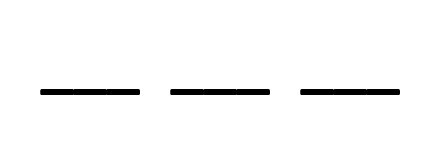 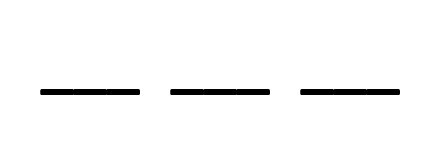 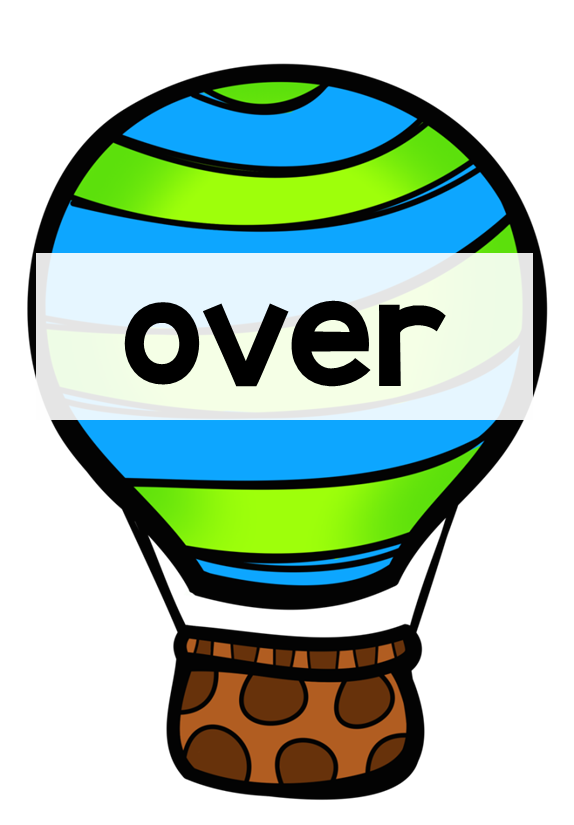 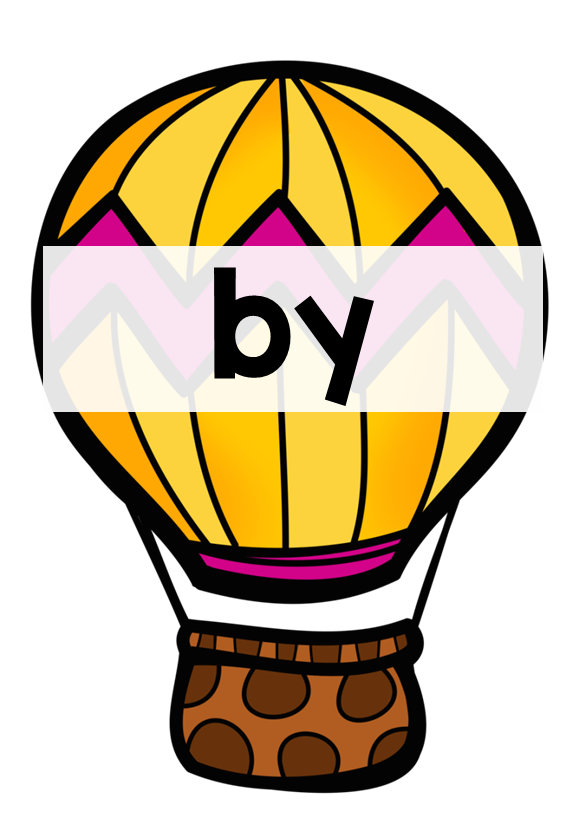 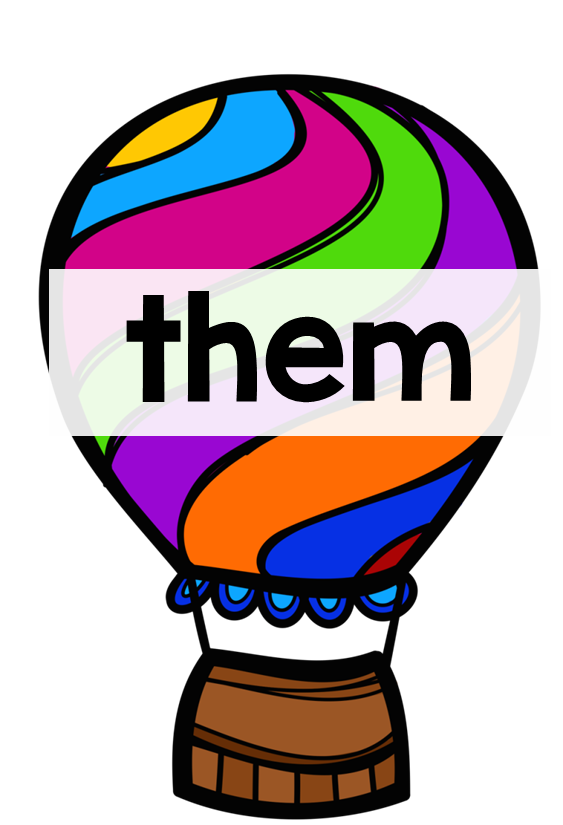 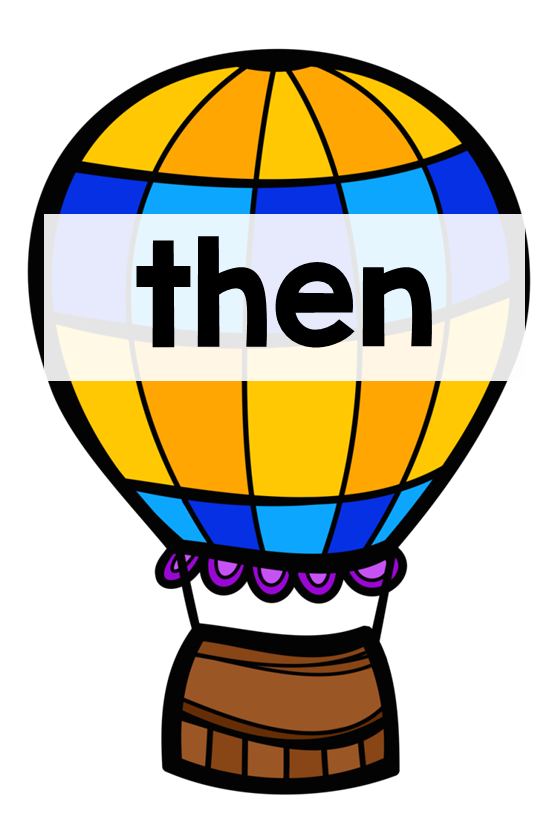 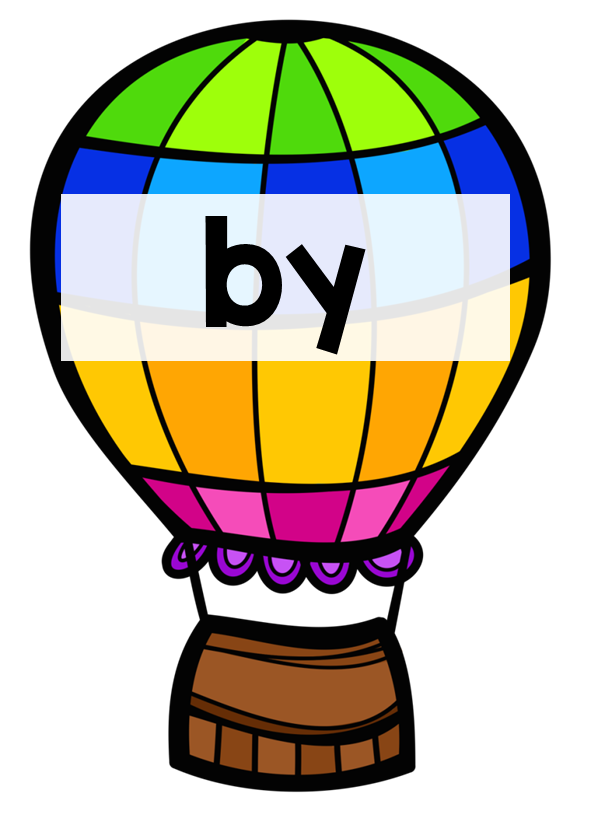 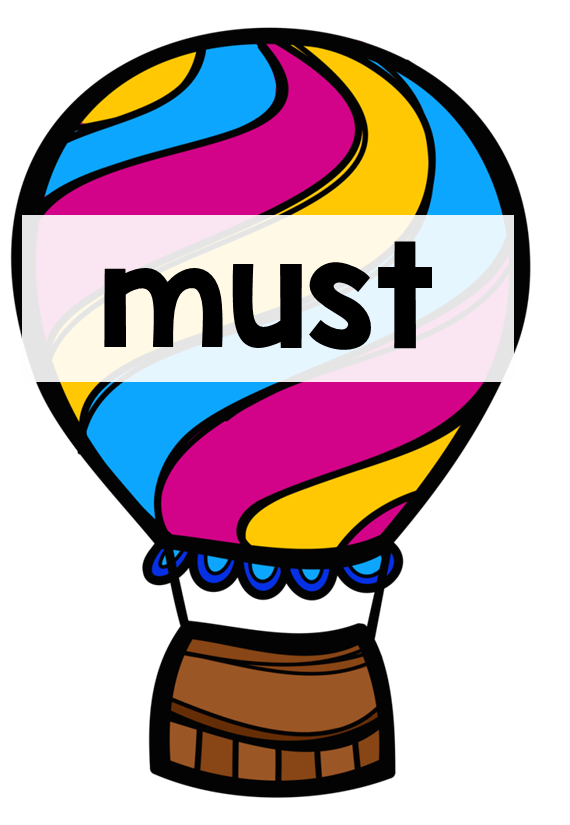 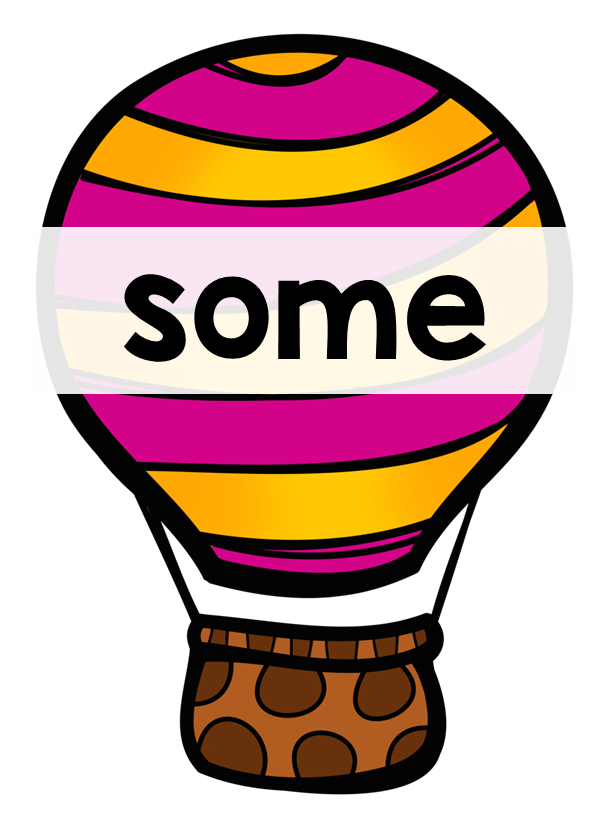 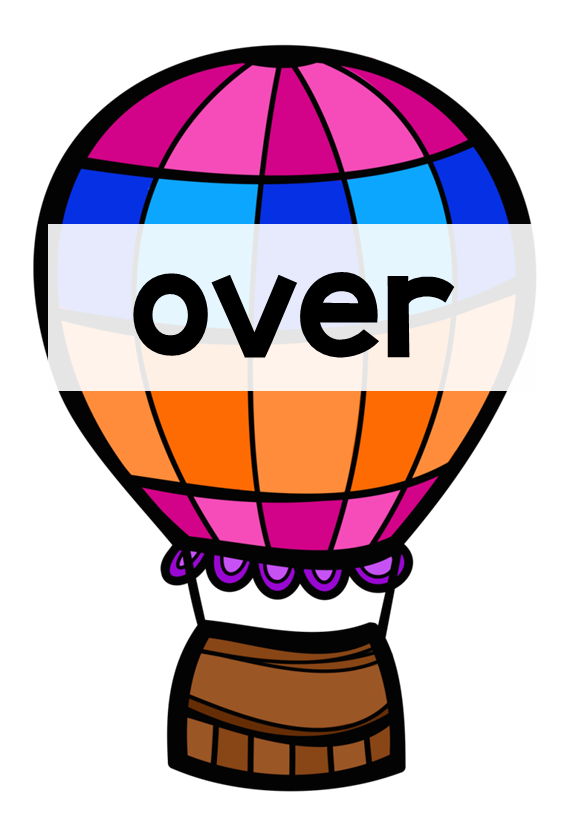 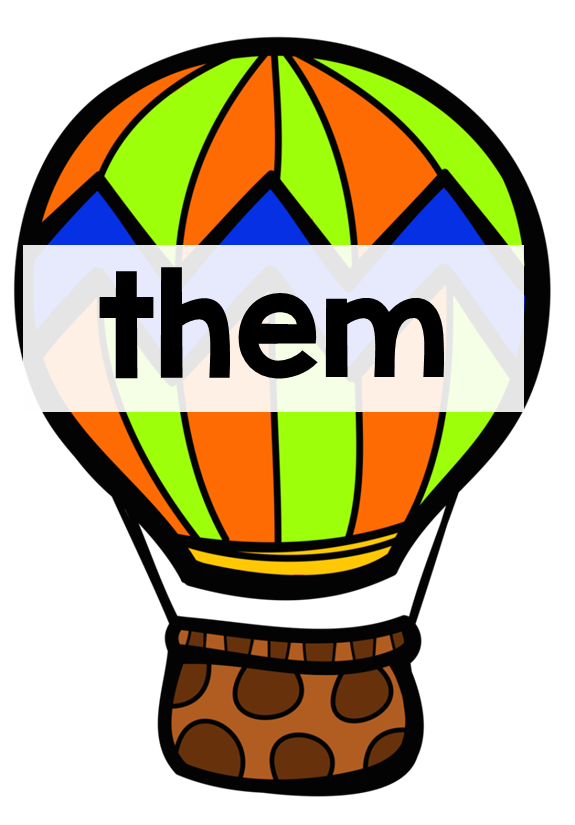 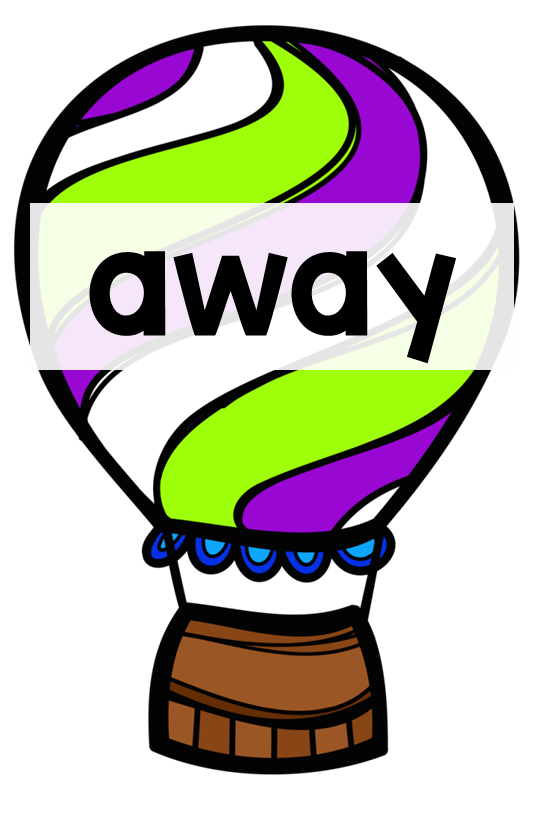 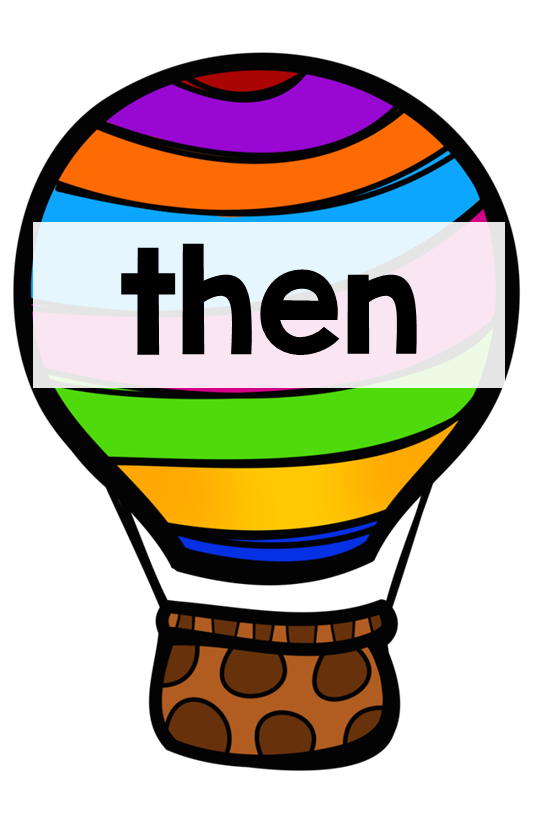 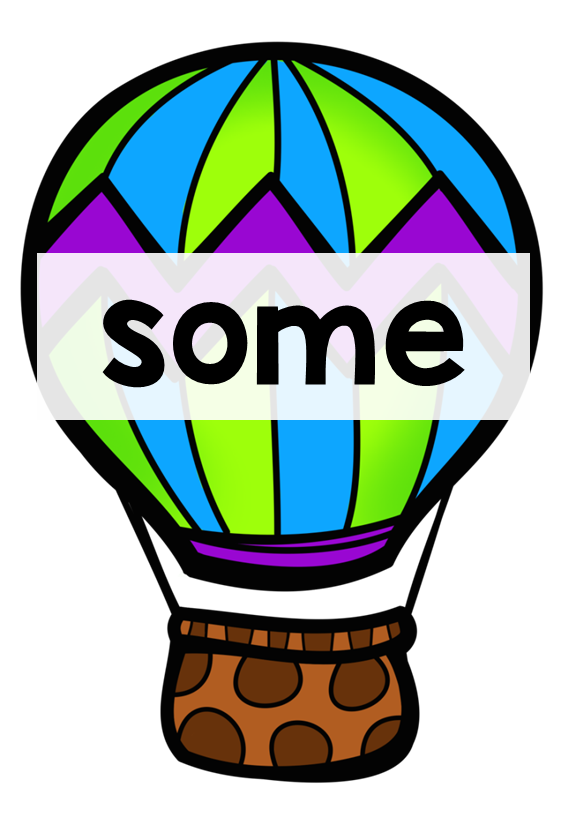 25-5d
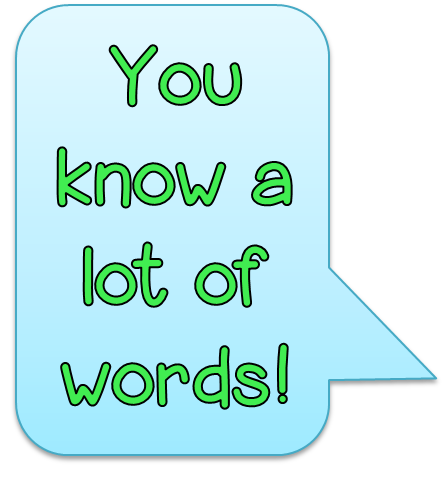 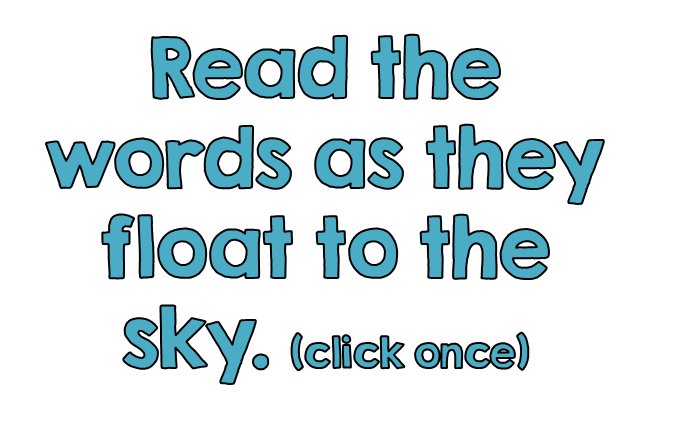 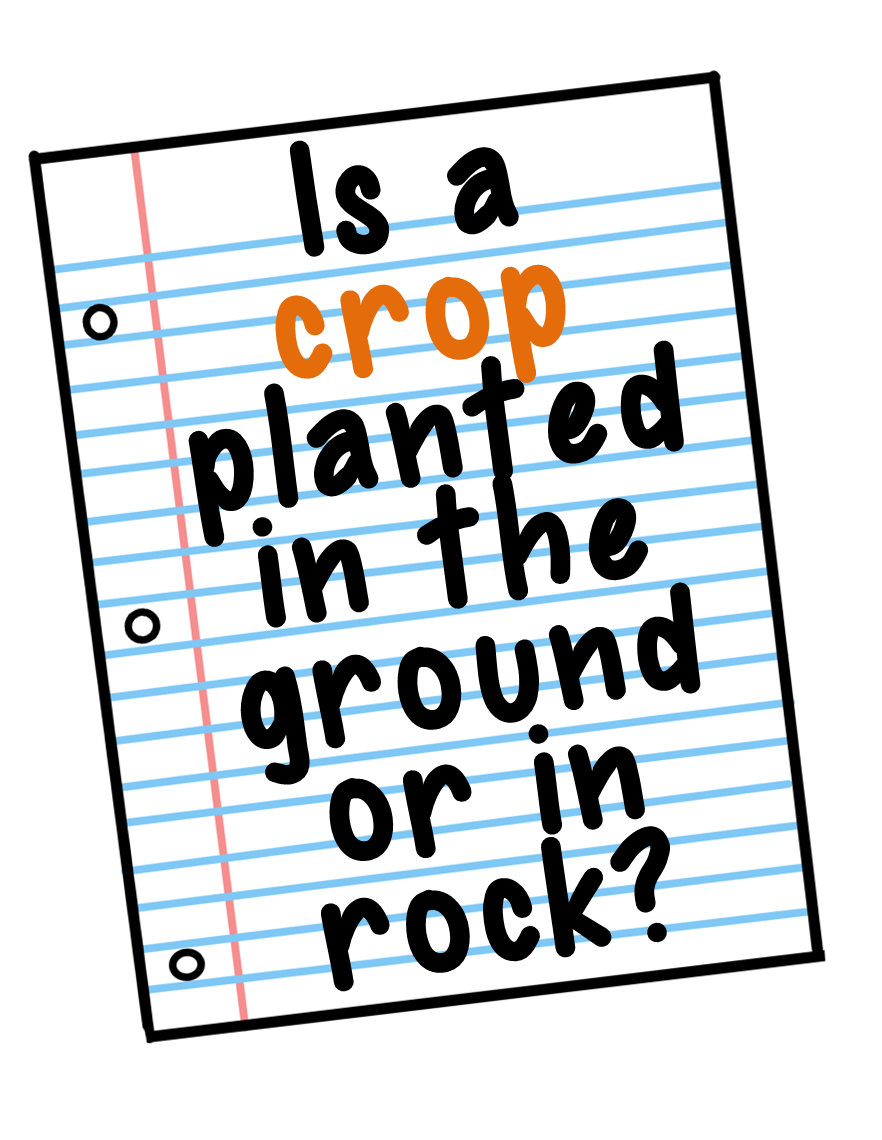 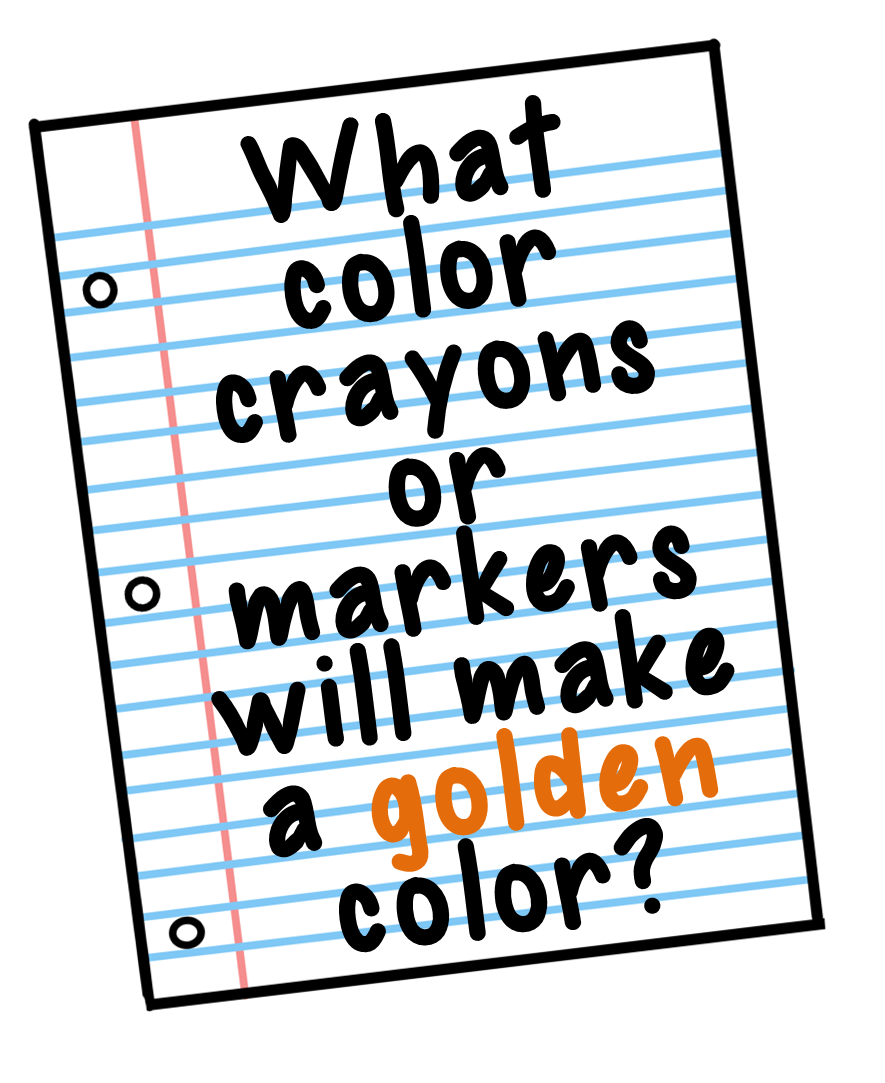 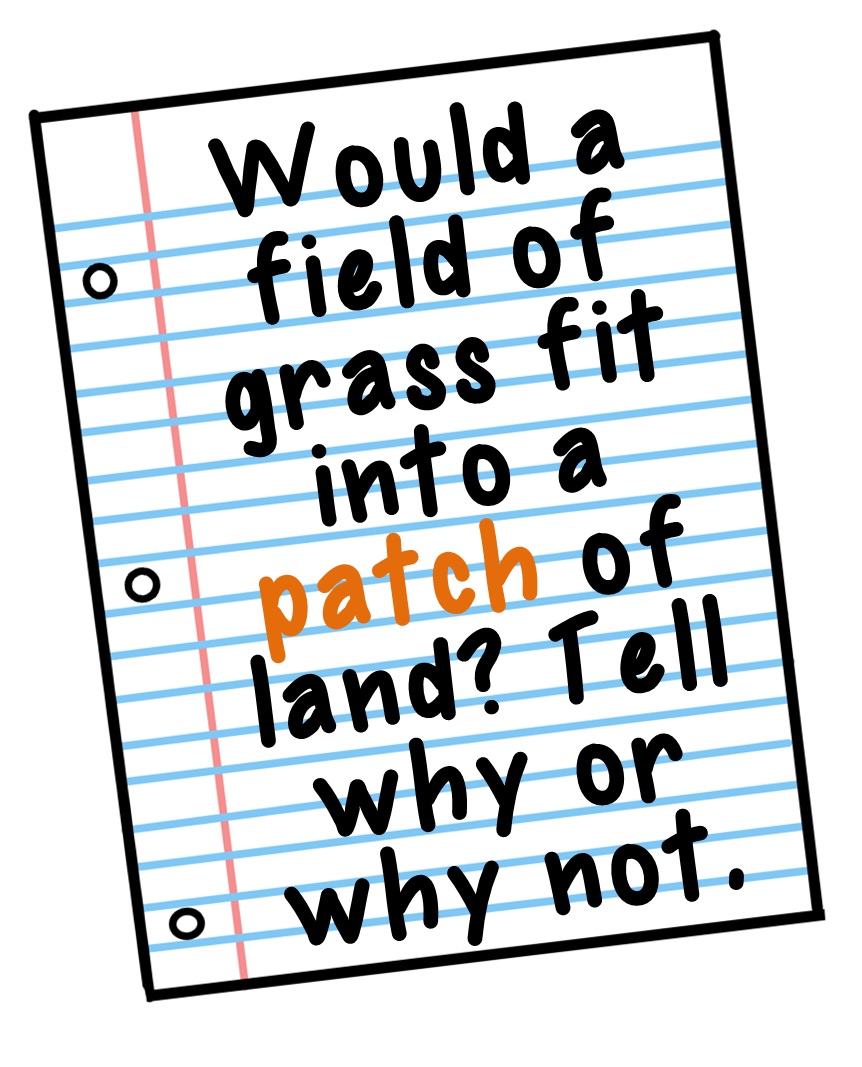 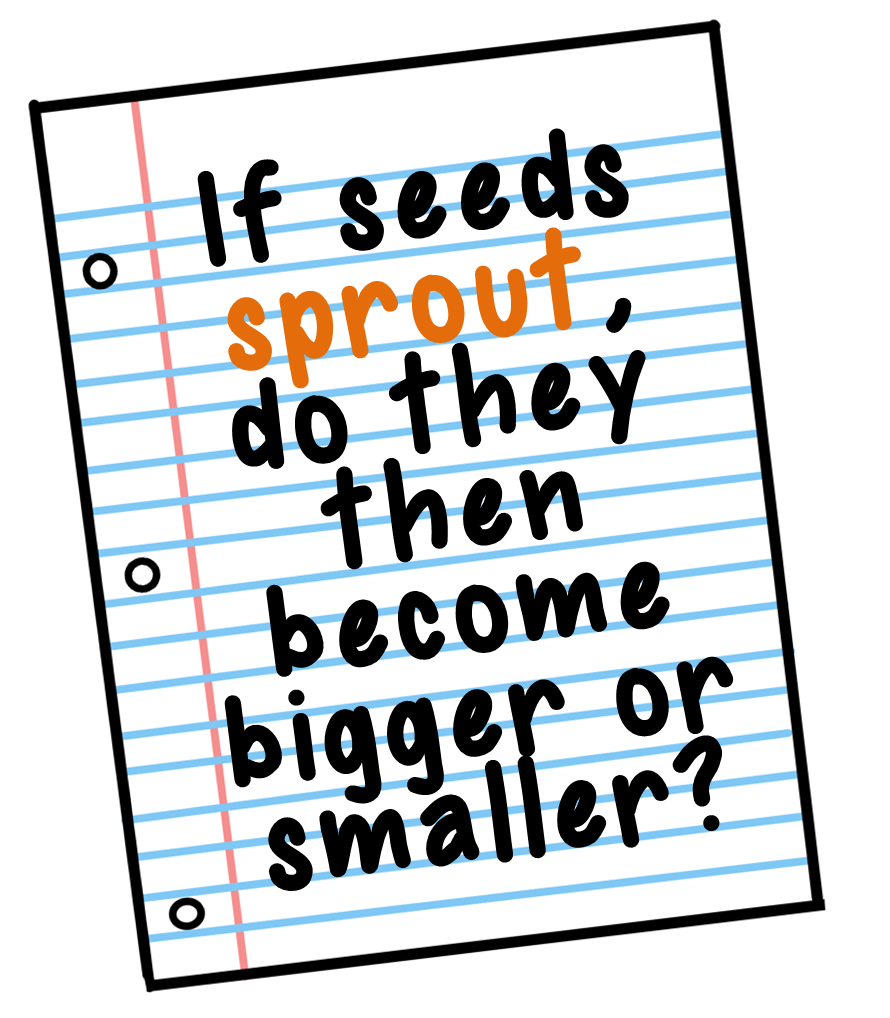 25-5e
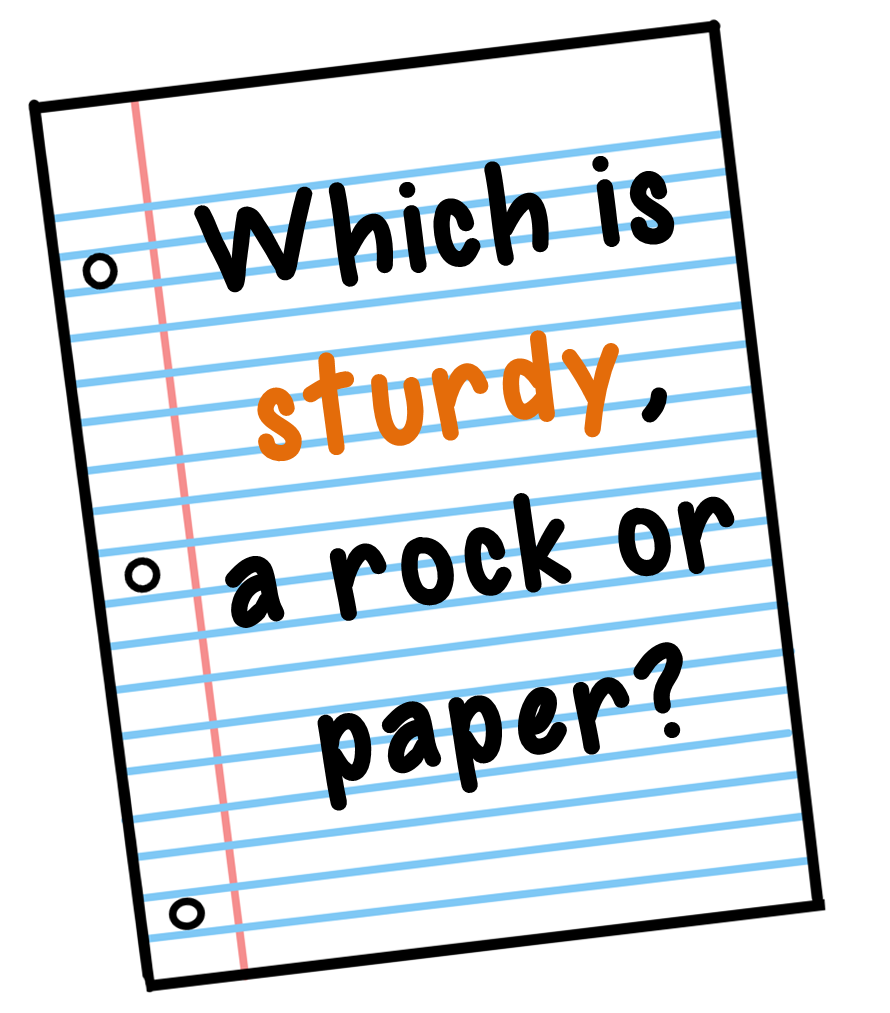 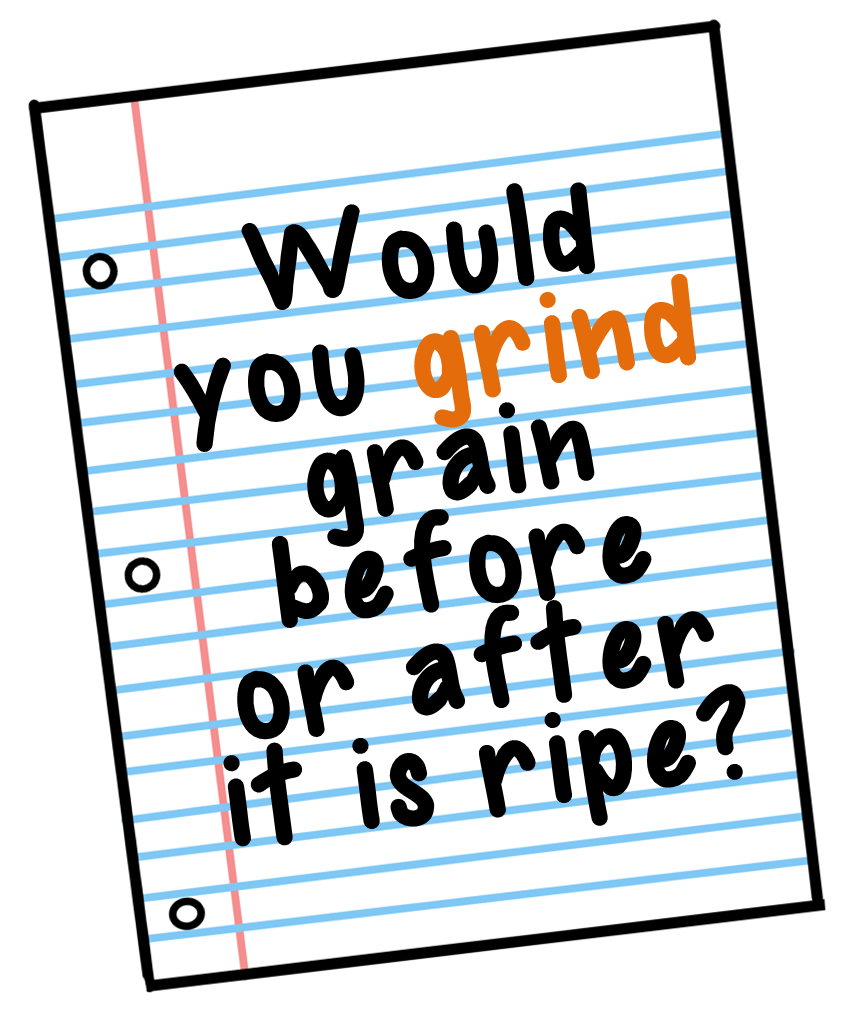 25-5f
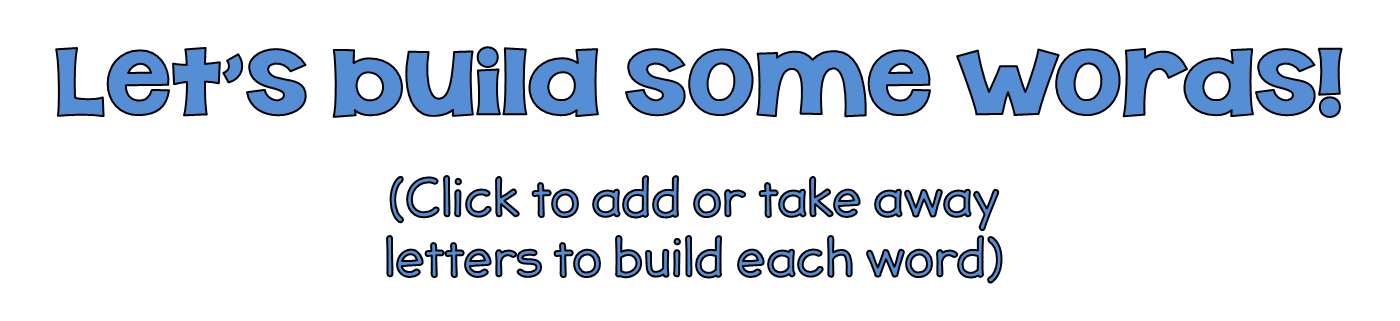 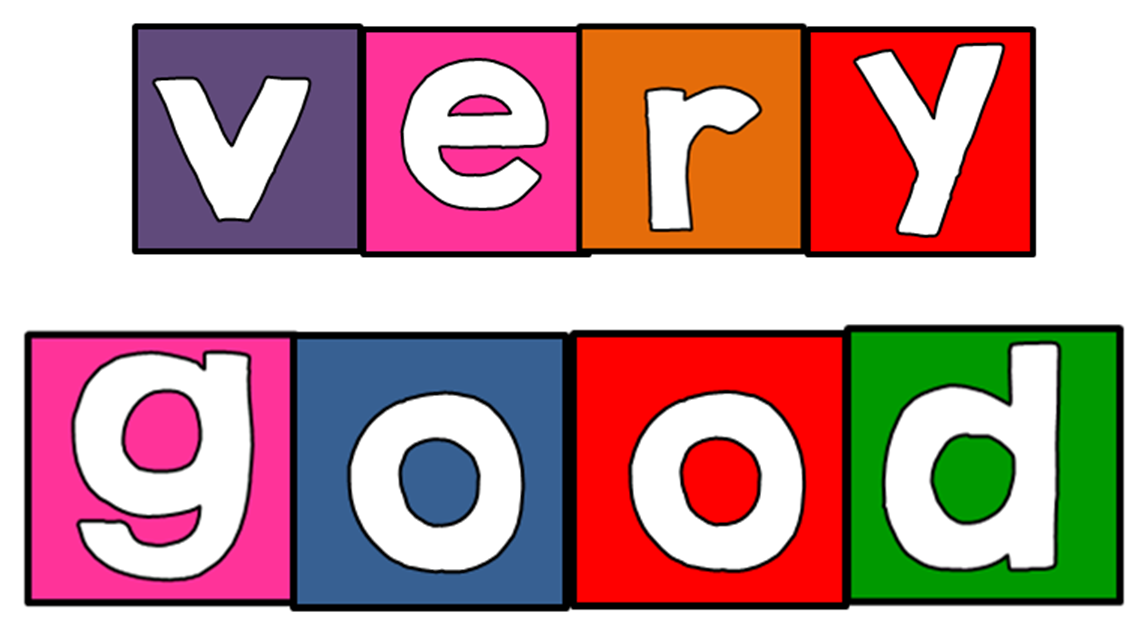 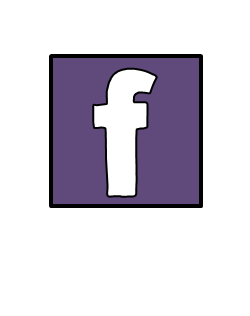 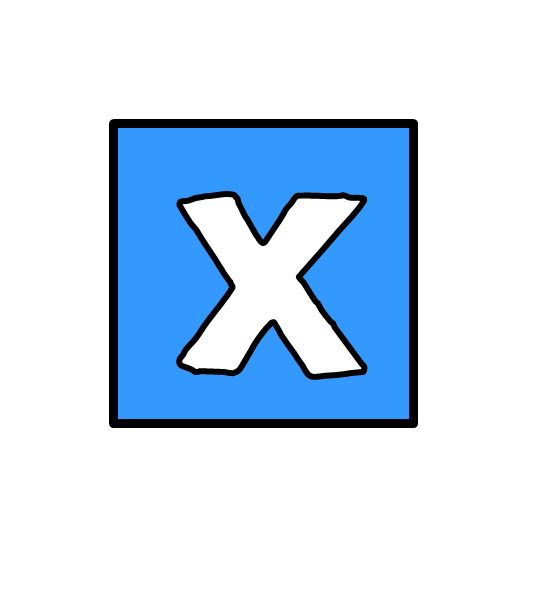 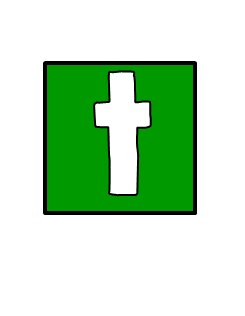 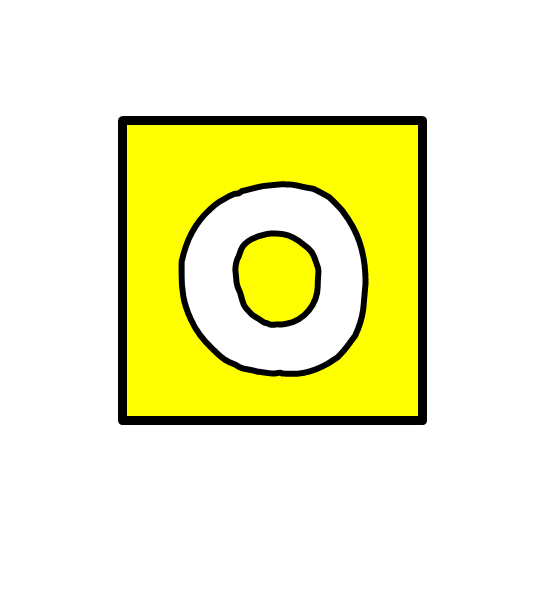 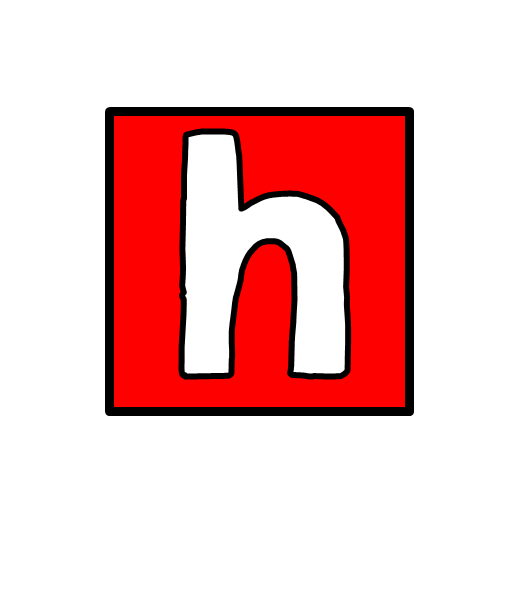 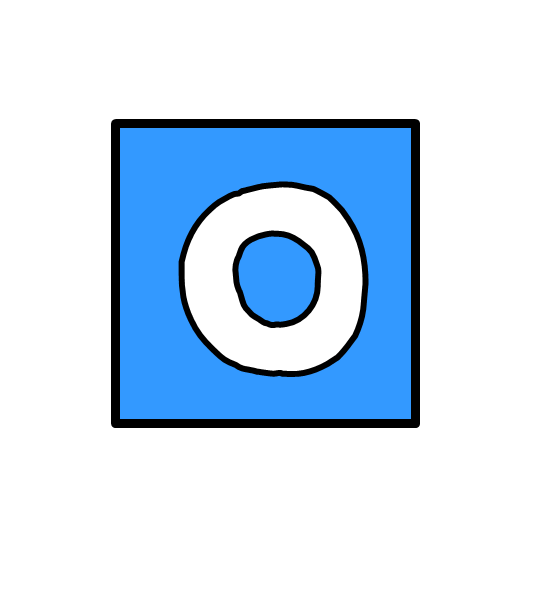 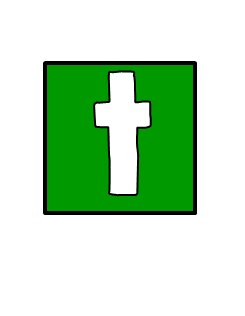 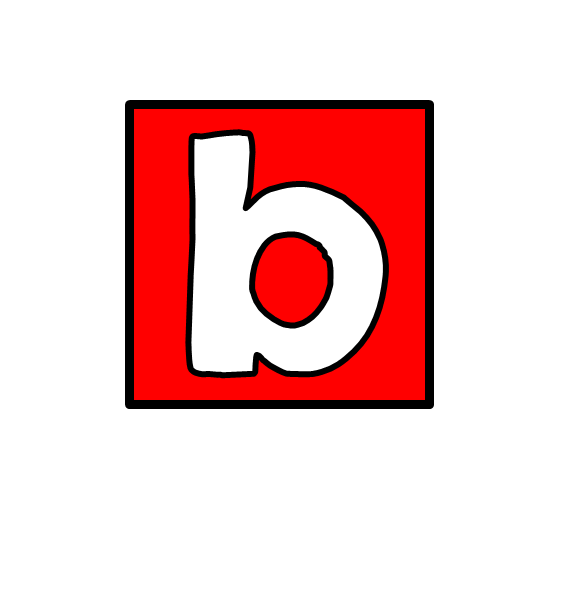 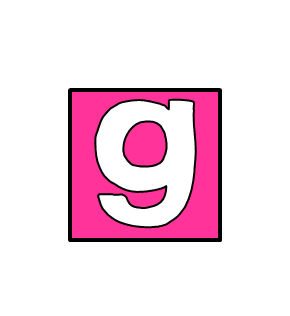 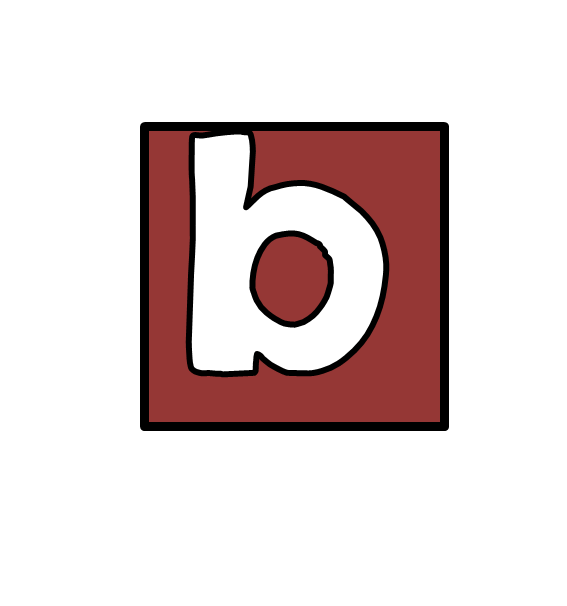 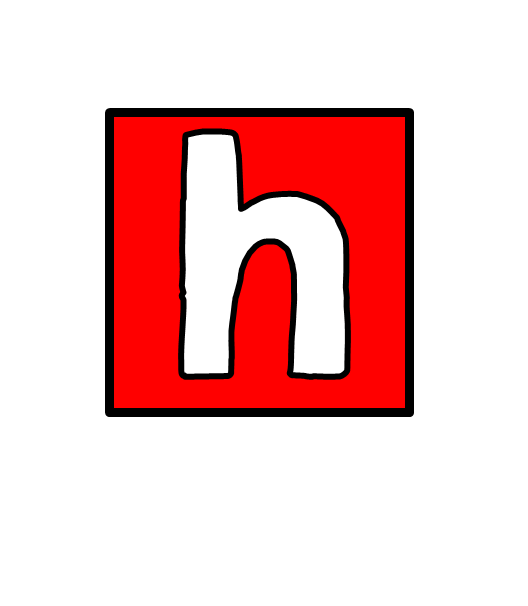 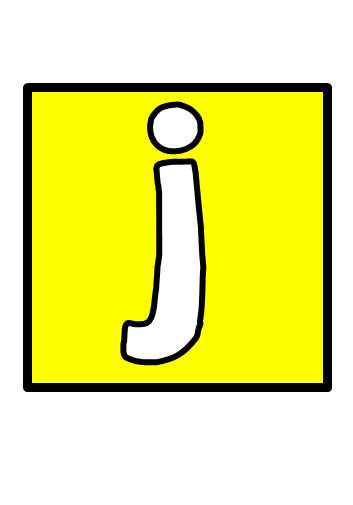 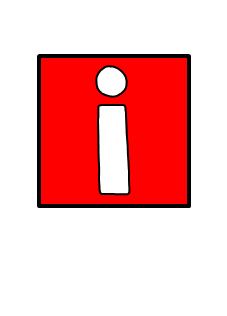 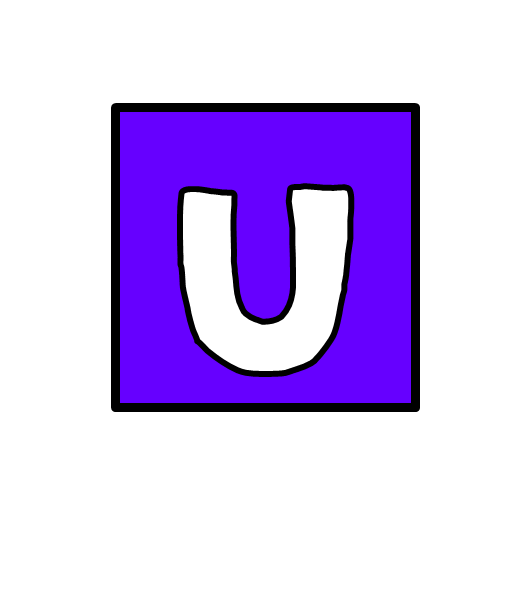 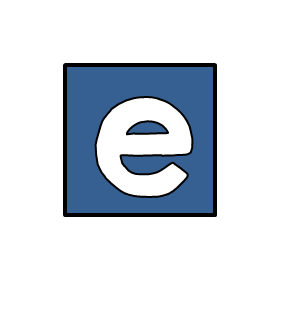 25-5g
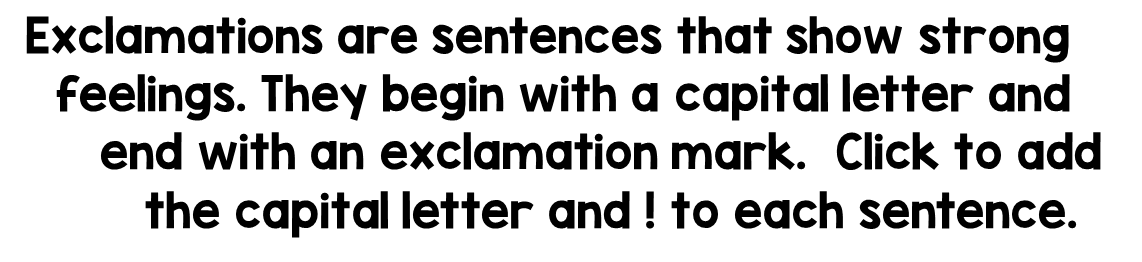 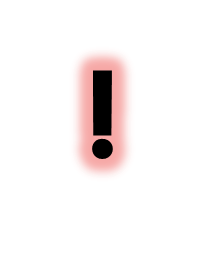 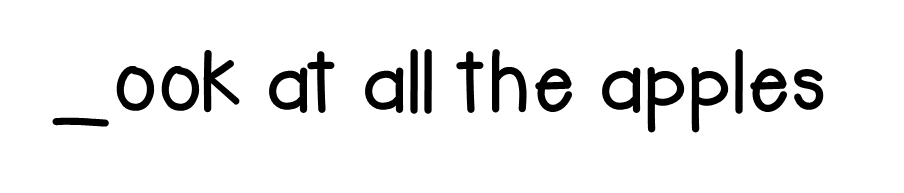 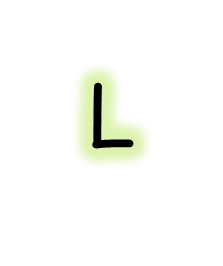 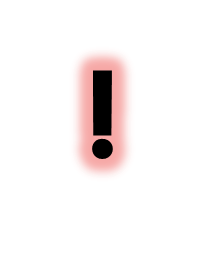 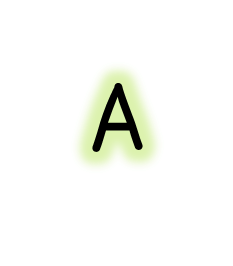 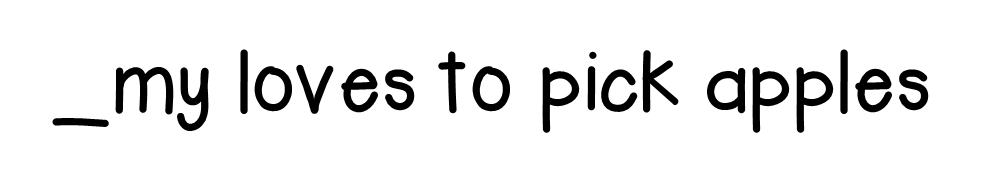 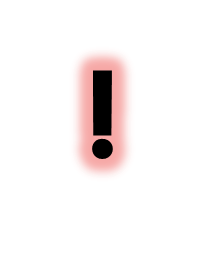 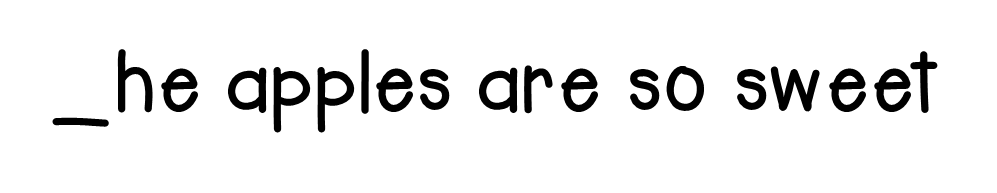 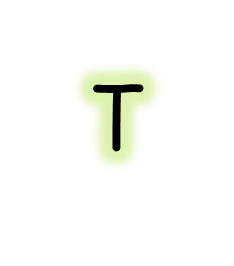 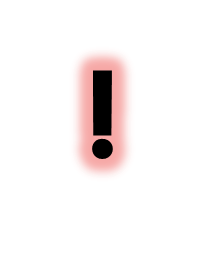 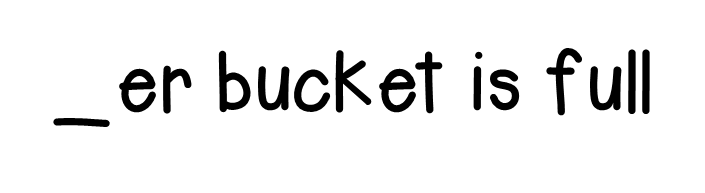 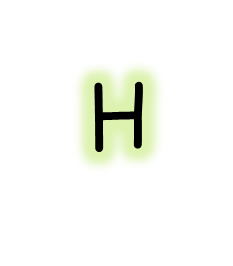